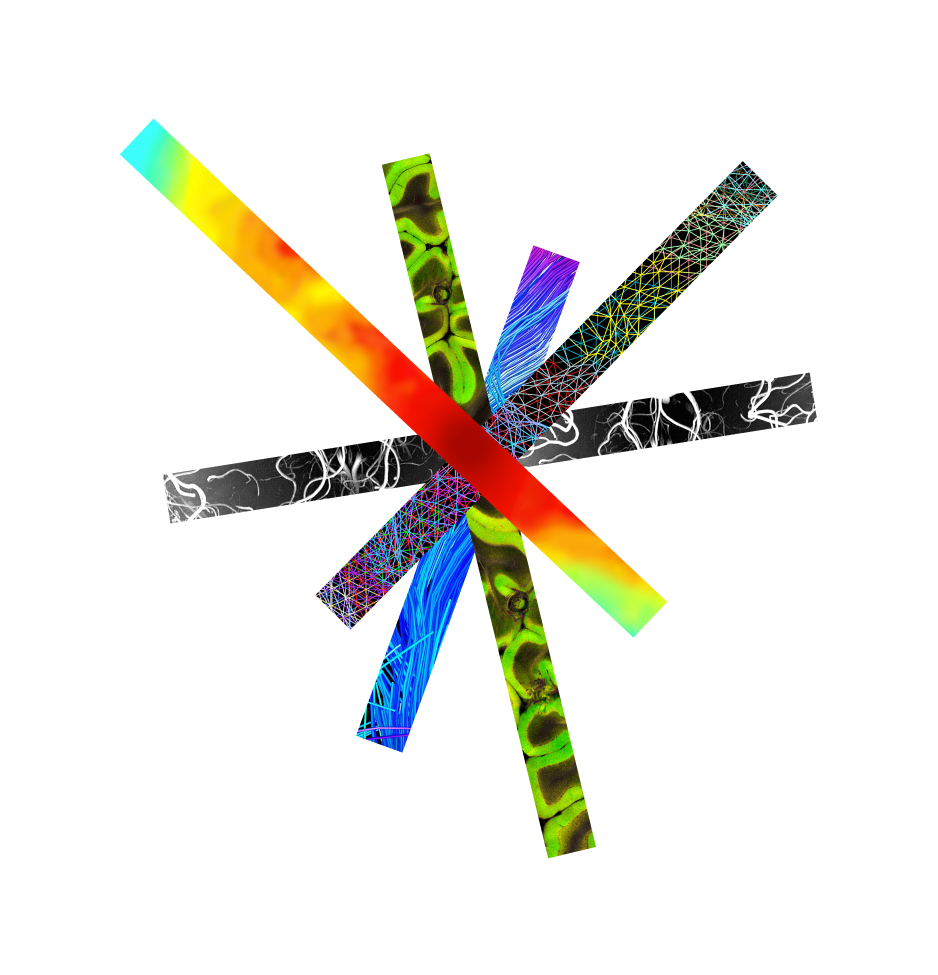 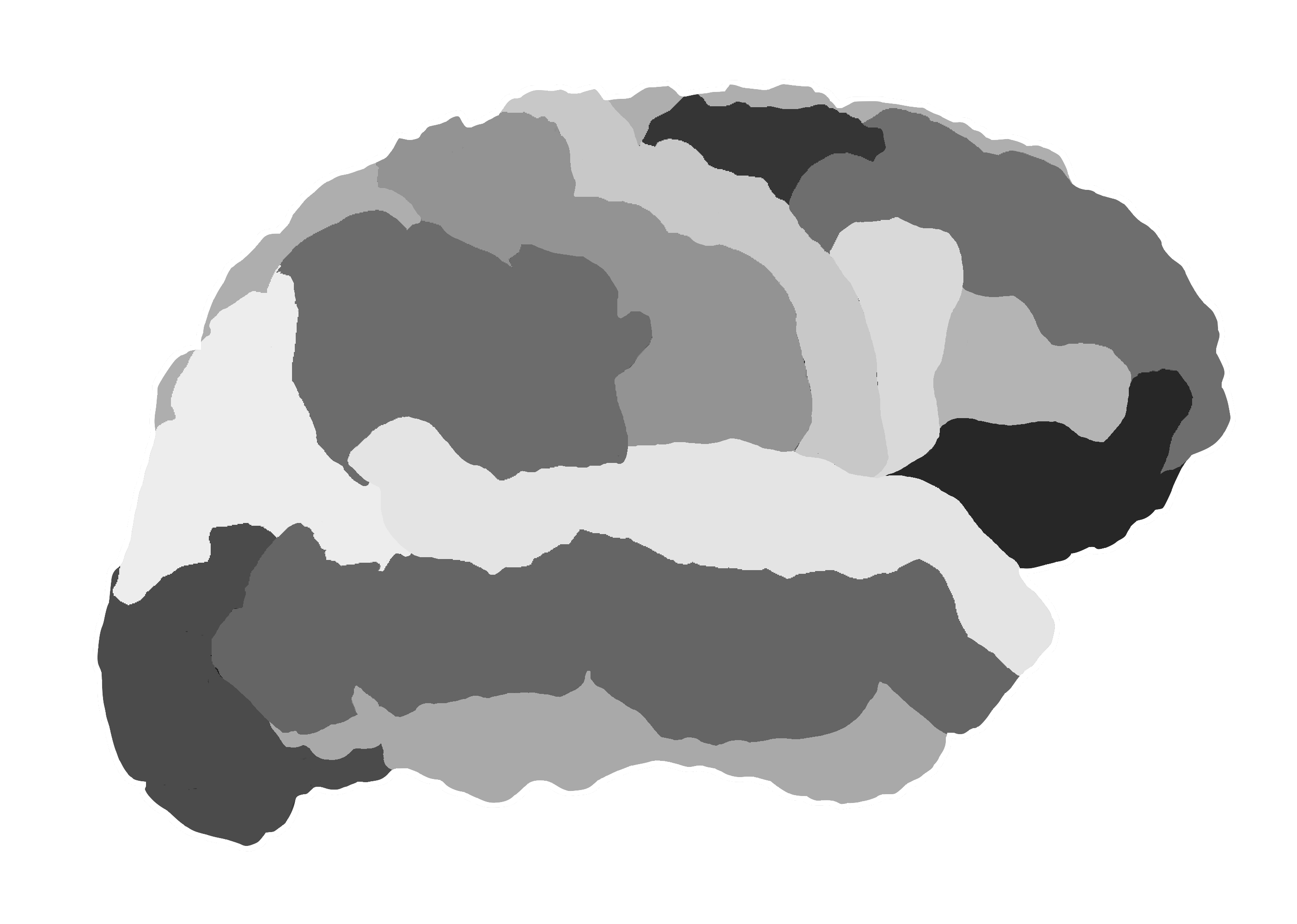 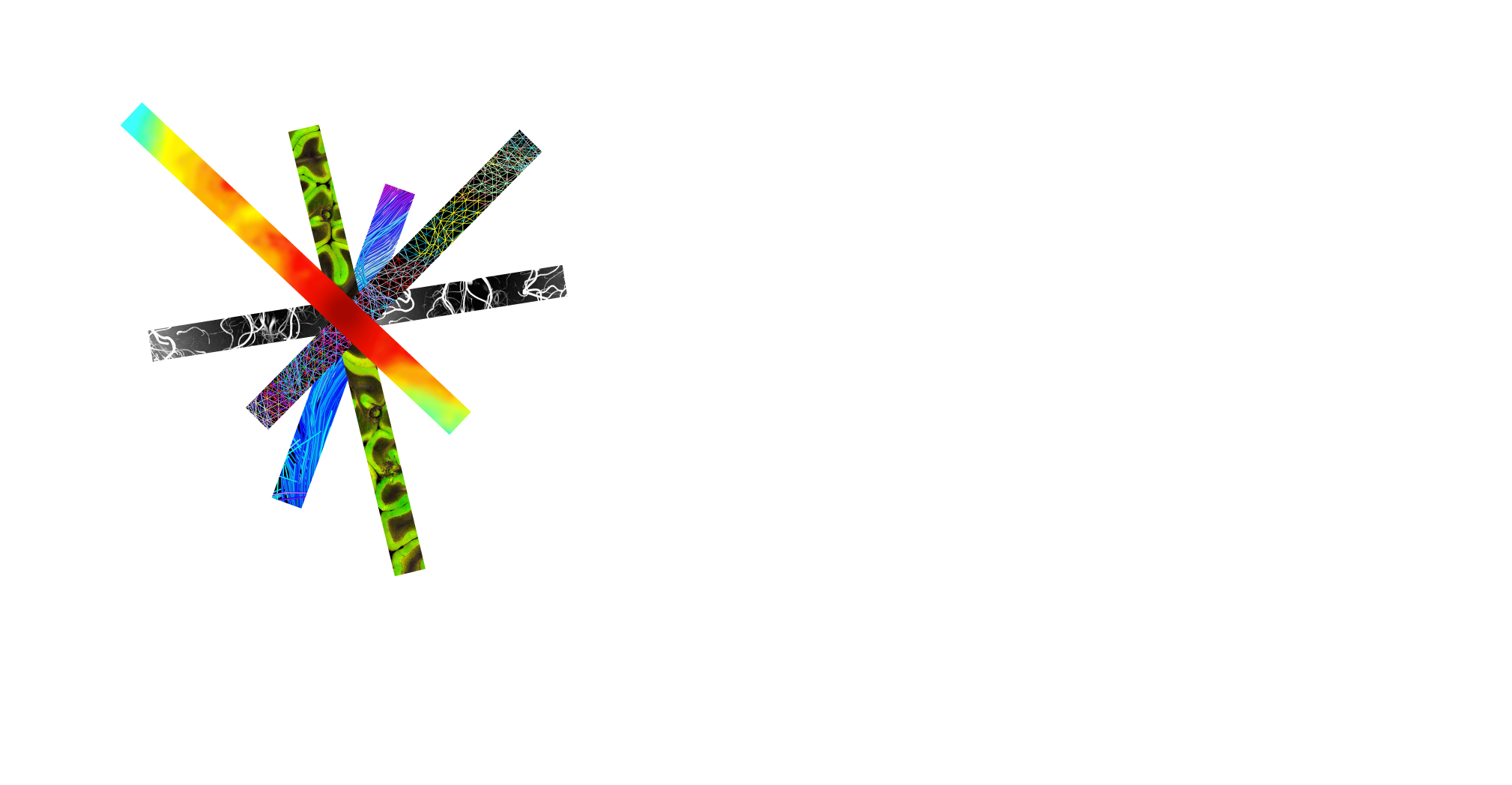 FreeSurferAnalyzing the Individual Subject
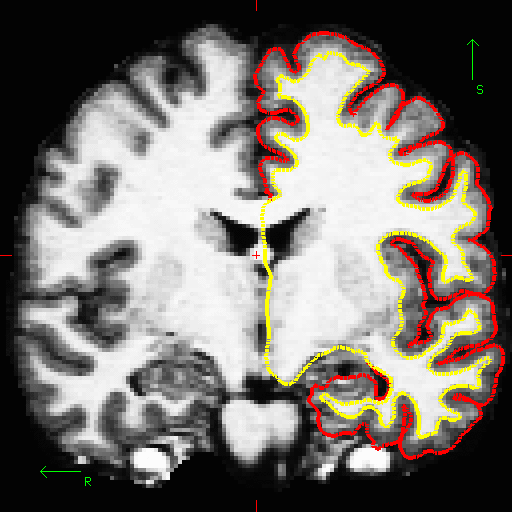 March 31st, 2020
Bram Diamond
brdiamond@mgh.harvard.edu

FreeSurfer Help mailing list
freesurfer@nmr.mgh.harvard.edu

At-home FreeSurfer Course
https://surfer.nmr.mgh.harvard.edu/fswiki/TeachYourselfFreeSurfer
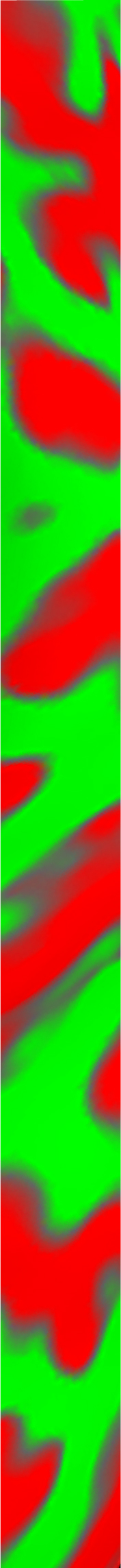 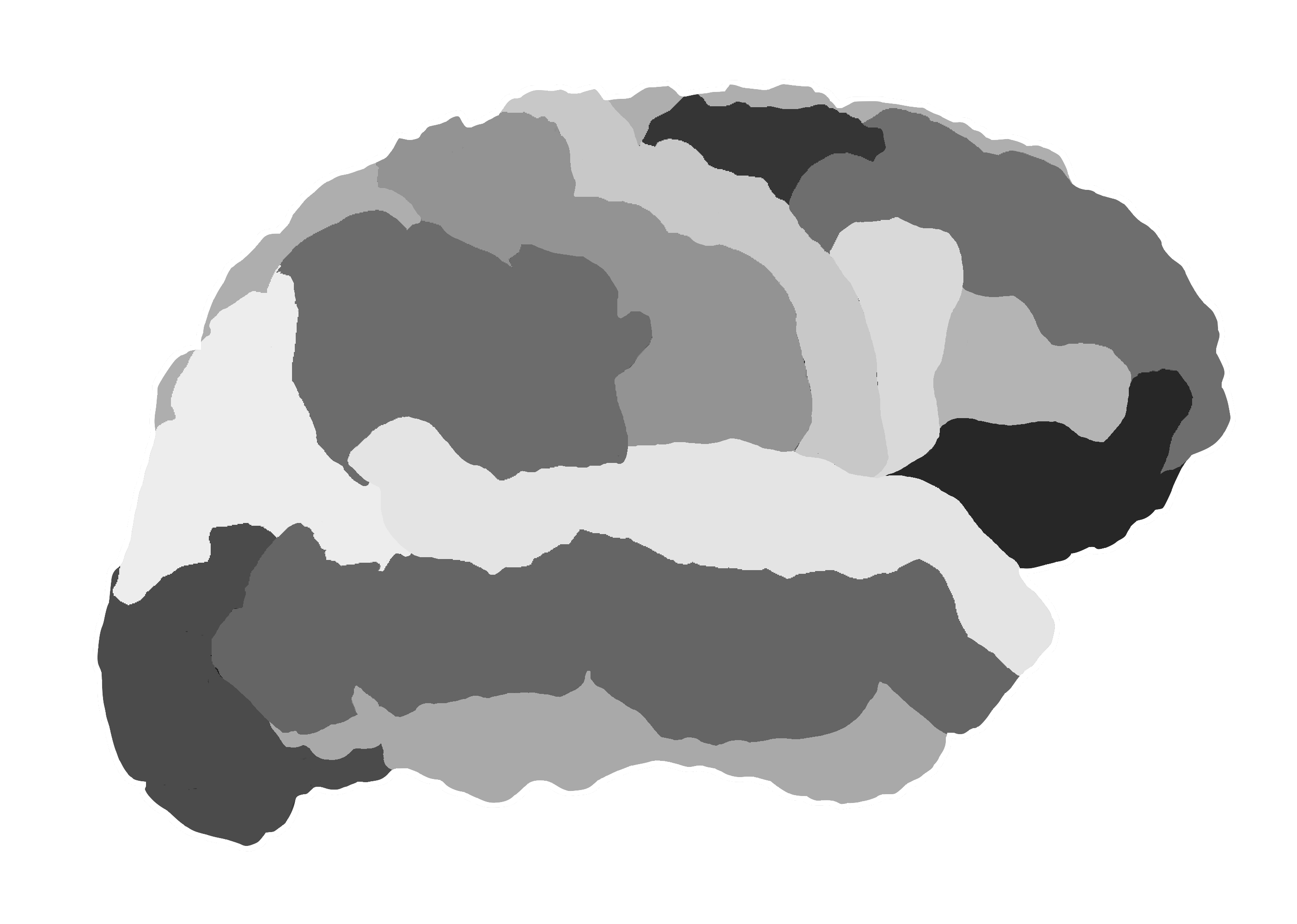 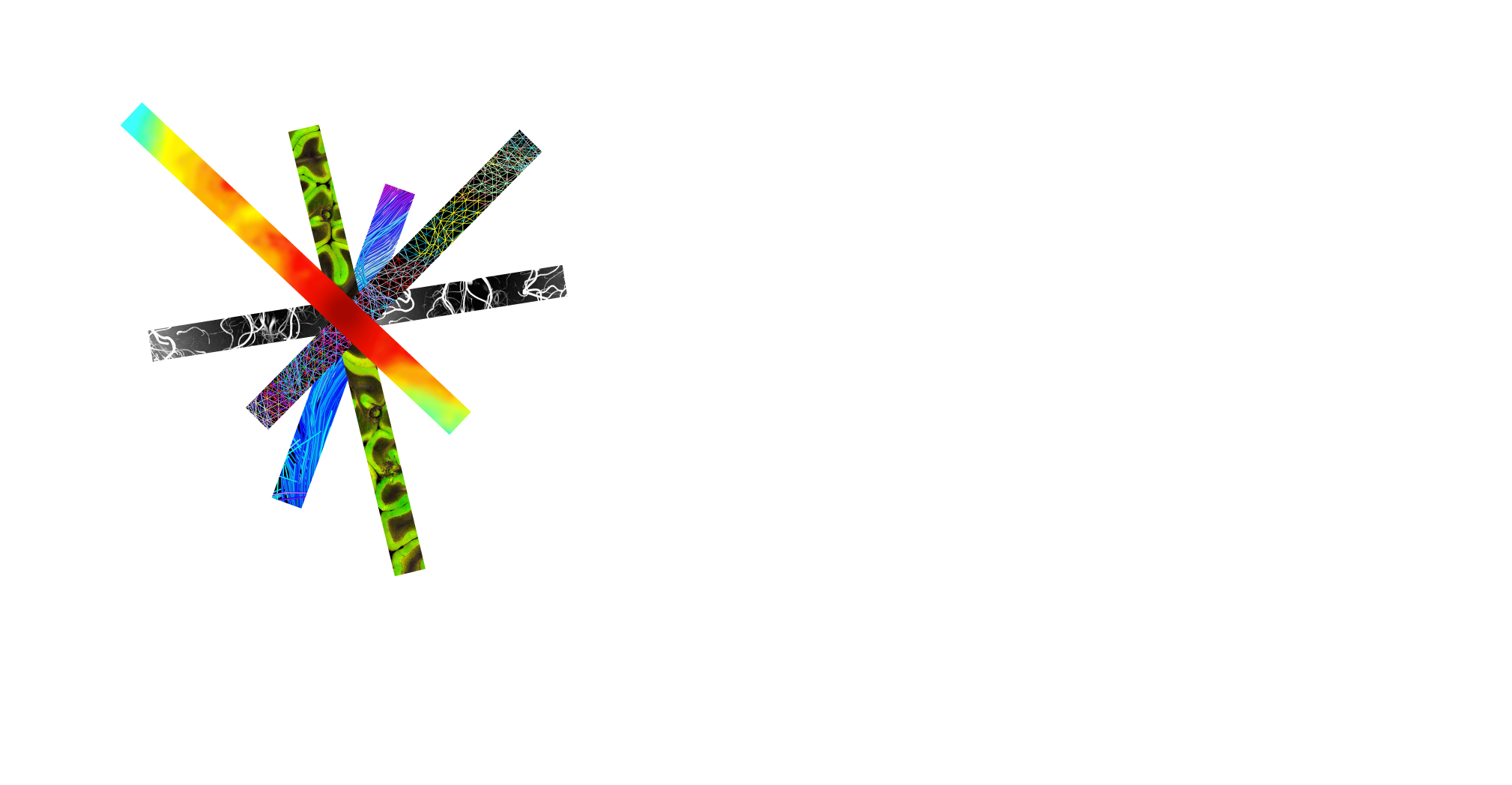 Talk Overview
Overview of the recon-all streamline
Specifics about the input image
Recon-all command breakdown
Introduction to subject directories and output files
(select) Streamline details
Brief overview of statistics
Where to find help
2
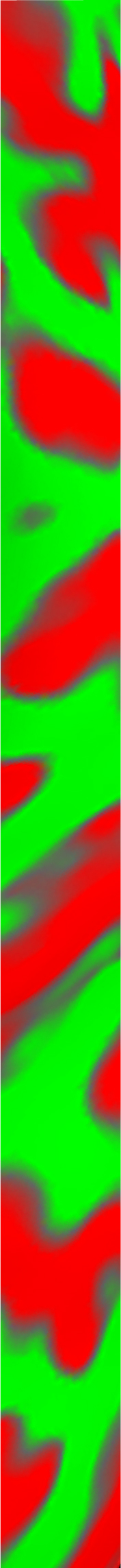 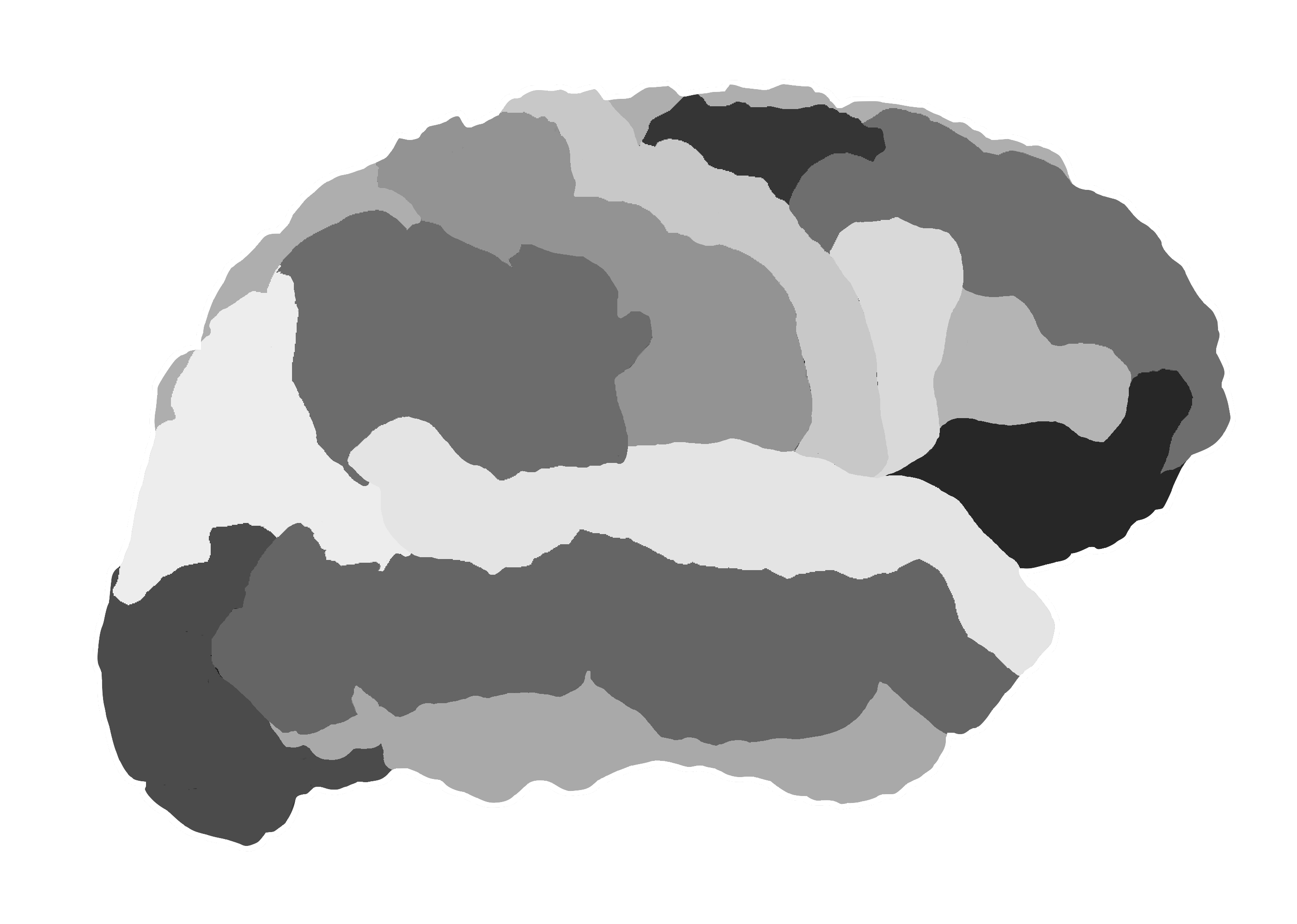 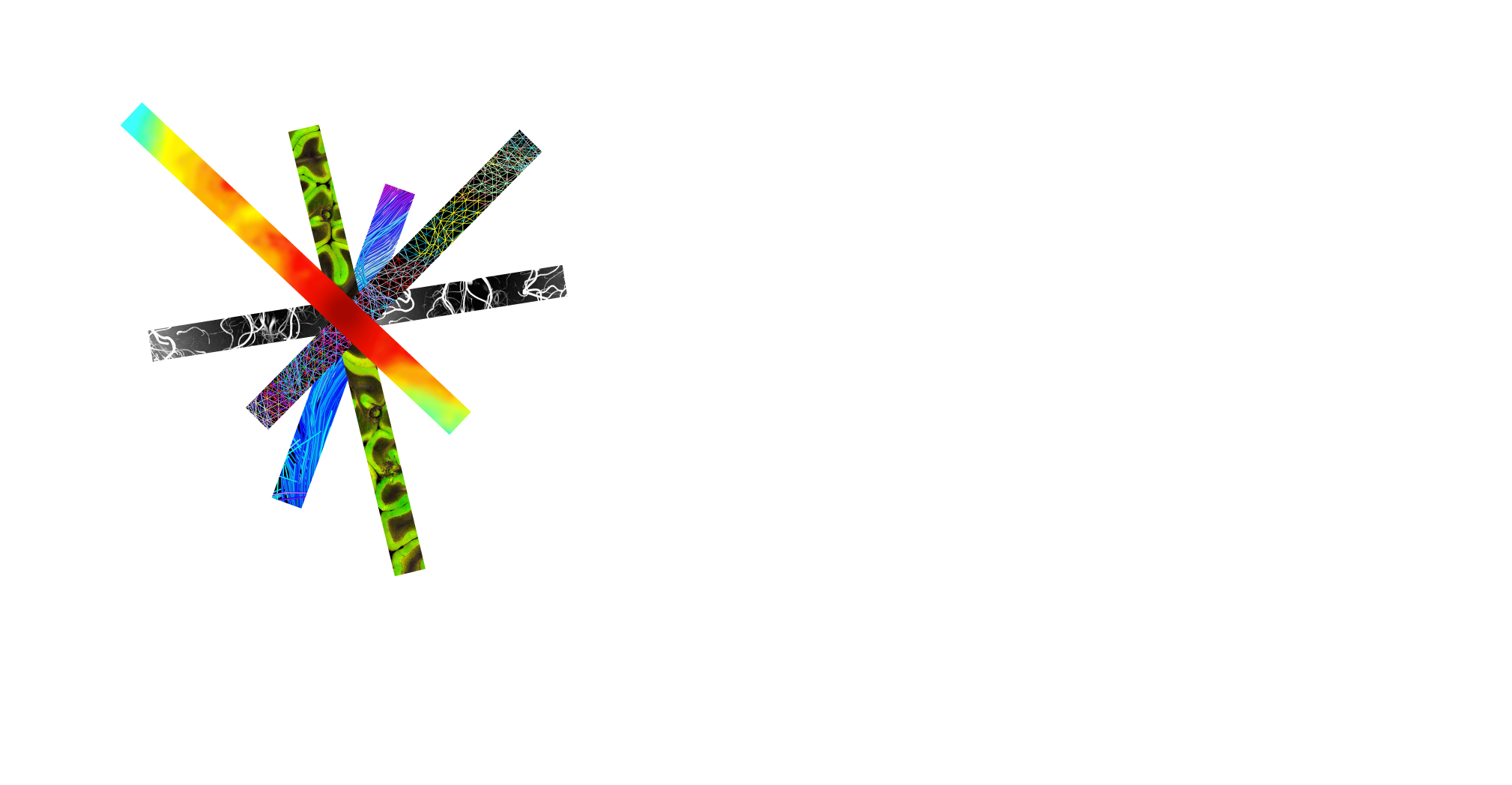 Talk Overview
Overview of the recon-all streamline
Specifics about the input image
Recon-all command breakdown
Introduction to subject directories and output files
(select) Streamline details
Brief overview of statistics
Where to find help
3
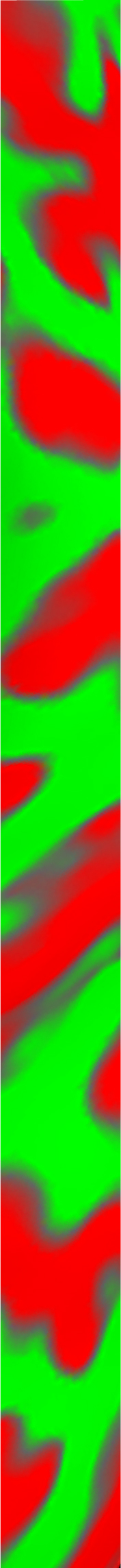 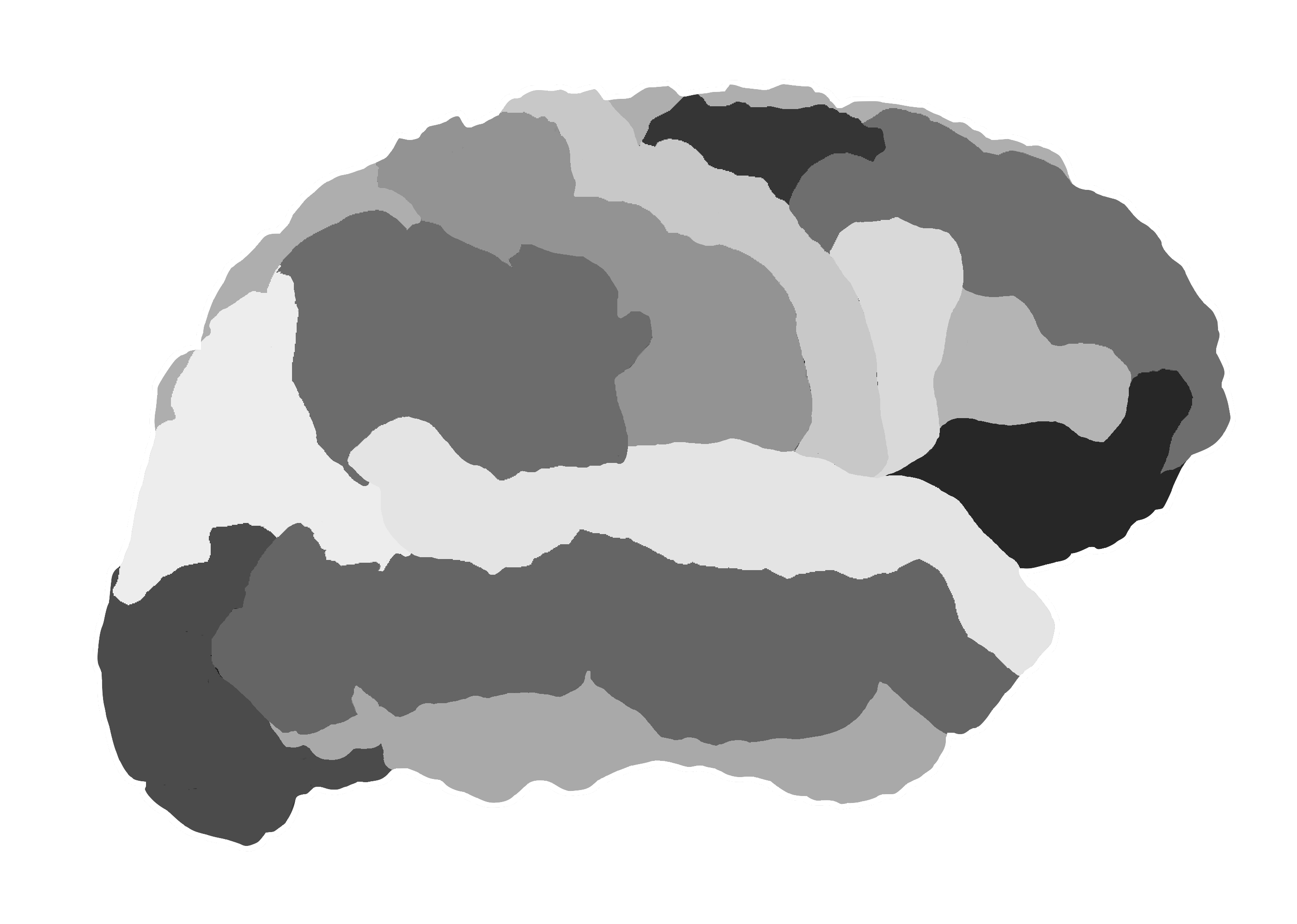 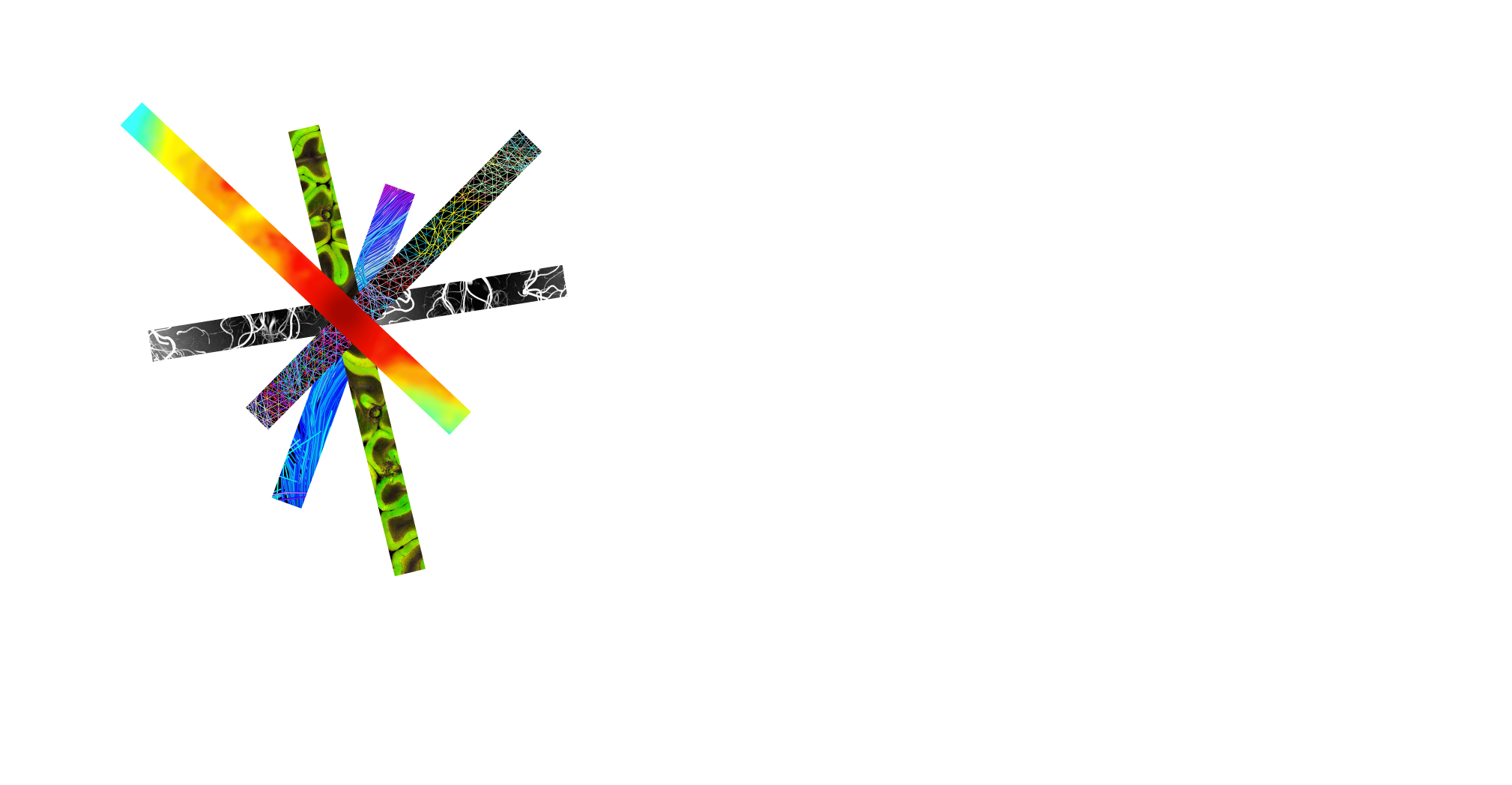 Overview of the Recon-all Streamline
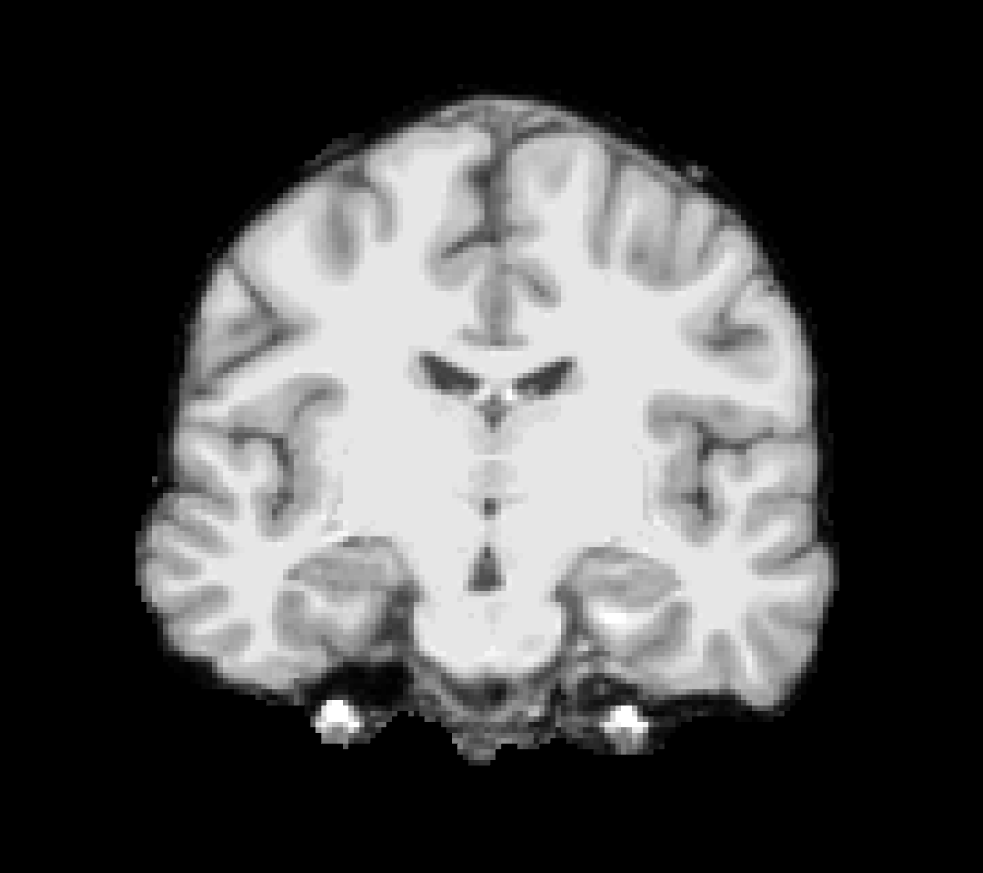 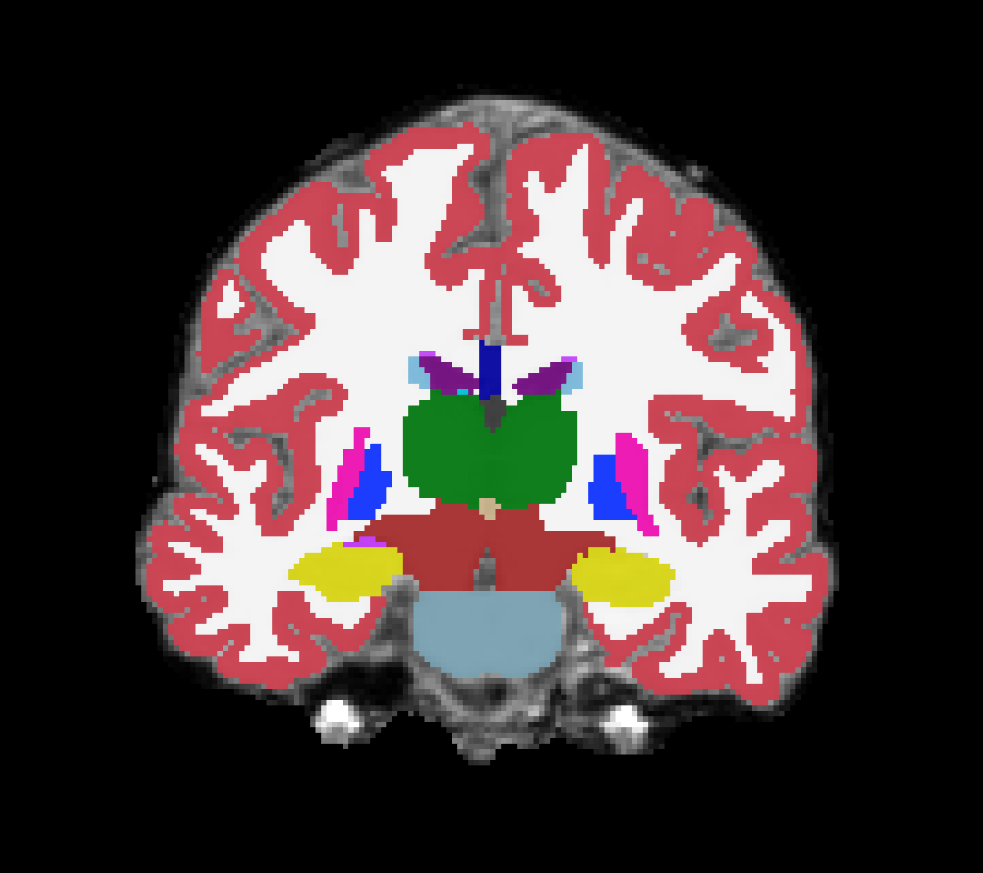 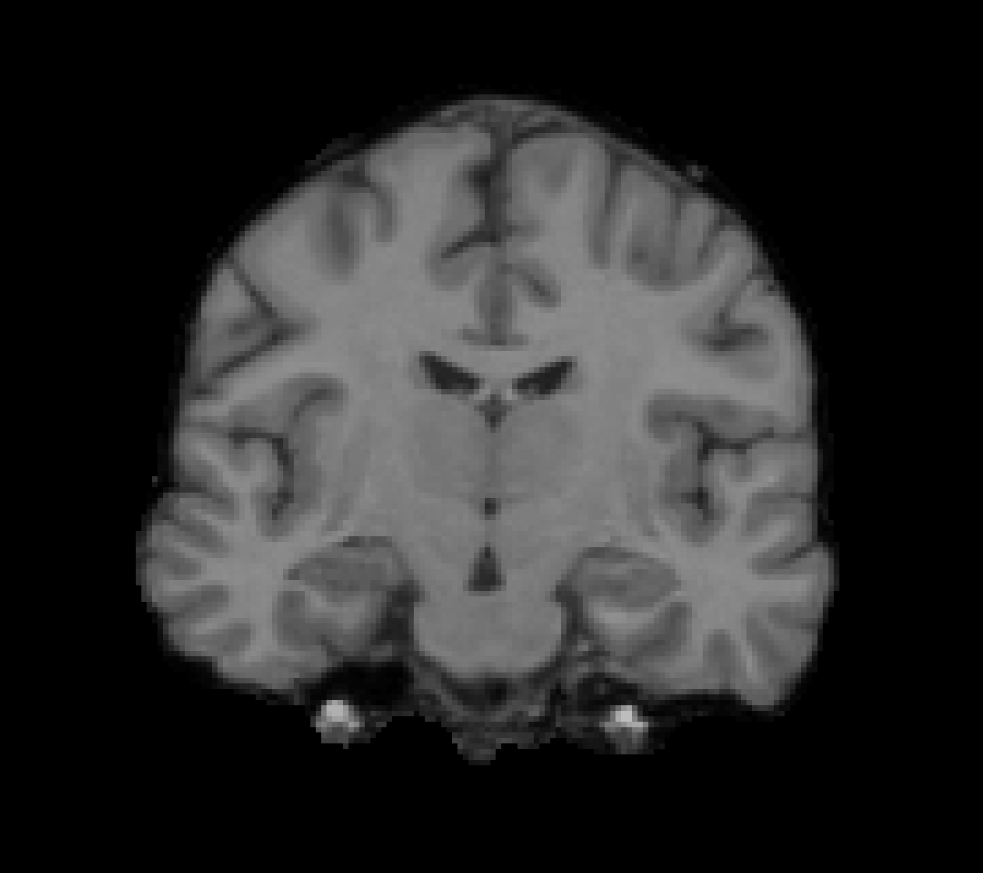 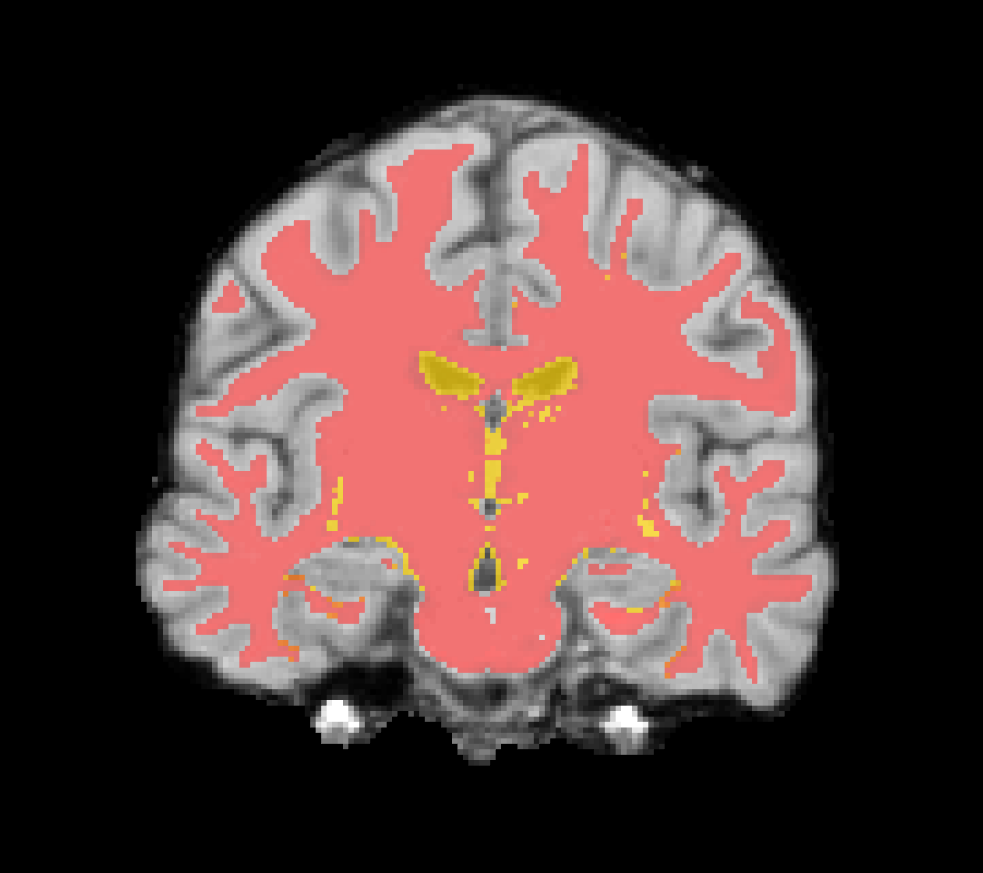 T1 Weighted Input
Skull Stripping
Volumetric Labeling
Intensity Normalization
White Matter Segmentation
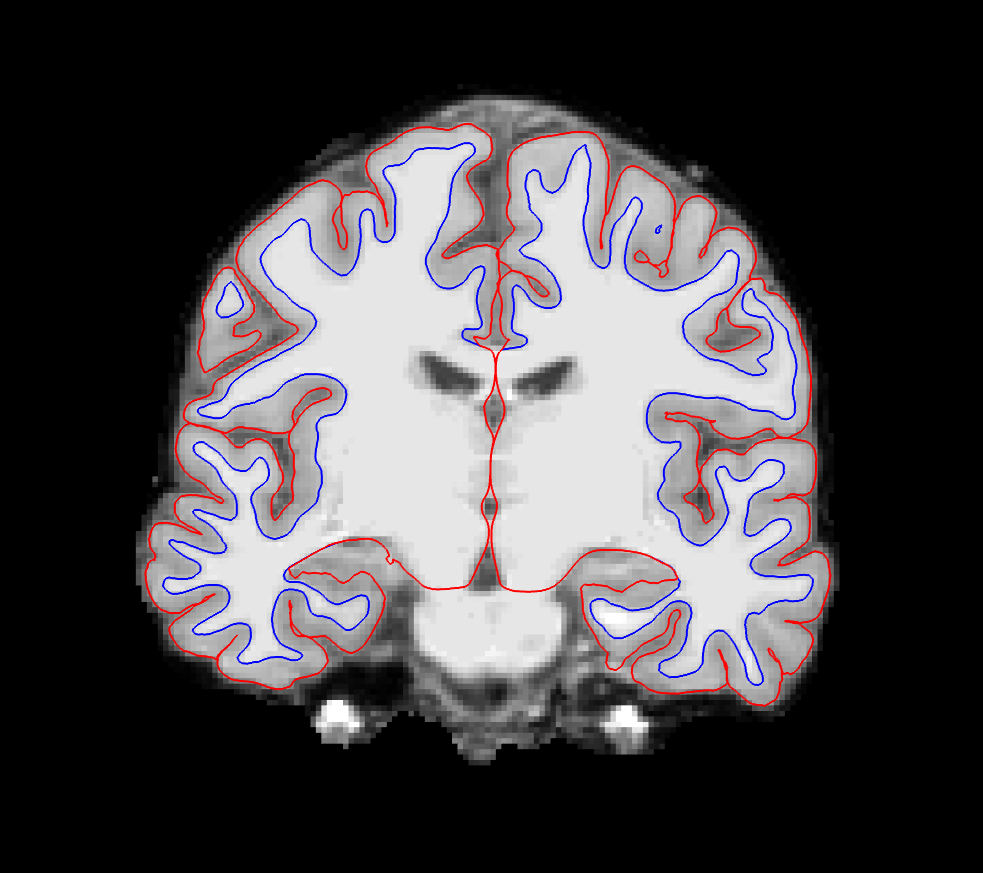 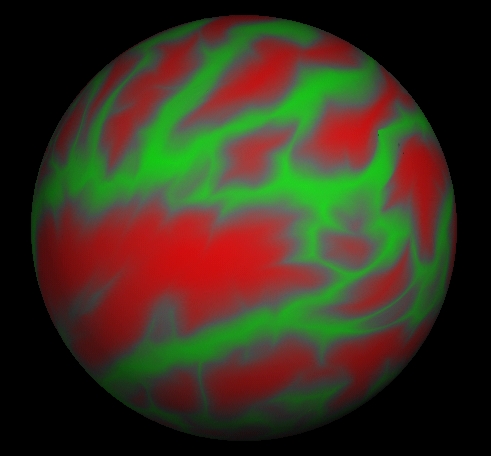 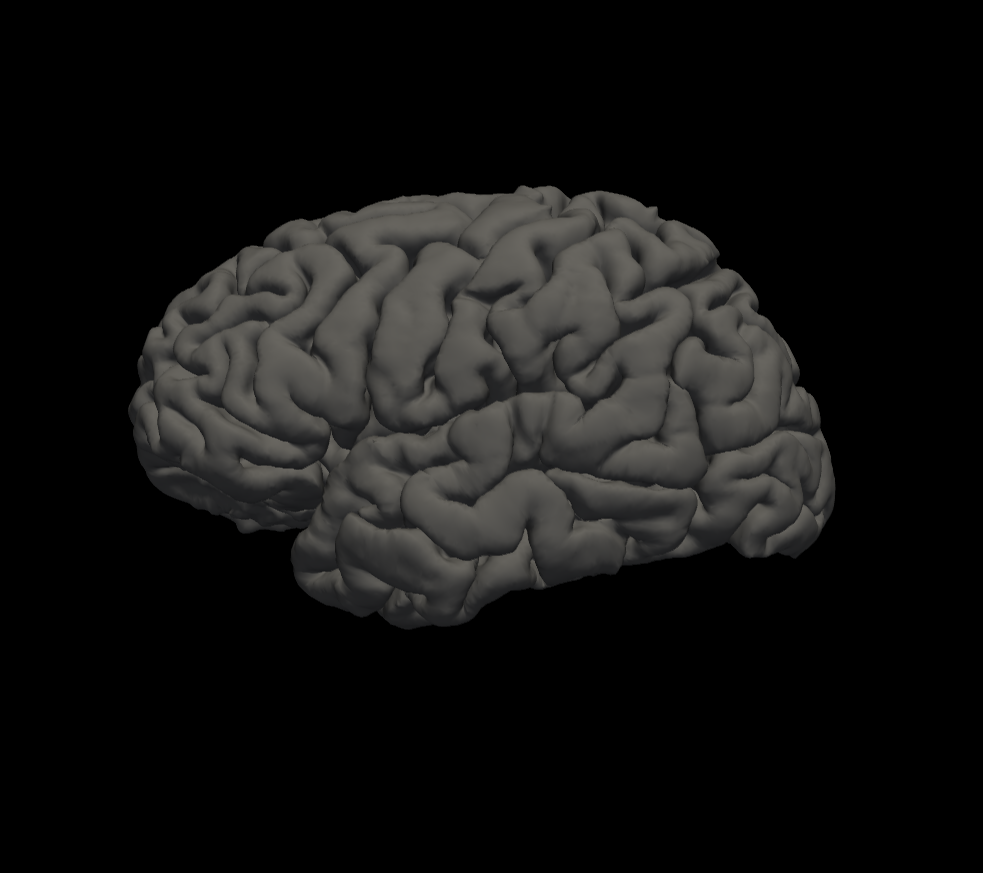 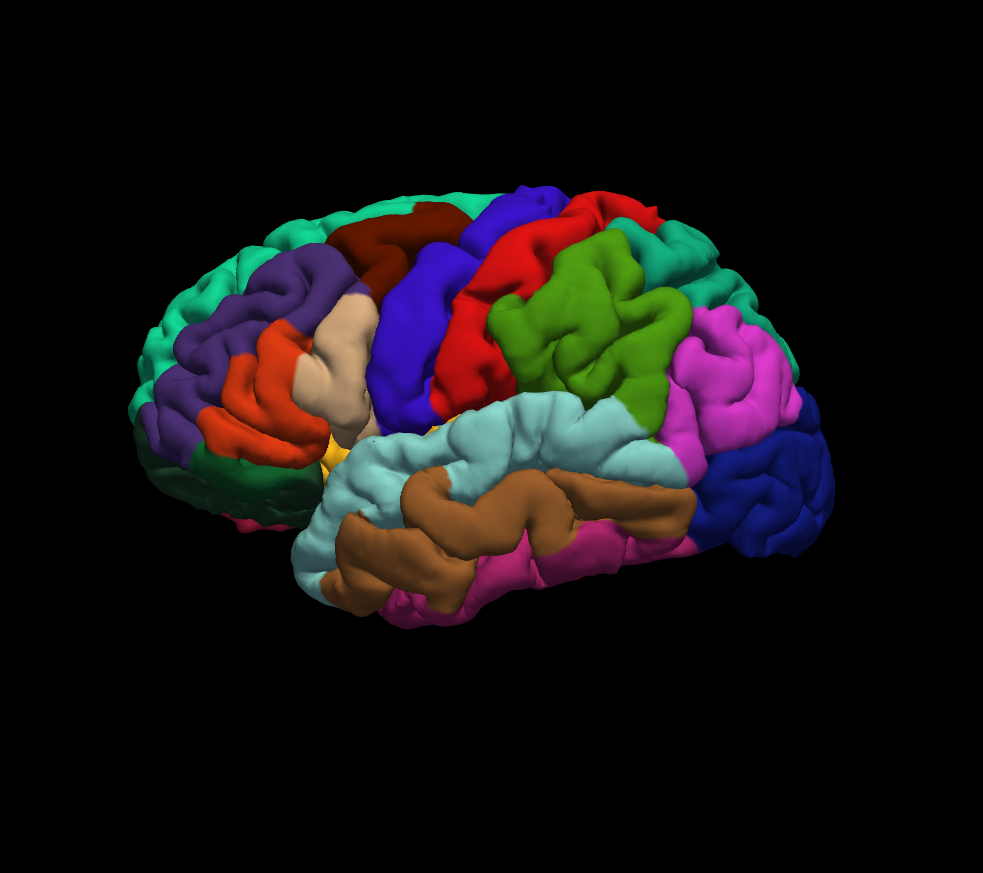 Surface Atlas Registration
Gyral Labeling
Surface Extraction
4
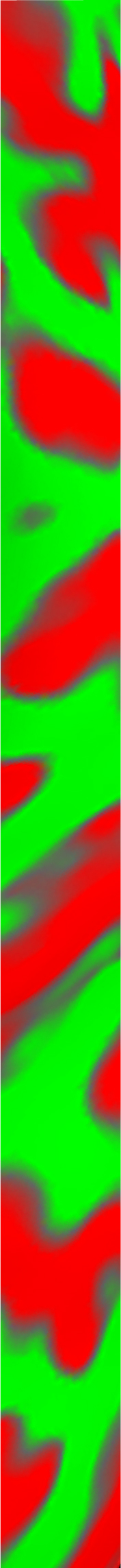 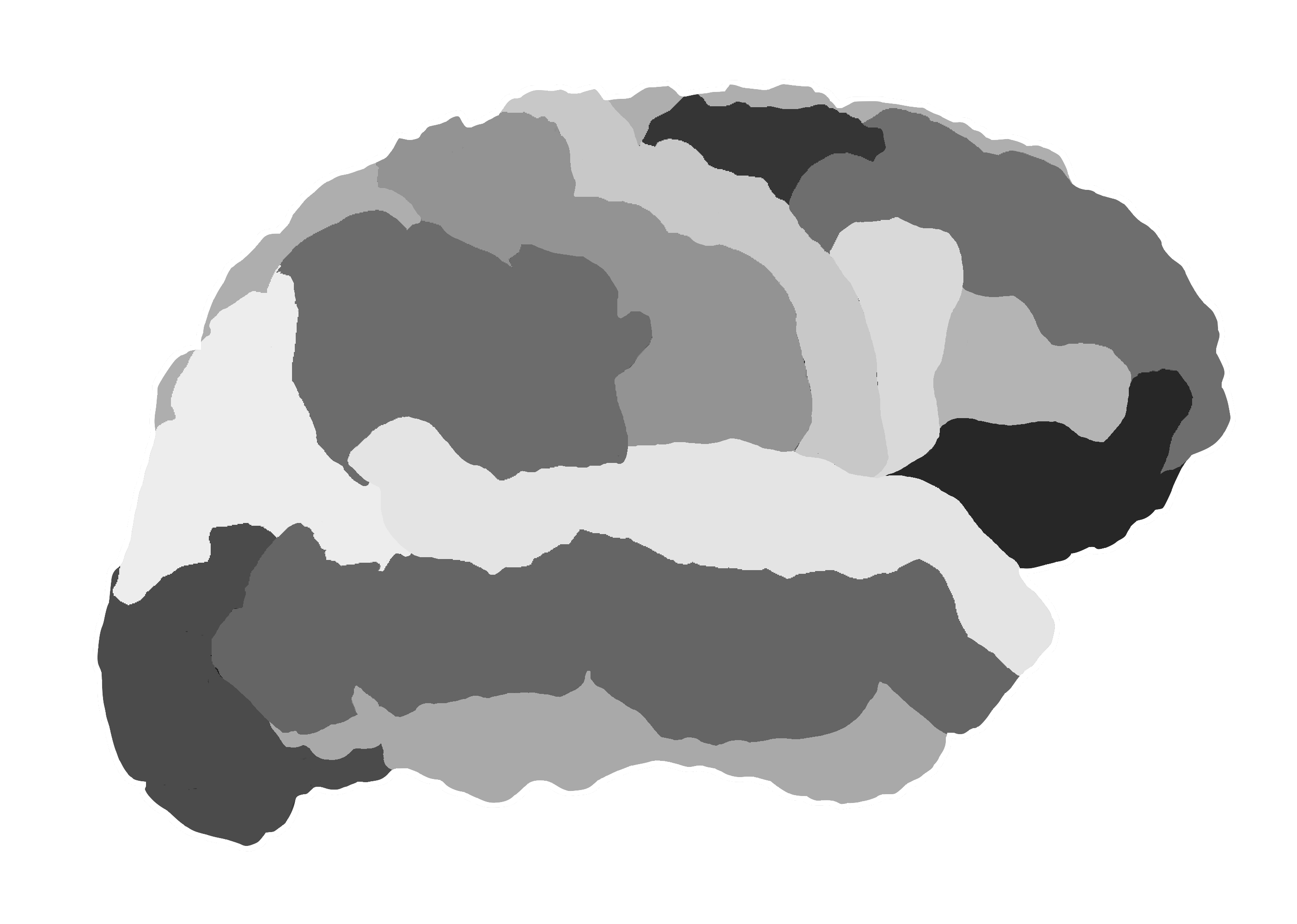 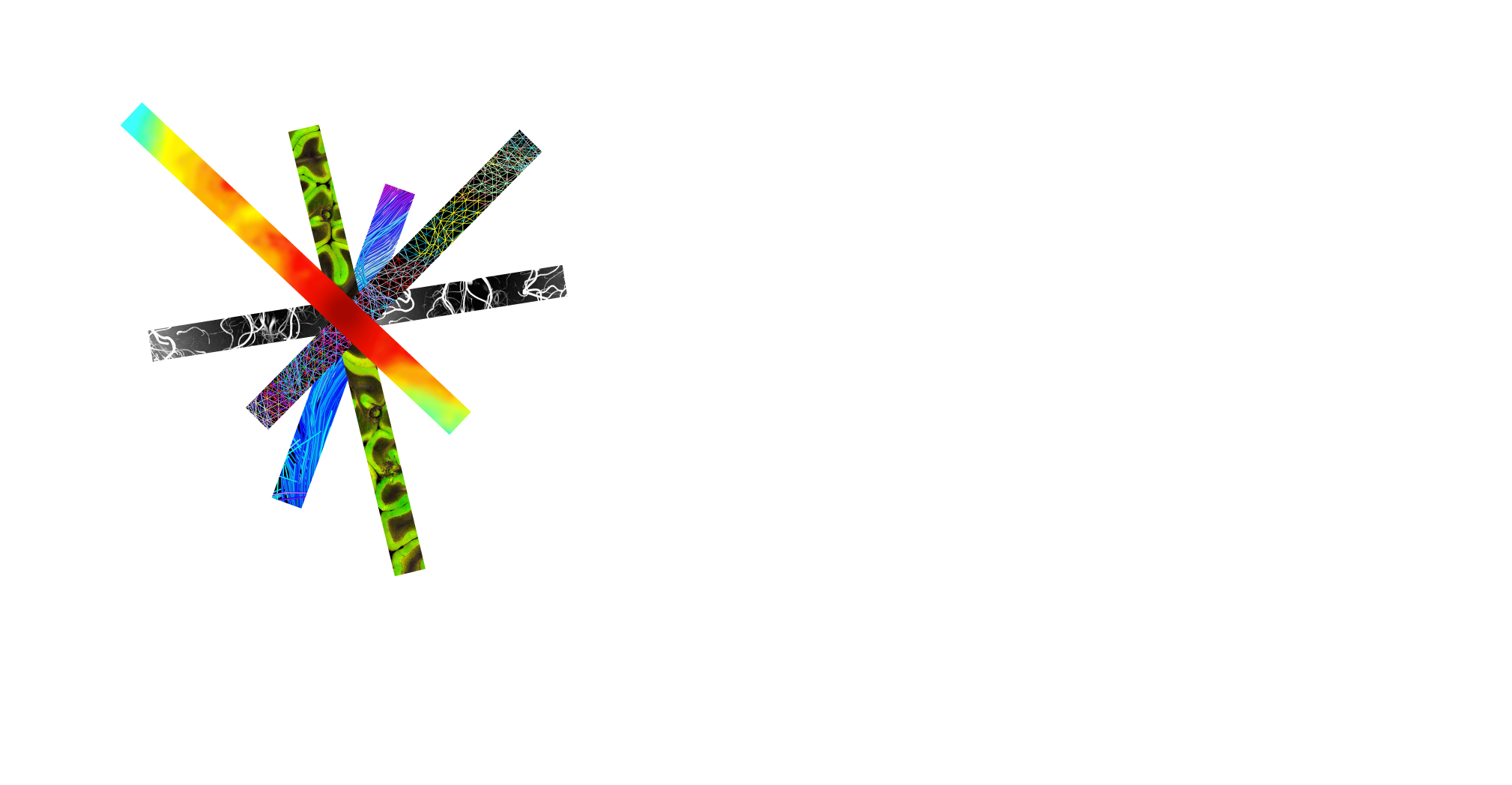 Talk Overview
Overview of the recon-all streamline
Specifics about the input image
Recon-all command breakdown
Introduction to subject directories and output files
(select) Streamline details
Brief overview of statistics
Where to find help
5
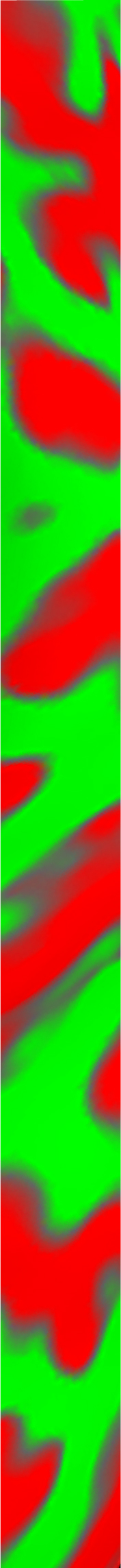 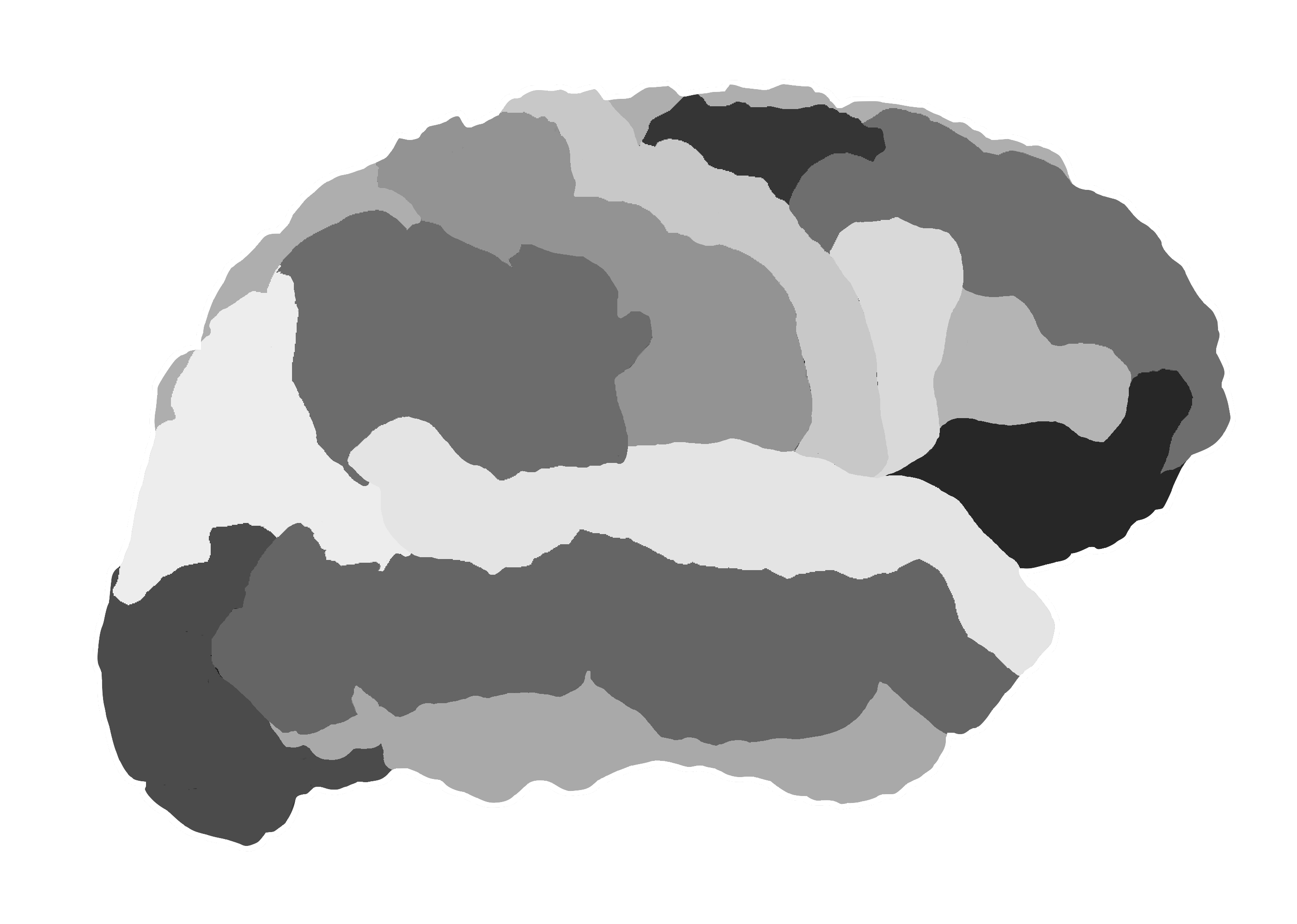 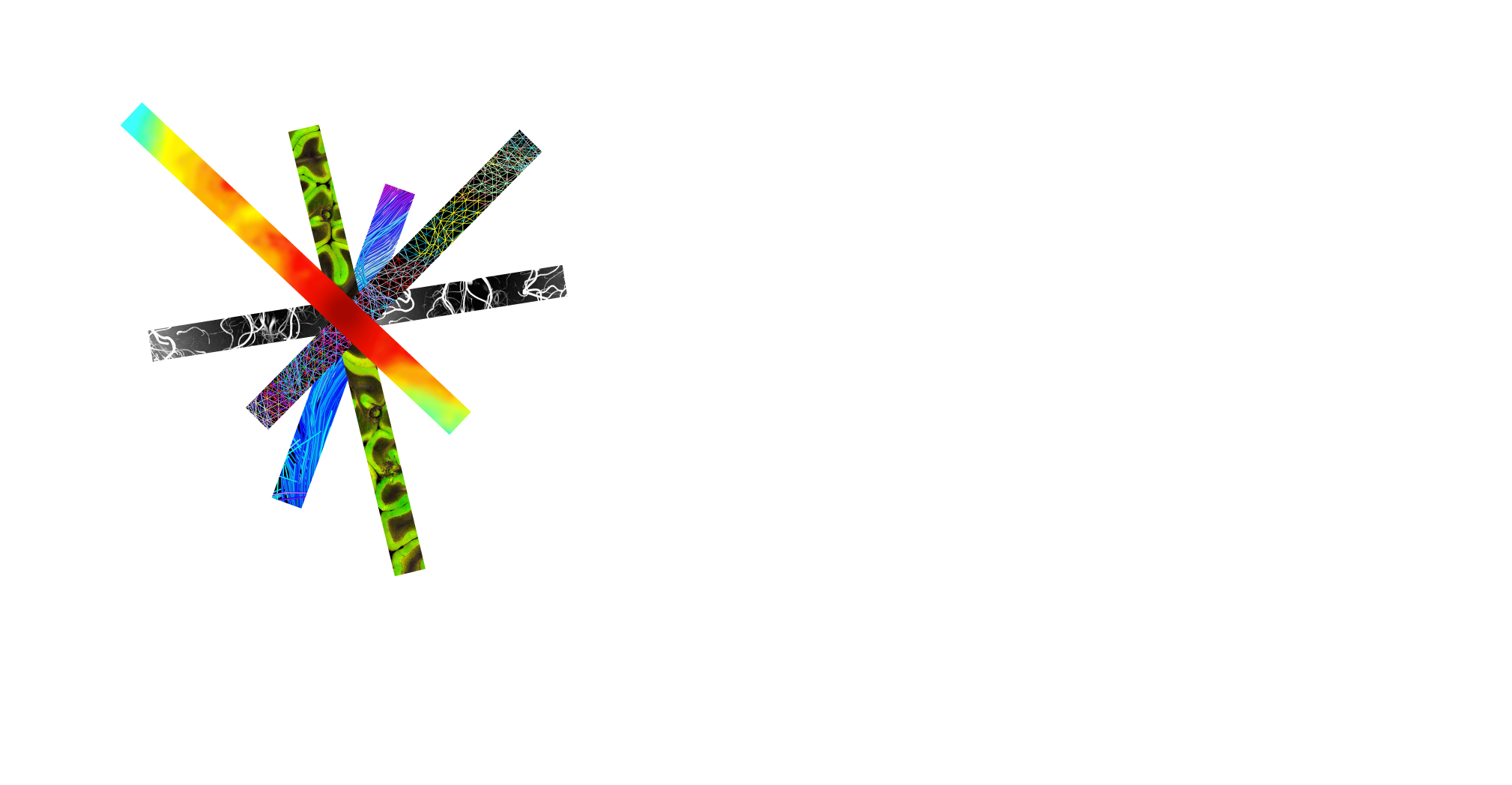 Input: T1 Weighted Image
T1 Contrast: white matter brighter than gray matter
 ~1mm3 (no more than 1.5mm)
 Higher resolution may be worse!
 Full Brain
 Usually one acquisition is ok
 MPRAGE (ME-MP-RAGE) or SPGR 
 1.5T or 3T
 7T might have problems (hires flag)
 Subject age > 5 years old 
 Brain has no major problems (i.e., tumors, parts missing)
 Non-human primates possible
More MRI Pulse Sequence Parameter Details:
http://www.nmr.mgh.harvard.edu/~andre
http://adni.loni.usc.edu/methods/documents/mri-protocols
6
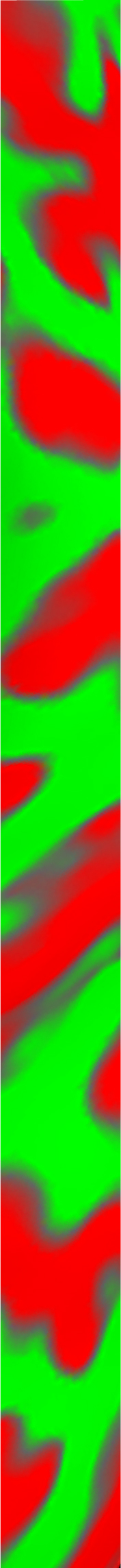 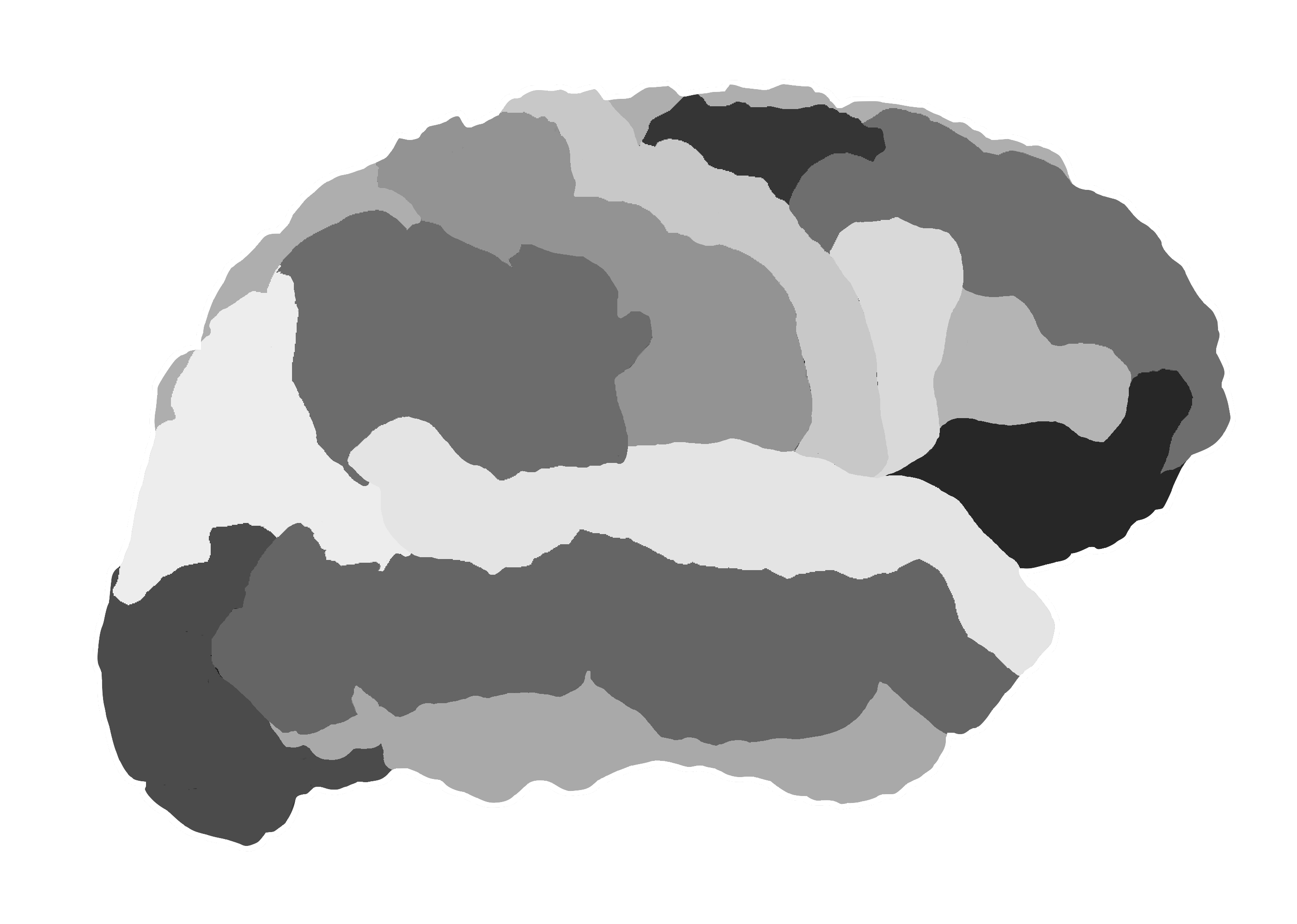 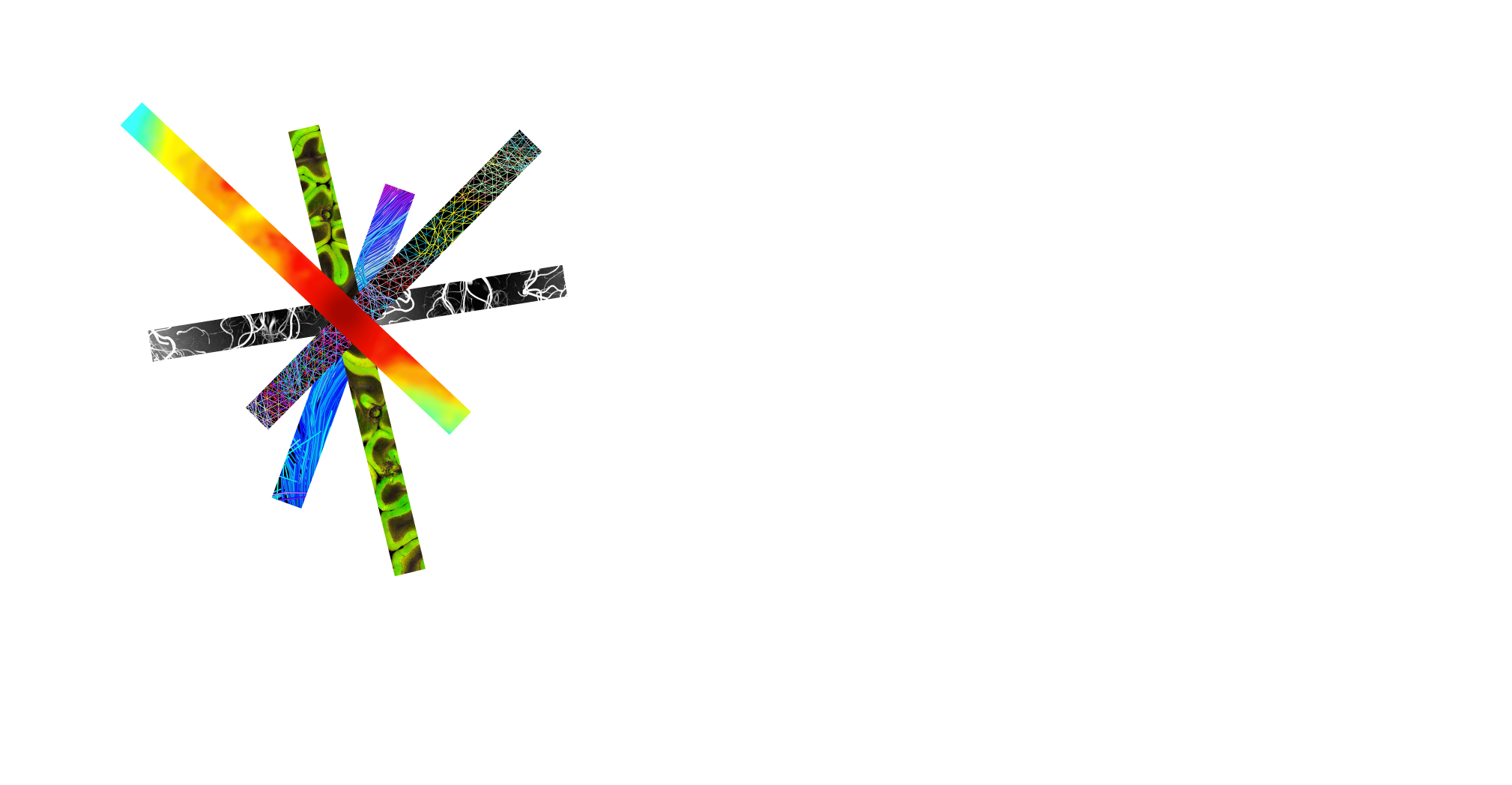 Talk Overview
Overview of the recon-all streamline
Specifics about the input image
Recon-all command breakdown
Introduction to subject directories and output files
(select) Streamline details
Brief overview of statistics
Where to find help
7
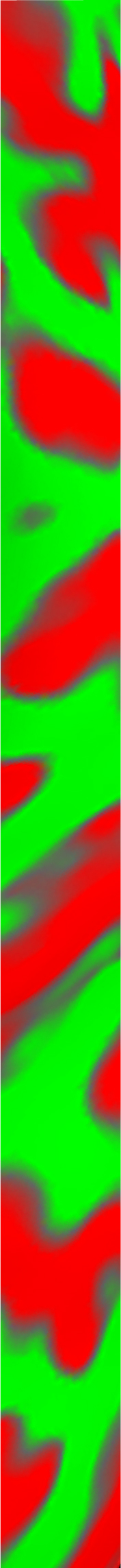 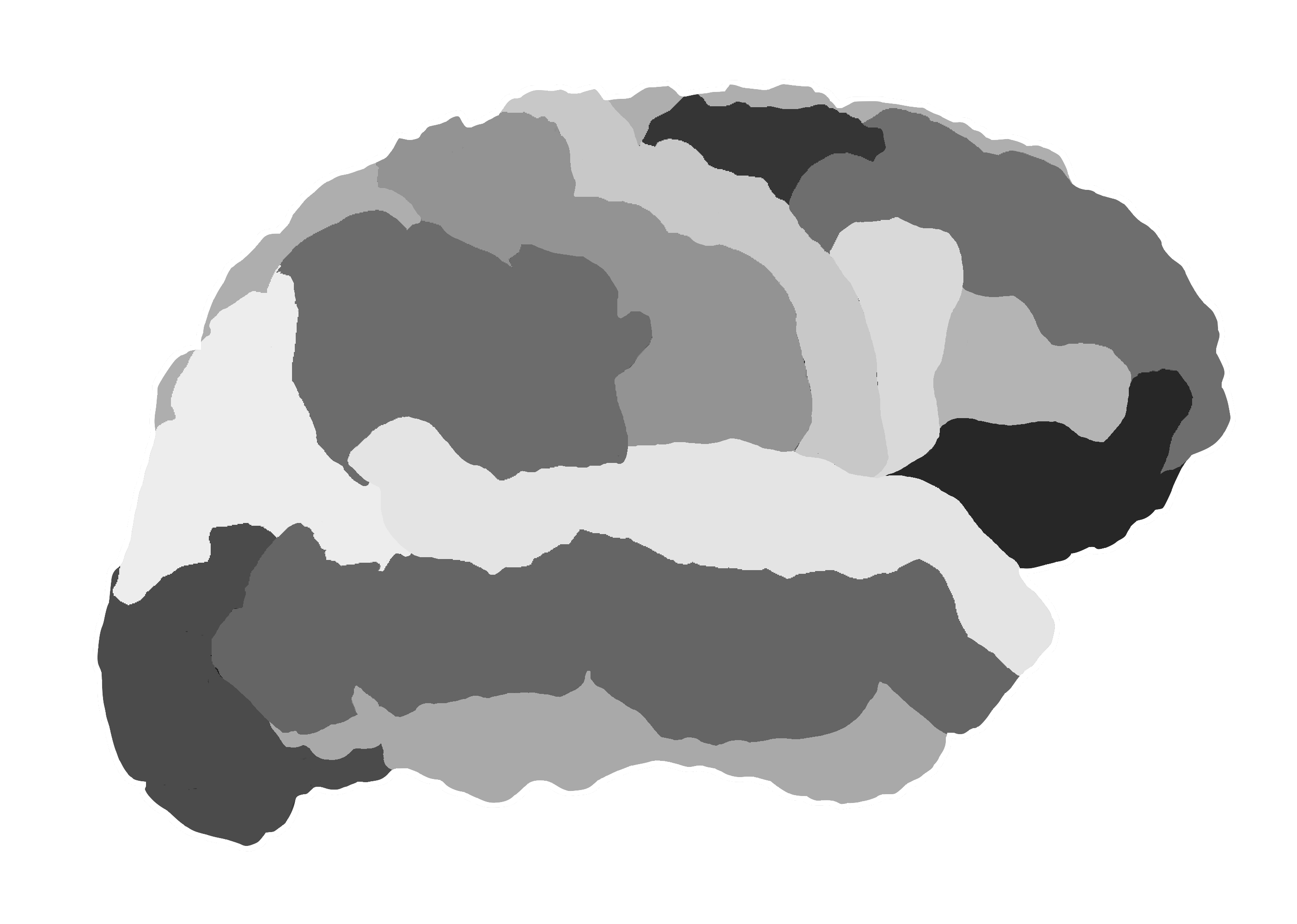 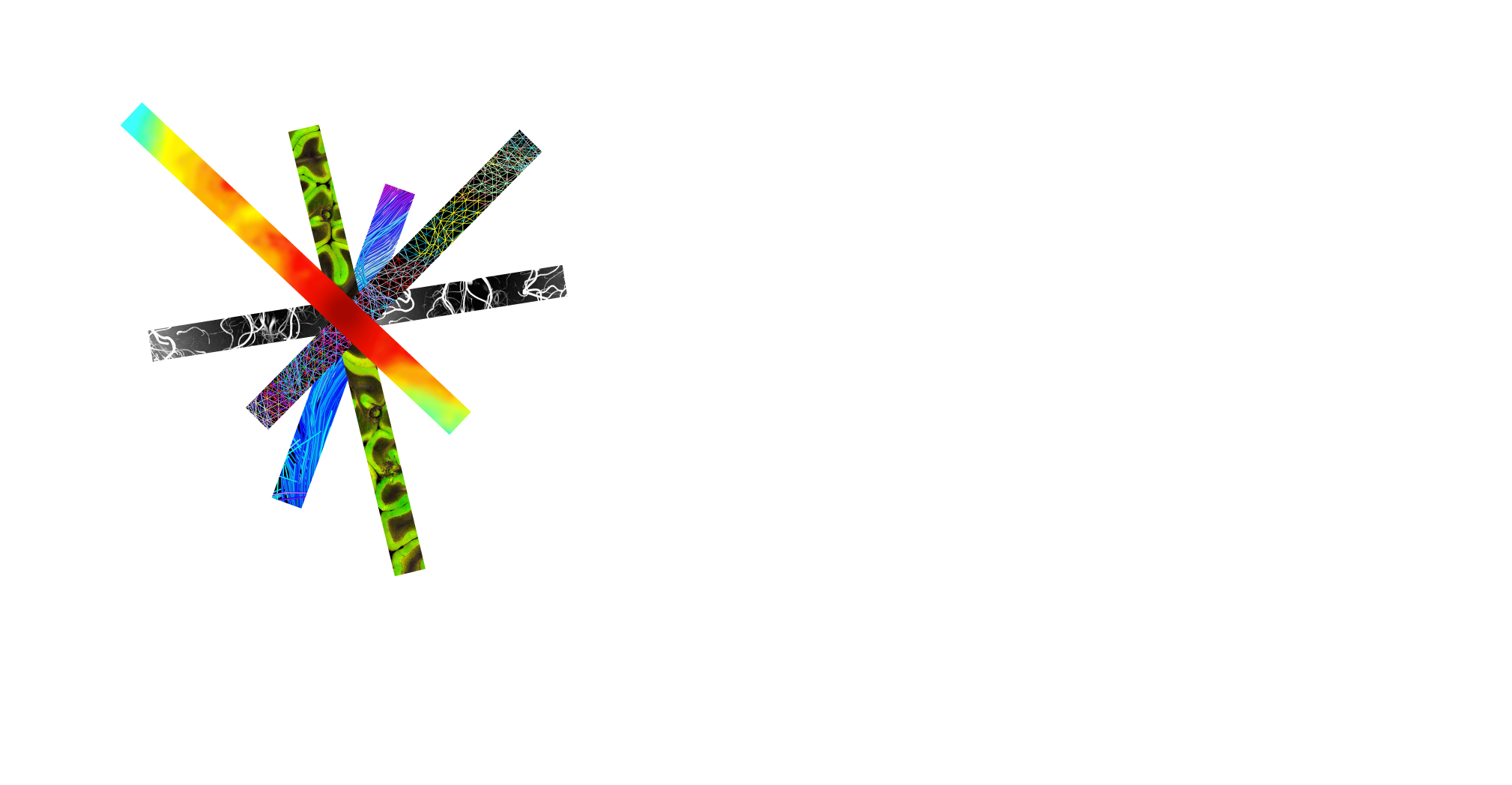 Fully Automated Reconstruction*
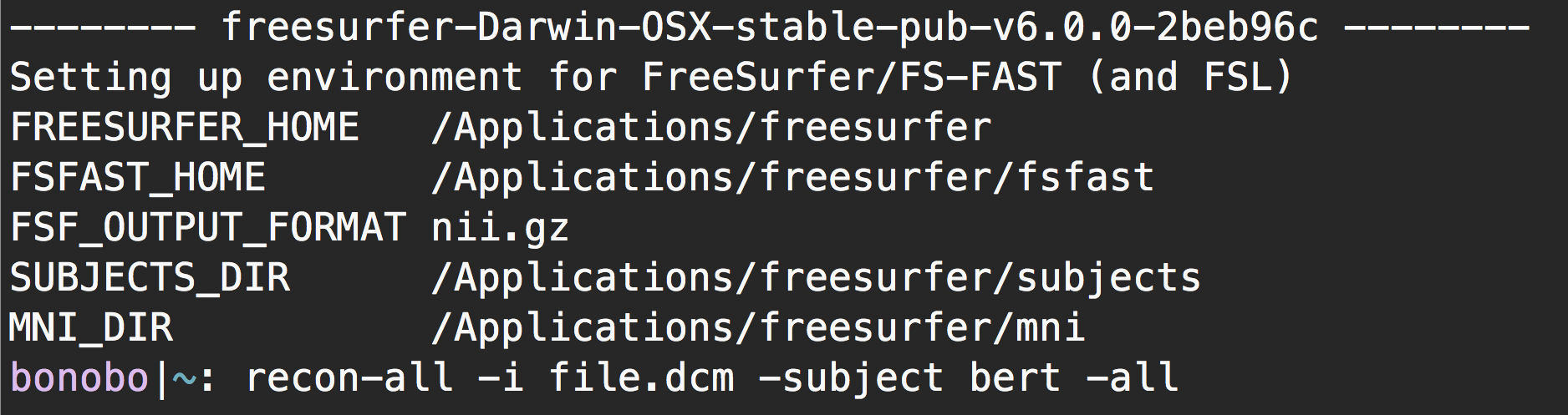 *“reconstruction” here refers to cortical reconstruction (surfaces), not k-space reconstruction.
8
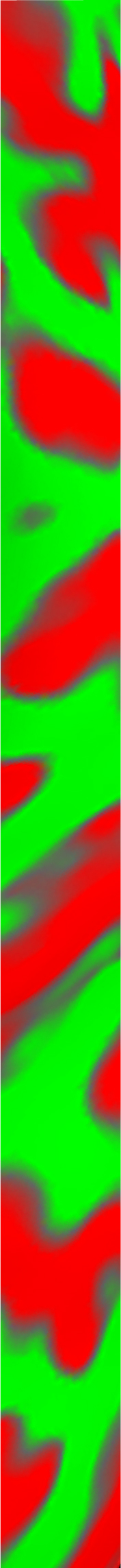 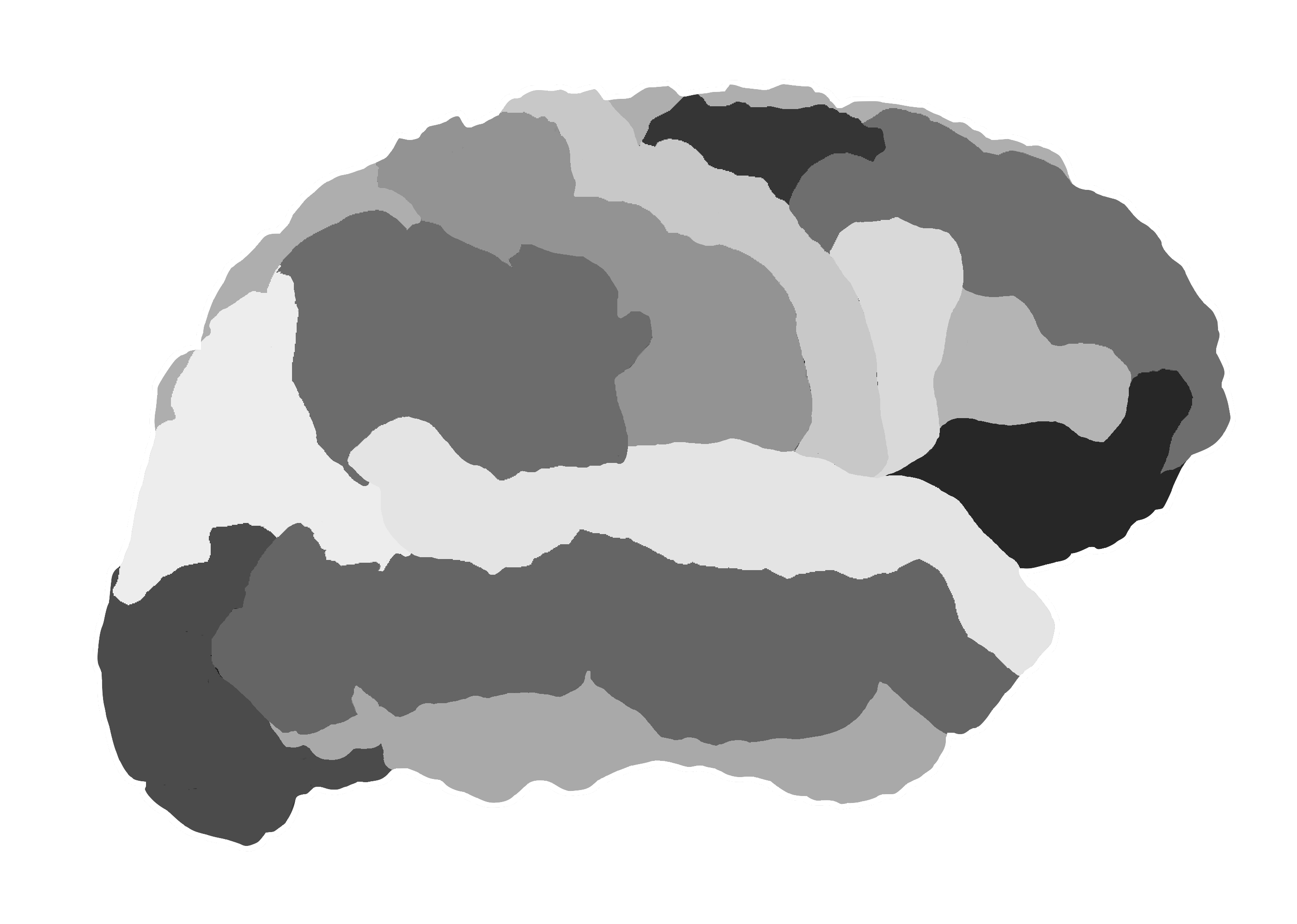 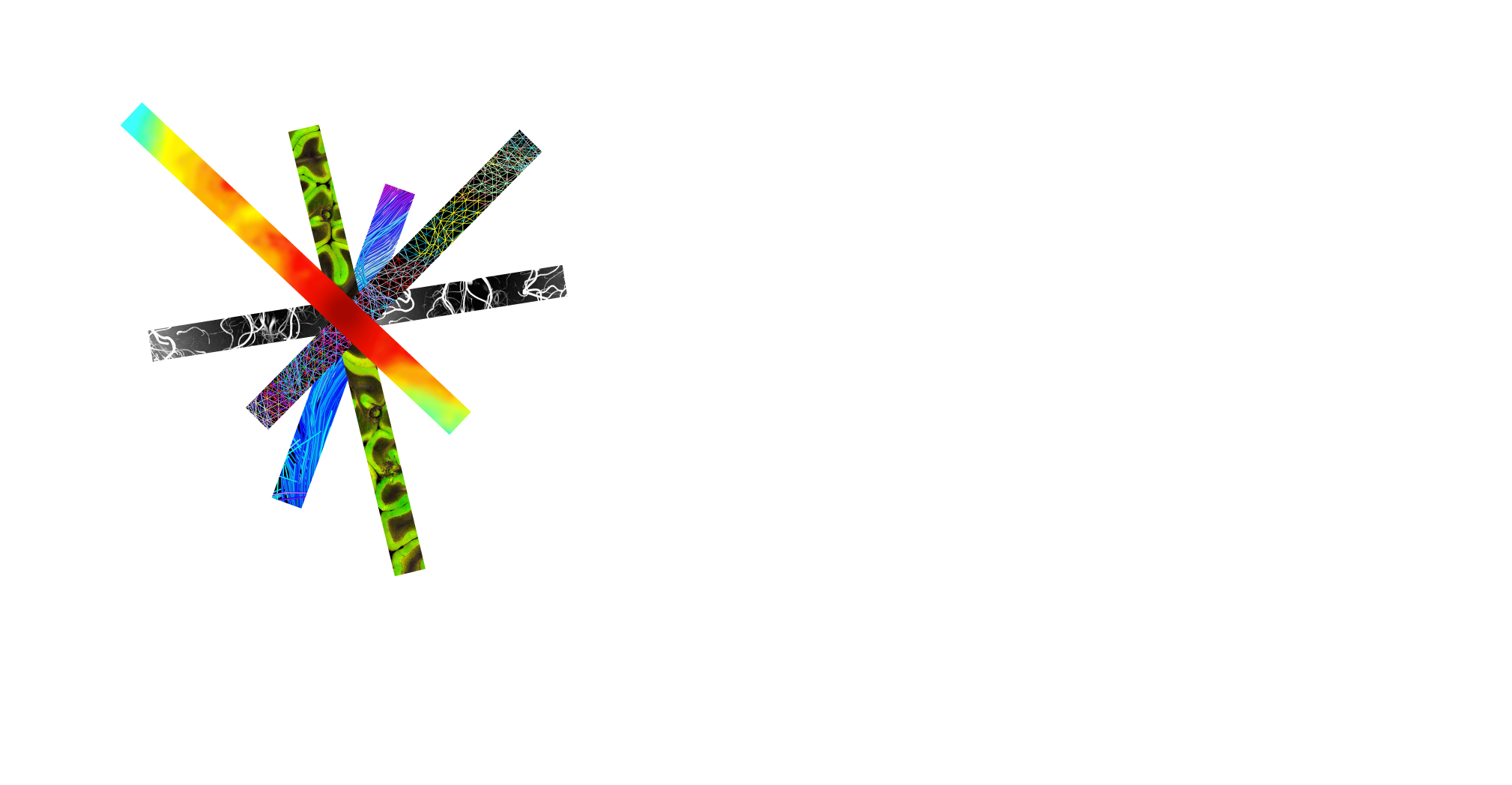 Fully Automated Reconstruction
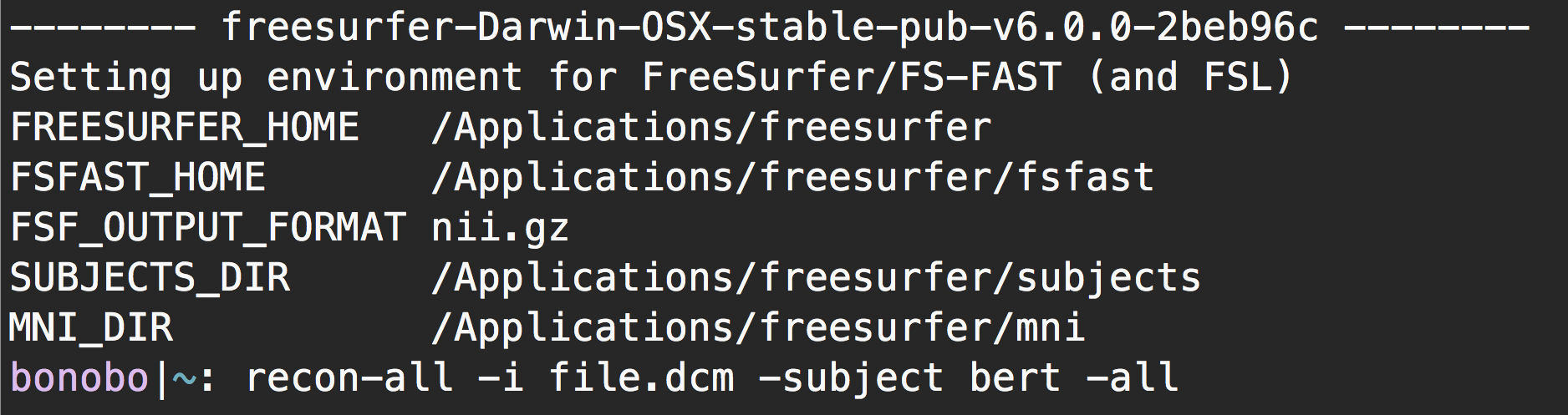 file.dcm is a single DICOM file from the T1 MRI series

 If you have more than one T1 image, then use two input (-i) flags:
-i file1.dcm –i file2.dcm

 You can use NIFTI as an input as well (mri_convert)
-i file.nii
9
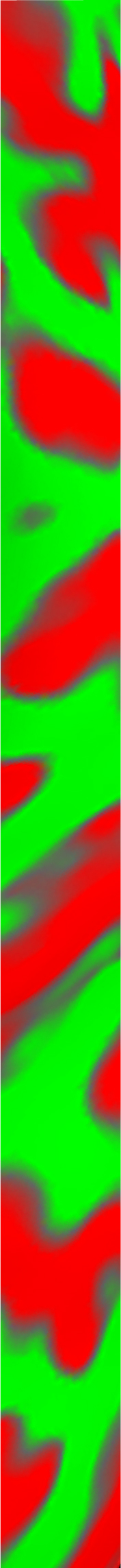 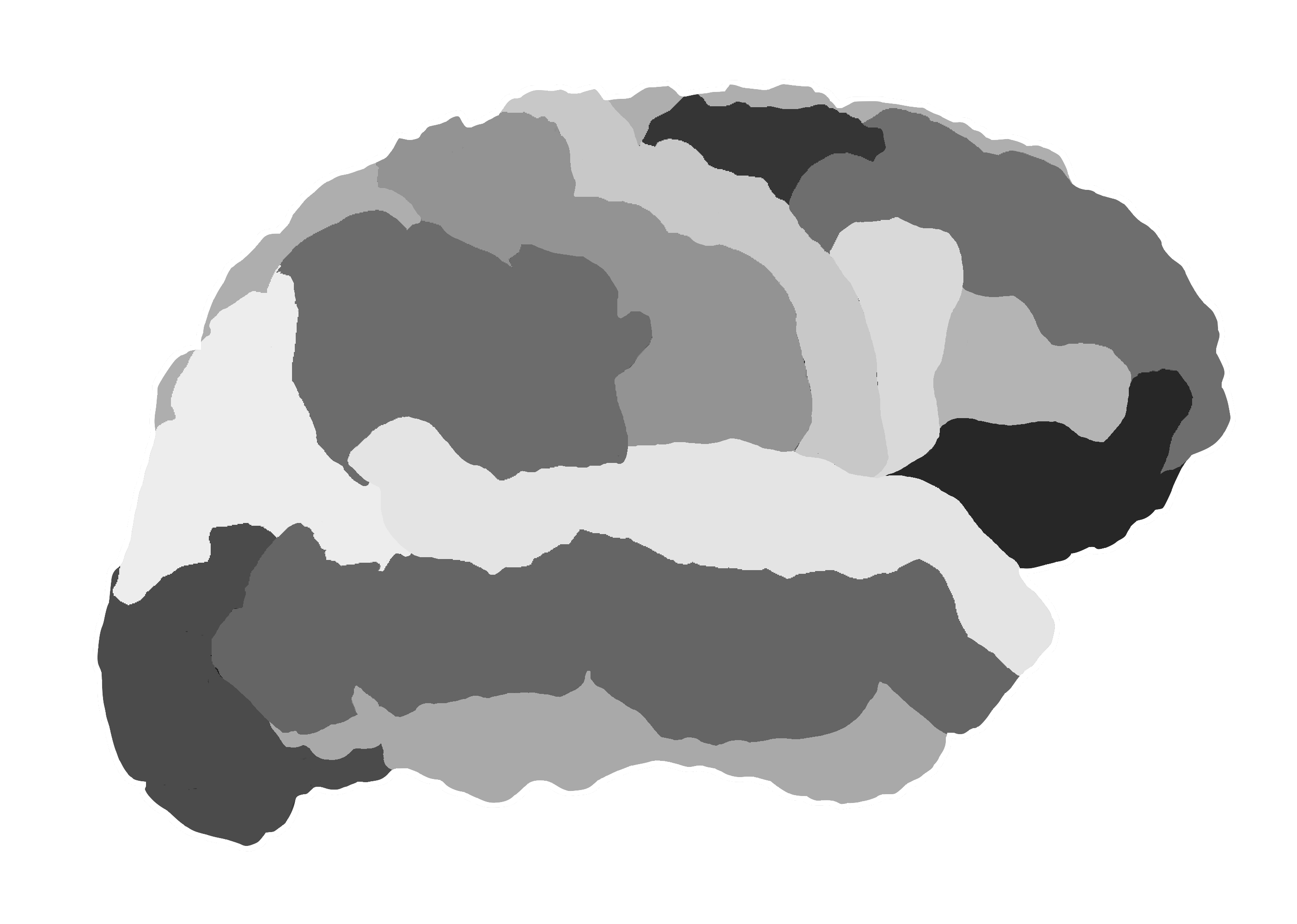 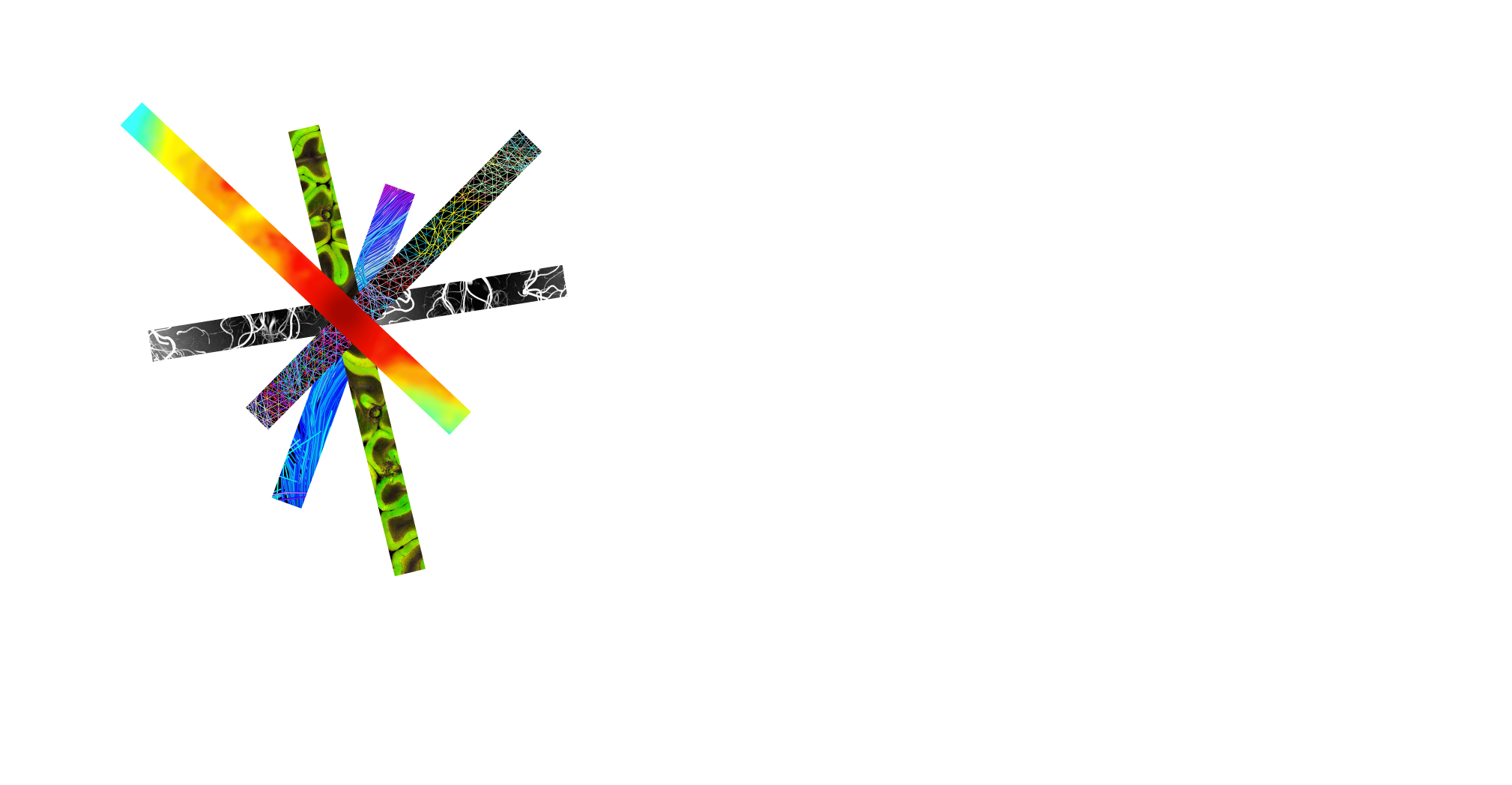 Fully Automated Reconstruction
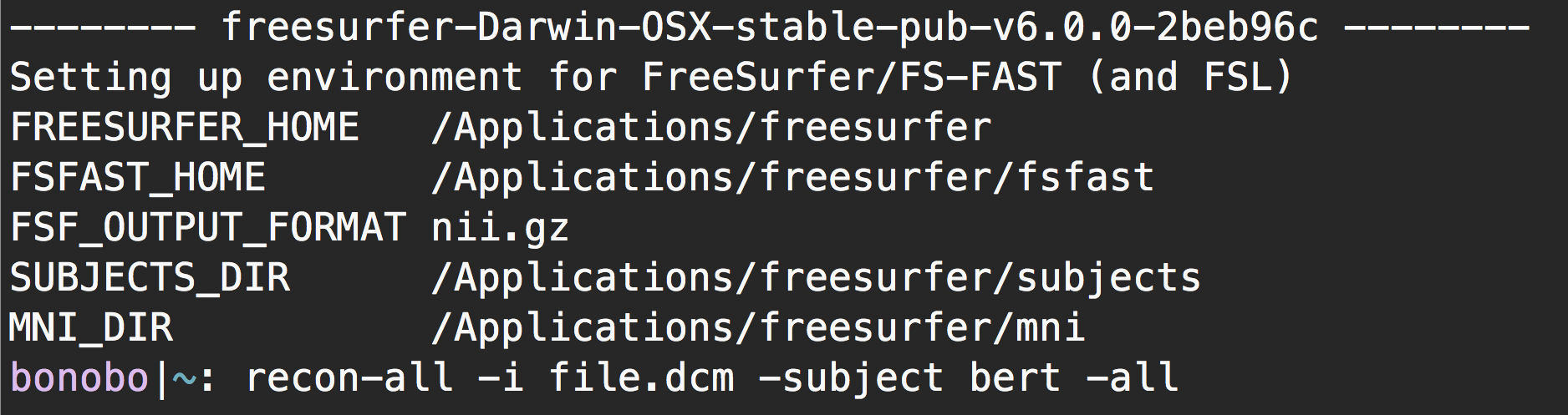 Finding file.dcm is sometimes difficult…
To get a list of acquisitions: 
dcmunpack –src /path/to/dicoms
1 Localizer 3 40 15 1.171875 MR.1.3.12.2…
…
13 T1w_MPR_vNav_4eRMS … MR.1.3.12…
MR.1.3.12.2.1107.5.2.43.67026.201711091646082874533087
…
MR.1.3.12.2.1107.5.2.43.67026.2017110917193866363913436
MR.1.3.12.2.1107.5.2.43.67026.2017110916460831999633315  MR.1.3.12.2.1107.5.2.43.67026.2017110917194188432513634
MR.1.3.12.2.1107.5.2.43.67026.2017110916460832005833316  MR.1.3.12.2.1107.5.2.43.67026.2017110917194189797813639
MR.1.3.12.2.1107.5.2.43.67026.2017110916020777318078761
MP-RAGE T1 Protocol
This will be different for everyone
You will have to know what this name is
10
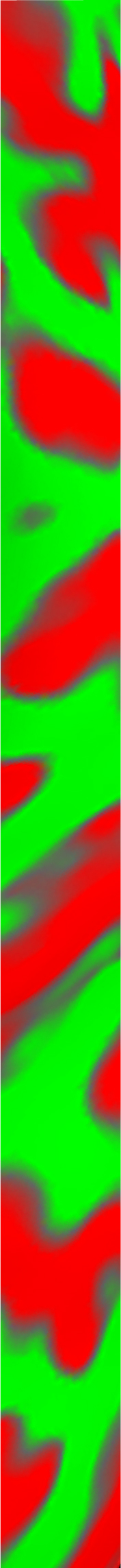 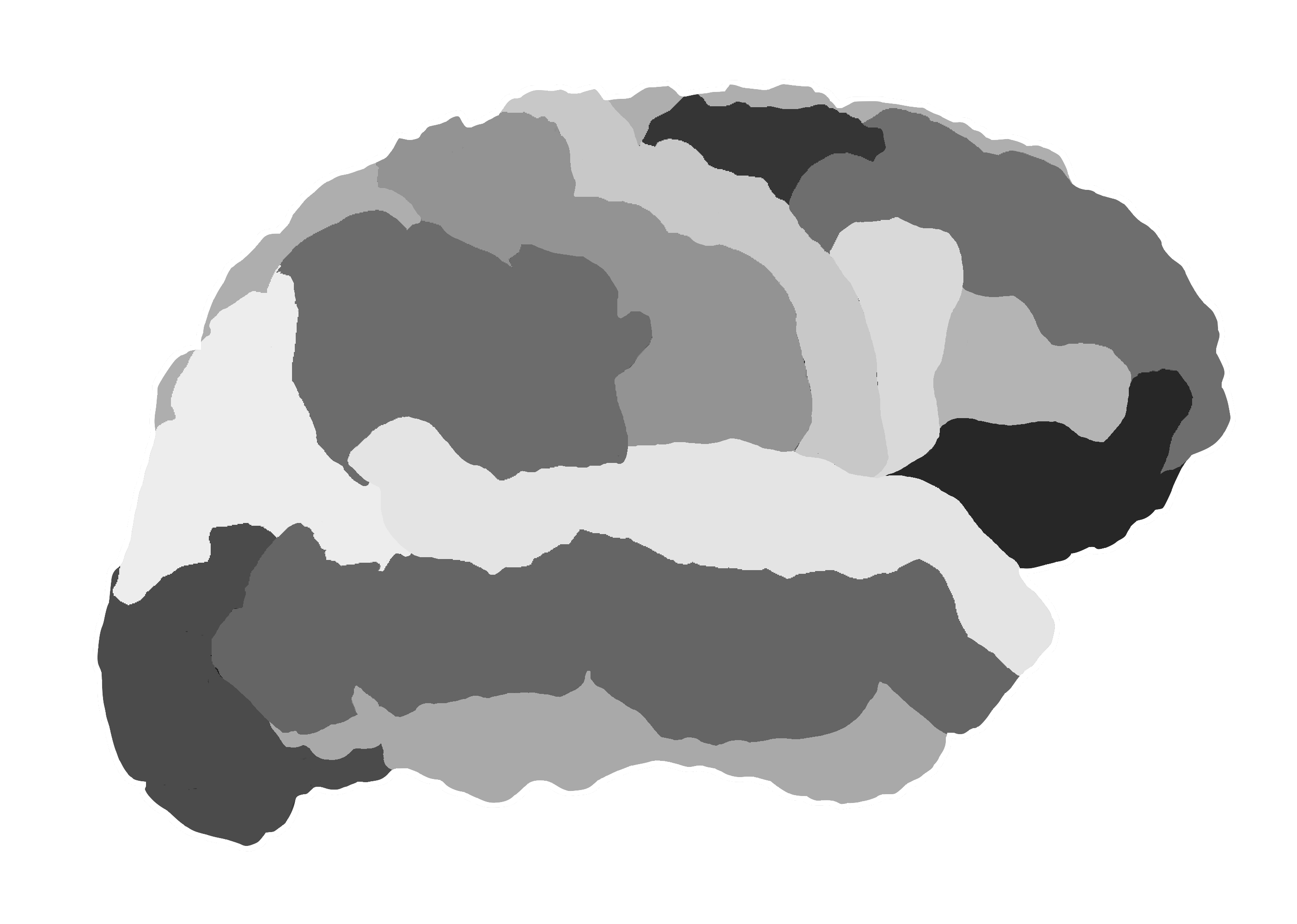 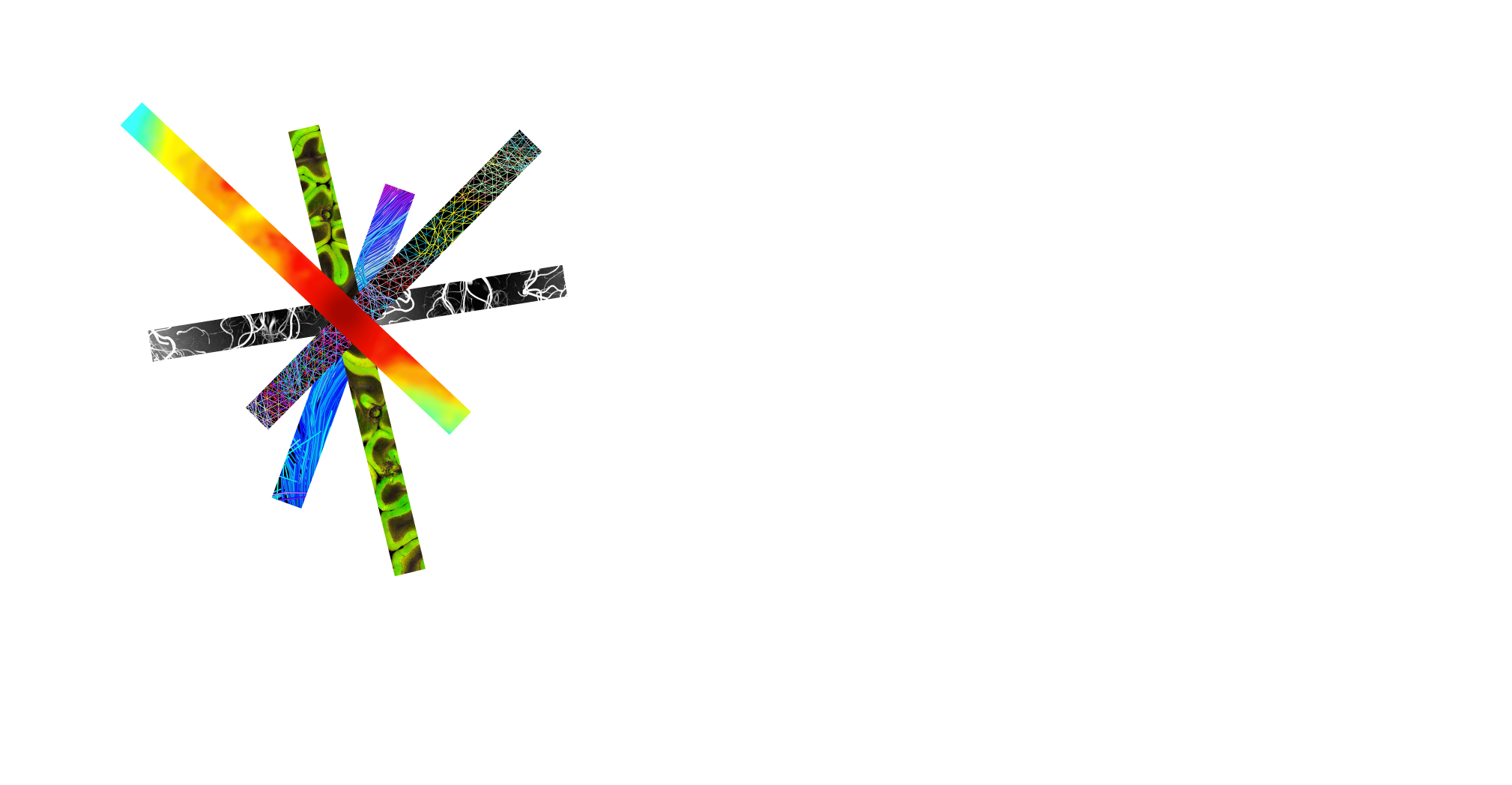 Fully Automated Reconstruction
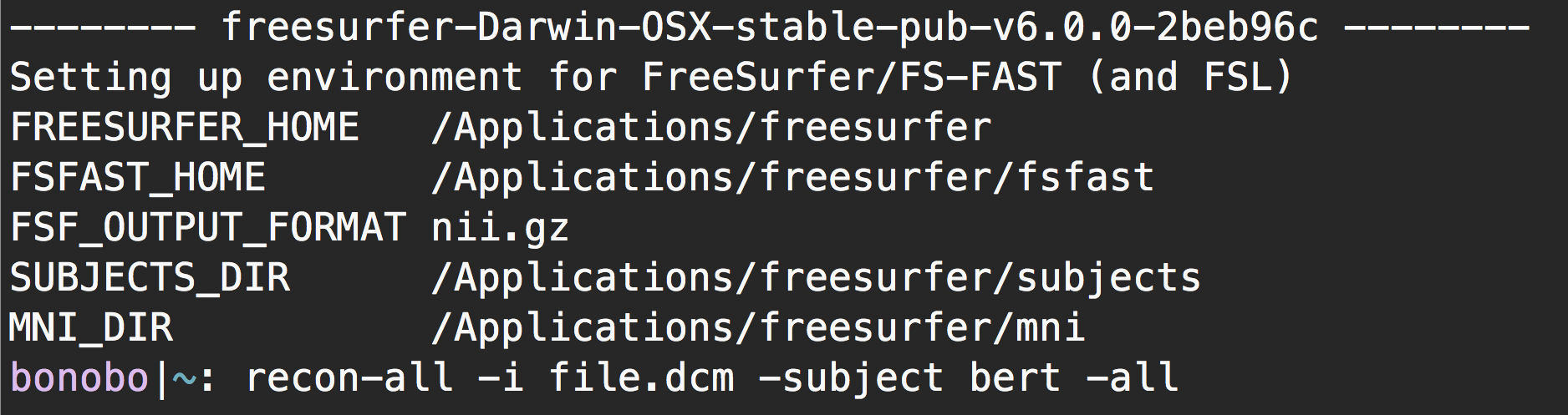 -i MR.1.3.12.2.1107.5.2.43.67026.2017110916020777318078761
A single DICOM file that belongs to the MPRAGE series (there might be several hundred; you only need one).
https://surfer.nmr.mgh.harvard.edu/fswiki/FsTutorial/Practice
11
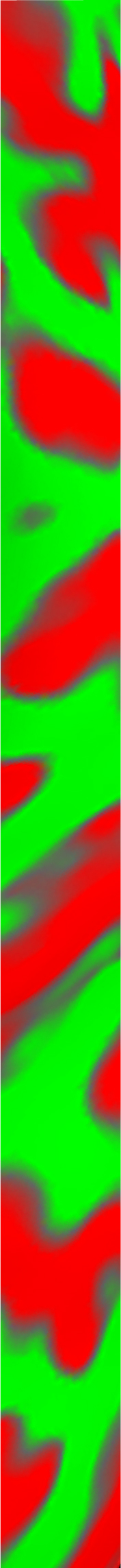 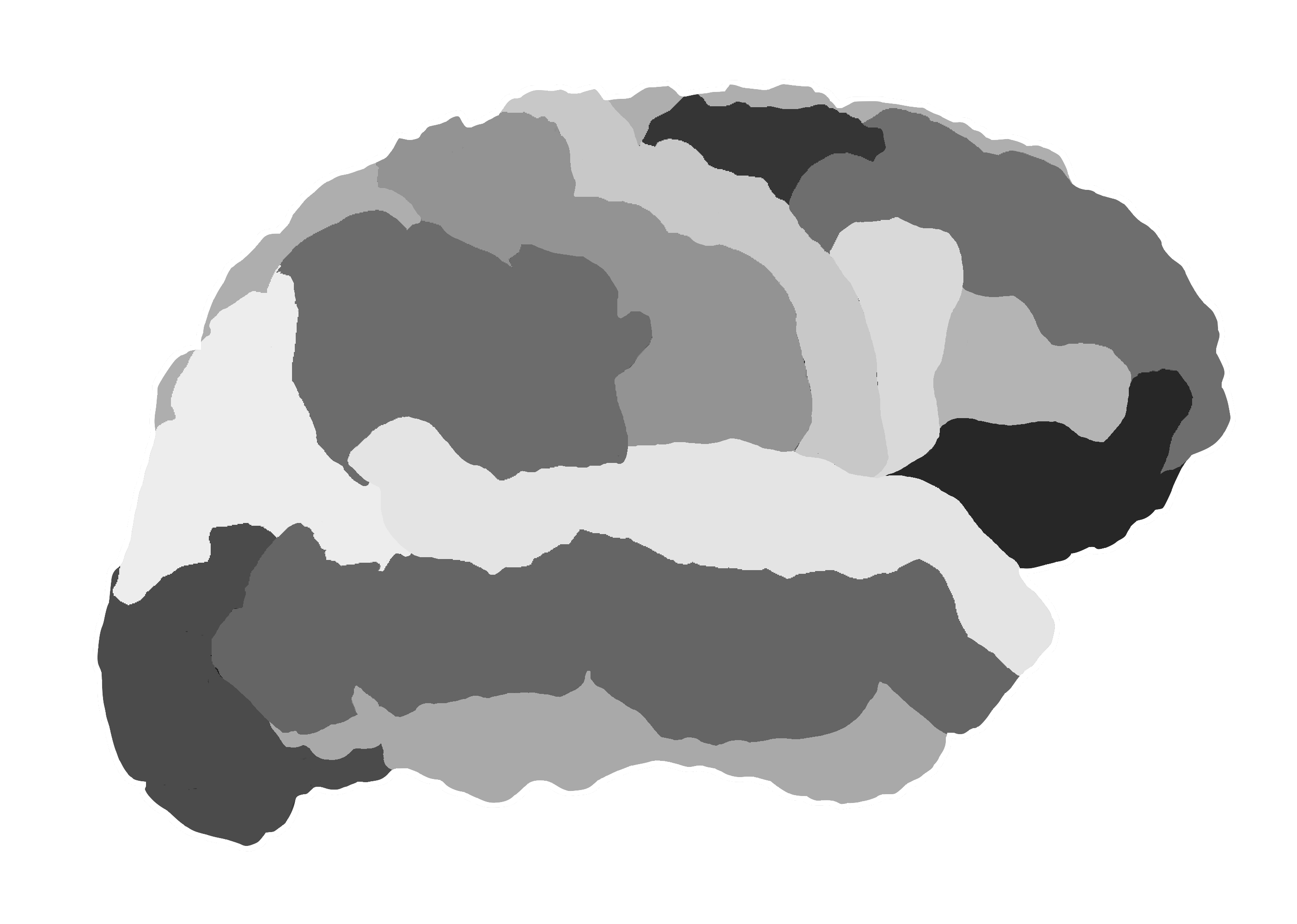 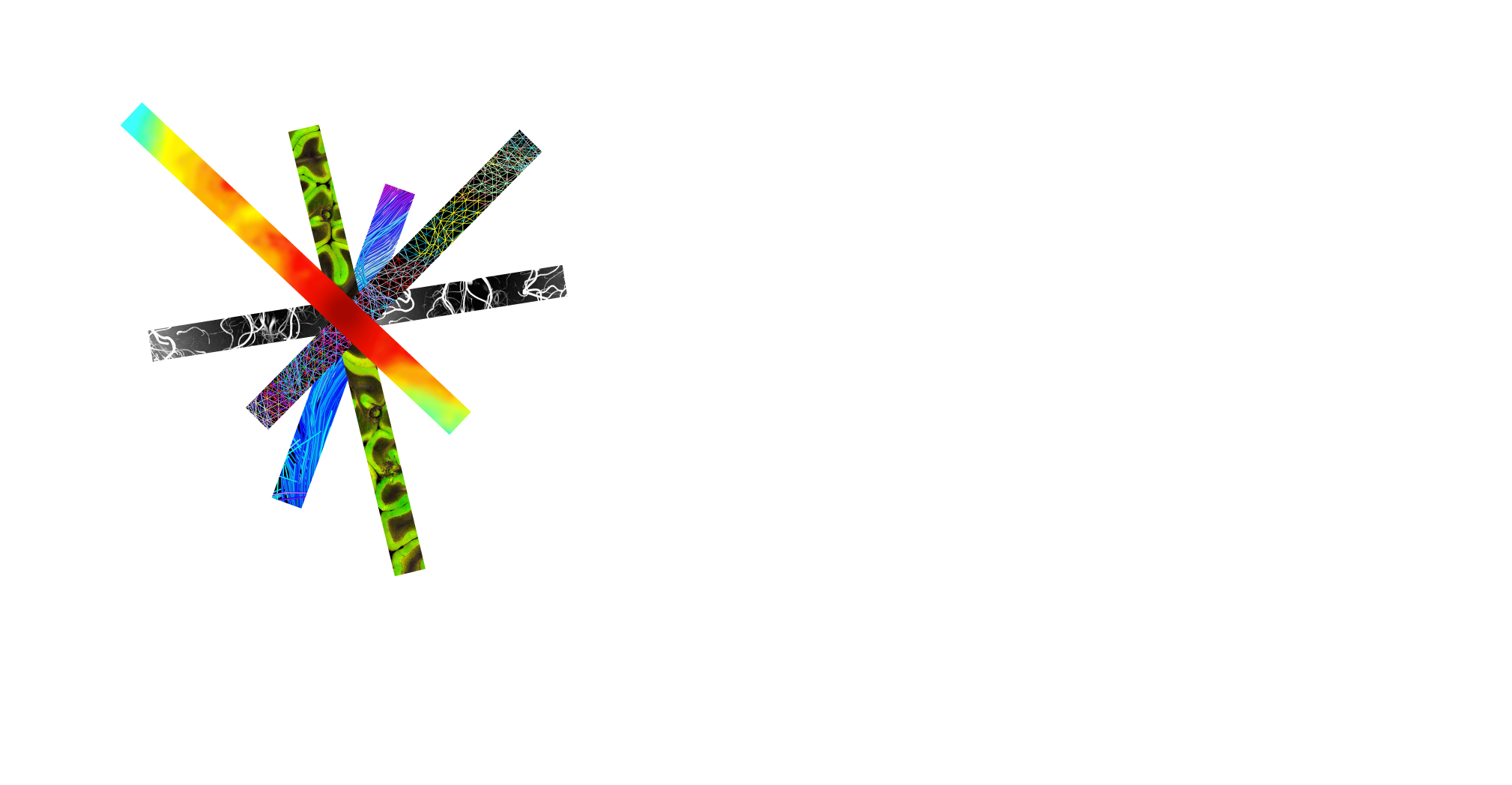 Fully Automated Reconstruction
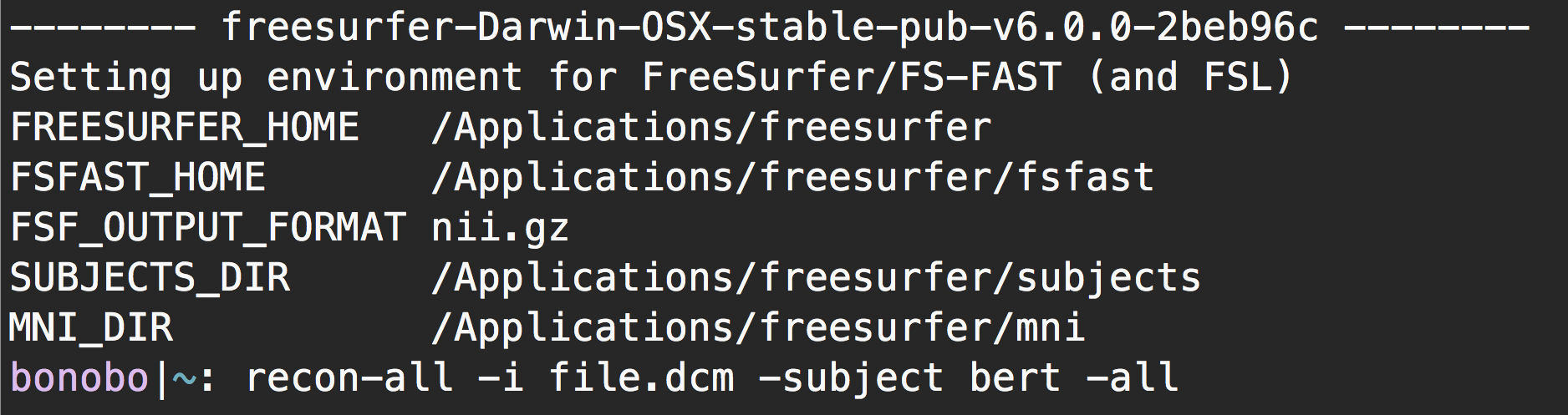 “bert” is the “name” of the subject 
 recon-all creates a folder in $SUBJECTS_DIR named bert
 All output goes in this folder (~400MB)
$SUBJECTS_DIR
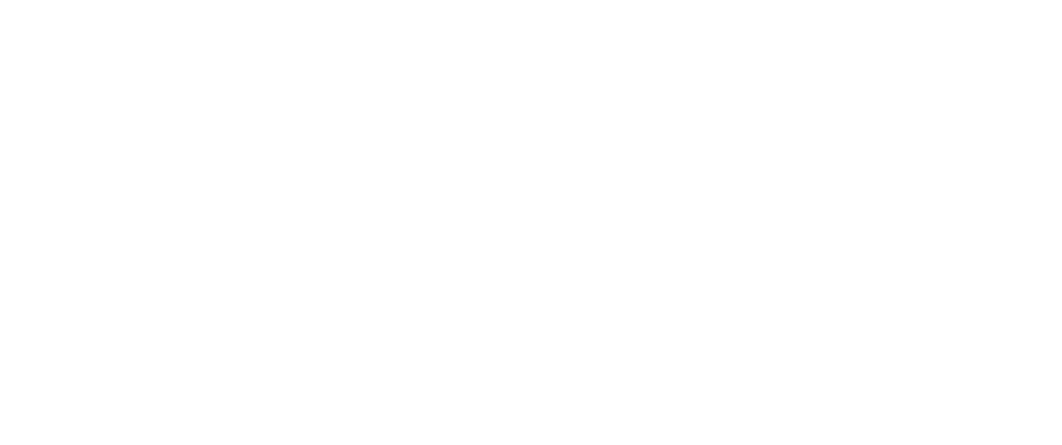 bert
ernie
fsaverage
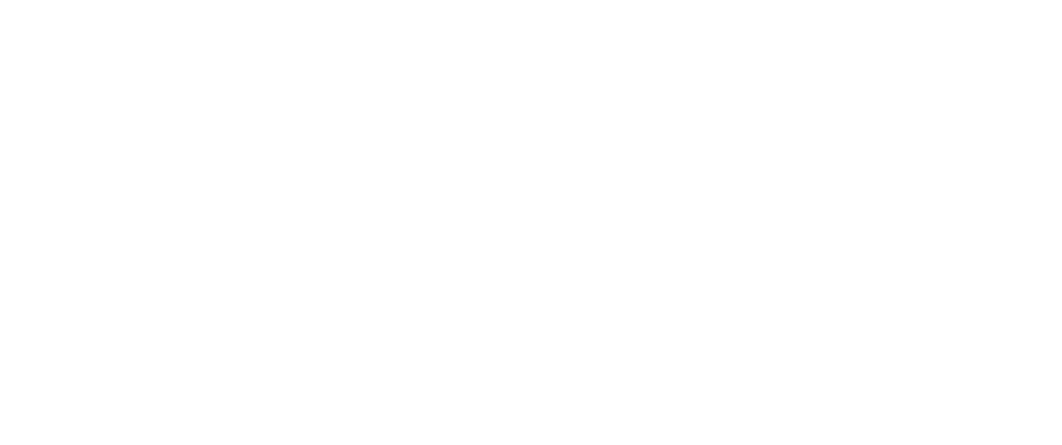 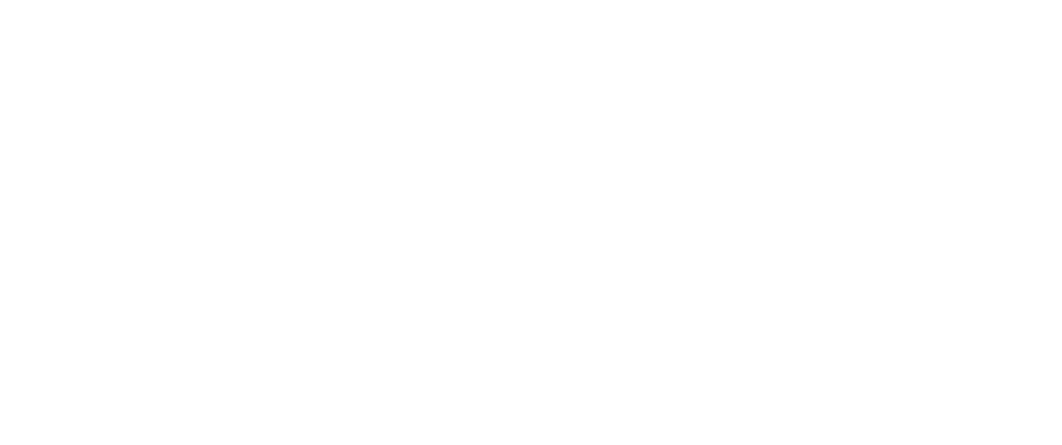 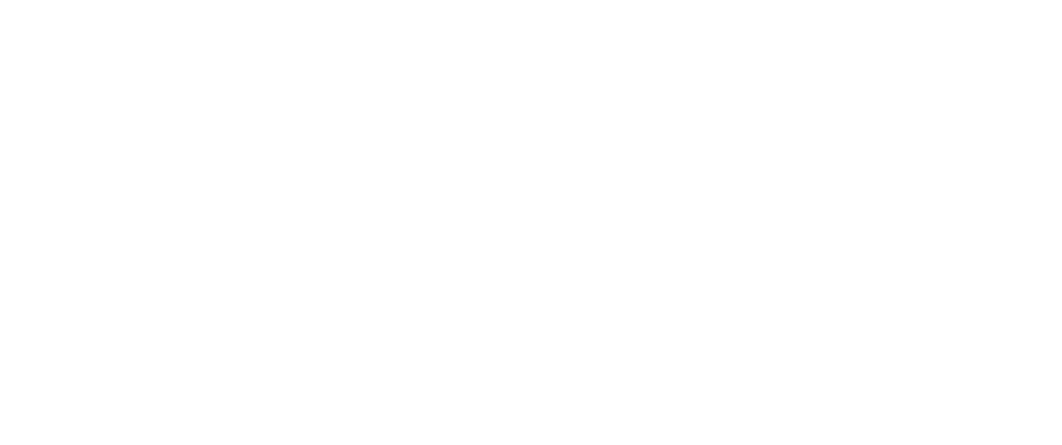 12
[Speaker Notes: Always remember to set your $SUBJECTS_DIR variable:
csh  setenv SUBJECTS_DIR /path/to/subjects
sh  export SUBJECTS_DIR=/path/to/subjects]
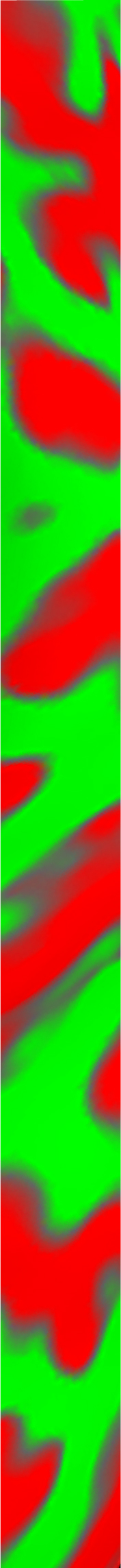 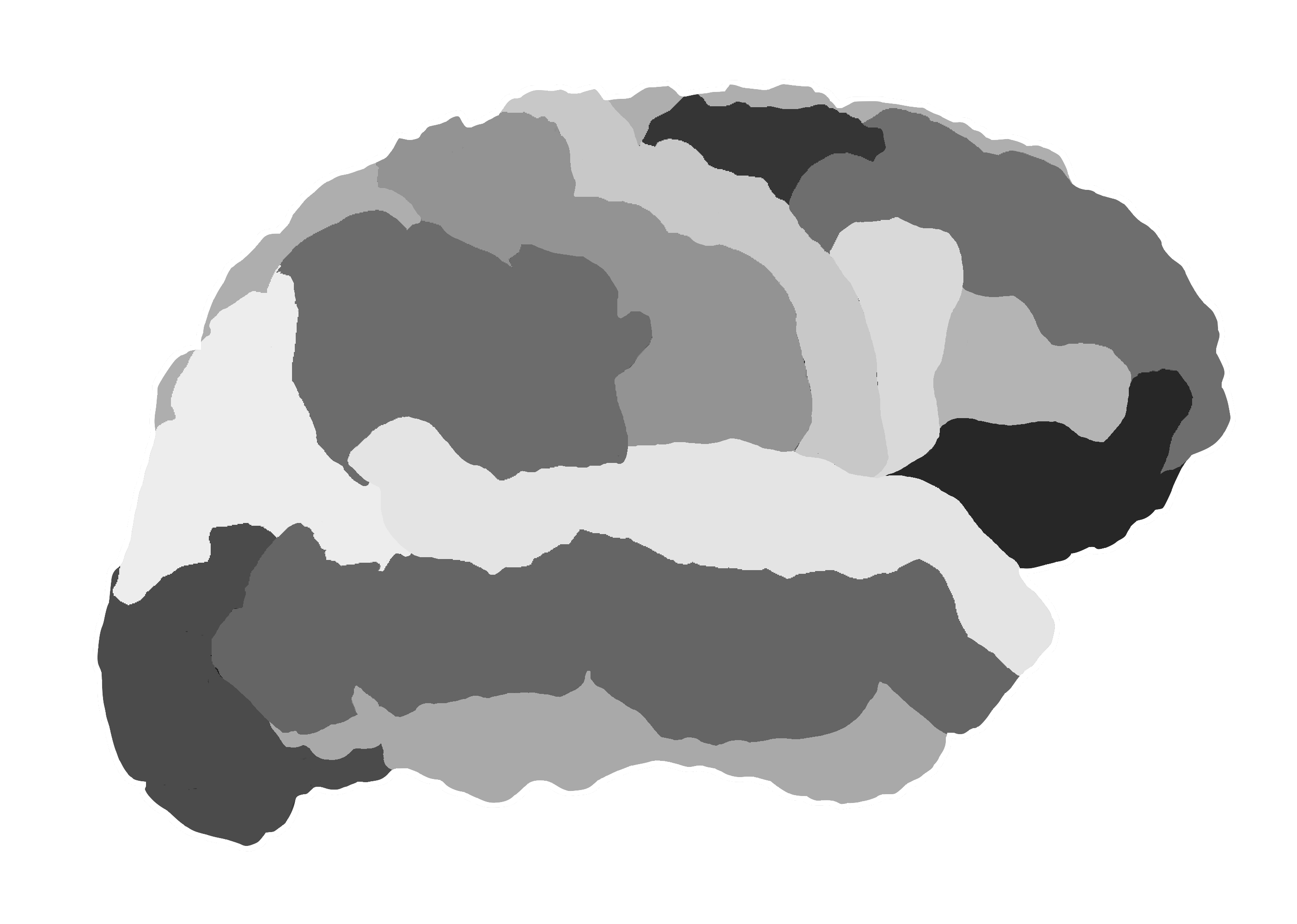 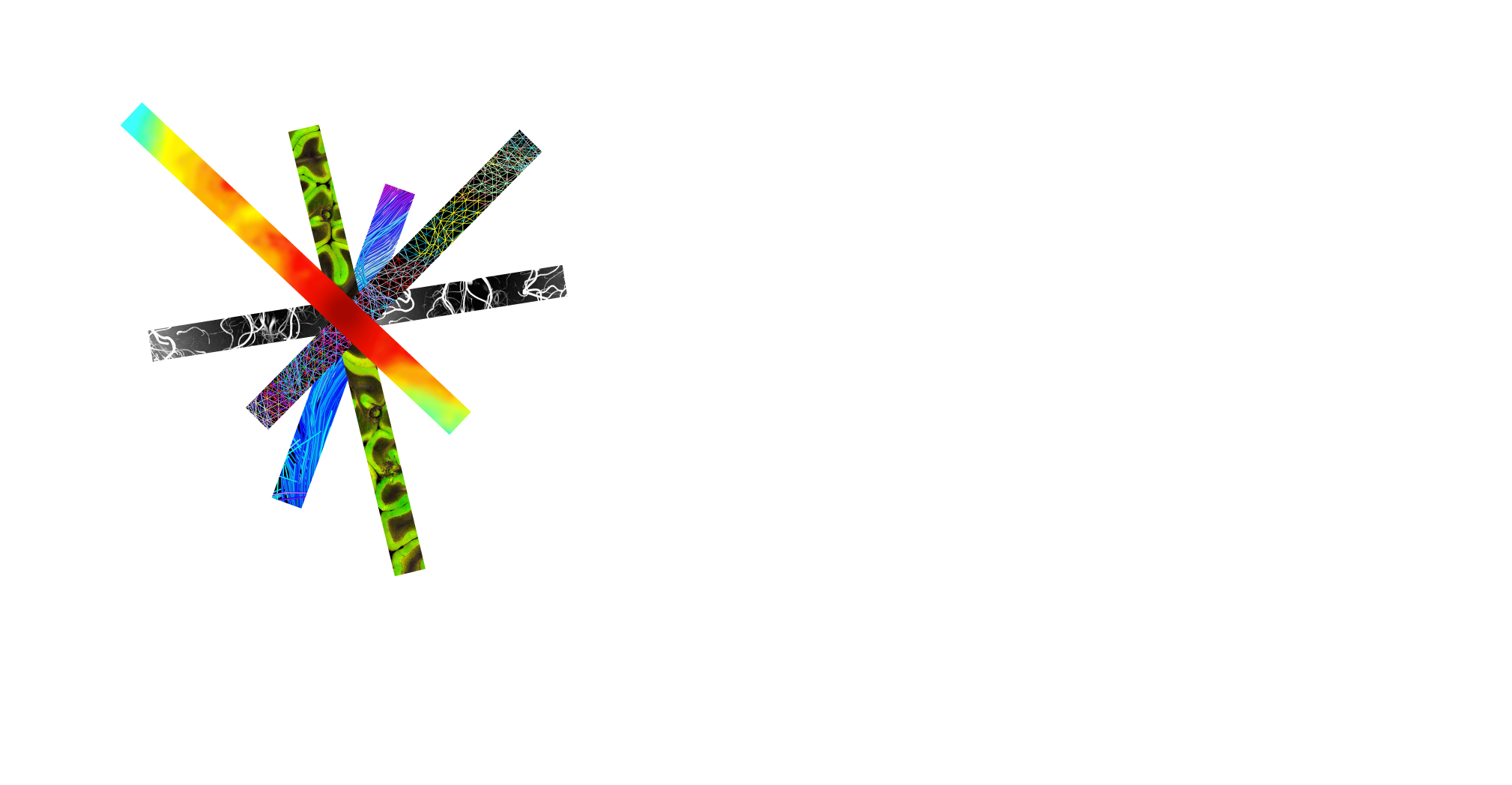 Fully Automated Reconstruction
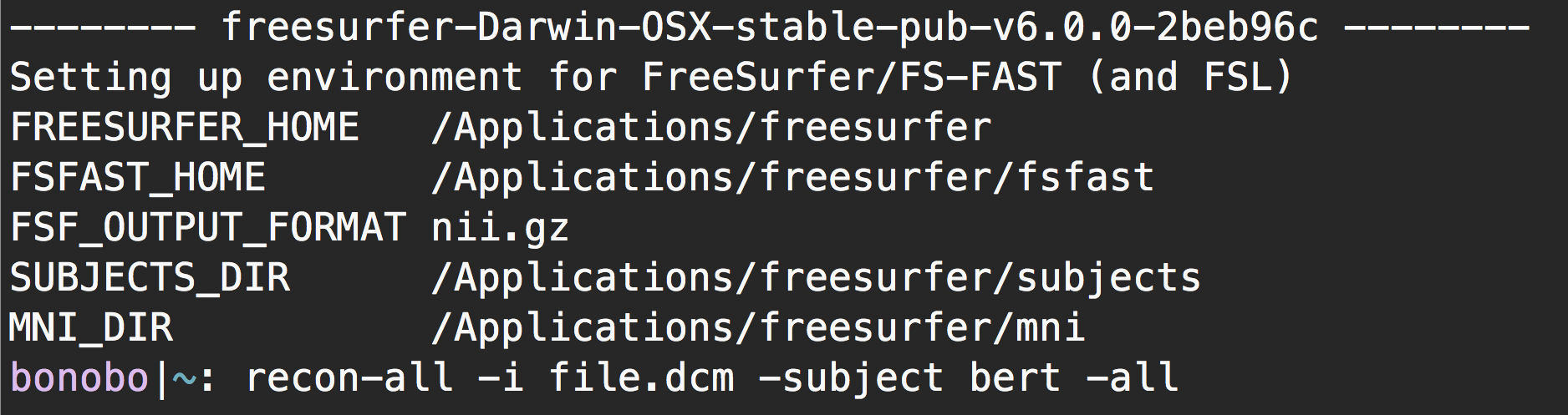 ”all” means to do (almost) everything!
Can take 10-13 hours
You can run subsets of the processing stream to make it faster when correcting errors.
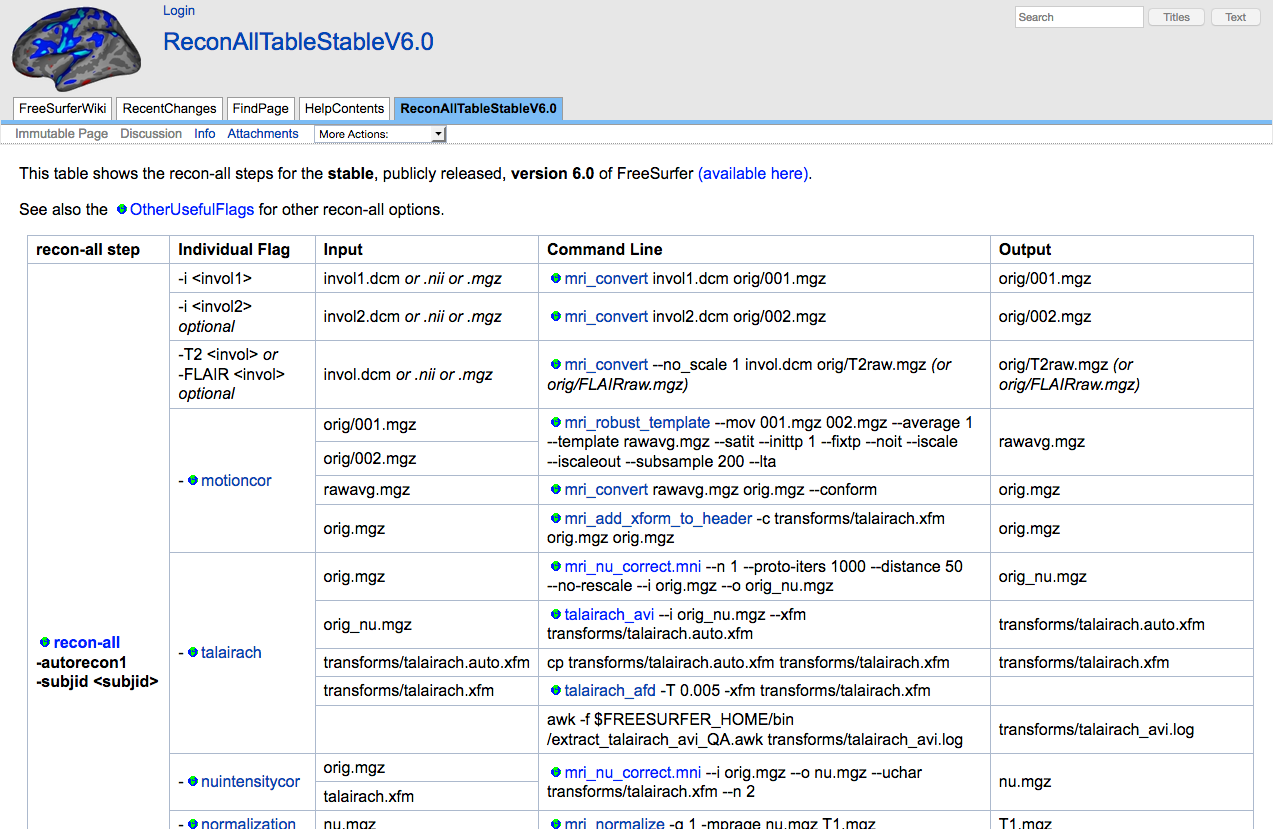 recon-all –subject bert -autorecon-pial -autorecon3 
recon-all –subject bert -autorecon2-wm -autorecon3 
recon-all –subject bert -autorecon2-cp -autorecon3
Many additional options
[Speaker Notes: Always remember to set your $SUBJECTS_DIR variable:
csh  setenv SUBJECTS_DIR /path/to/subjects
sh  export SUBJECTS_DIR=/path/to/subjects]
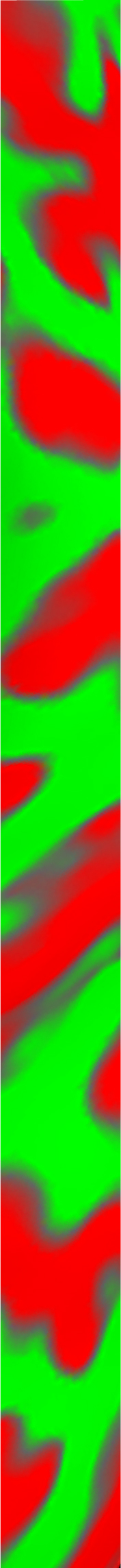 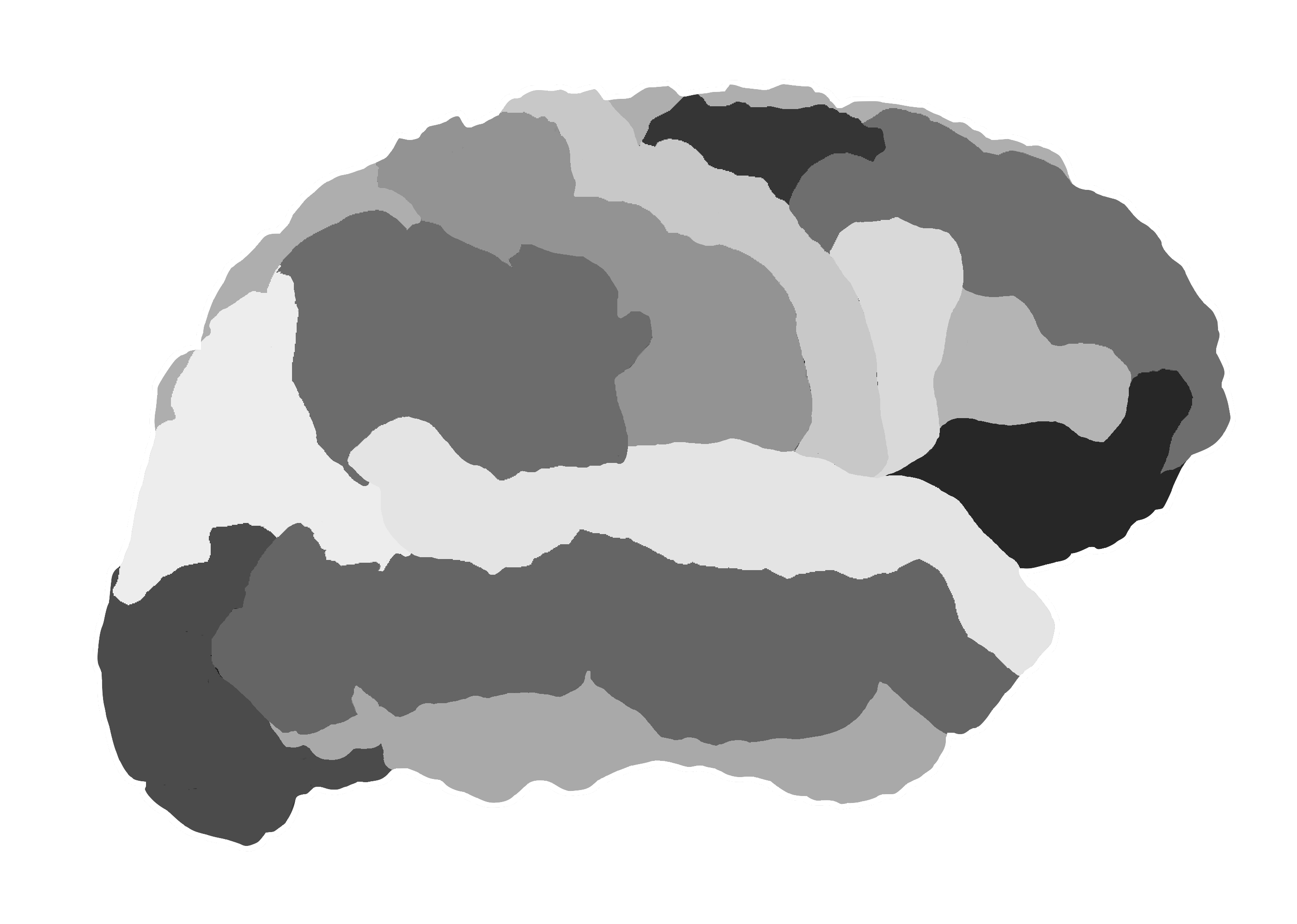 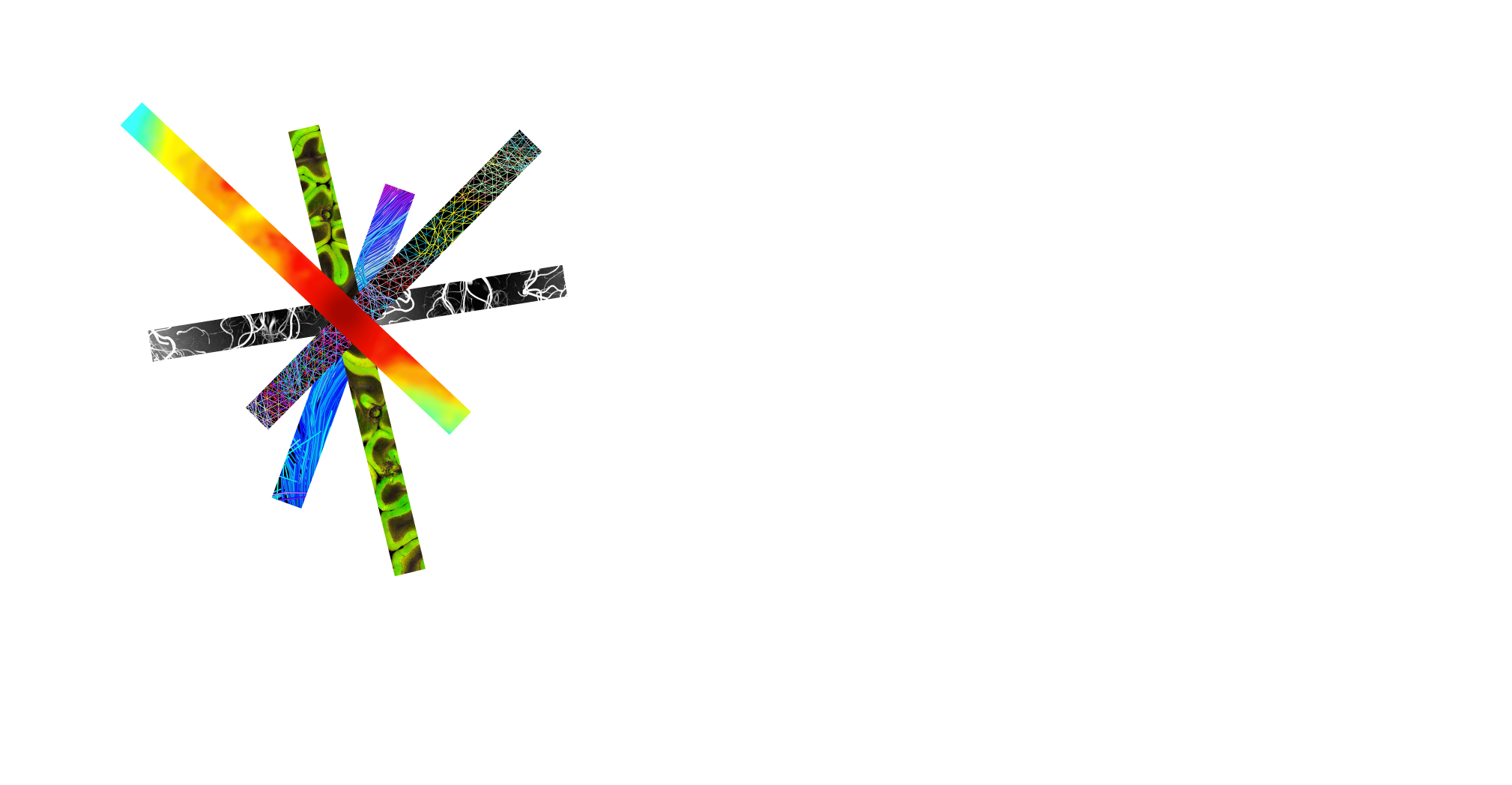 Talk Overview
Overview of the recon-all streamline
Specifics about the input image
Recon-all command breakdown
Introduction to subject directories and output files
(select) Streamline details
Brief overview of statistics
Where to find help
14
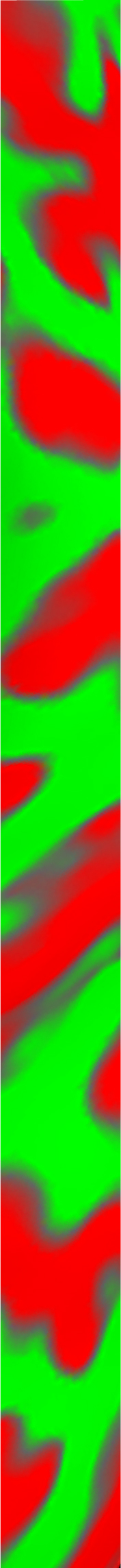 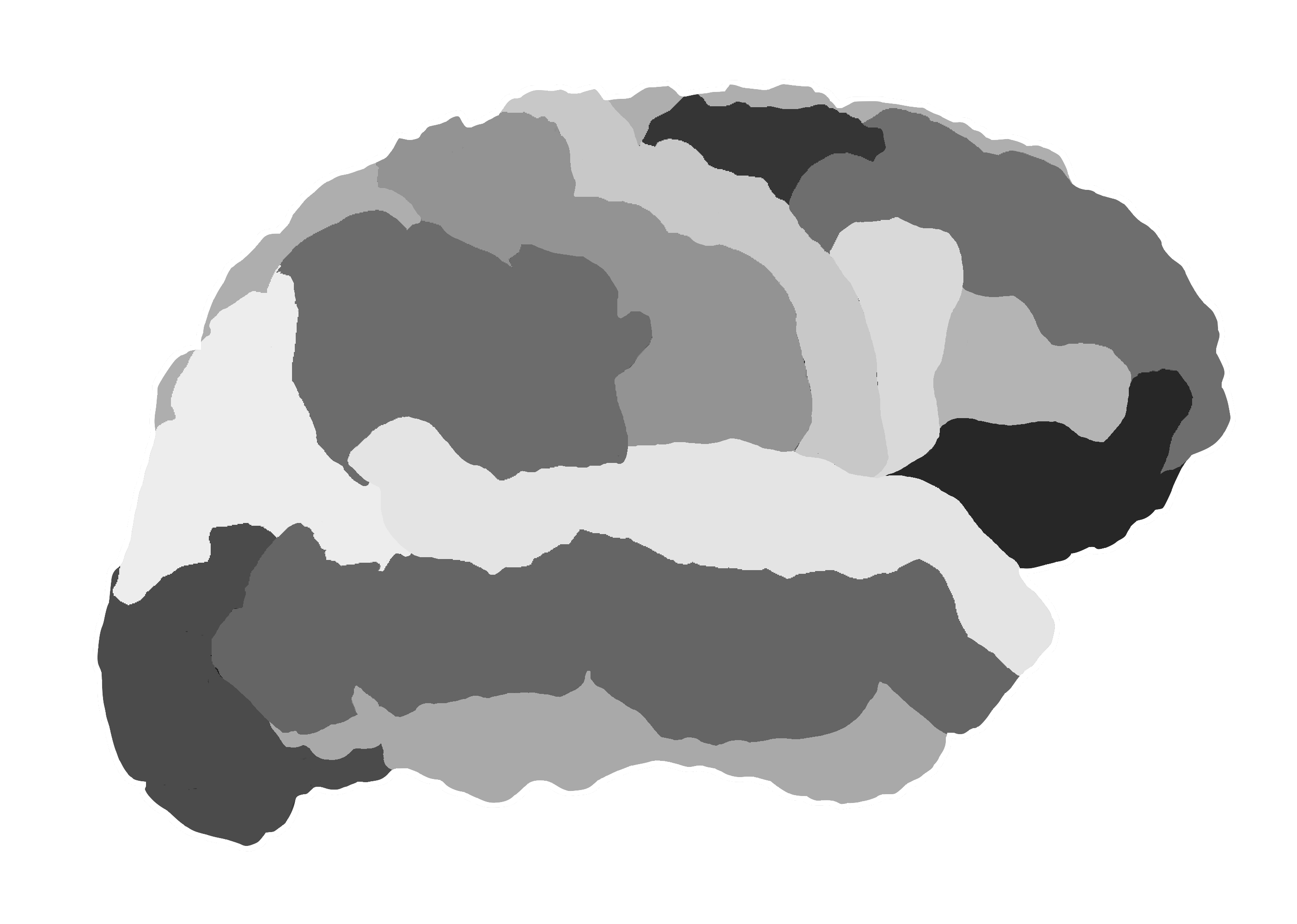 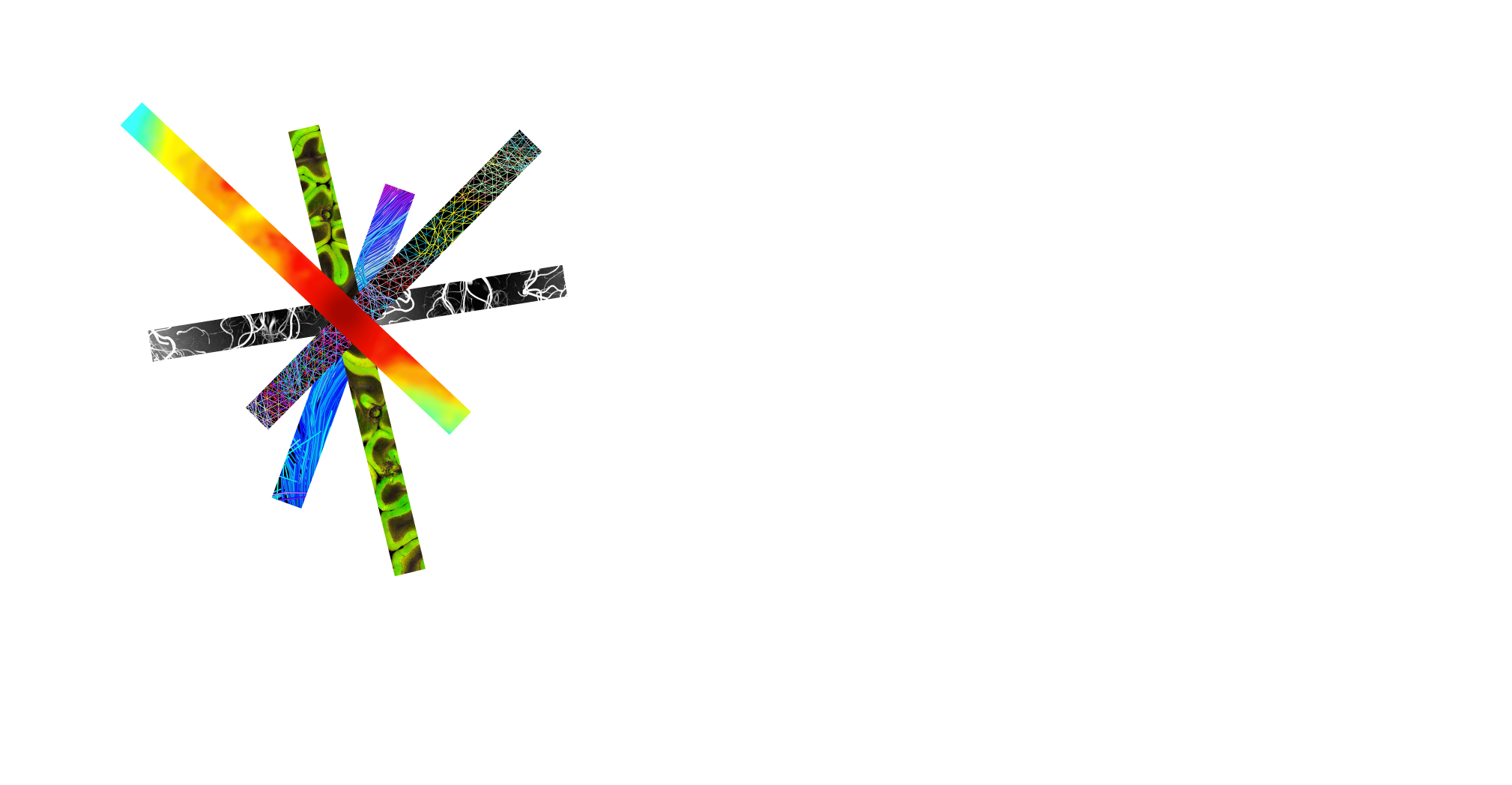 Fully Automated Reconstruction
Upon completion…
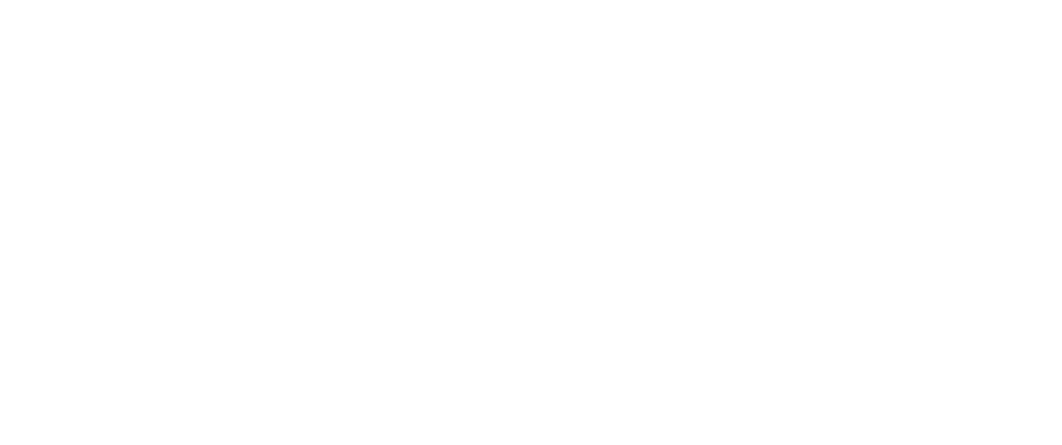 ~400MB
recon-all.log
recon-all.done
recon-all.error
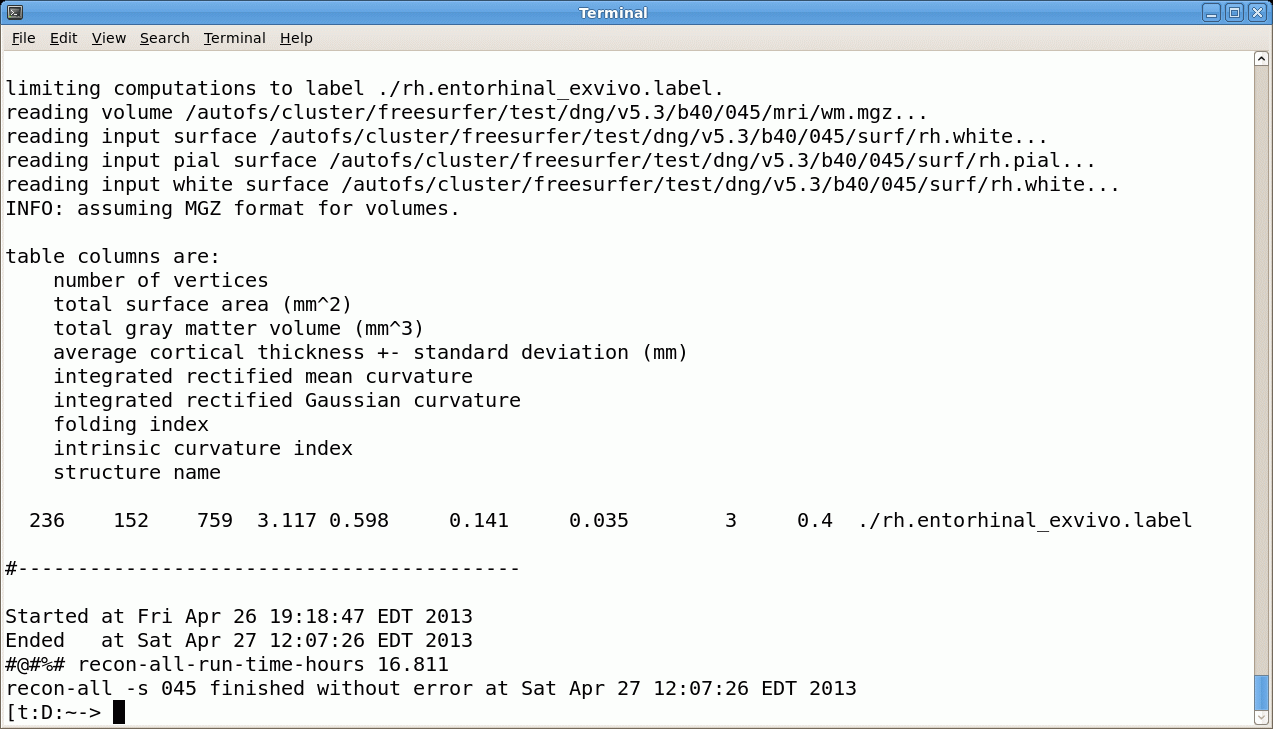 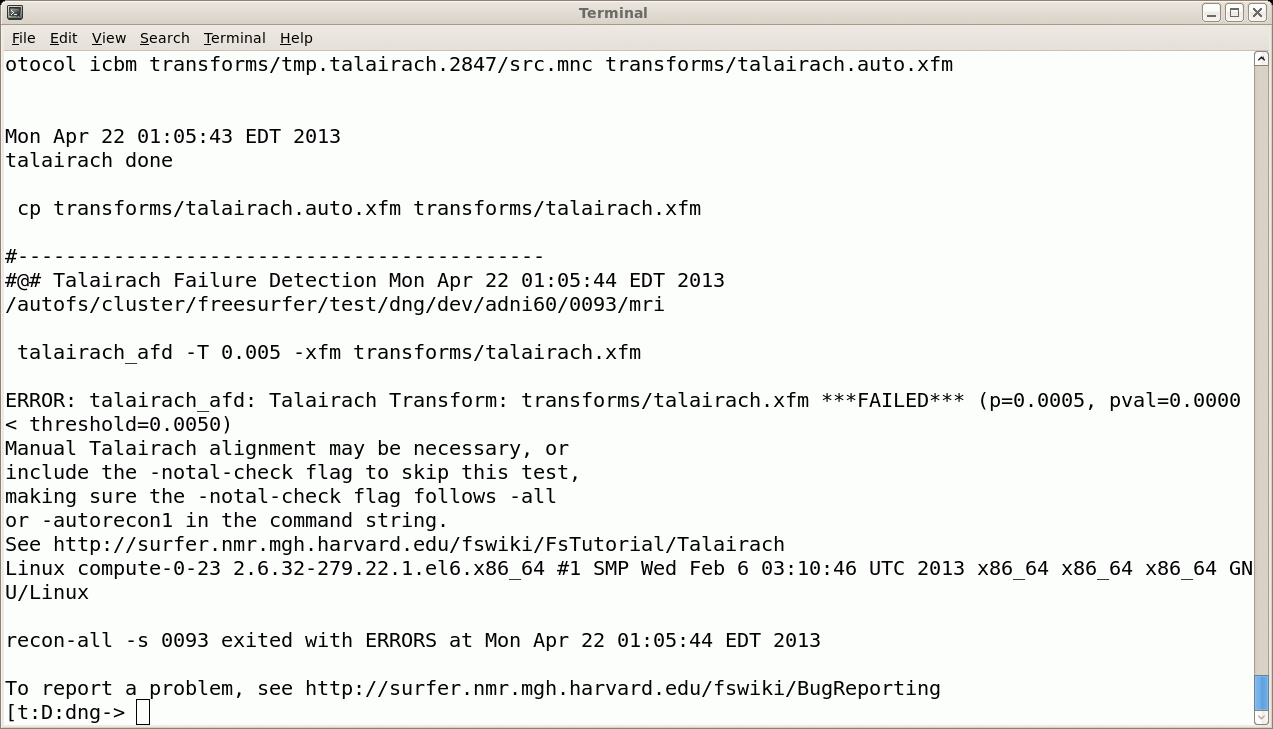 Just because it finishes “without error” does not mean that everything is ok!
Send us recon-all.log when you have problems! freesurfer@nmr.mgh.harvard.edu
15
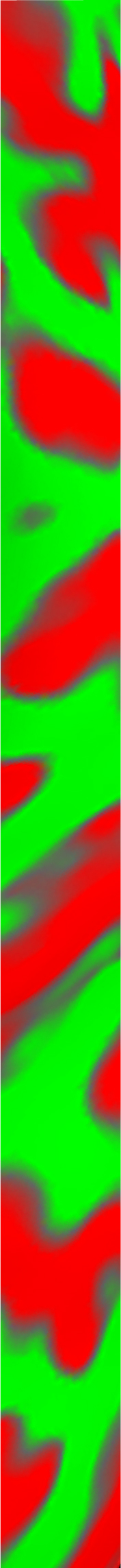 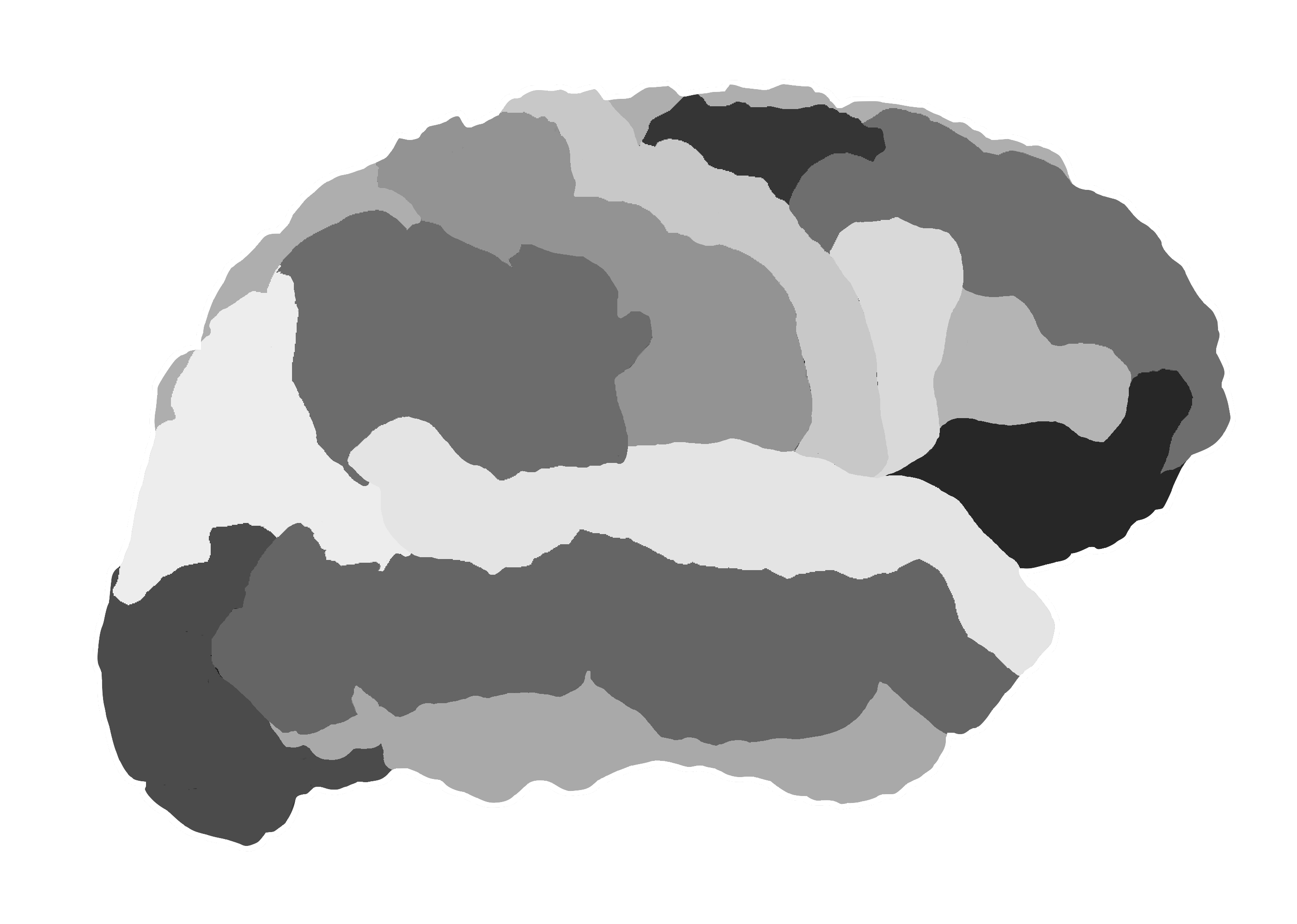 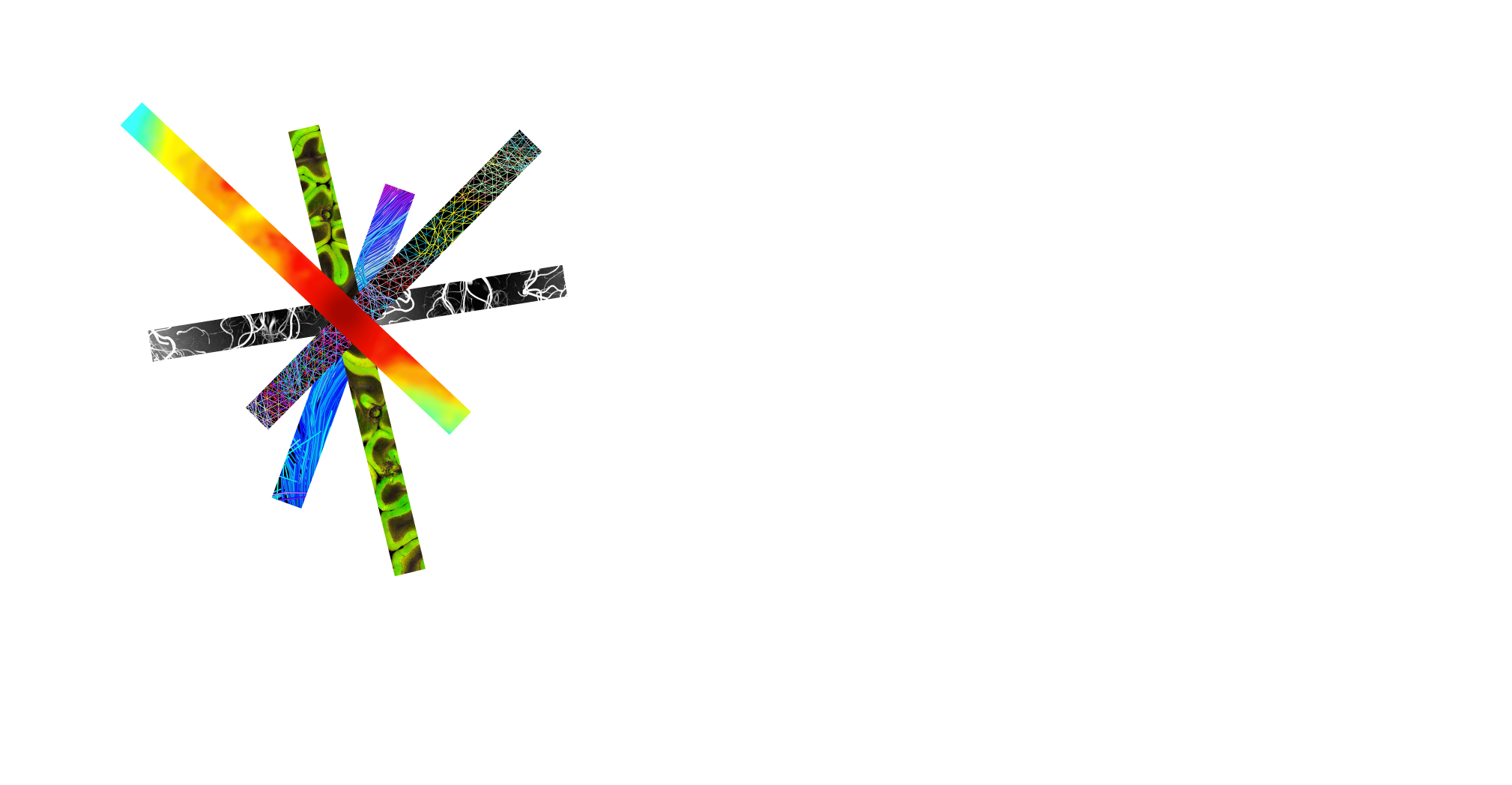 Fully Automated Reconstruction
Upon completion…
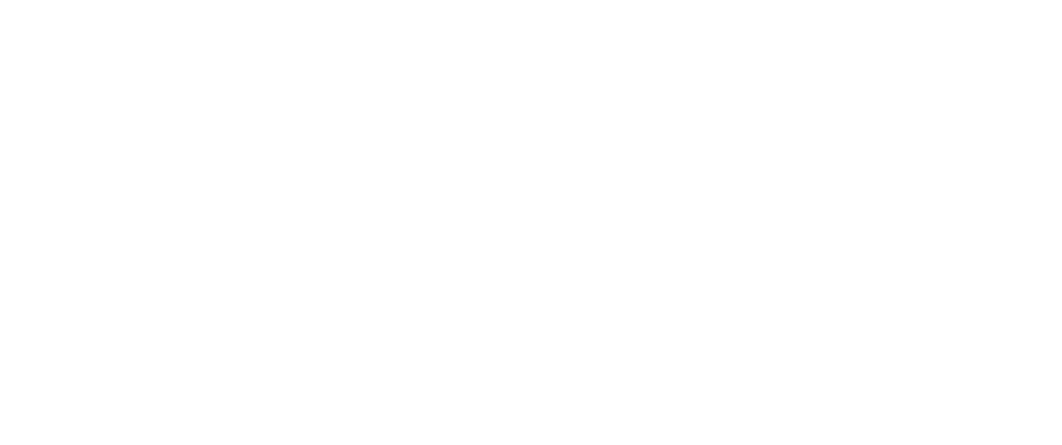 ~400MB
Native Anatomical Space
eg, 1x1x1.2mm3 
256x256x128
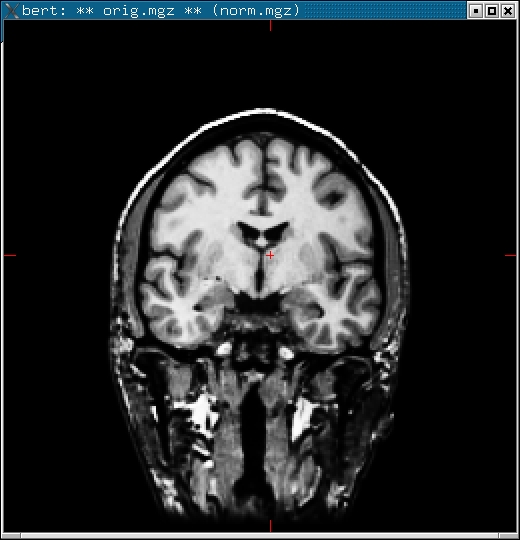 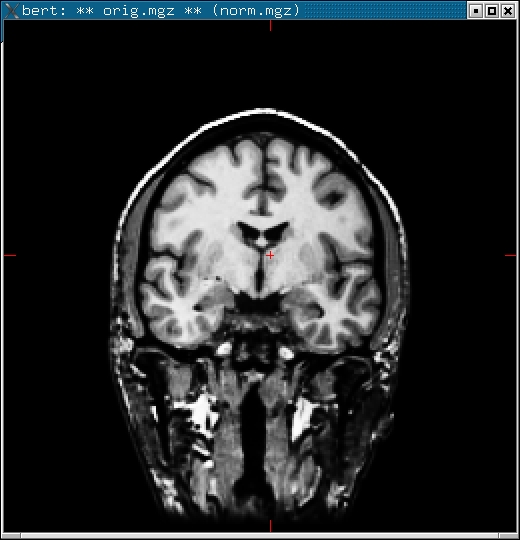 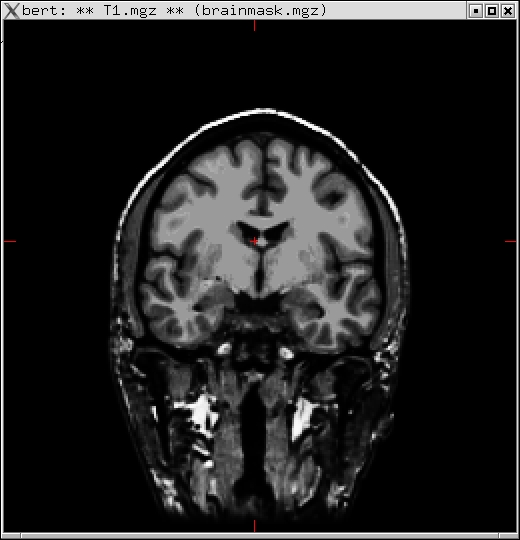 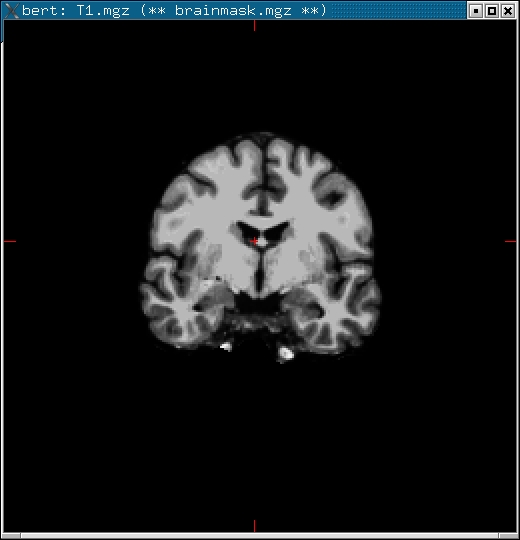 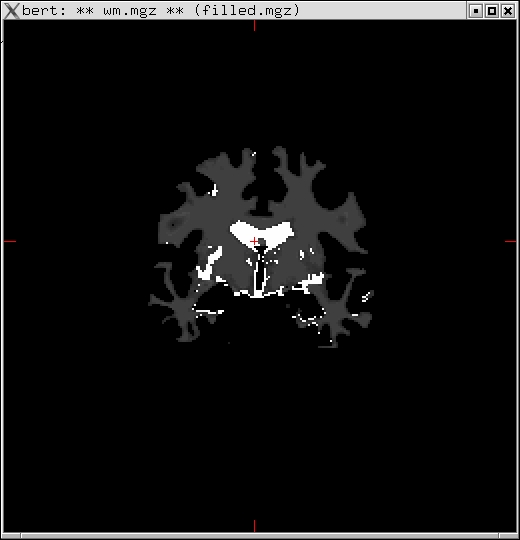 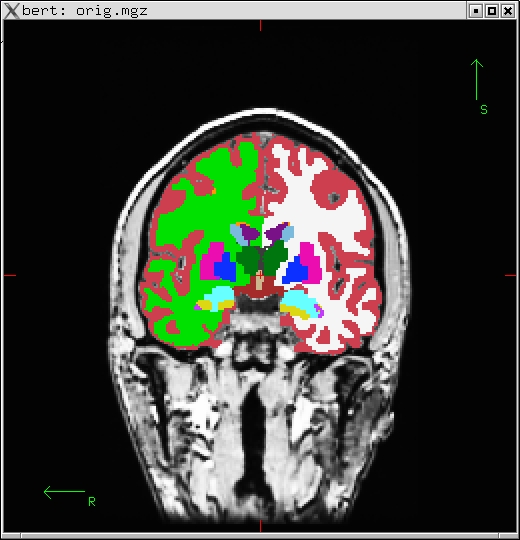 mgz = “compressed mgh” format (like nifti) unique to FreeSurfer
“Conformed” Anatomical Space
1x1x1mm3 , 256x256x256
rawavg.mgz
orig.mgz
T1.mgz
brainmask.mgz
wm.mgz
aseg.mgz
16
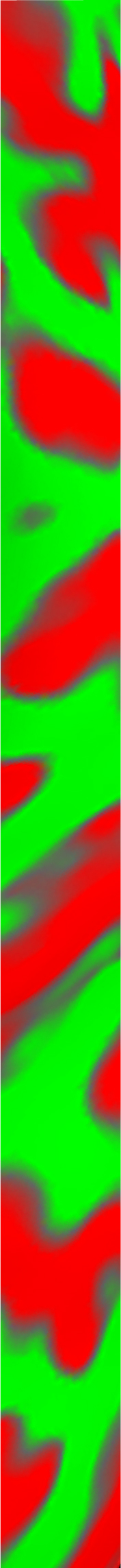 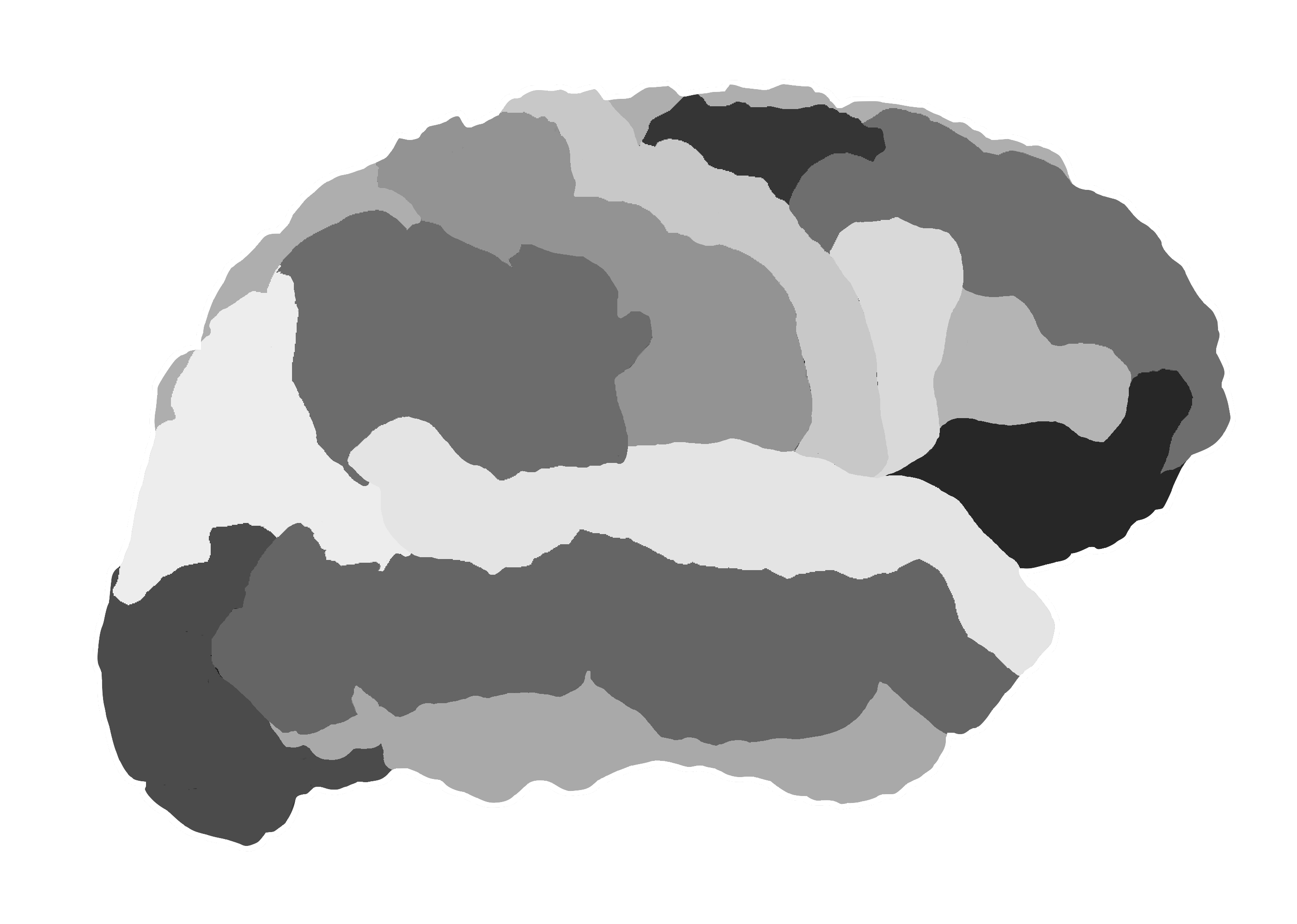 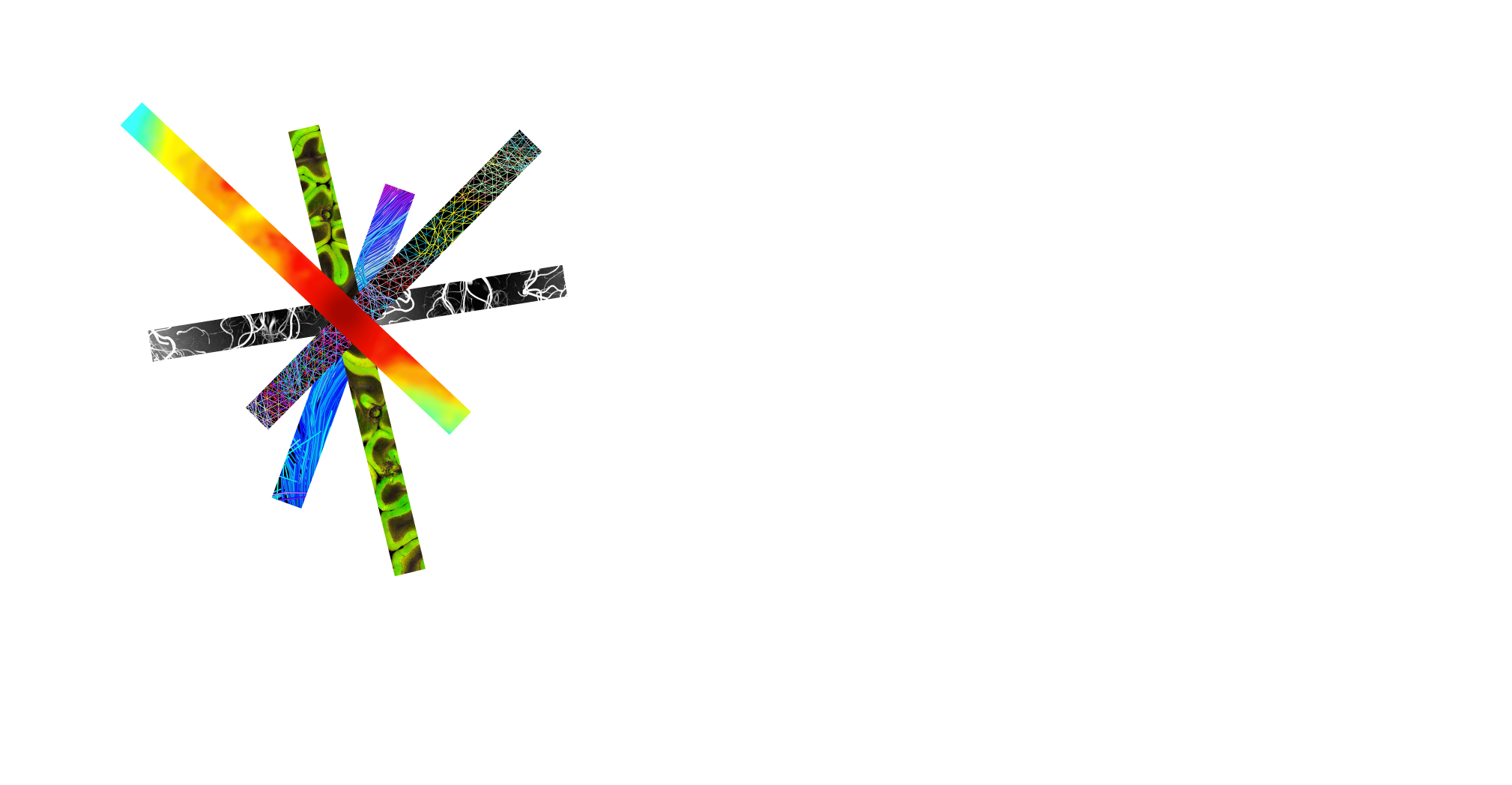 Fully Automated Reconstruction
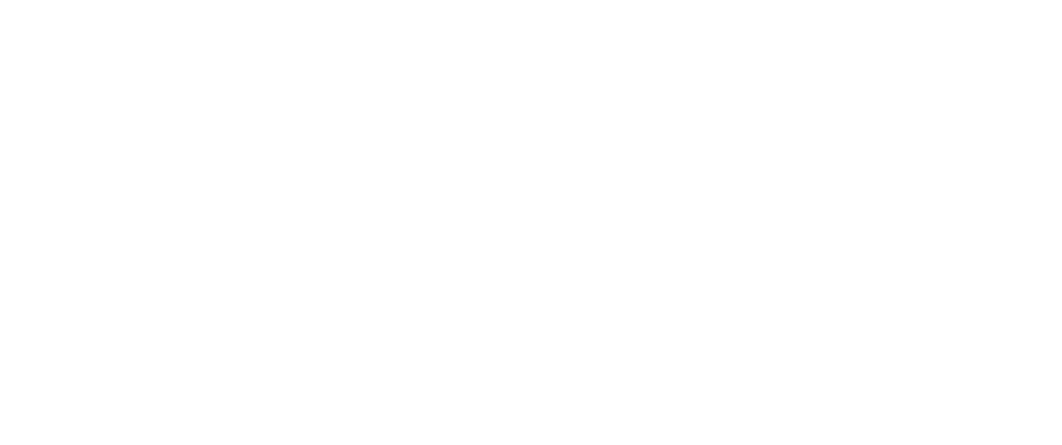 Upon completion…
Also…
lh.thickness and rh.thickness, ?h.curv, ?h.sulc
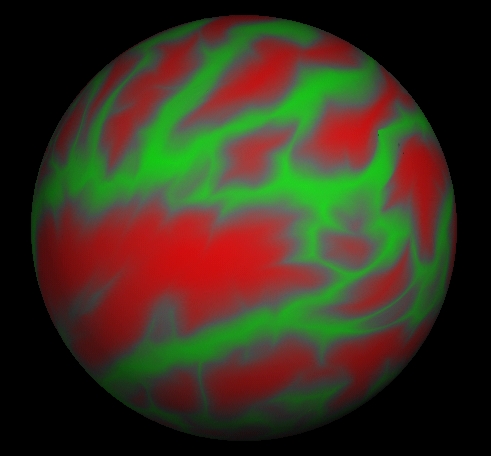 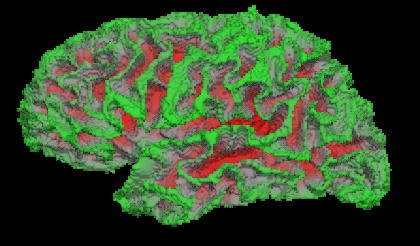 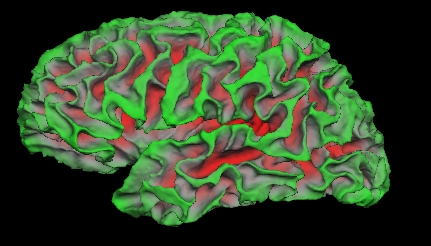 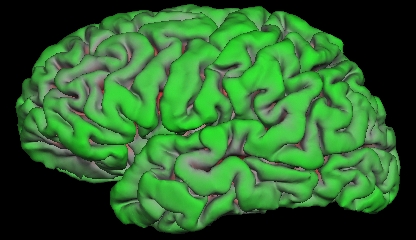 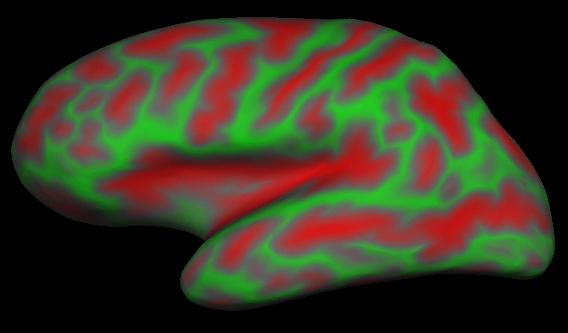 lh.orig
lh.white
lh.pial
lh.inflated
lh.sphere.reg
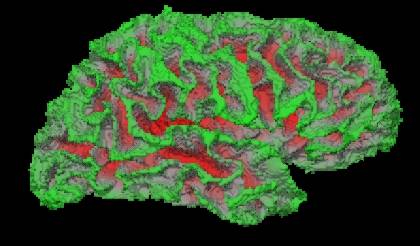 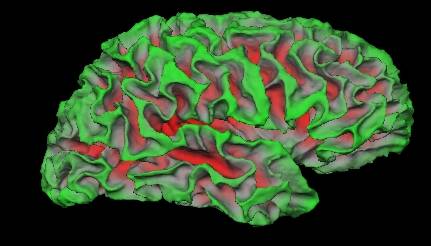 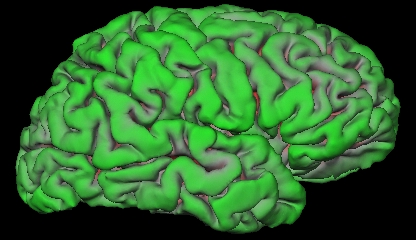 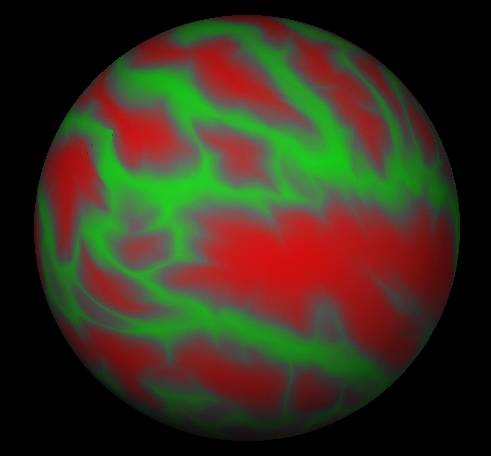 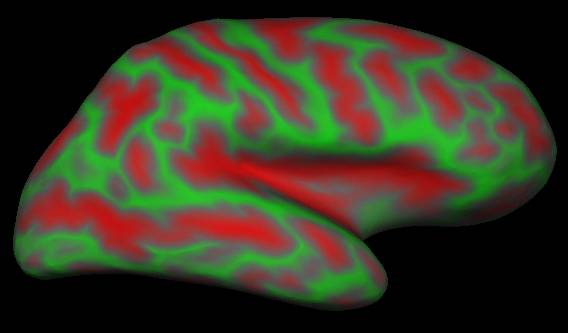 rh.inflated
rh.orig
rh.white
rh.pial
17
rh.sphere.reg
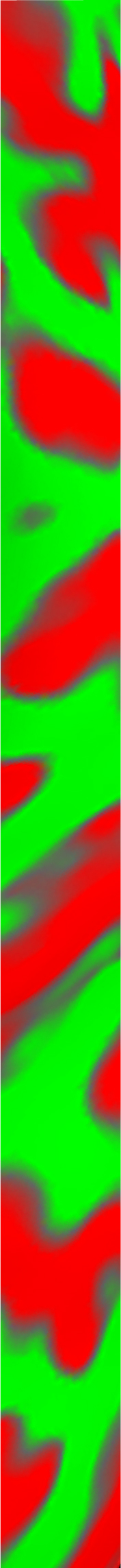 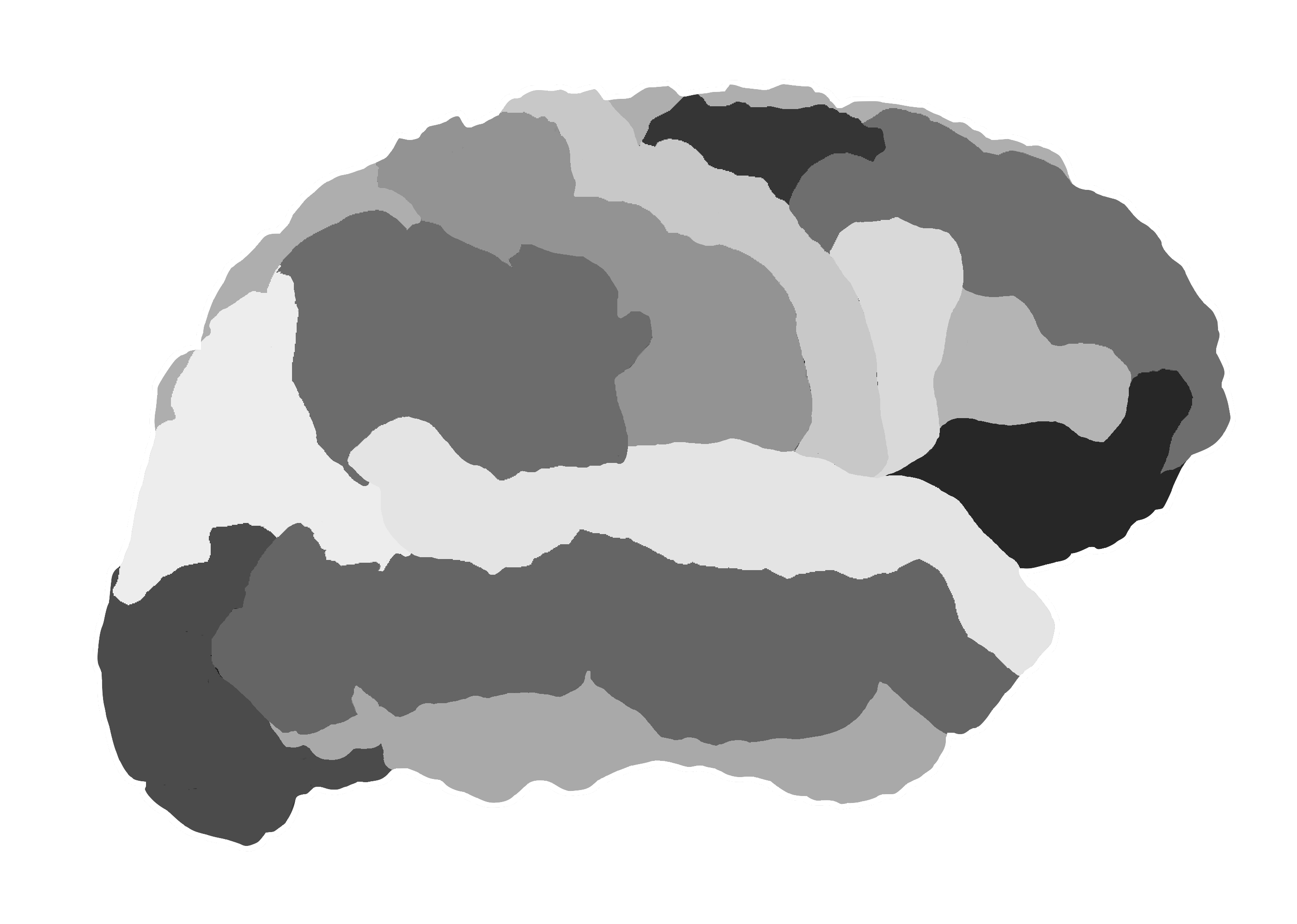 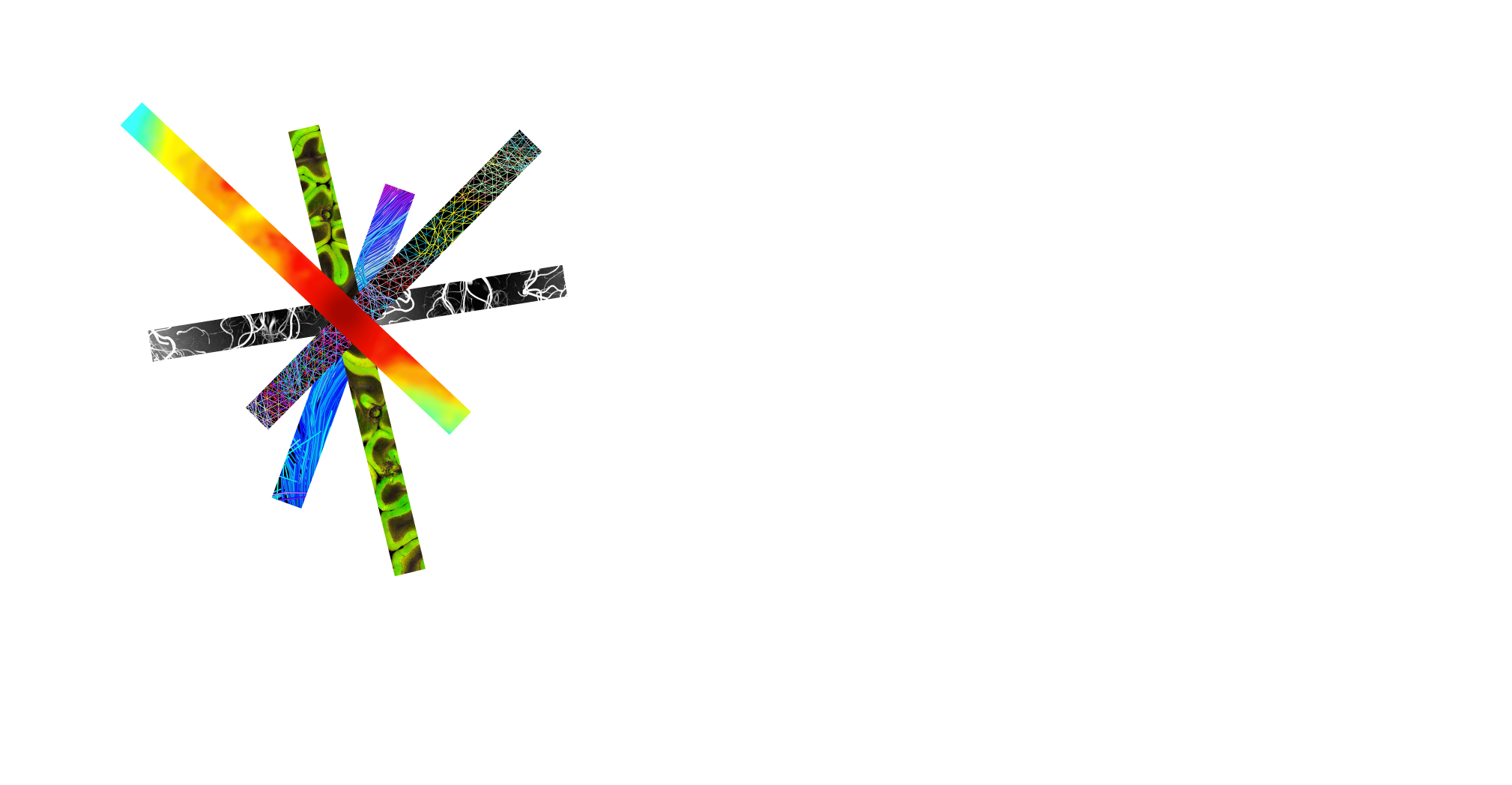 Fully Automated Reconstruction
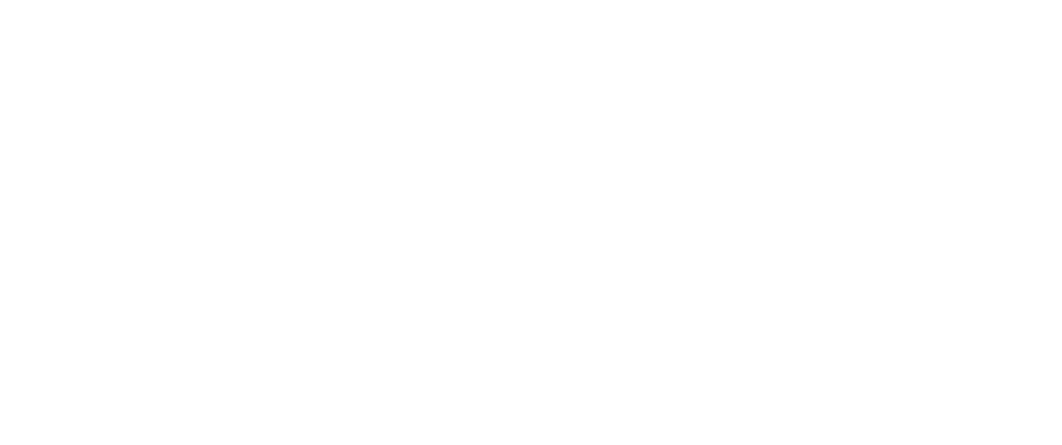 Upon completion…
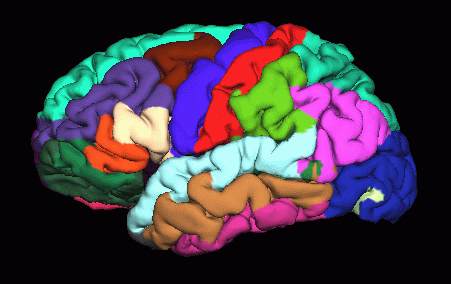 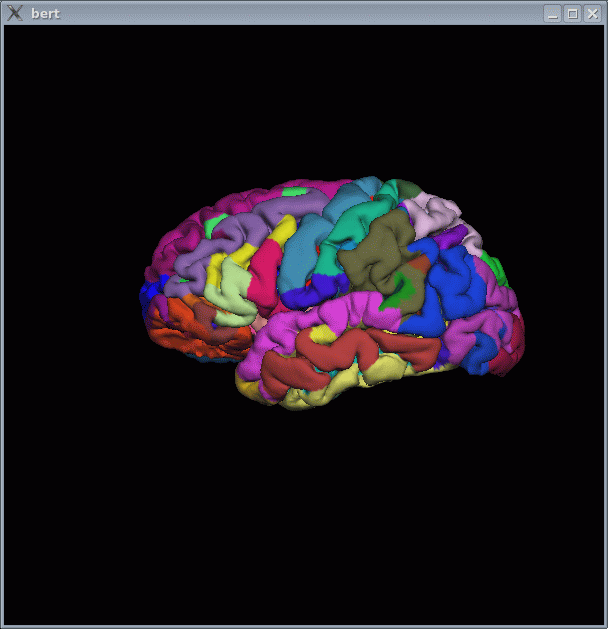 lh.aparc.a2009s.annot
lh.aparc.annot
Destrieux Atlas
Desikan/Killiany Atlas
18
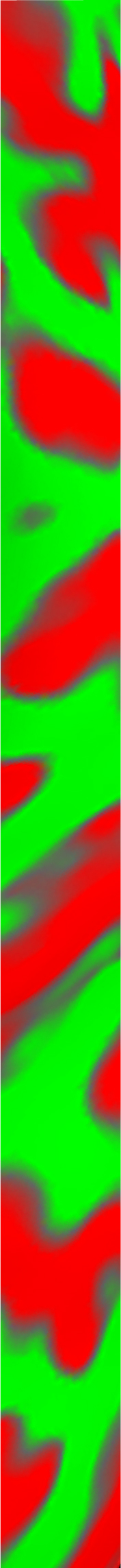 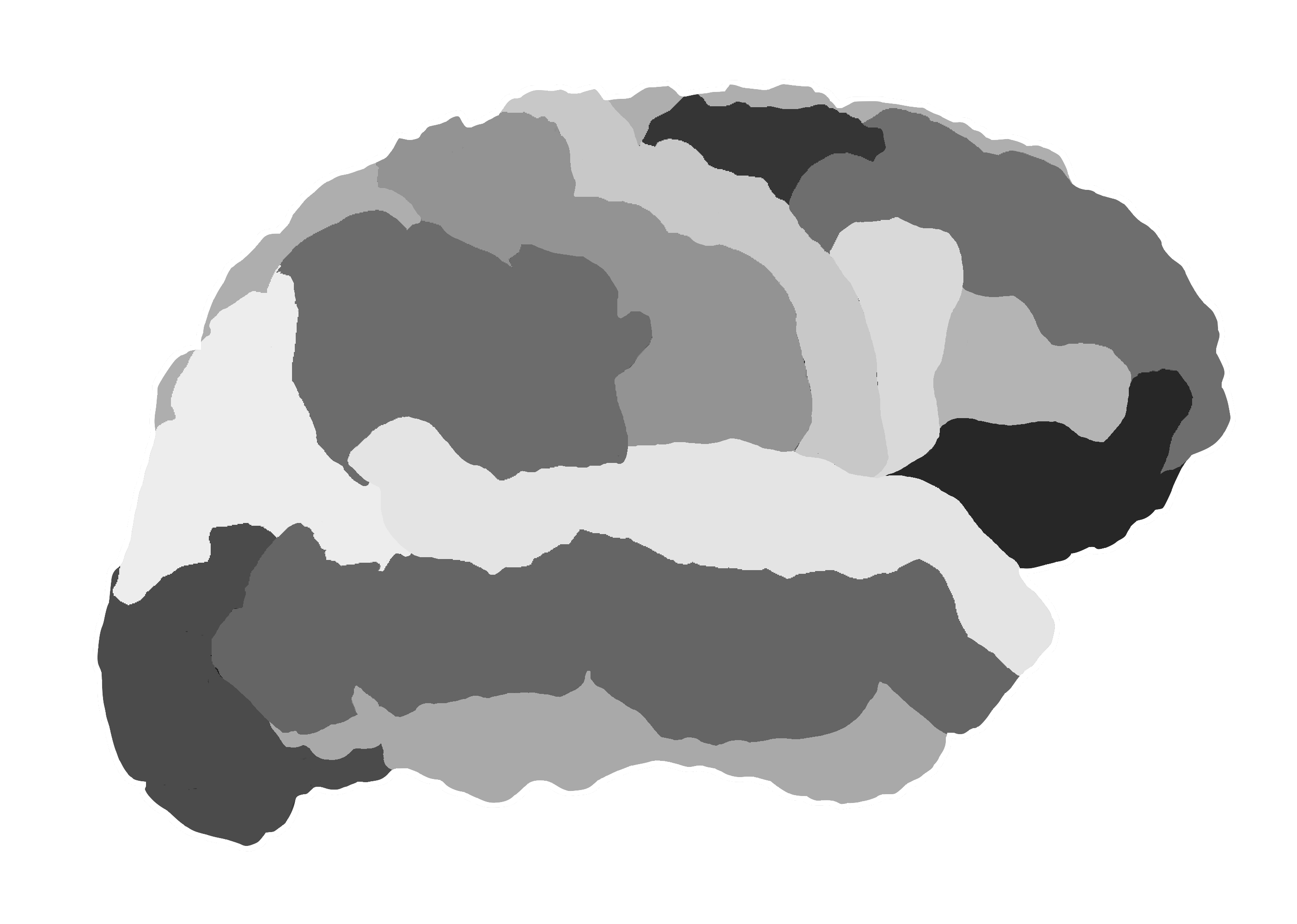 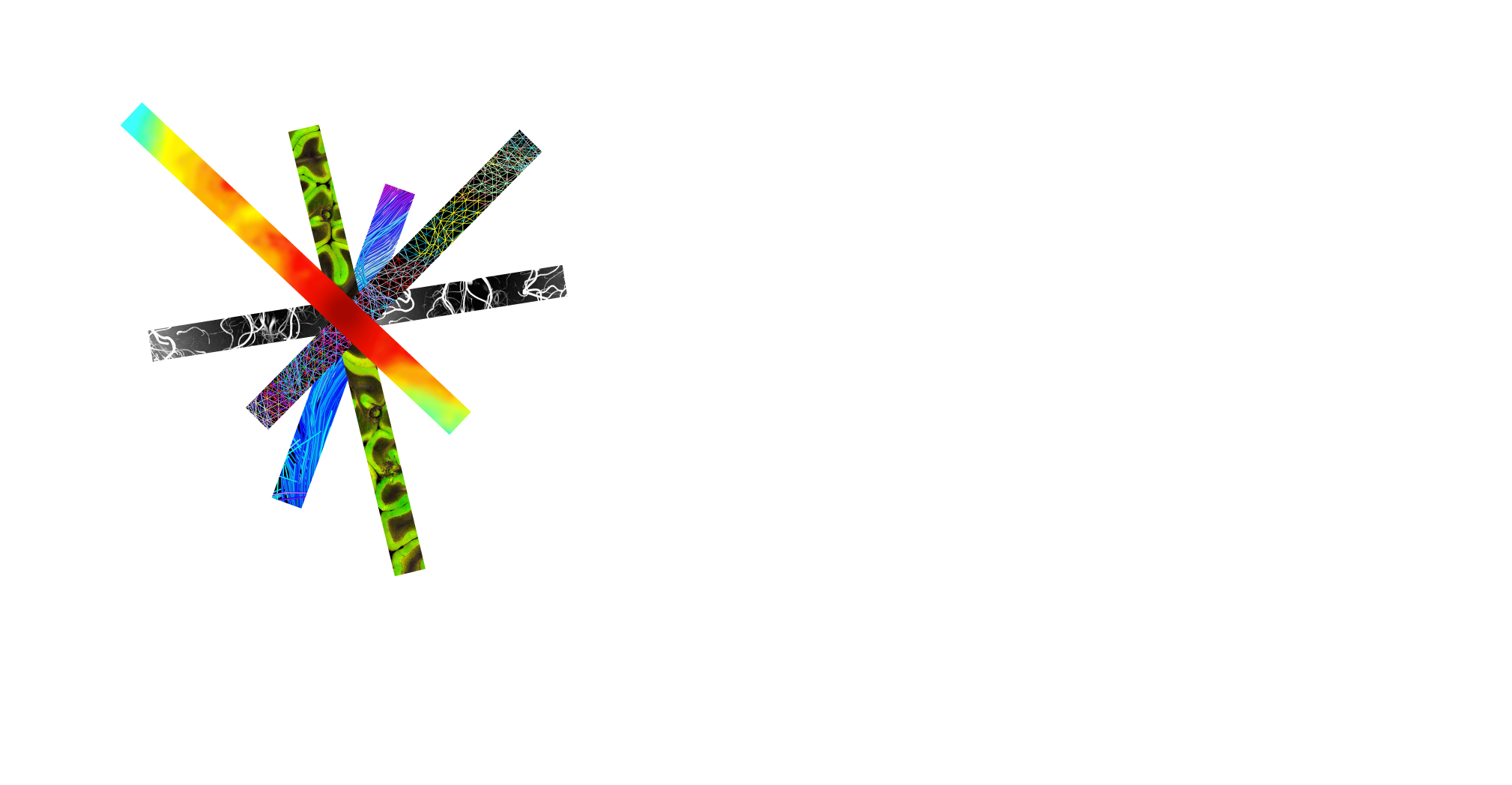 Fully Automated Reconstruction
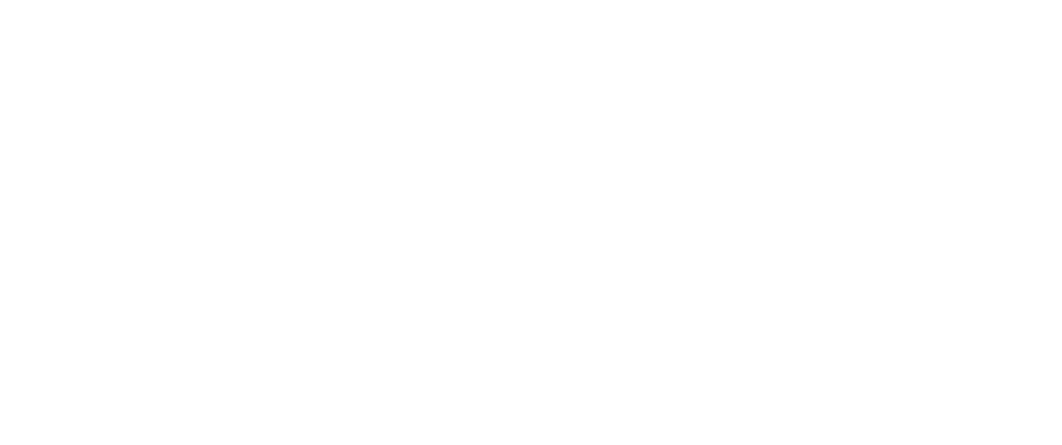 Upon completion…
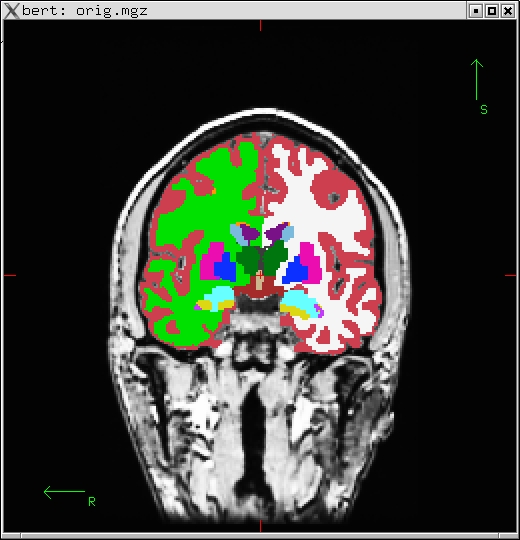 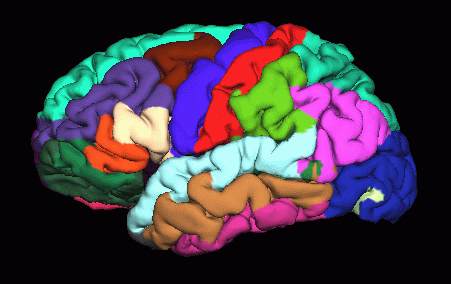 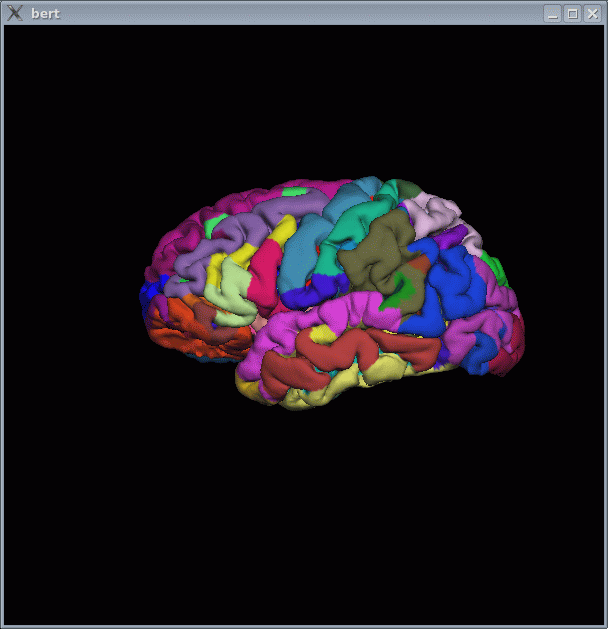 aseg.stats – subcortical volumetric stats
wmparc.stats – white matter segmentation volumetric stats
lh.aparc.stats – left hemi Desikan/Killiany surface stats
rh.aparc.stats – right hemi Desikan/Killiany surface stats
lh.aparc.a2009.stats – left hemi Destrieux 
rh.aparc.a2009.stats – right hemi Destrieux
lh.aparc.annot
lh.aparc.a2009s.annot
Desikan/Killiany Atlas
Destrieux Atlas
19
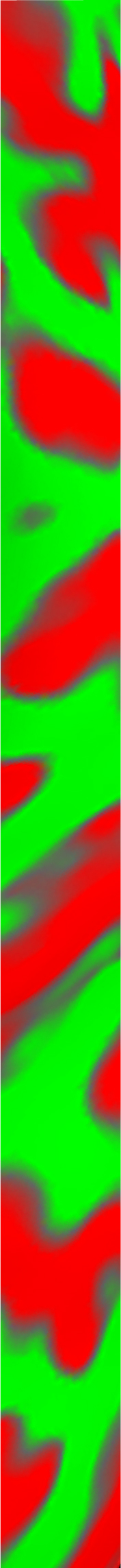 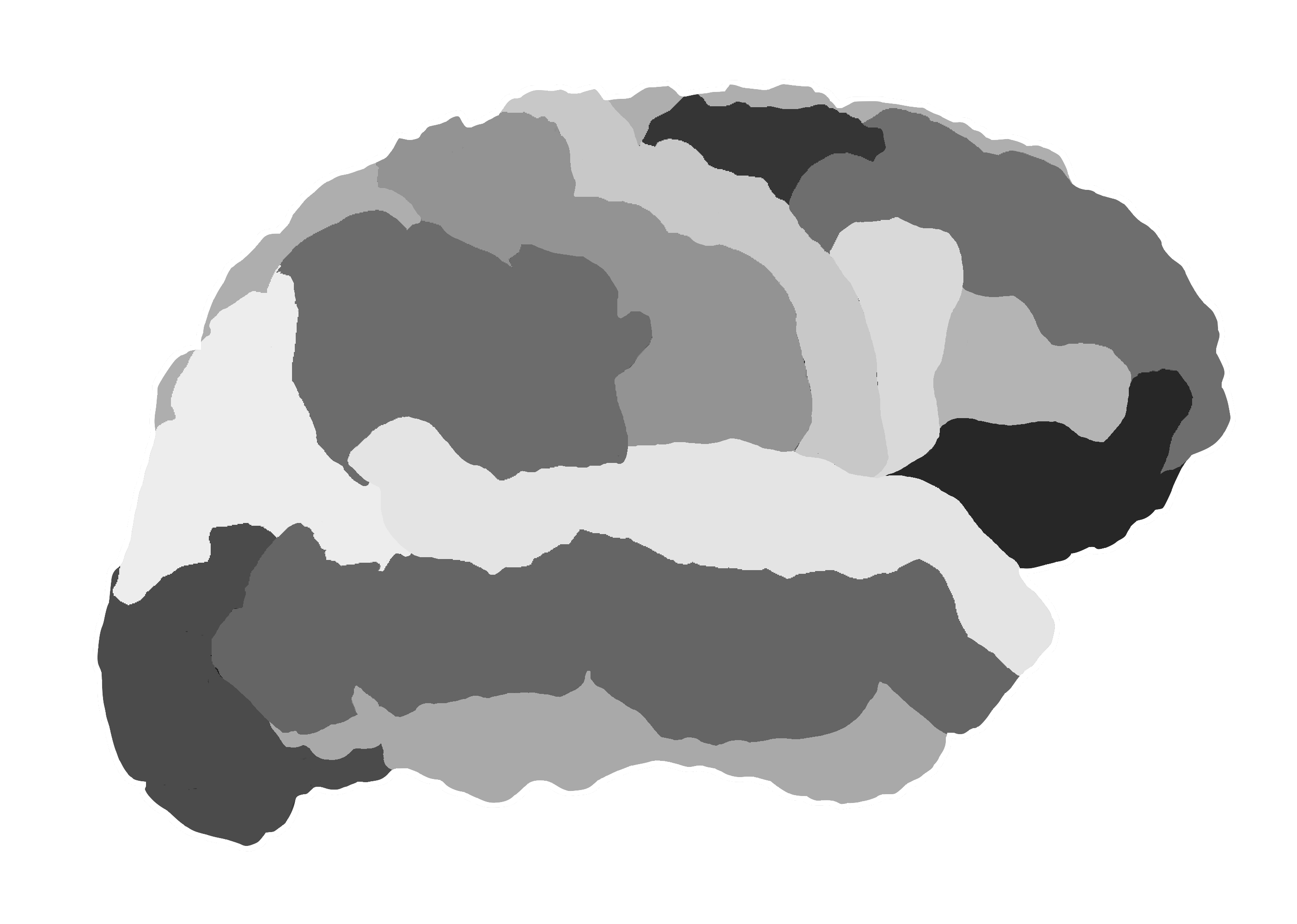 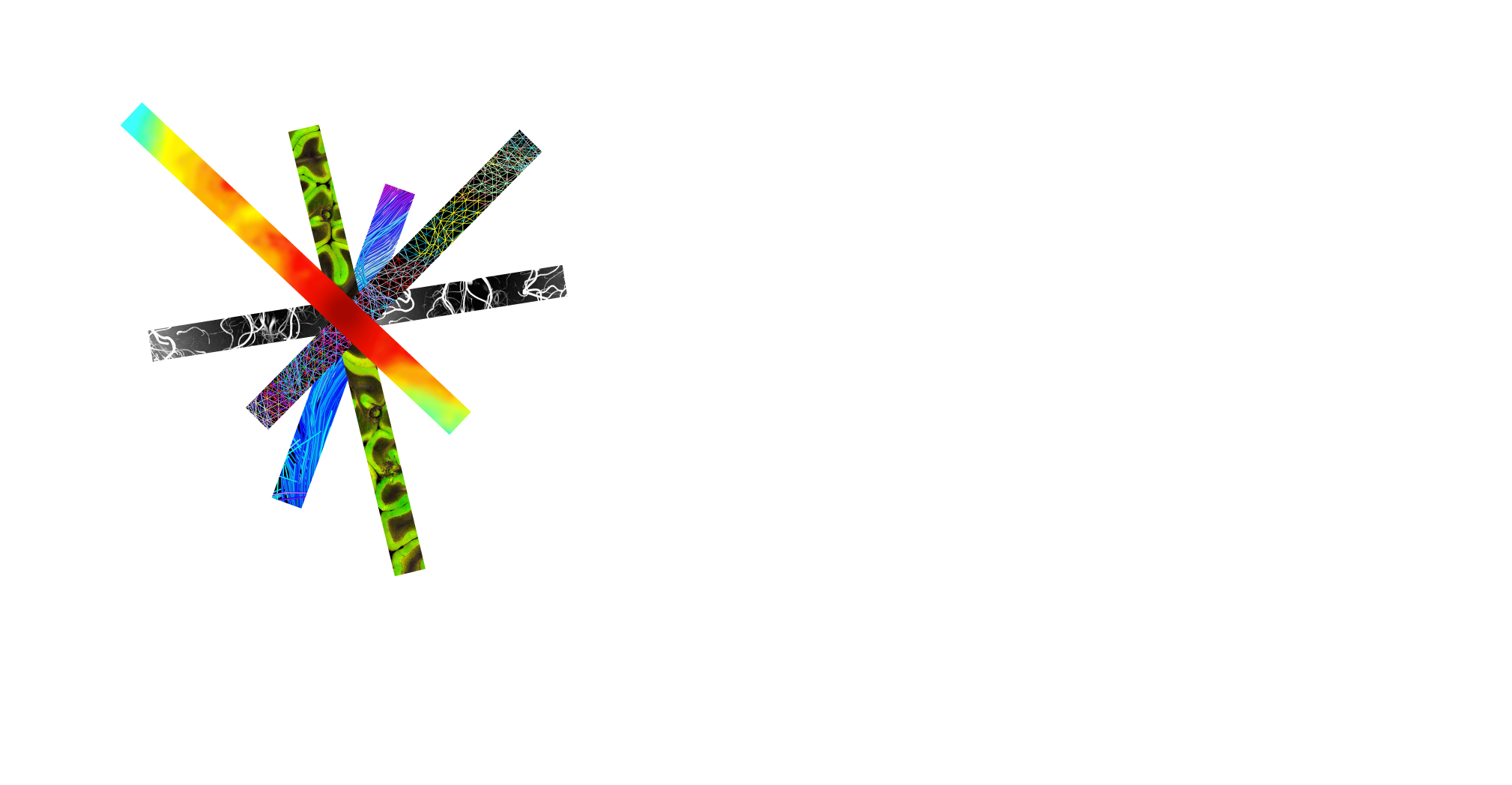 Talk Overview
Overview of the recon-all streamline
Specifics about the input image
Recon-all command breakdown
Introduction to subject directories and output files
(select) Streamline details
Brief overview of statistics
Where to find help
20
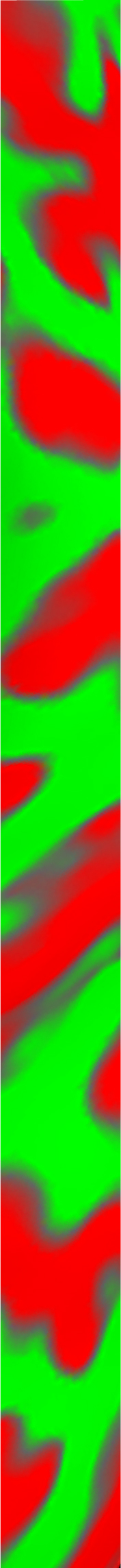 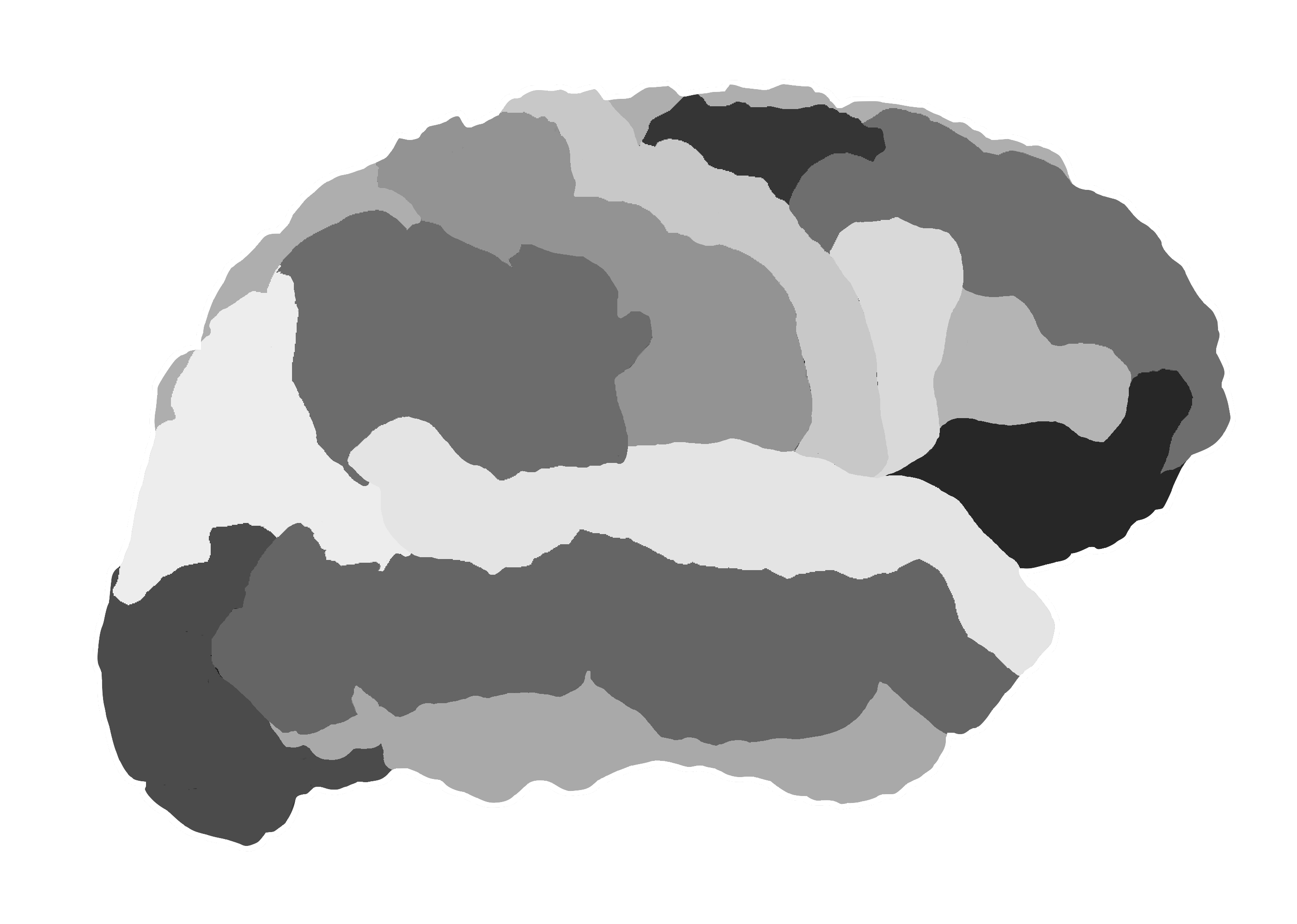 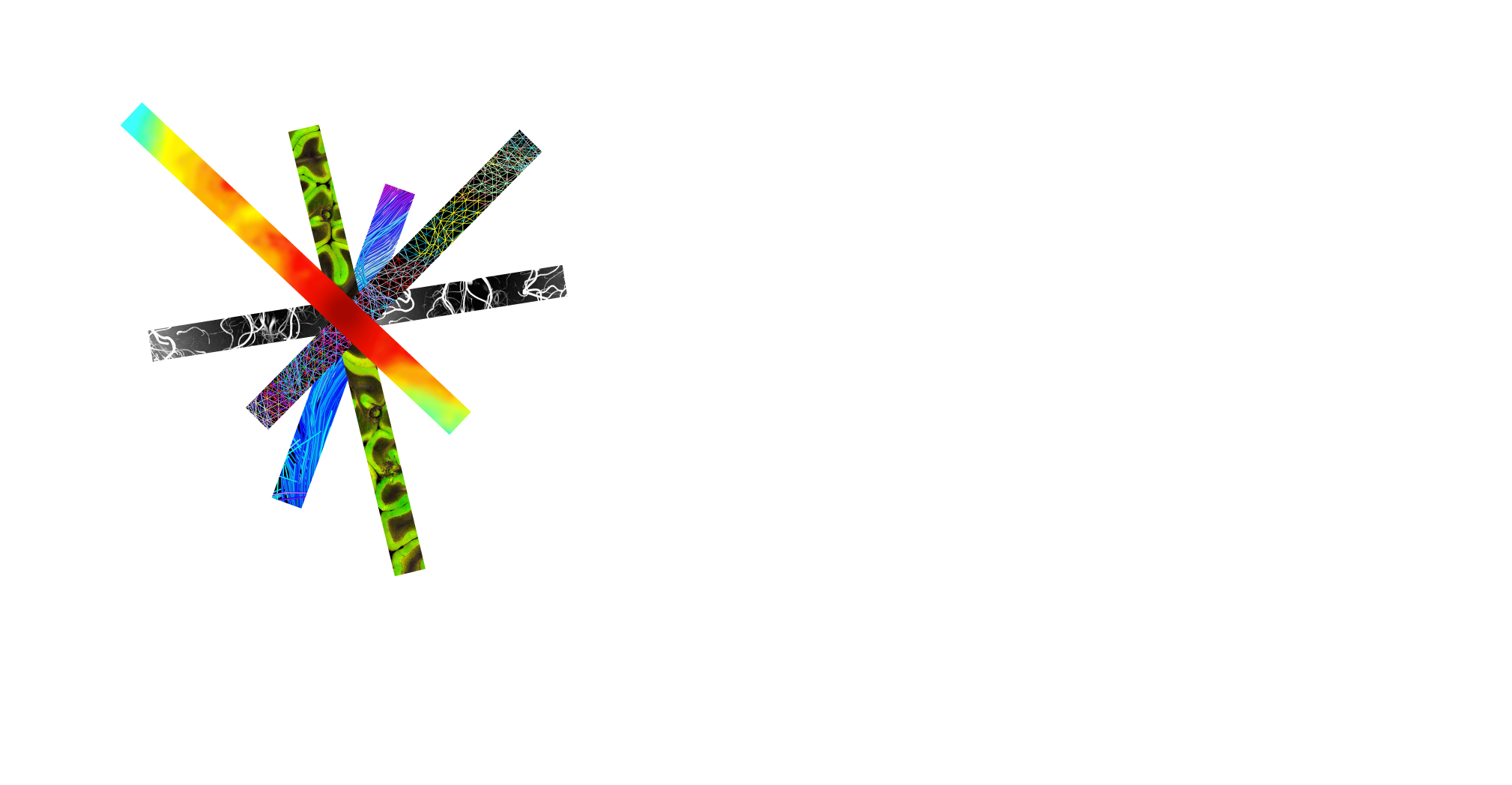 (select) Streamline details
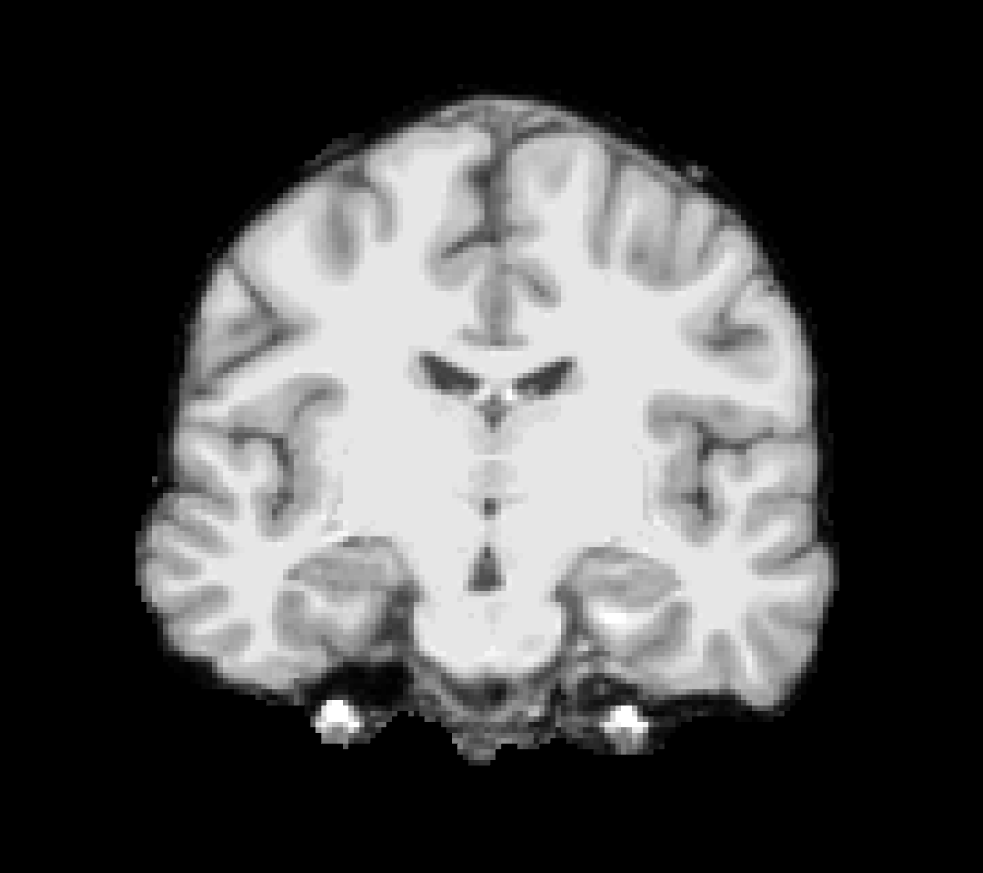 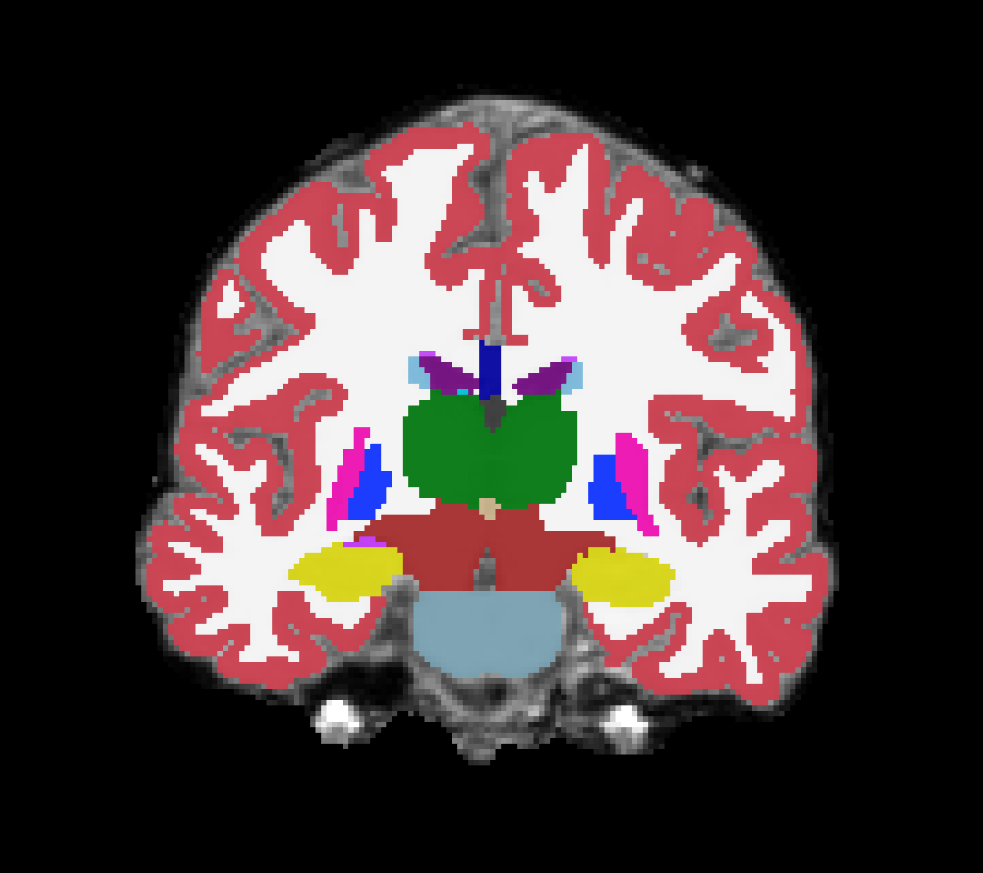 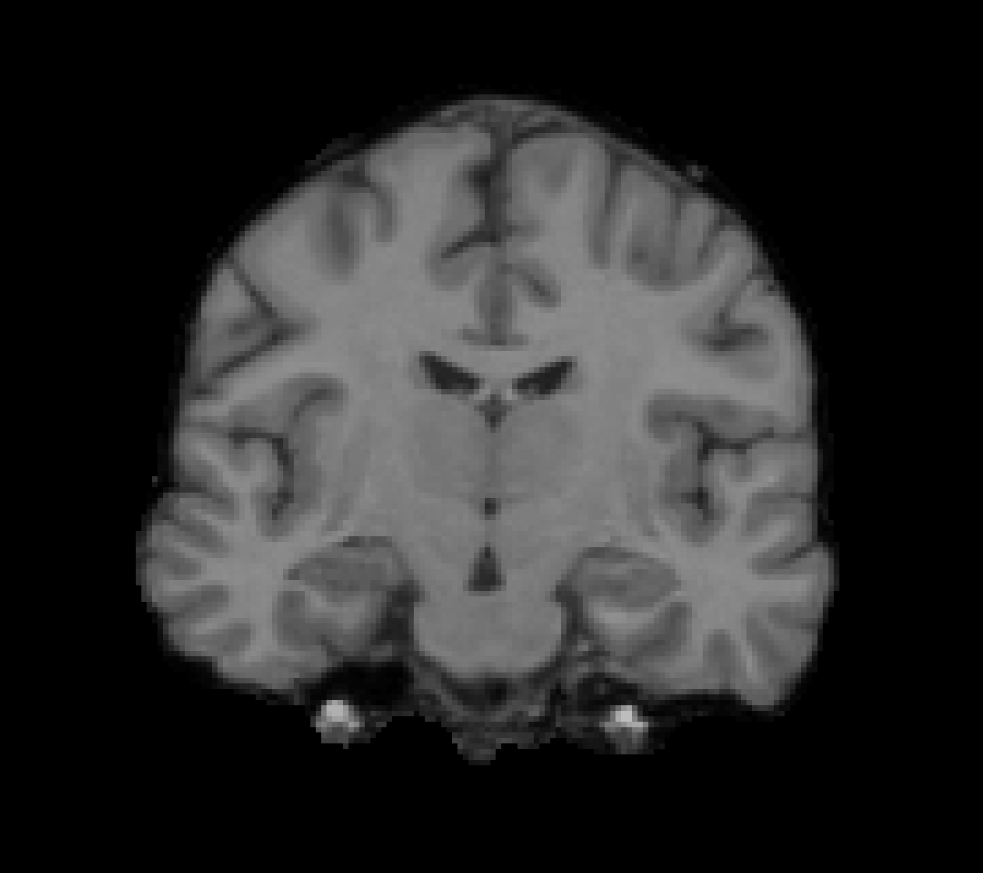 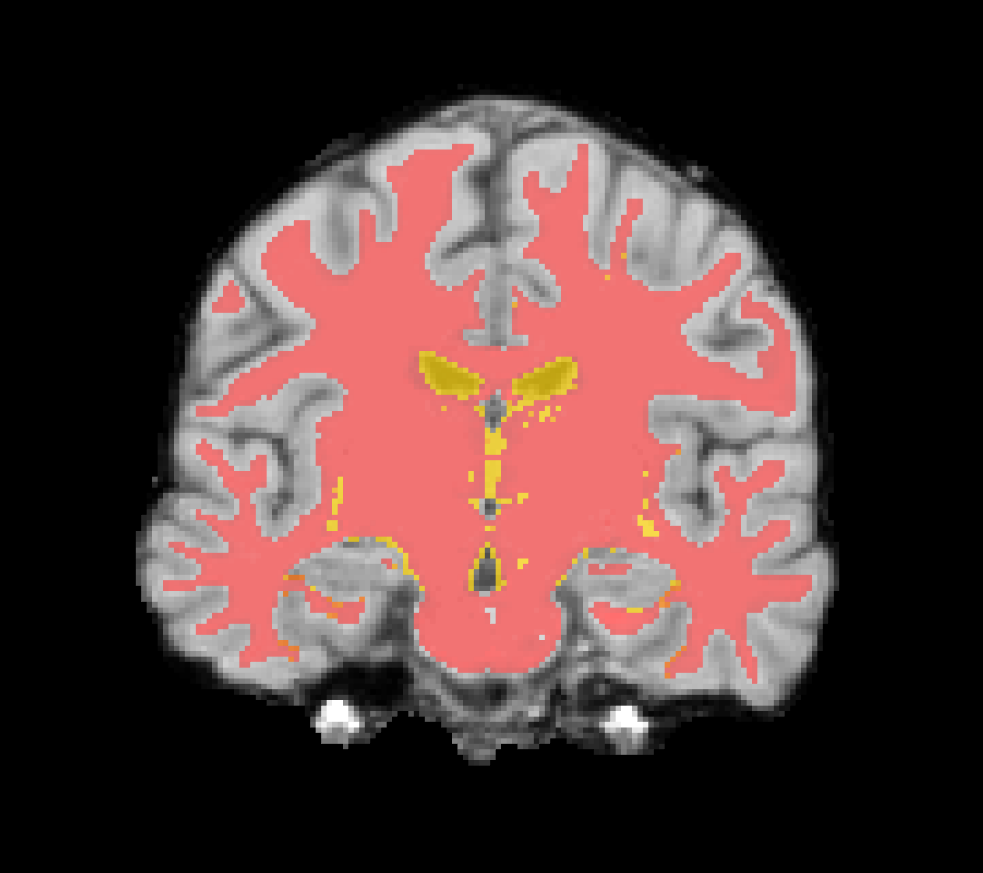 T1 Weighted Input
Skull Stripping
Volumetric Labeling
Intensity Normalization
White Matter Segmentation
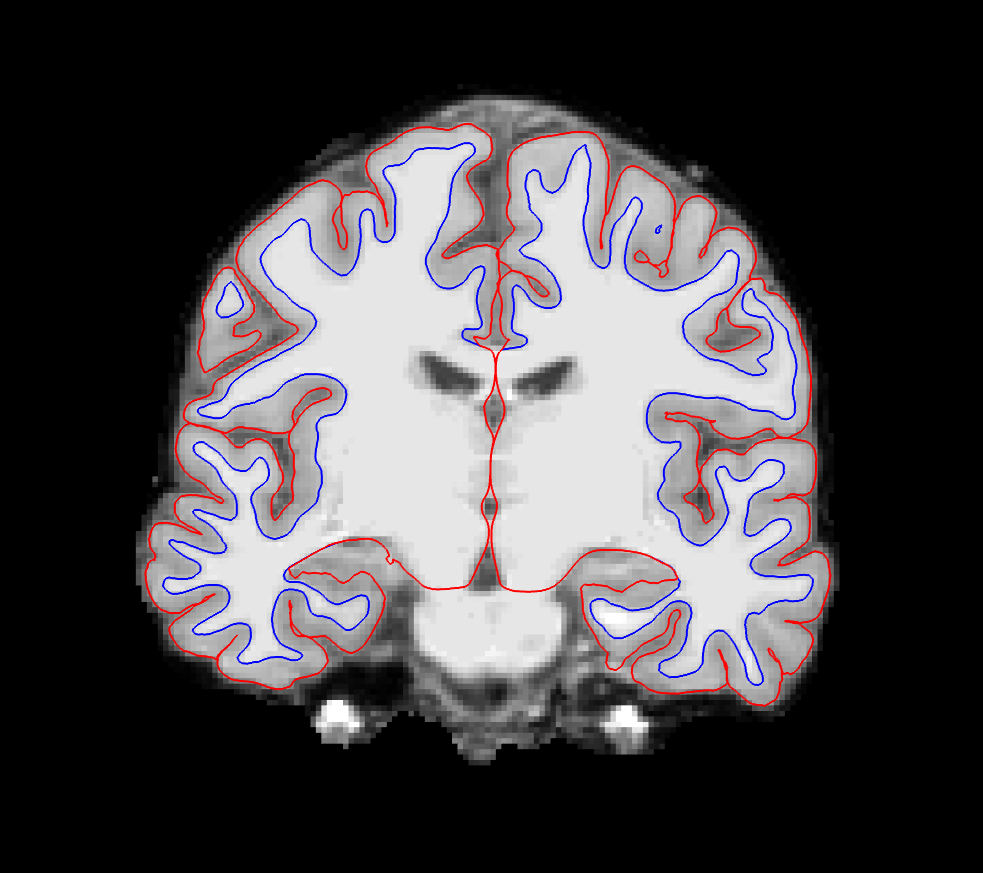 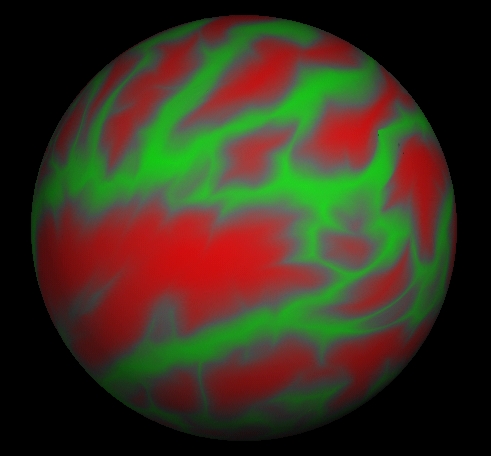 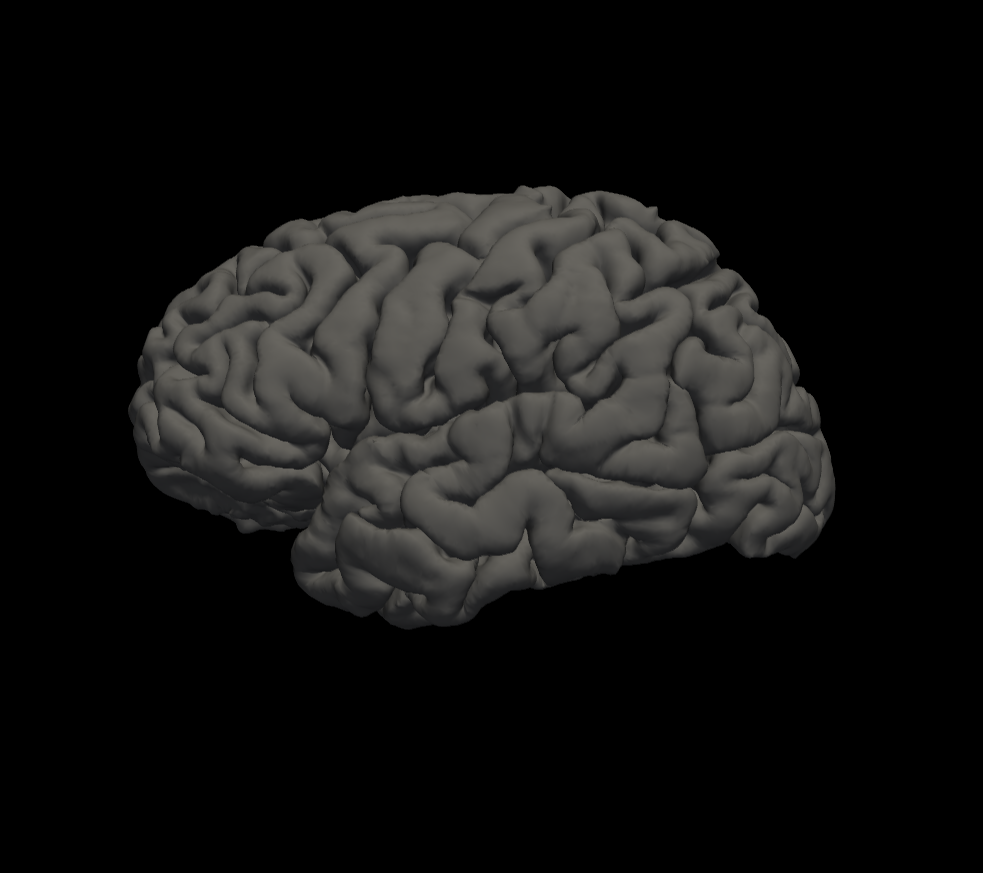 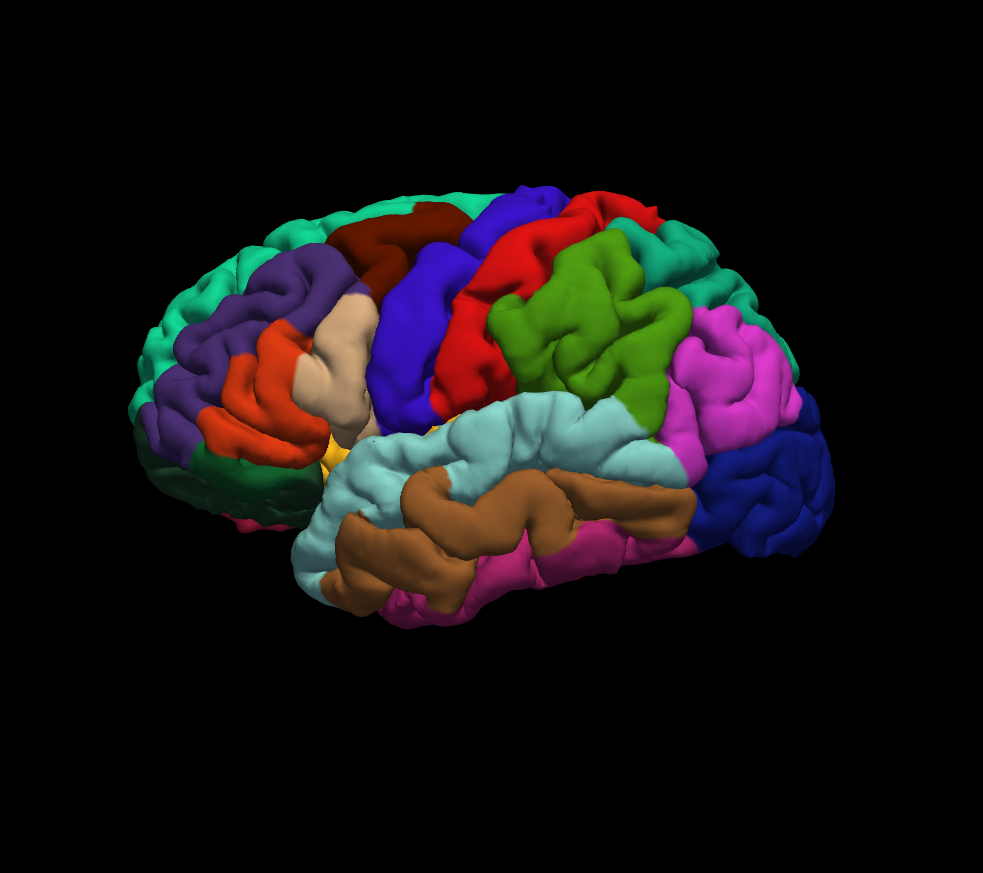 Surface Atlas Registration
Gyral Labeling
Surface Extraction
21
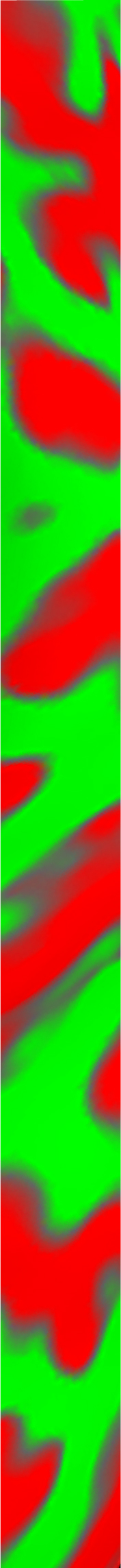 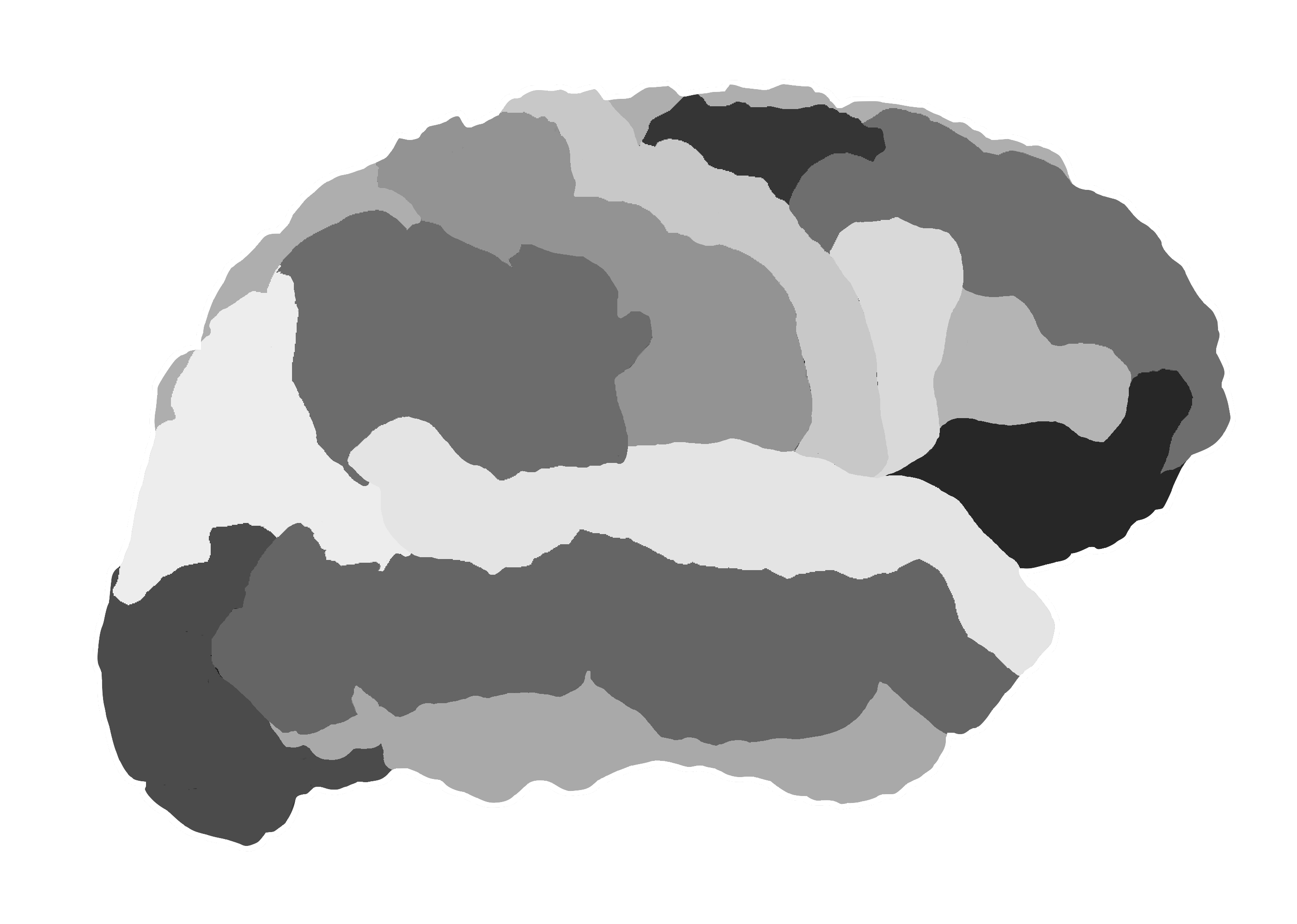 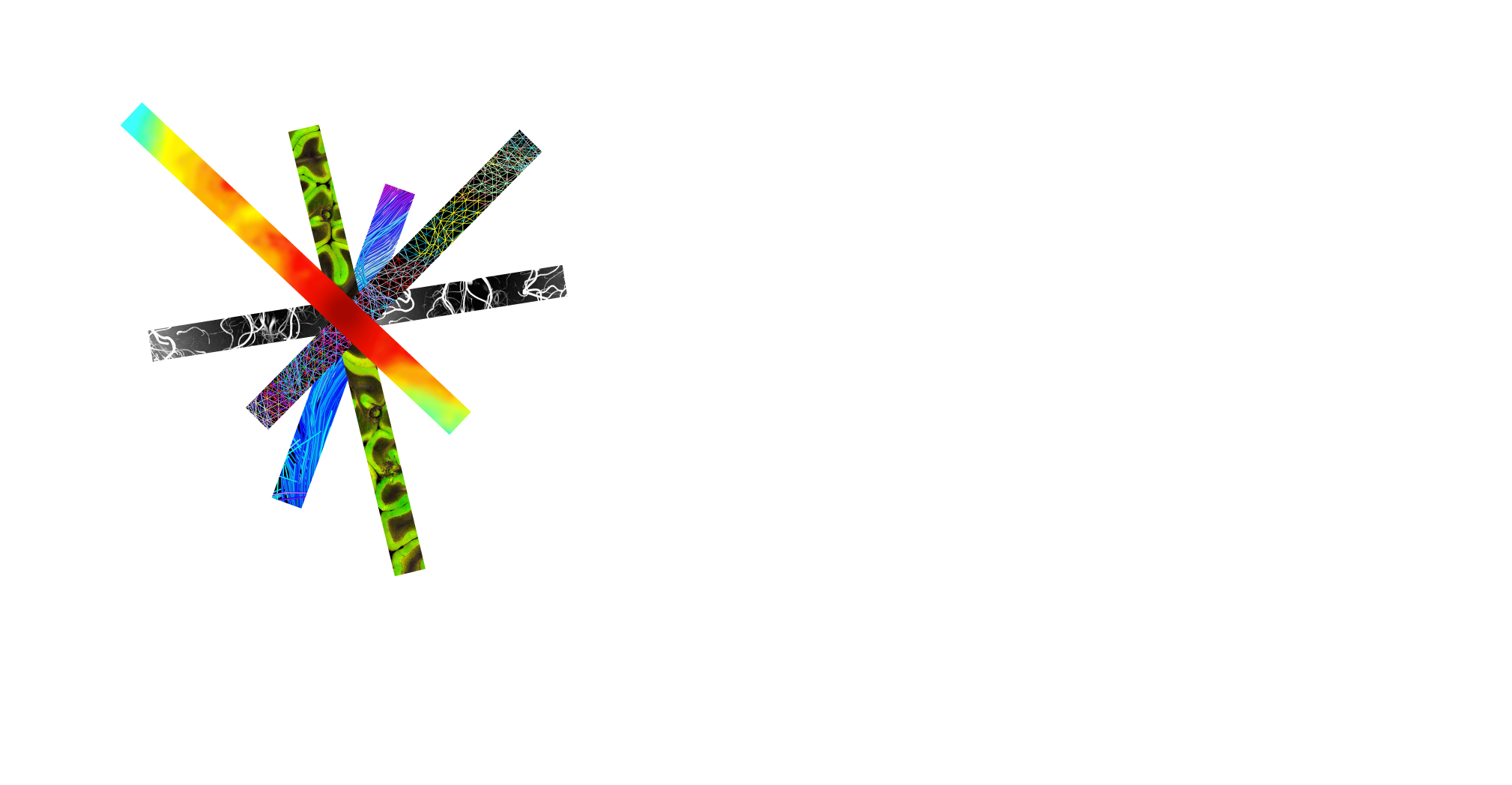 Conform Step
Native Anatomical Space 1x1x1.1mm, 256x256x128, Sag
Conformed Anatomical Space 1x1x1mm, 256x256x256, Cor
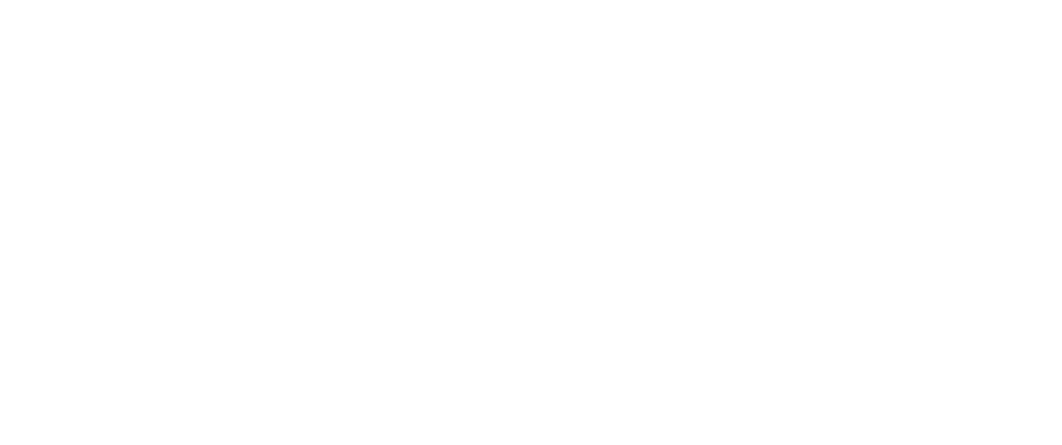 orig.mgz
rawavg.mgz
“Anatomical Space”
orig.mgz
Surfaces
Parcellations
Segmentations
rawavg.mgz
22
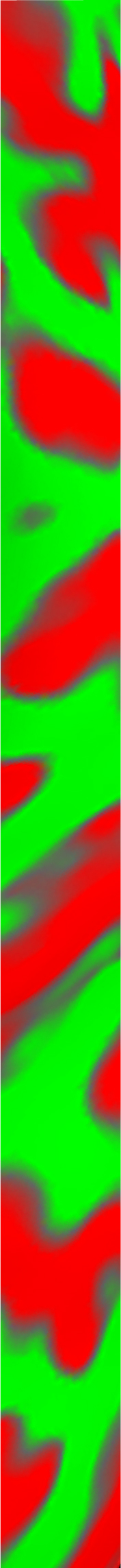 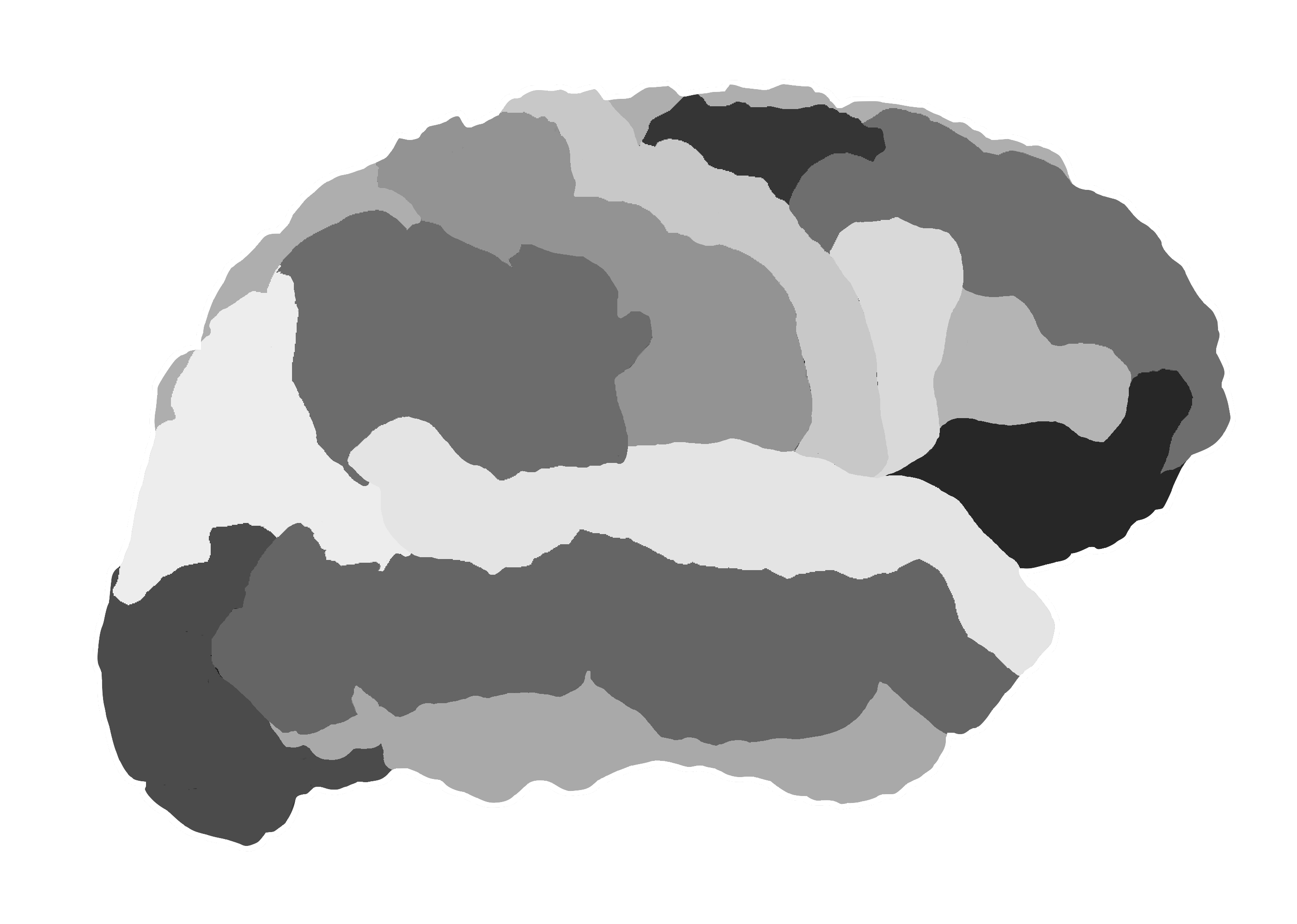 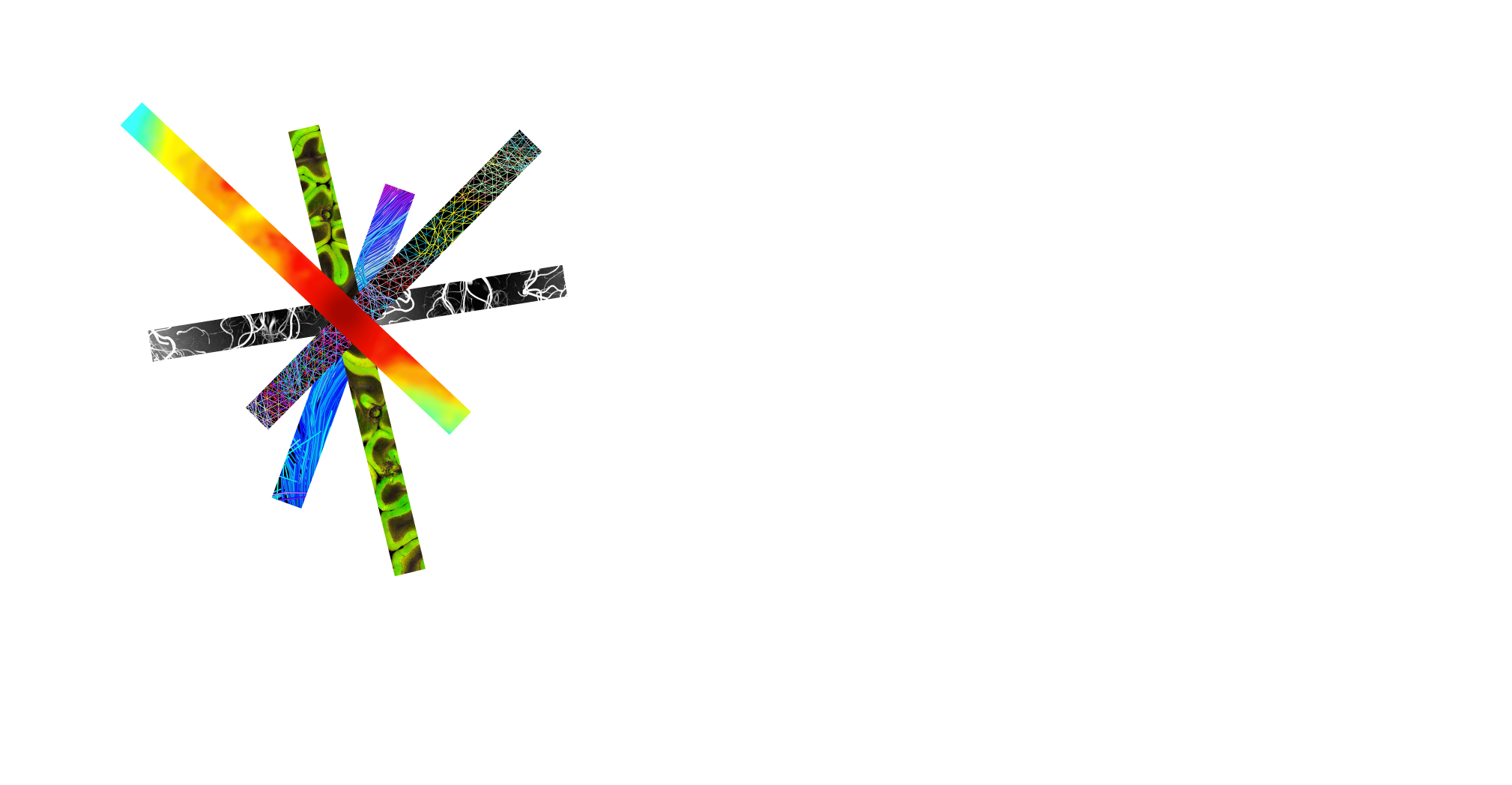 Talairach Transform
Computes 12 DOF transform matrix
Does NOT resample to Talaiarch space!
MNI305 template
Mostly used to report coordinates
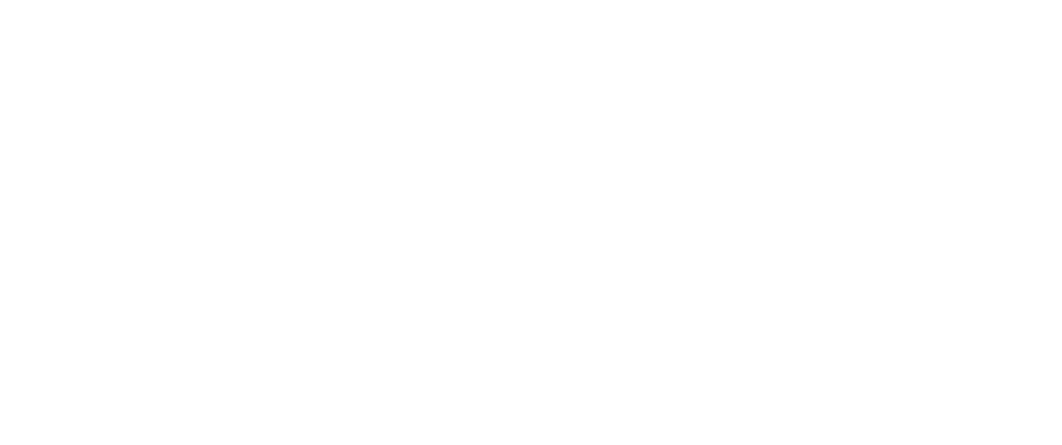 transforms
talairach.xfm  text file with matrix
23
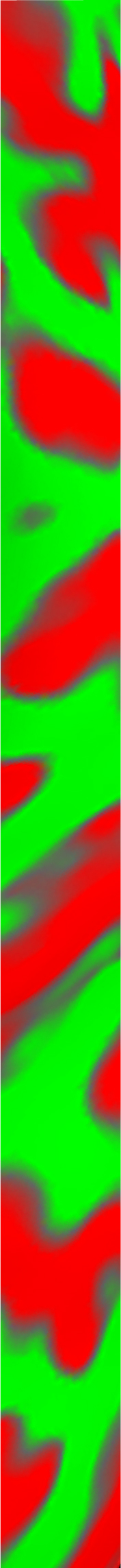 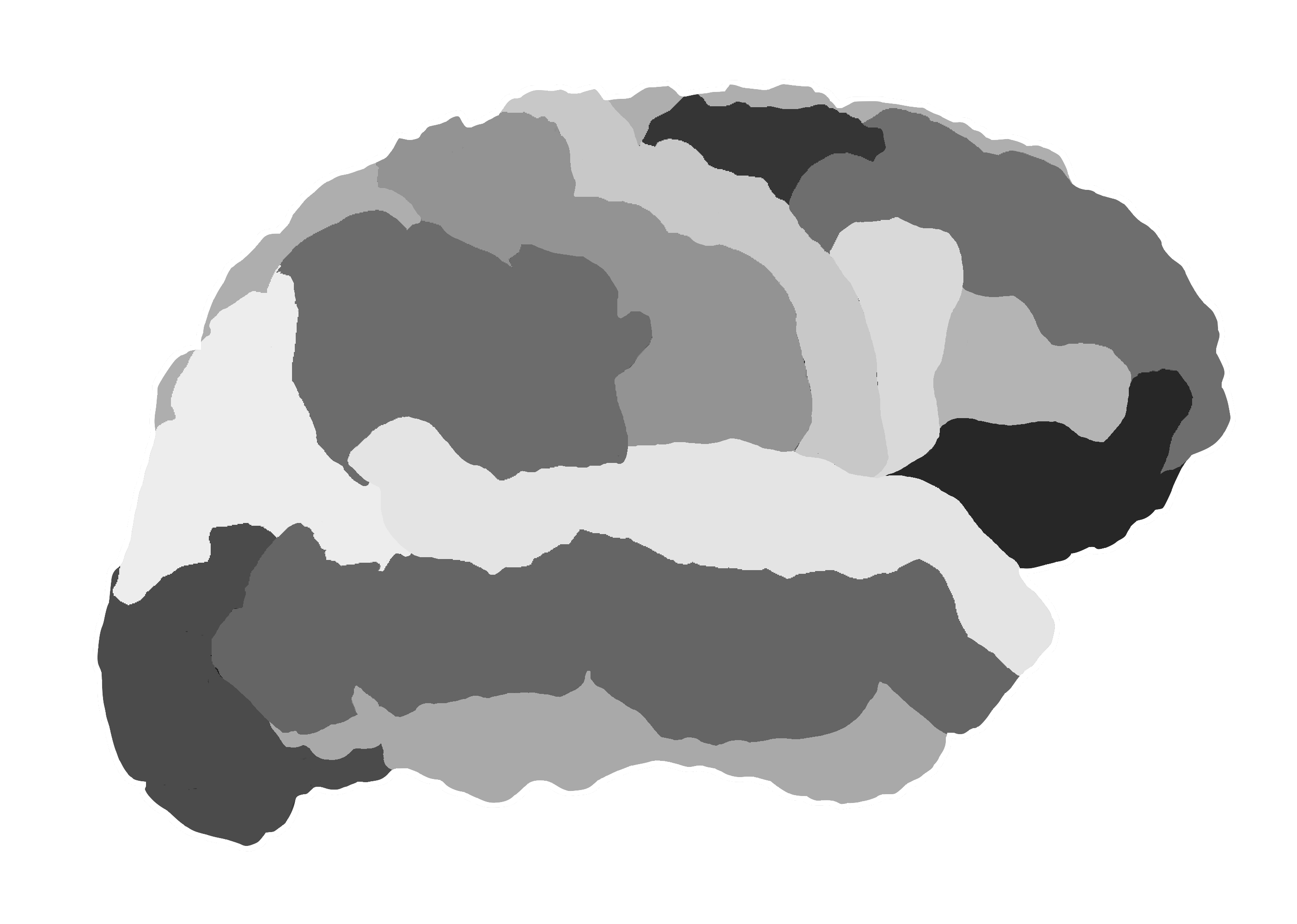 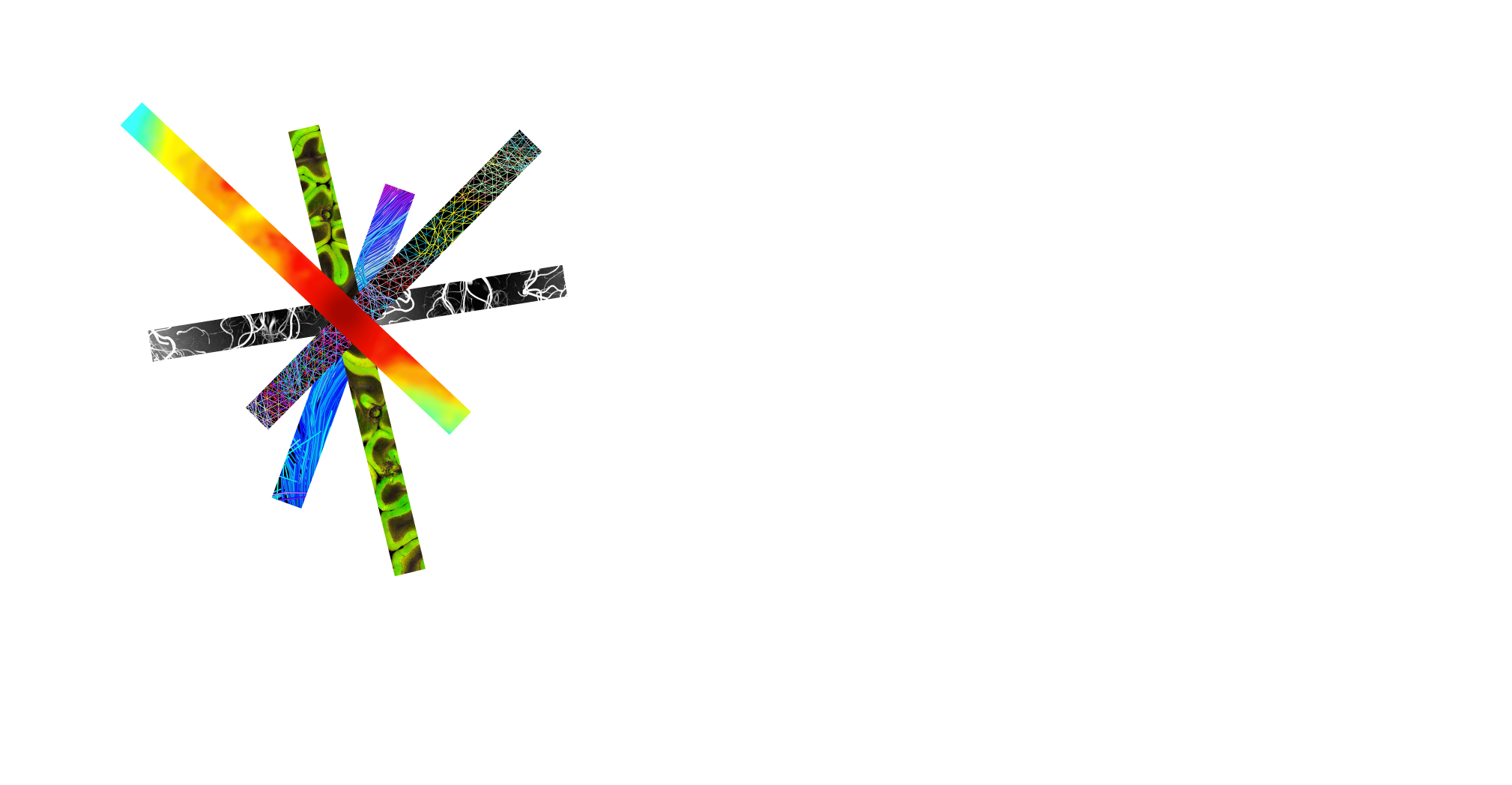 Intensity Bias Correction
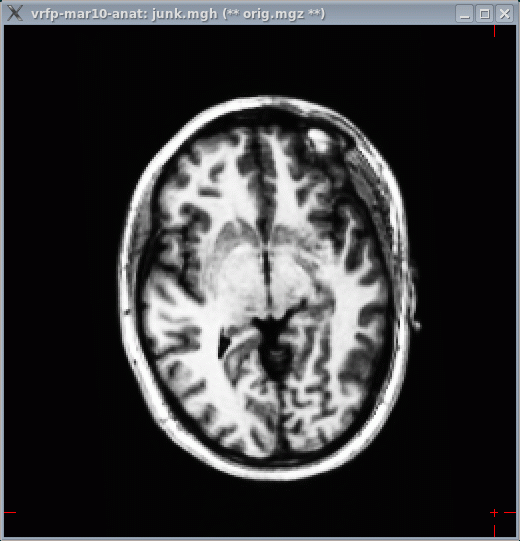 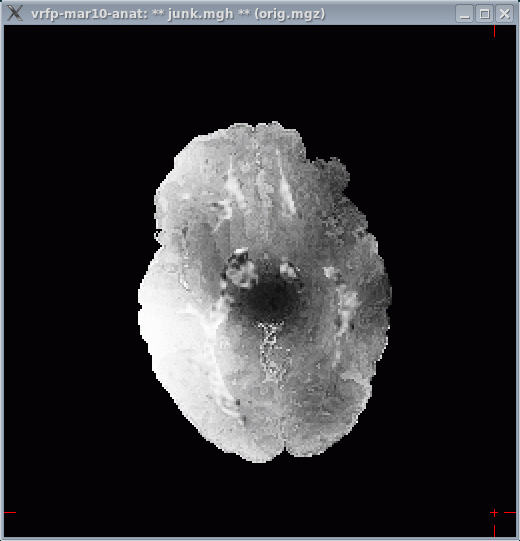 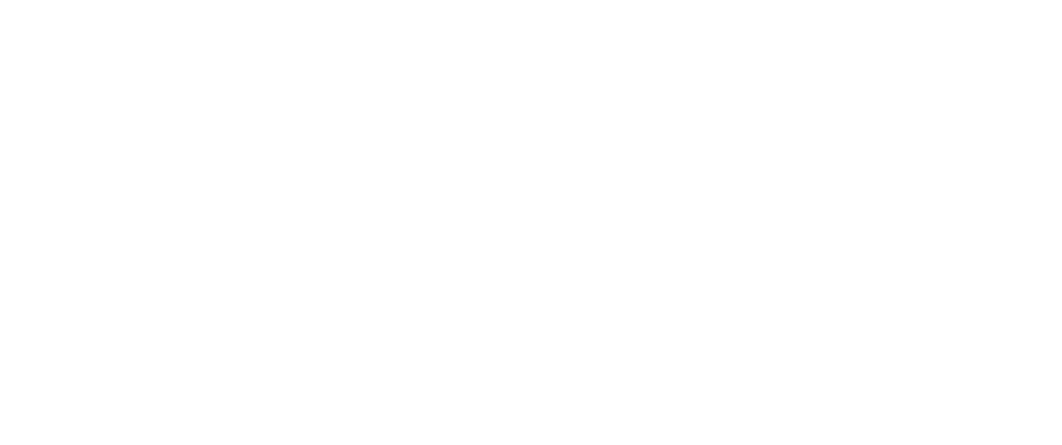 T1.mgz
Outside of image is much brighter than inside (coils)
 Worse with many coils
 Makes gray/white segmentation difficult
 Intensity Normalization (aka “Bias Correction”)
Raw Data
Corrected (T1.mgz)
24
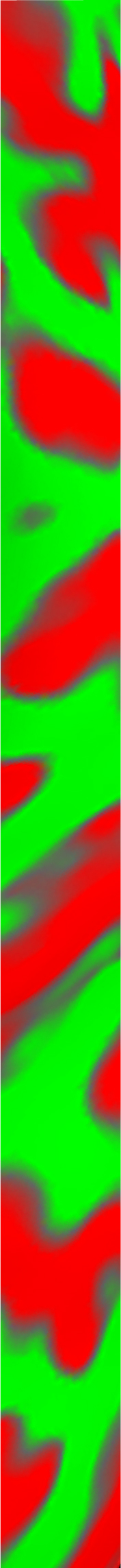 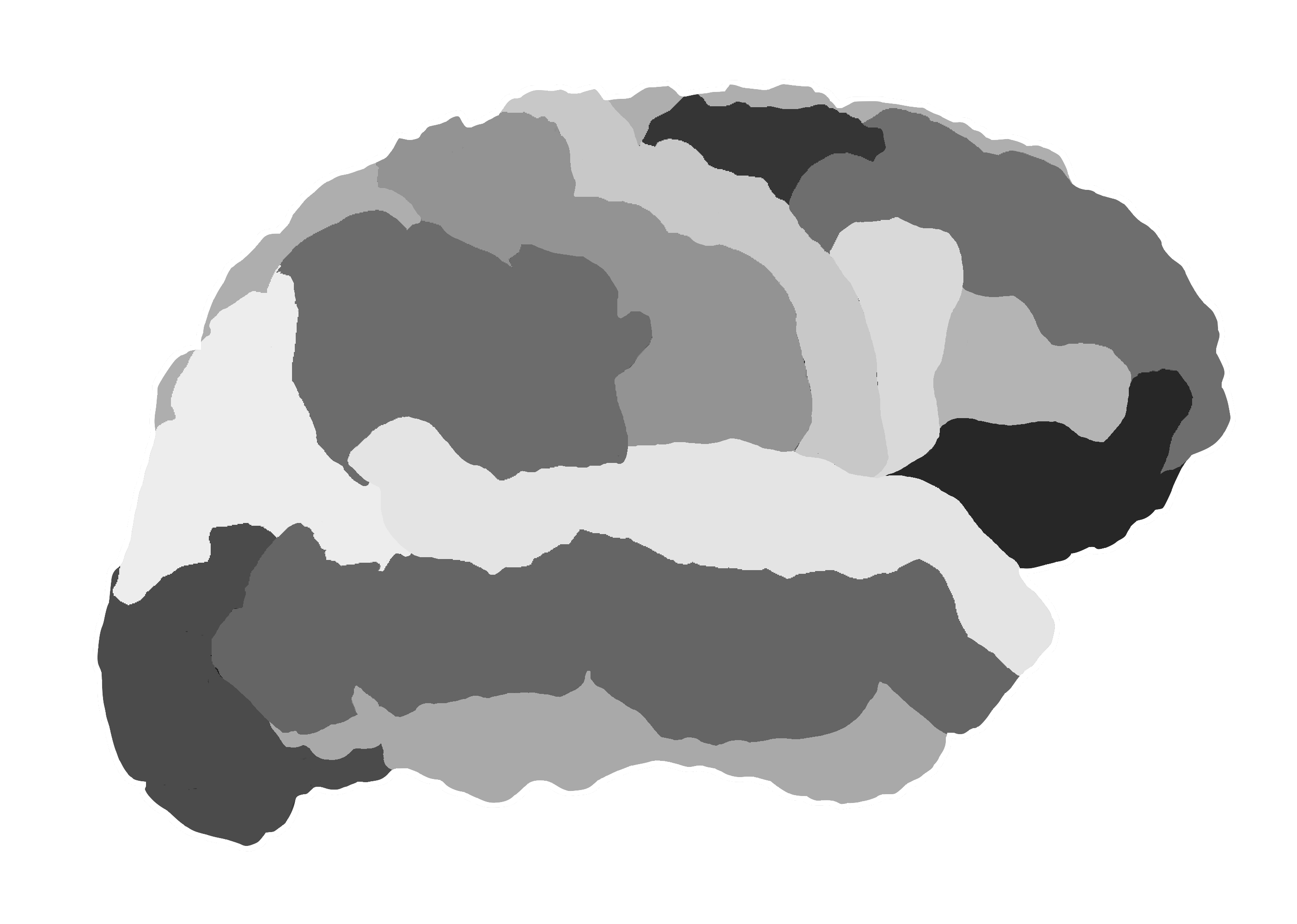 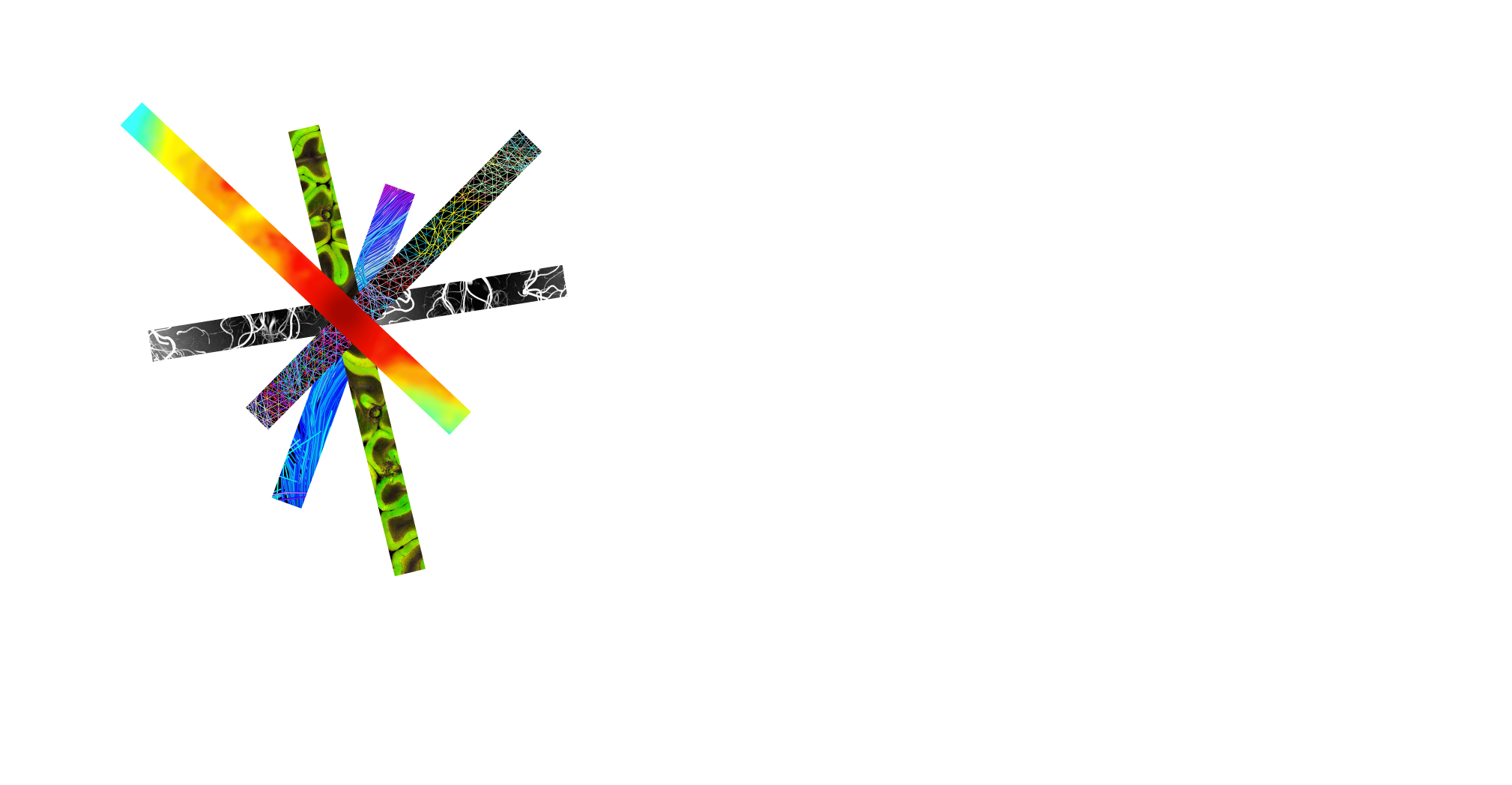 Skull Strip
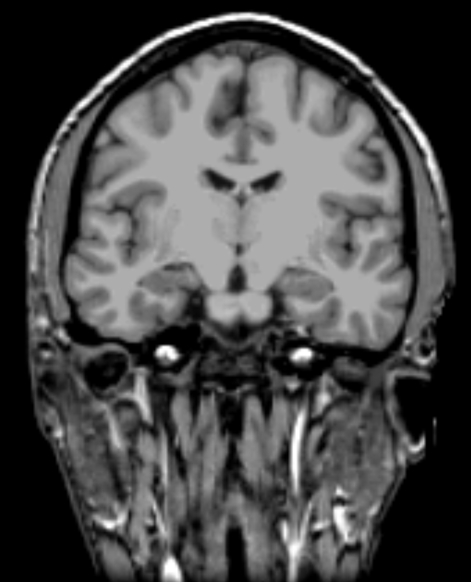 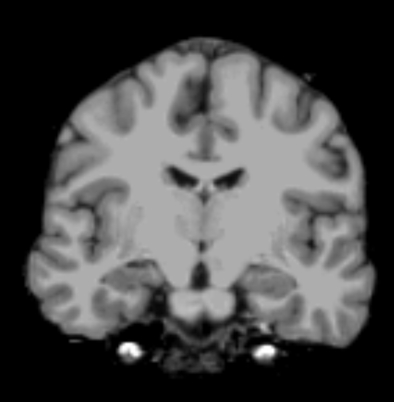 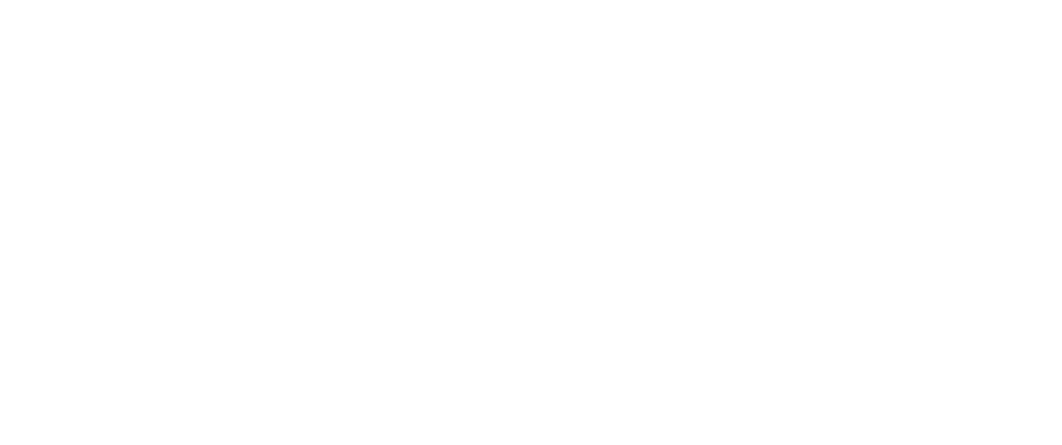 brainmask.mgz
brainmask.mgz (brain.mgz)
T1.mgz
Removes all non-brain: Skull, eyes, neck and dura
25
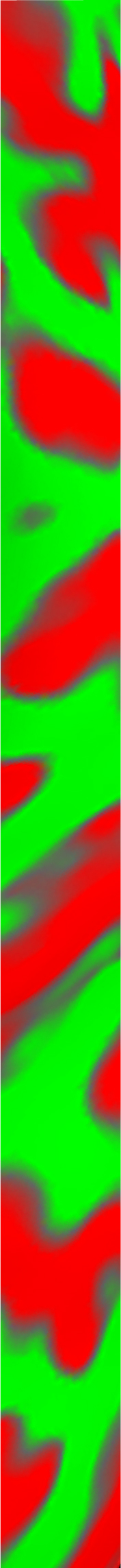 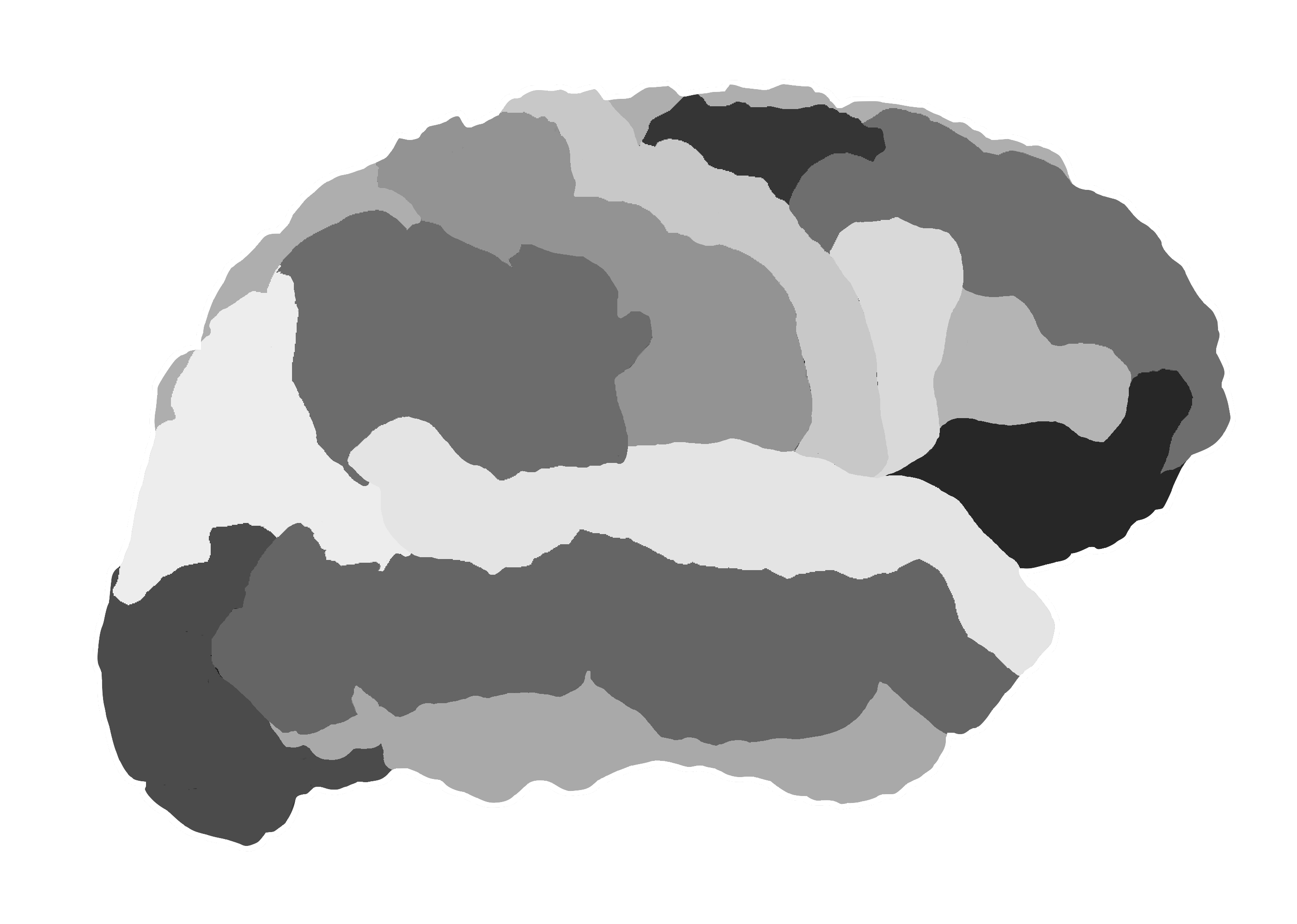 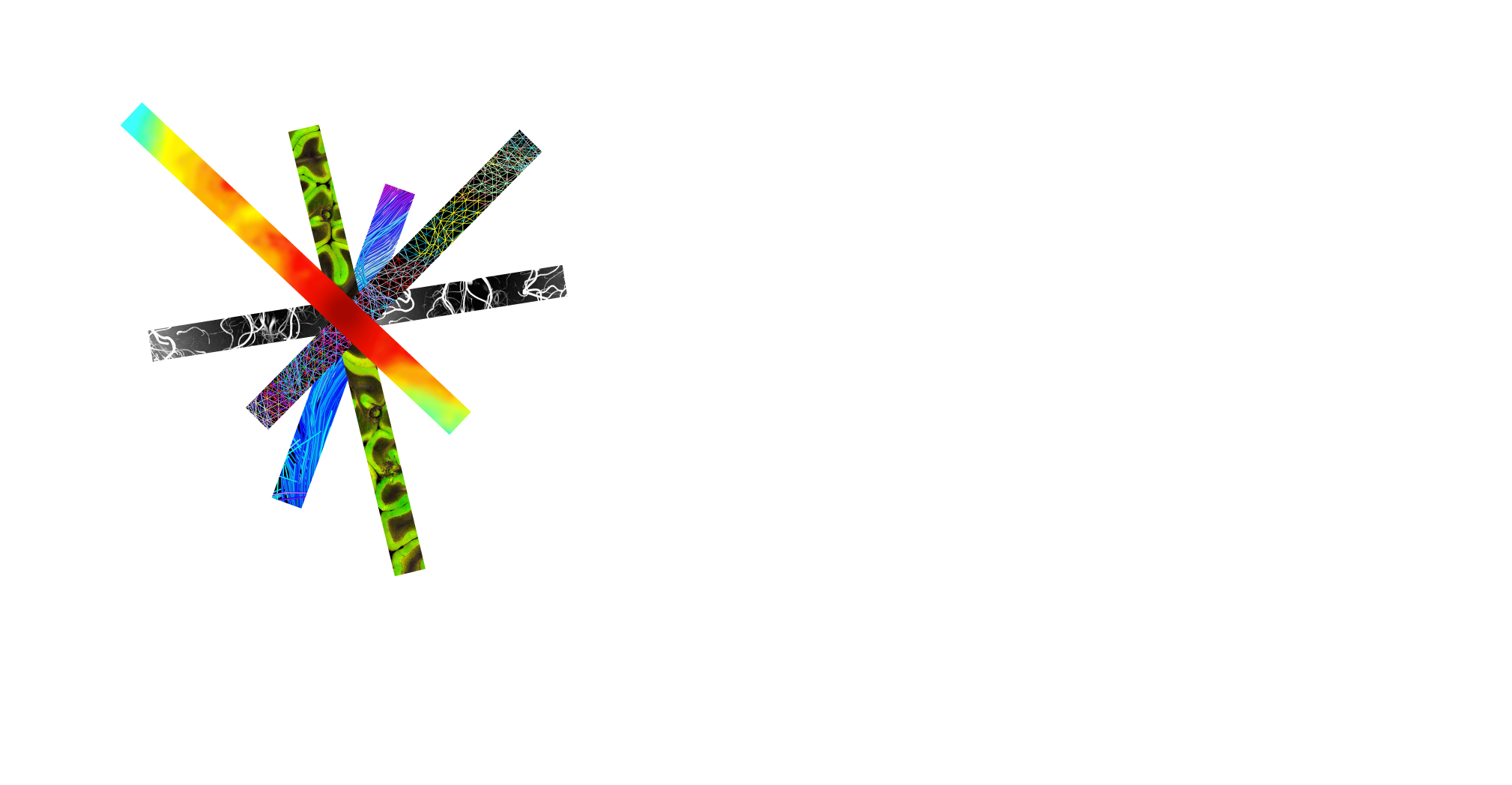 Automatic Volume Labeling
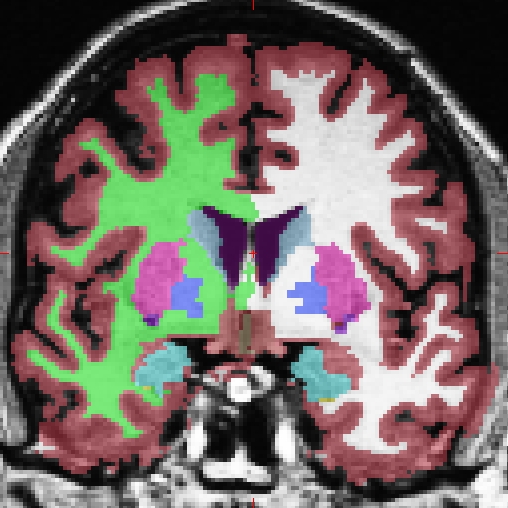 Used to fill in subcortical structures for creating subcortical mass and ROI volume analysis

Named the “aseg.mgz”
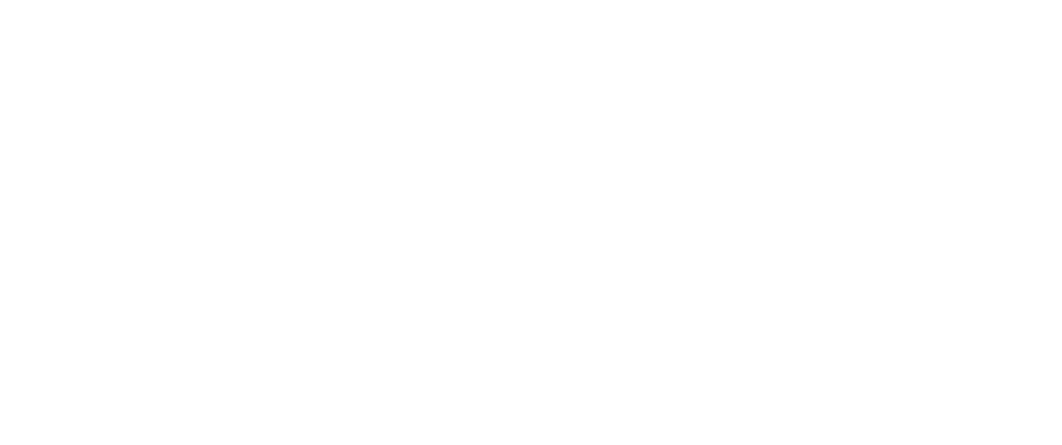 aseg.mgz
Atlas: $FREESURFER_HOME/average/RB_all_2016-05-10.vc700.gca
26
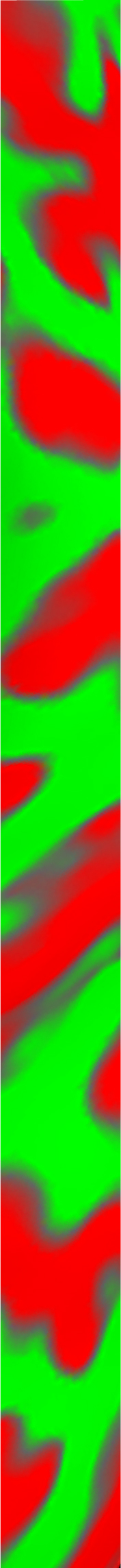 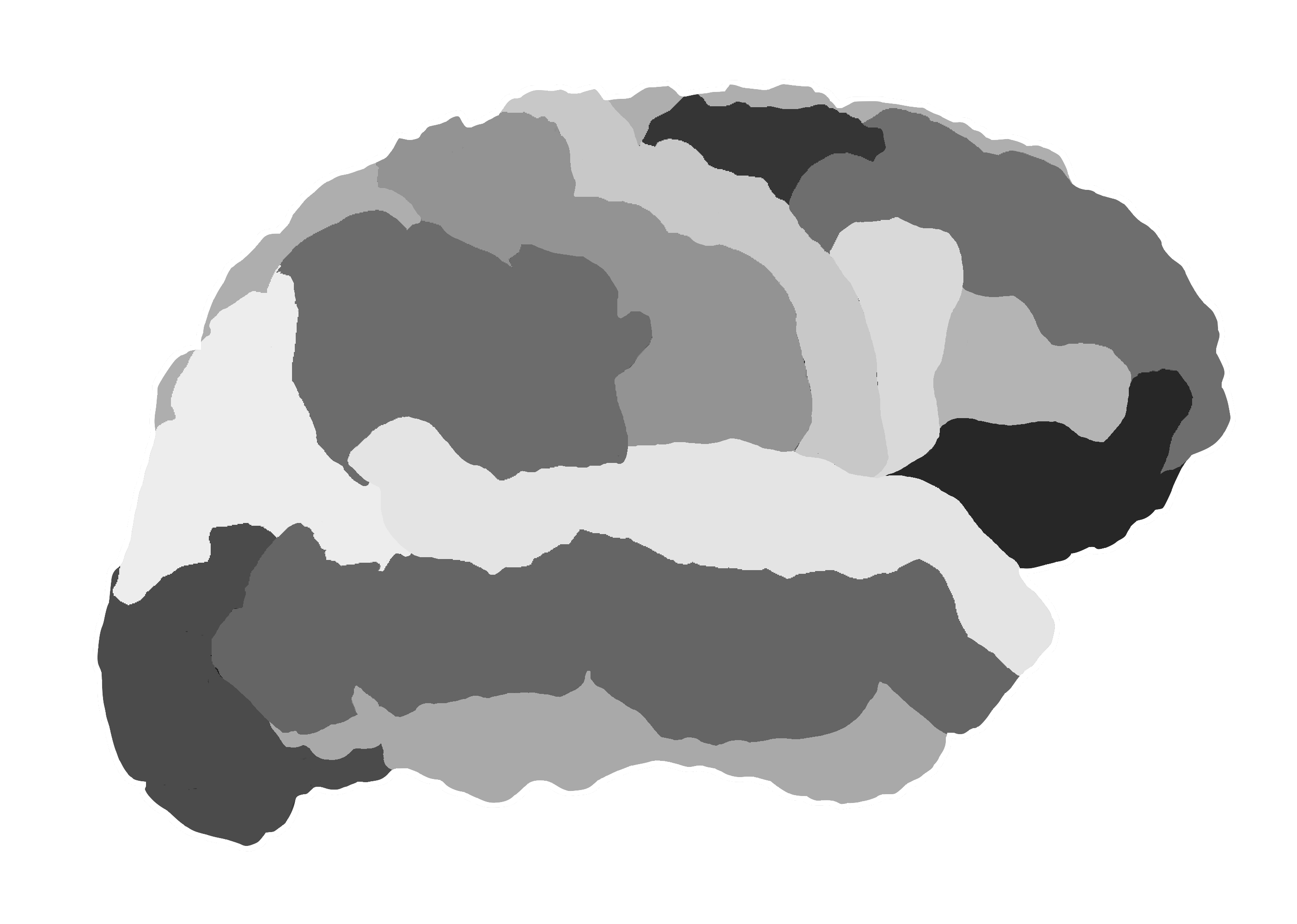 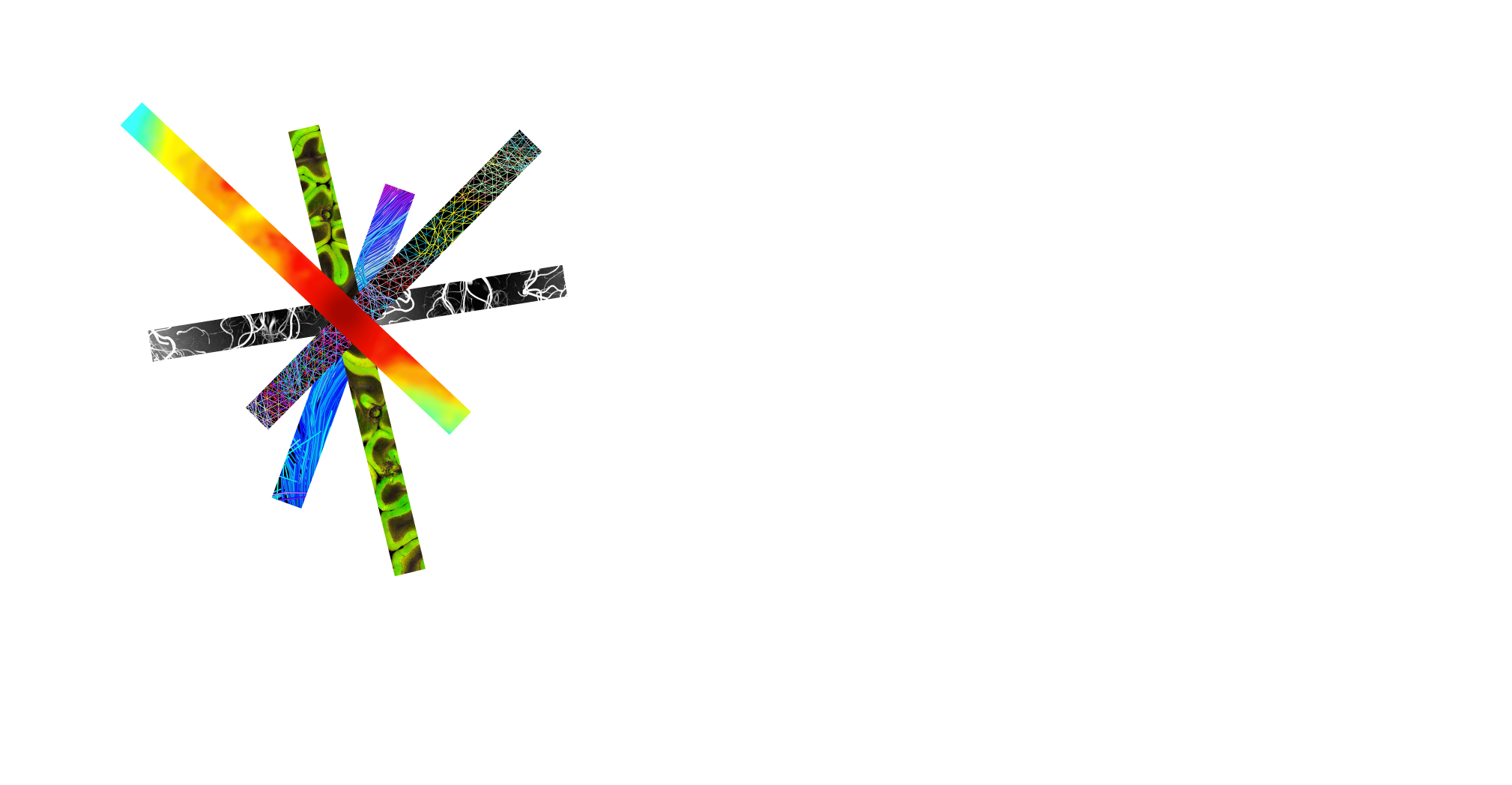 White Matter Segmentation
Separates white matter from everything else
 Uses aseg volume to “fill in” subcortical structures
 wm.mgz is not a very good name
Cerebellum removed, brainstem still there
Ventricles filled in
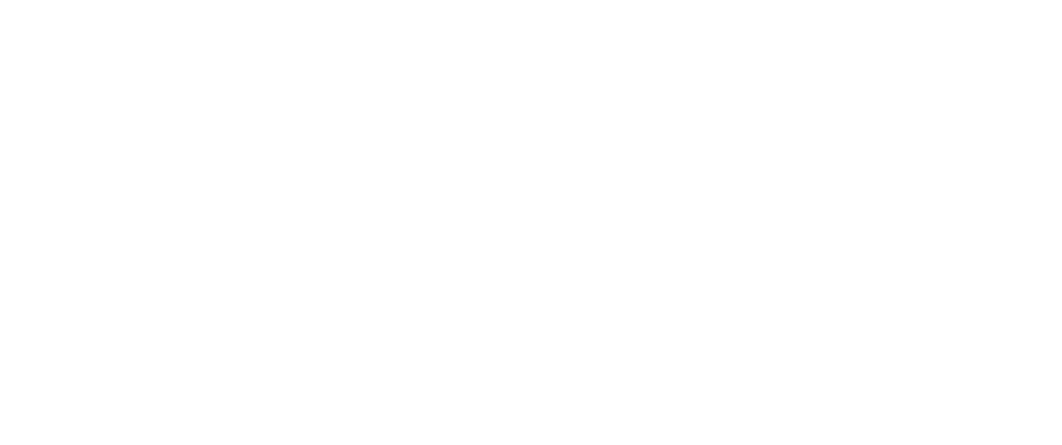 wm.mgz
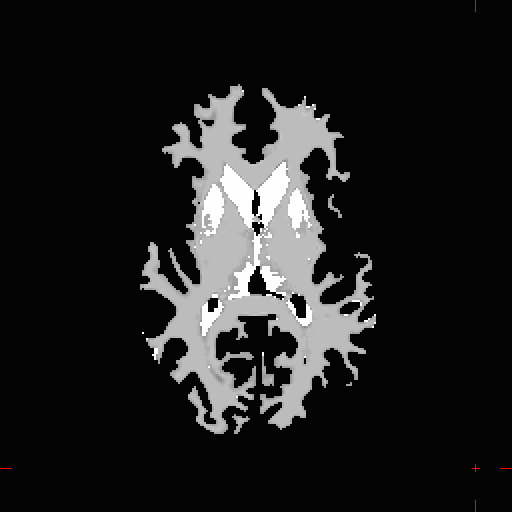 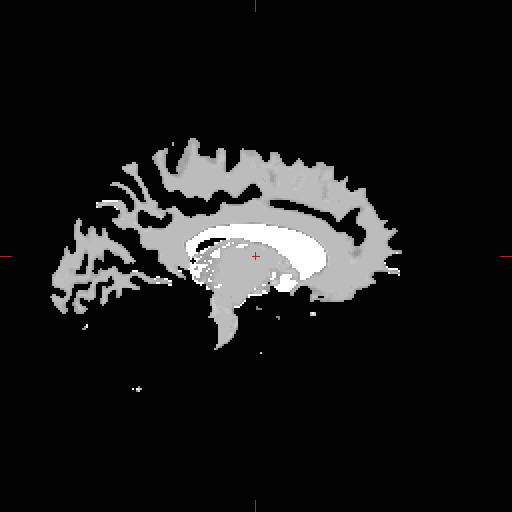 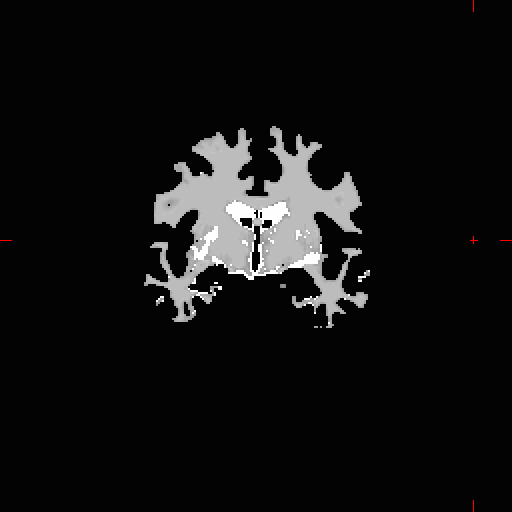 27
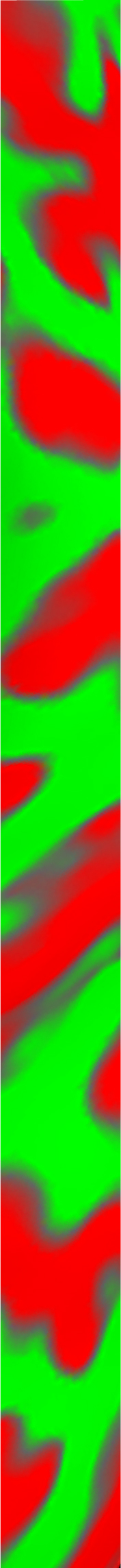 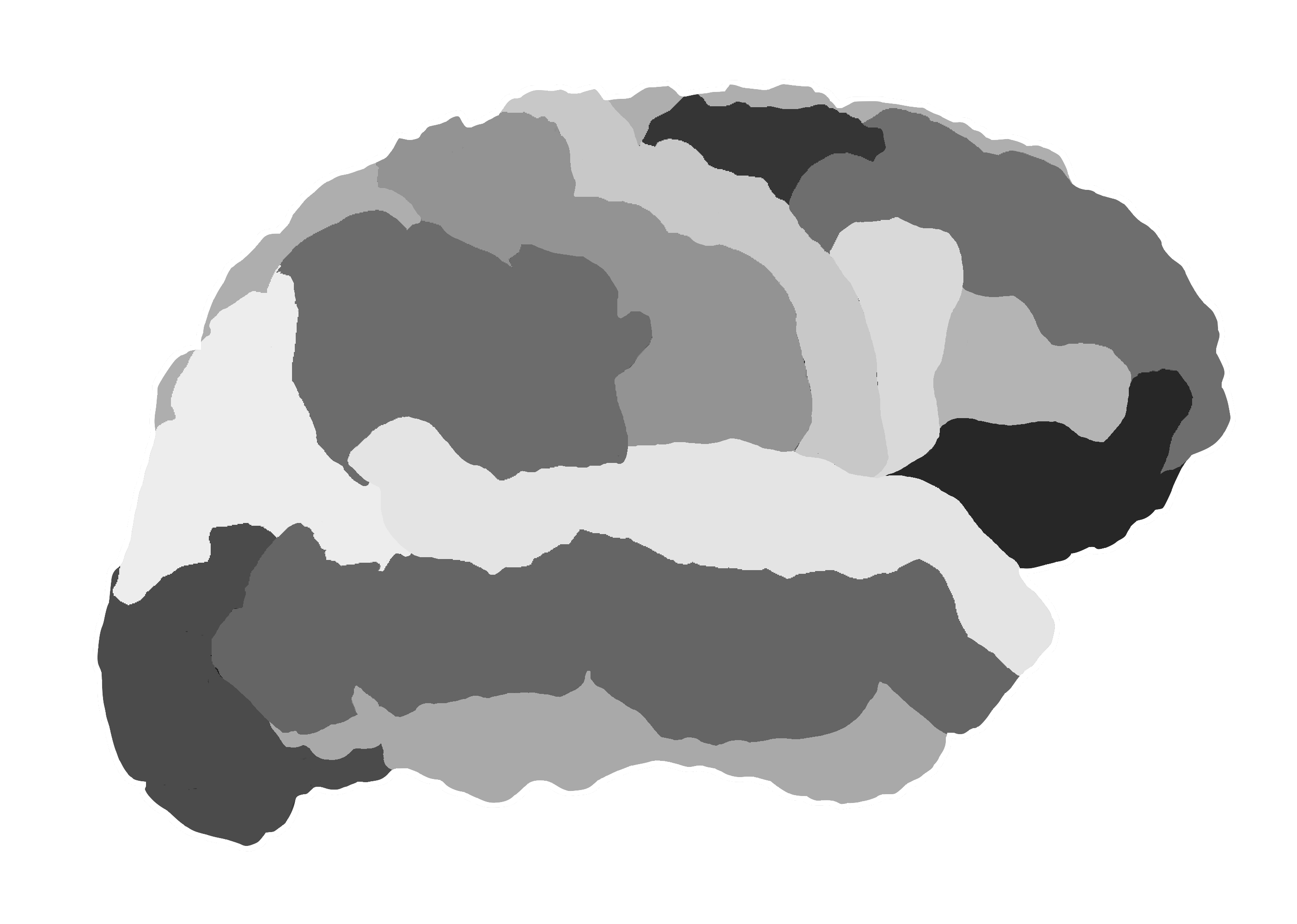 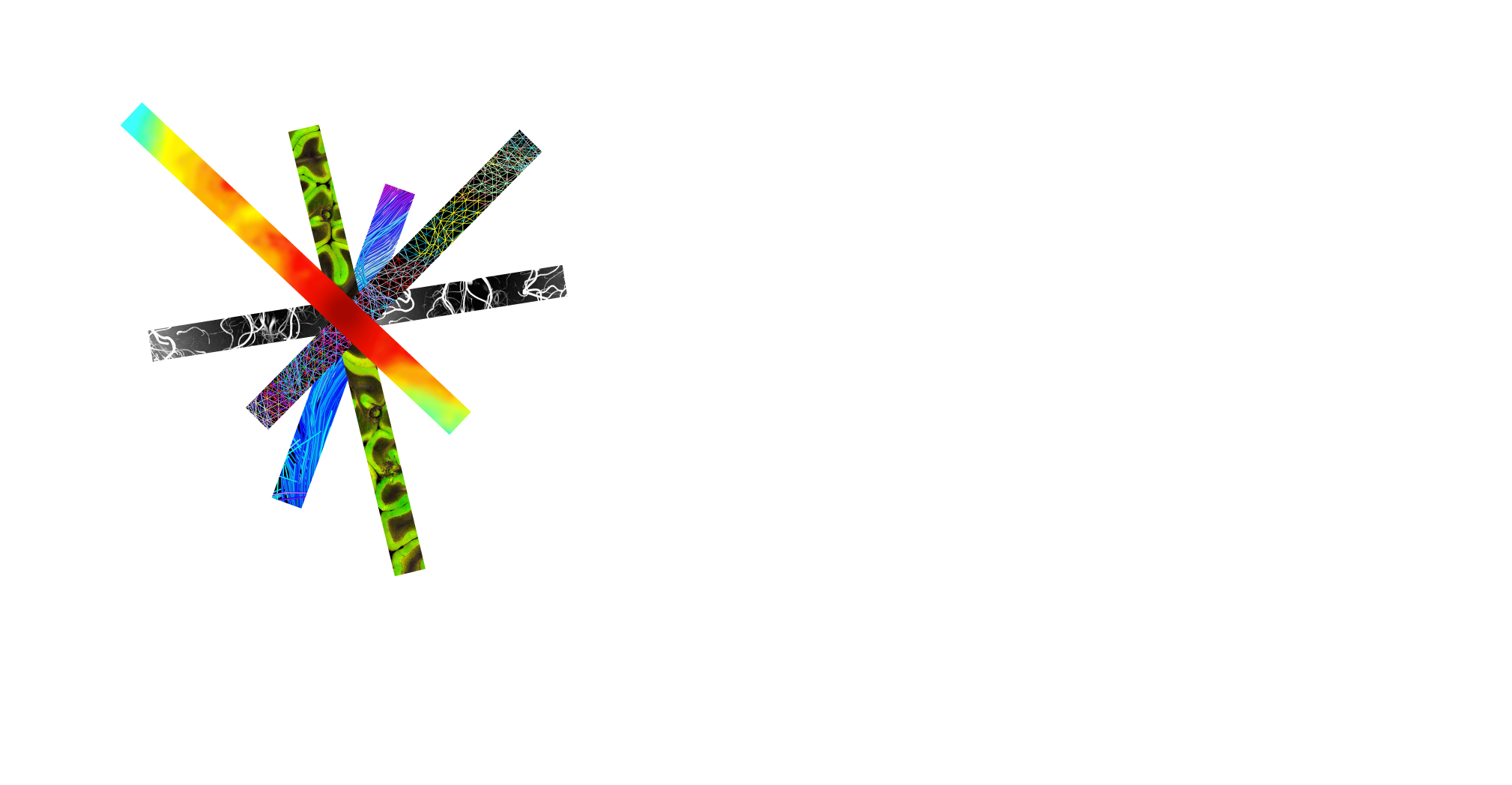 Fill and Cut (Subcortical Mass)
Fills in any holes
Removes any islands
Removes brain stem
Separates hemispheres (each hemi has different value)
filled.mgz = “subcortical mass”
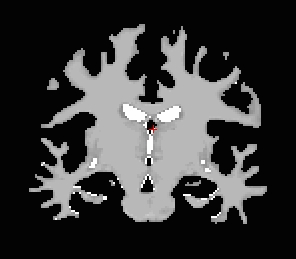 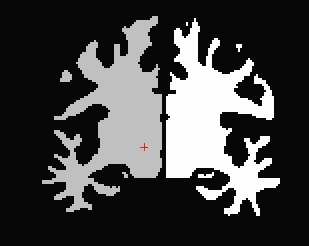 wm volume (wm.mgz)       filled volume (filled.mgz)
28
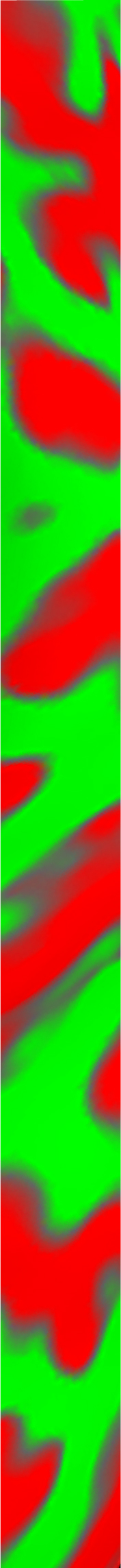 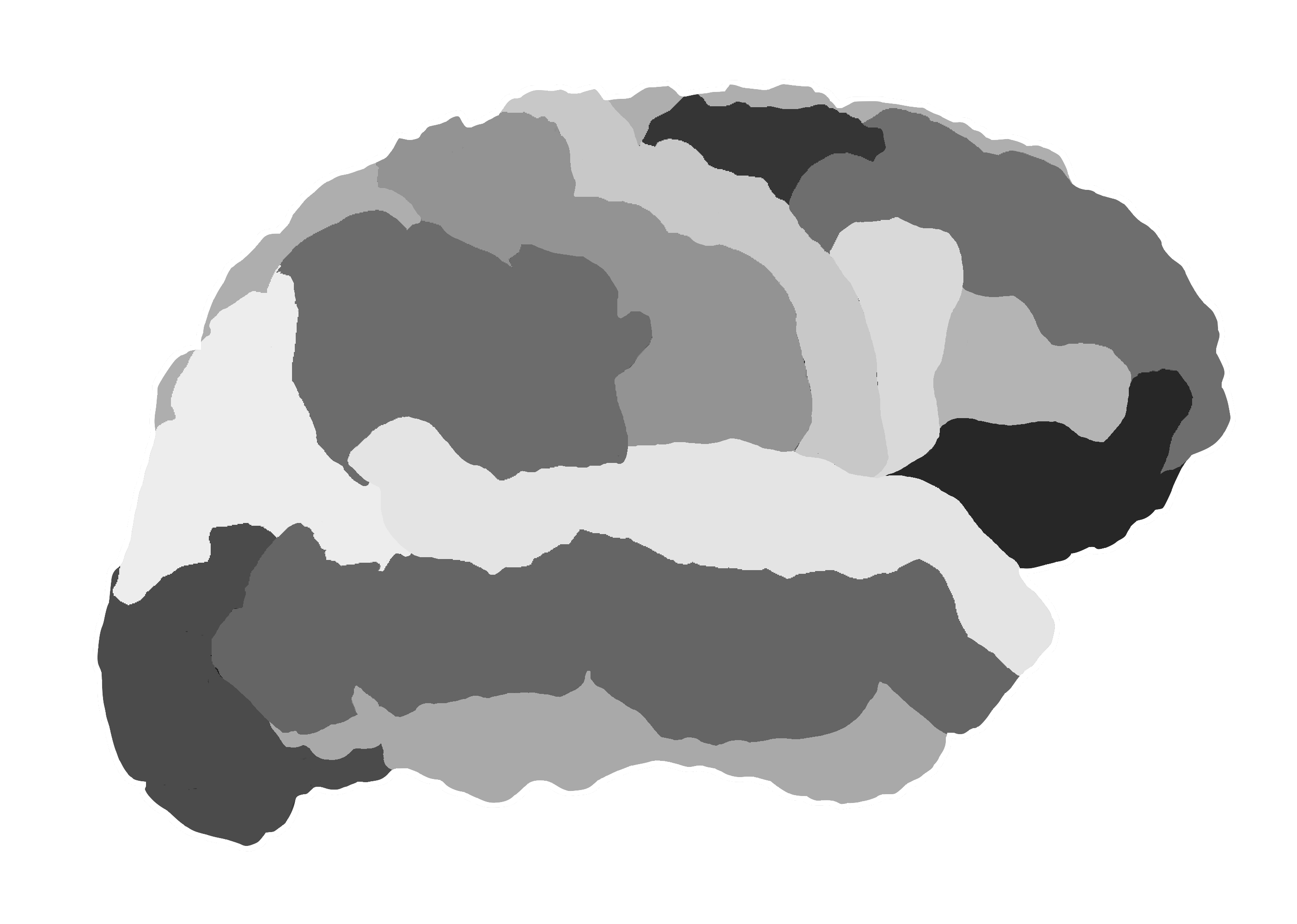 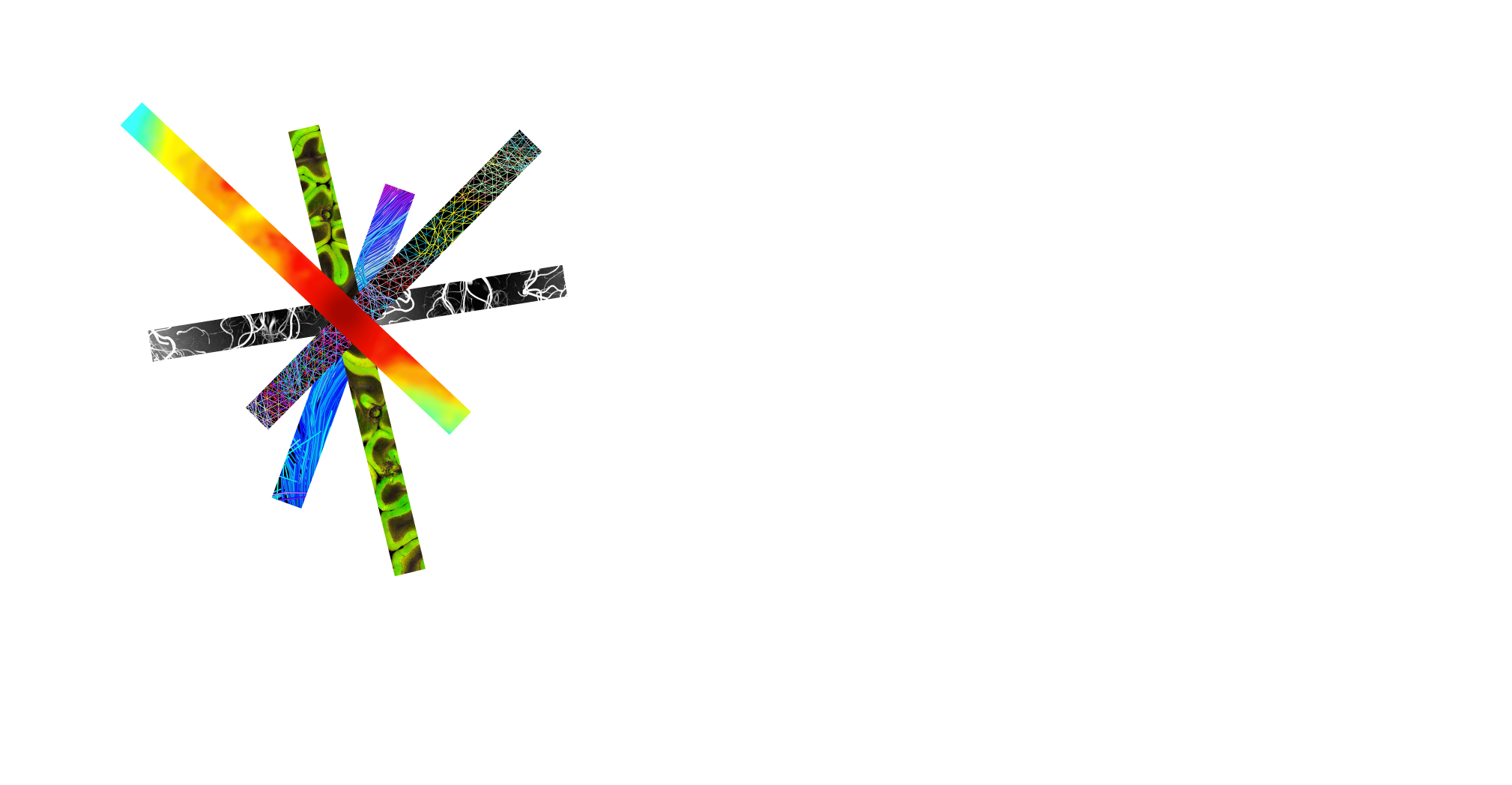 Surface Extraction
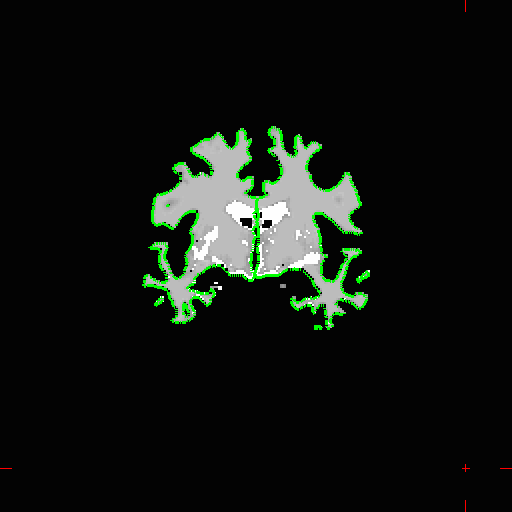 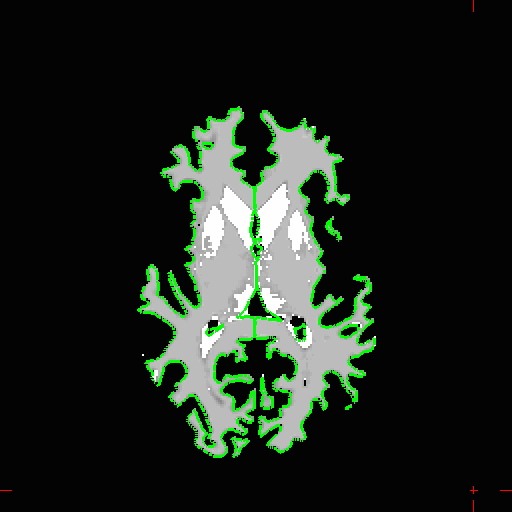 Hemispheres separated
Fit to wm.mgz
1mm resolution
Rough, jagged surface
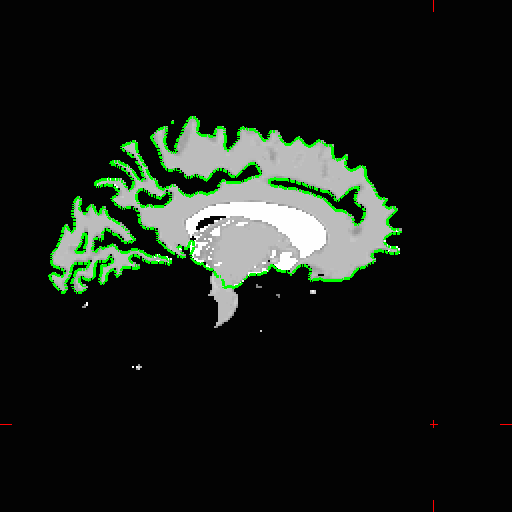 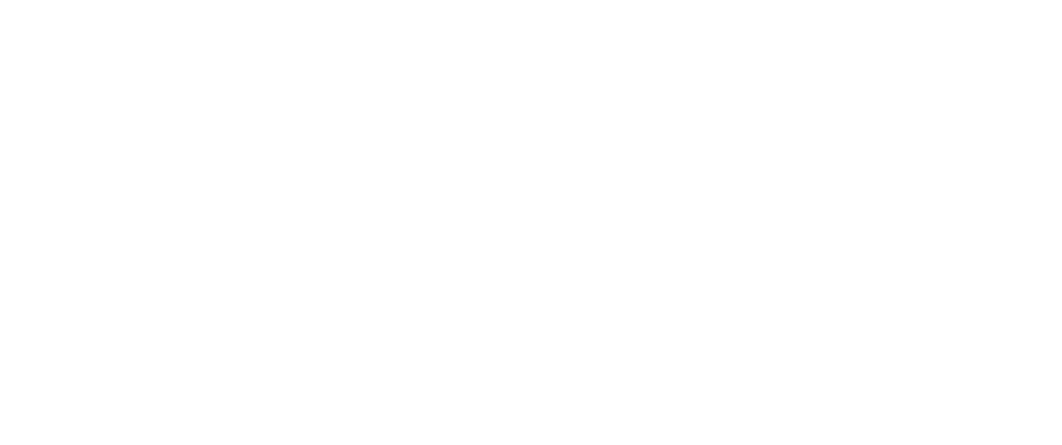 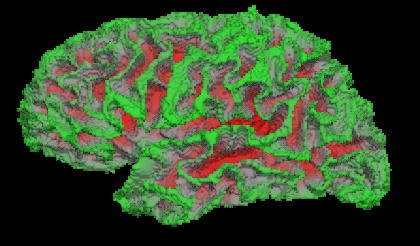 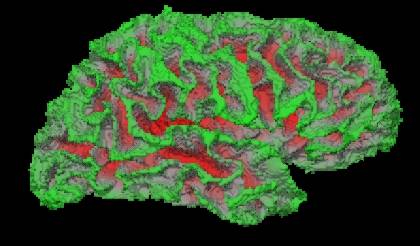 lh.orig
rh.orig
lh.orig
rh.orig
29
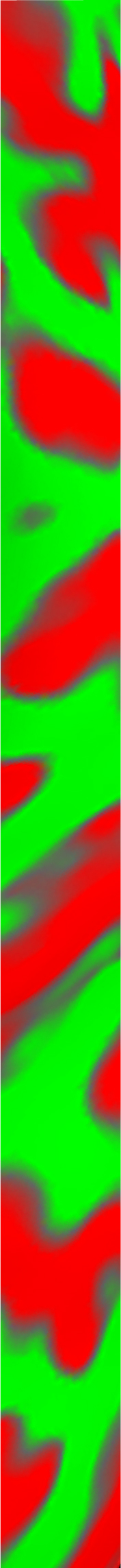 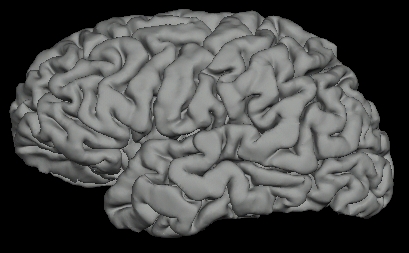 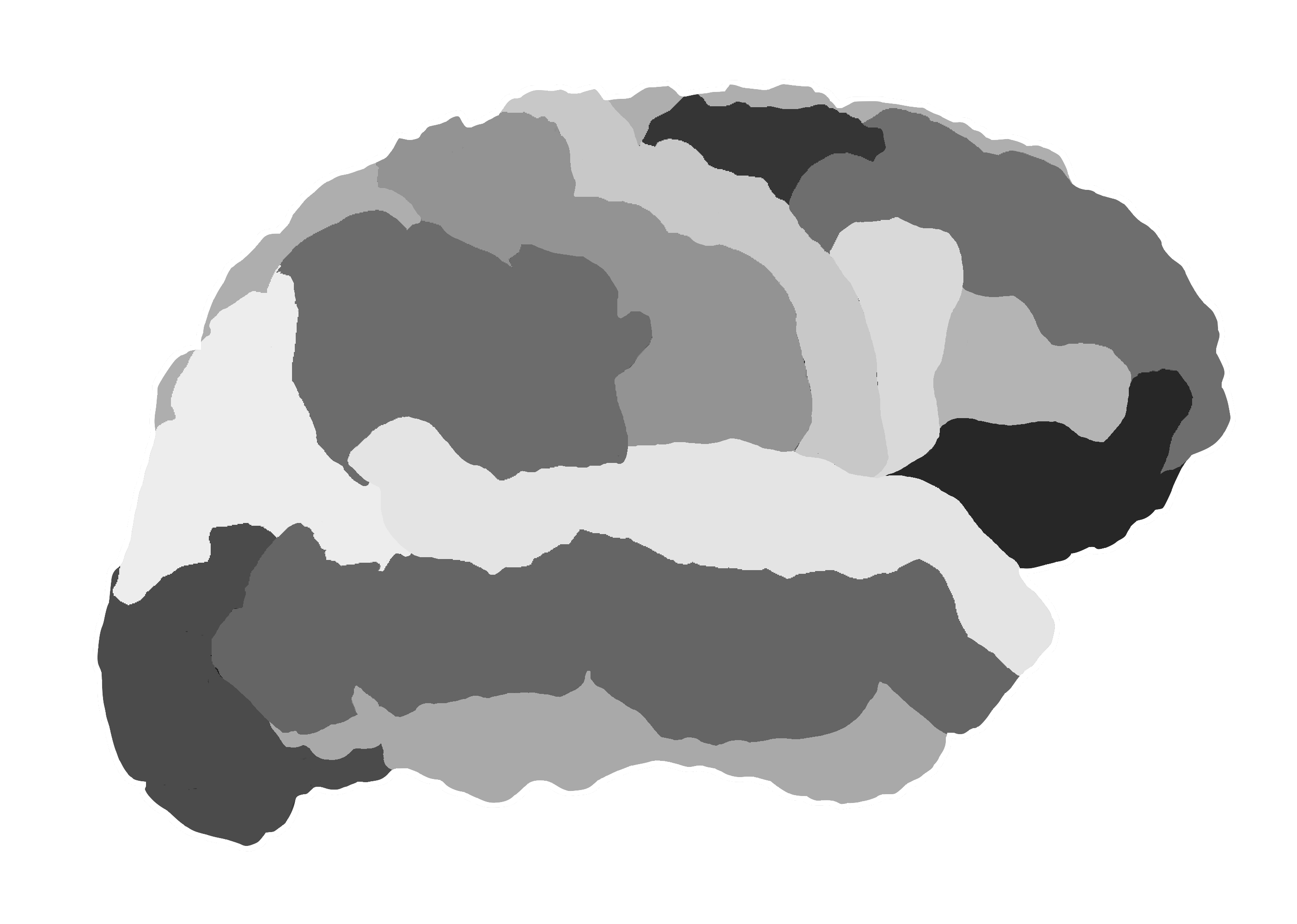 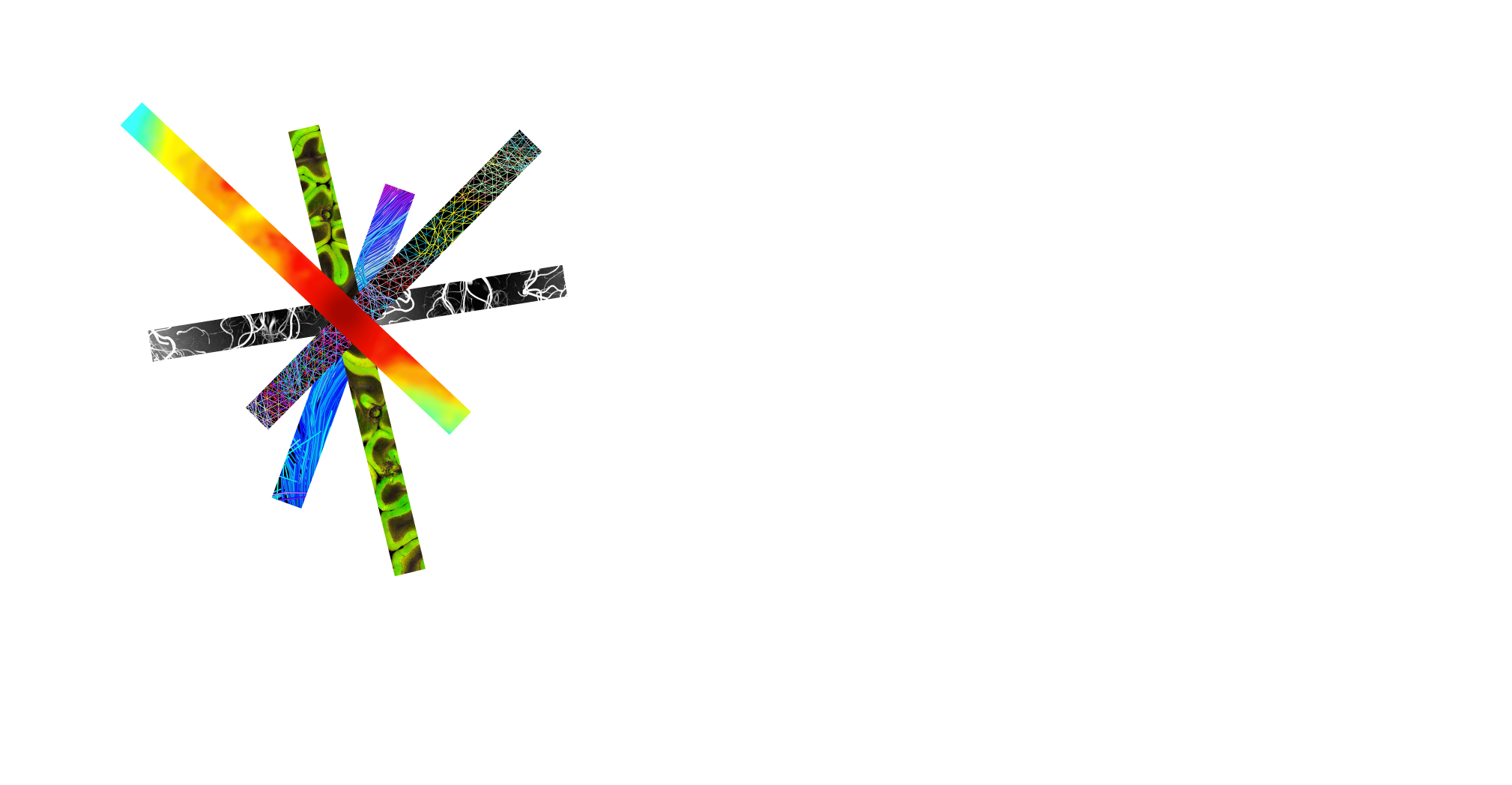 Surface Model
Mesh (“finite element”)
Vertex = intersection at point of triangles
Vertex neighborhood
Each vertex has XYZ coordinates
Triangles/Faces ~ 300,000
Vertices ~ 140,000
Measures
Area
Distance
Curvature
Thickness
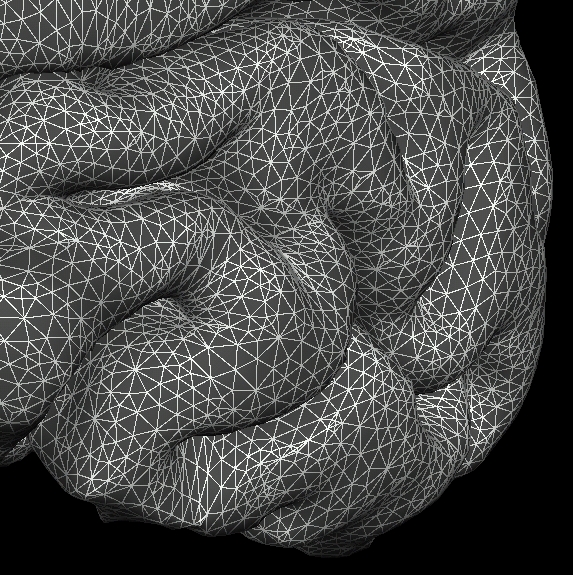 30
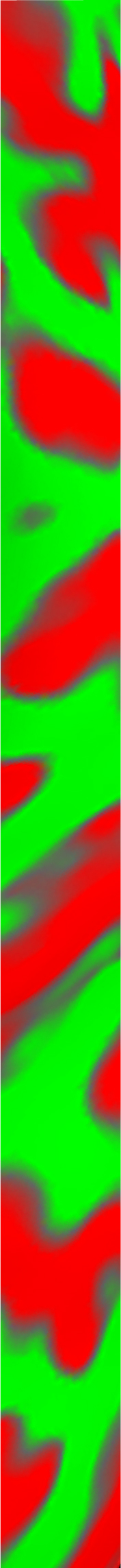 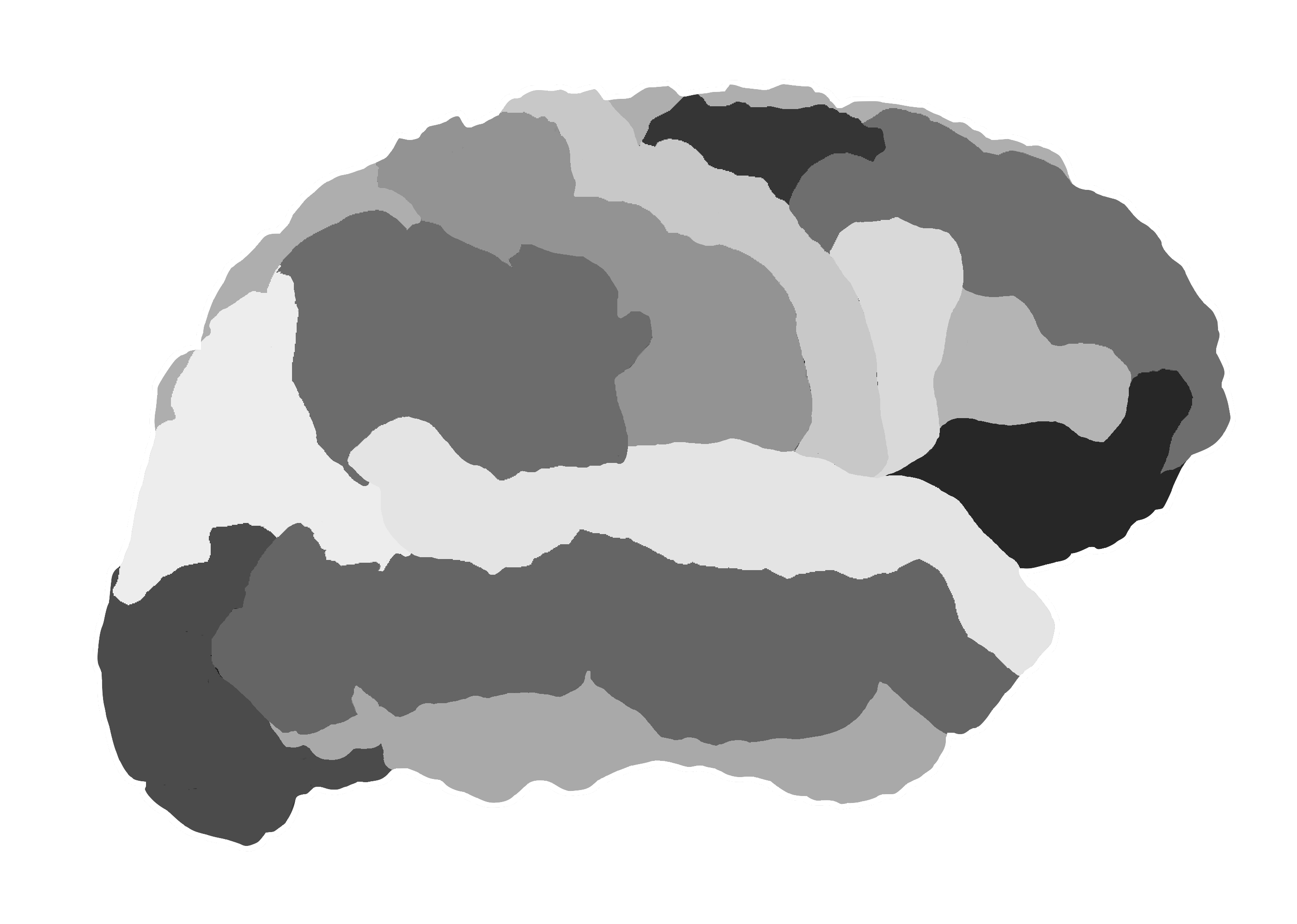 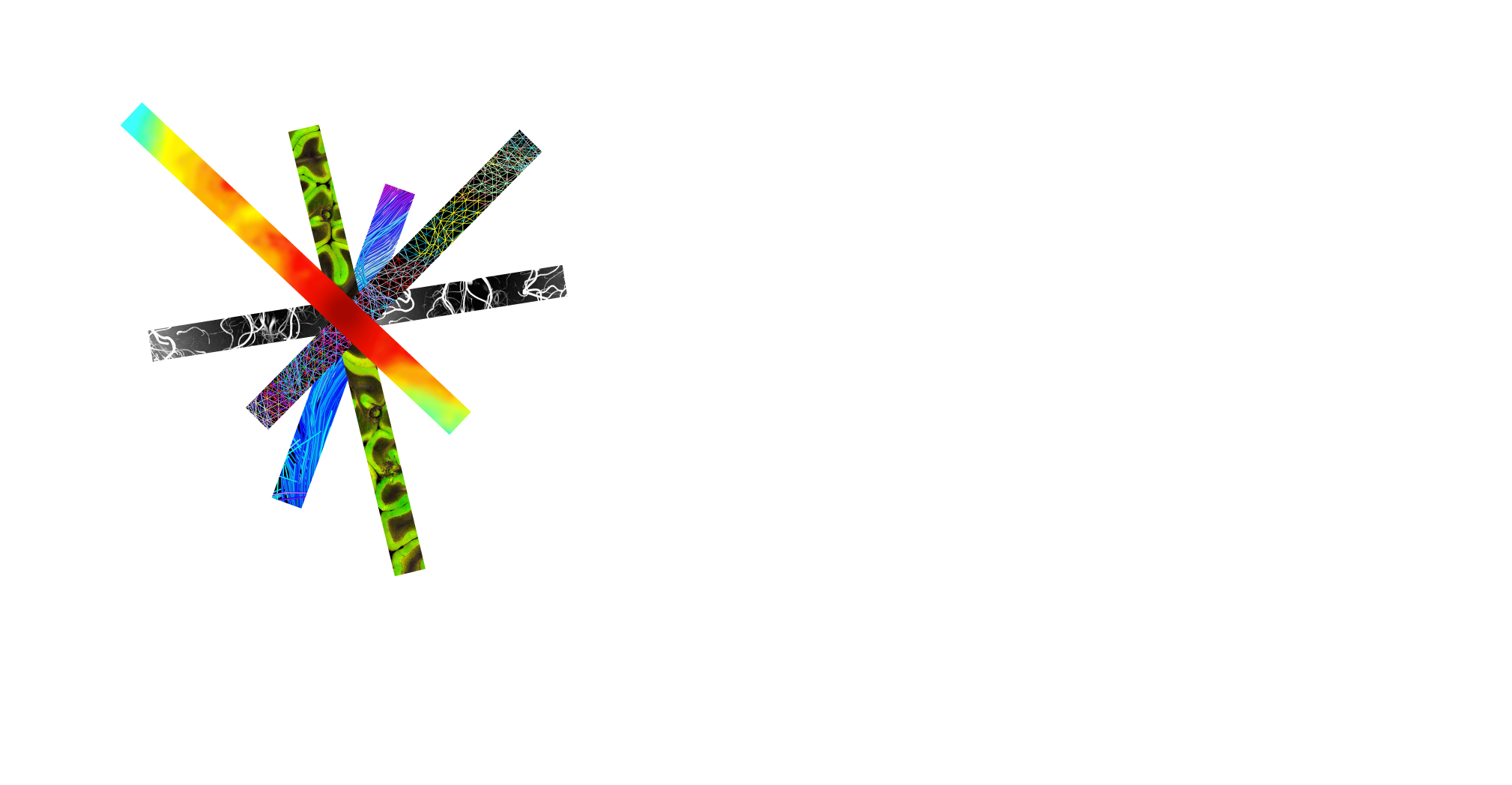 White Matter Surface
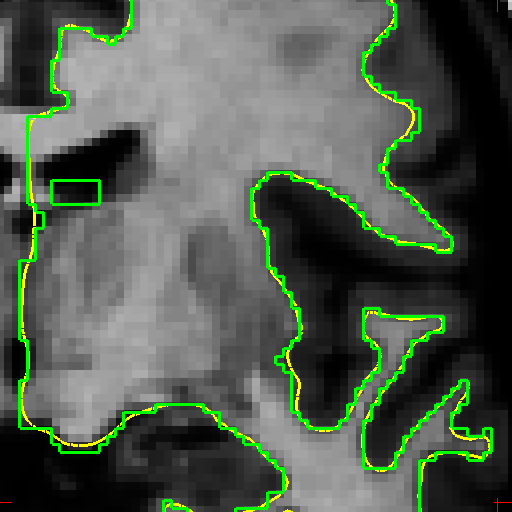 Nudge orig surface
Follow T1 intensity gradients
Smoothness constraint
Vertex identity preserved
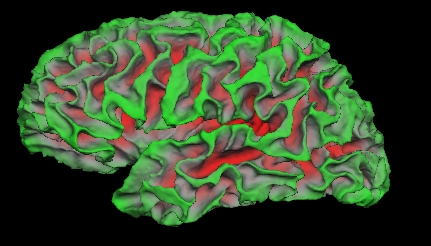 orig surface
?h.white
white surface
31
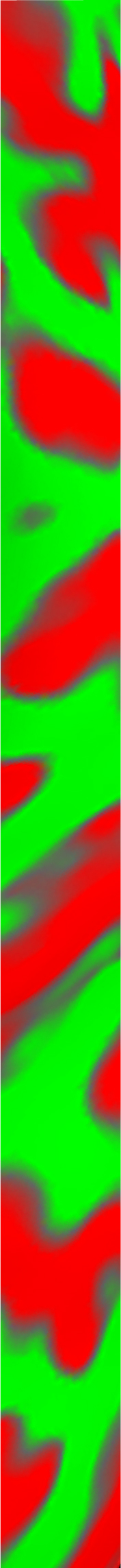 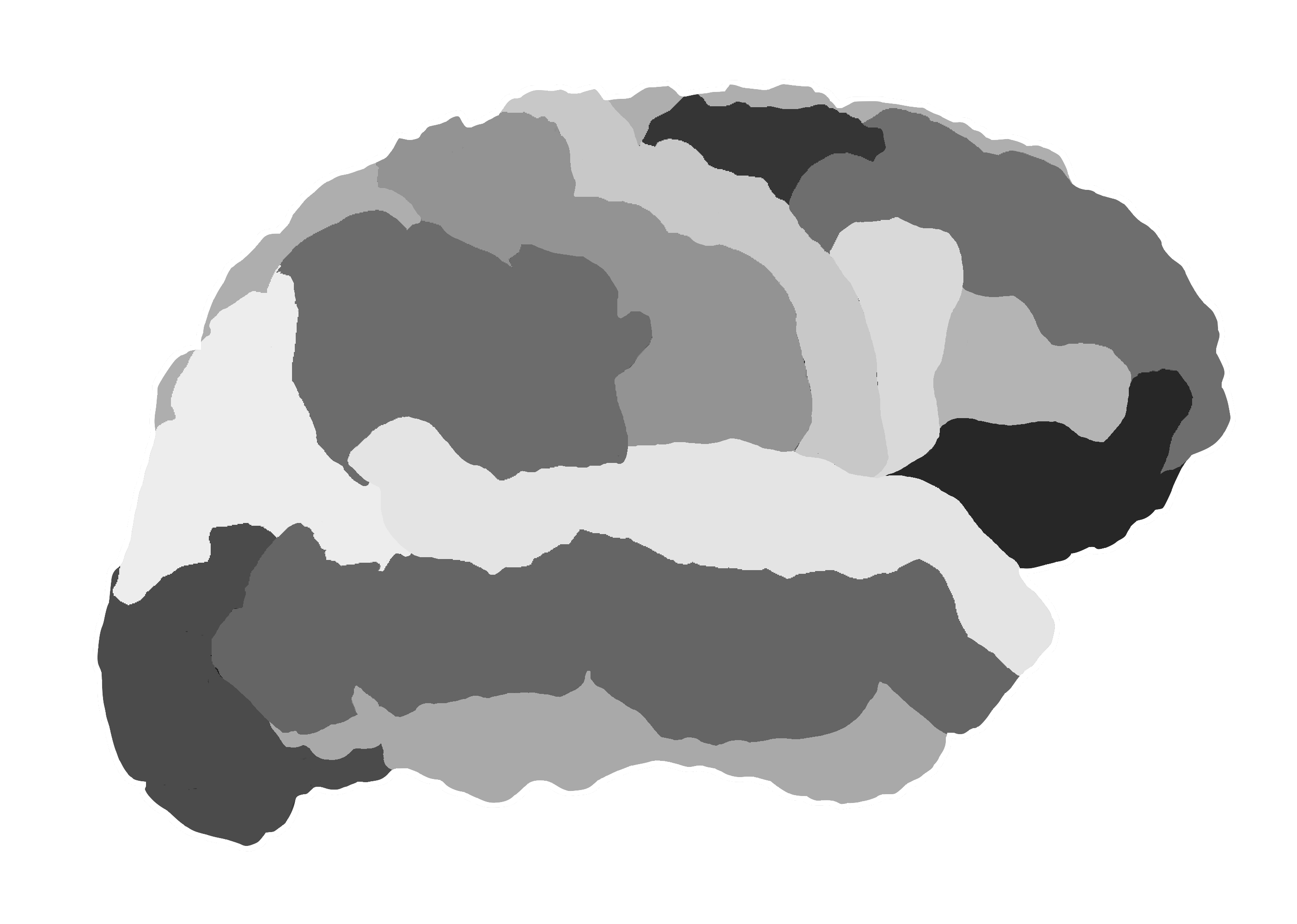 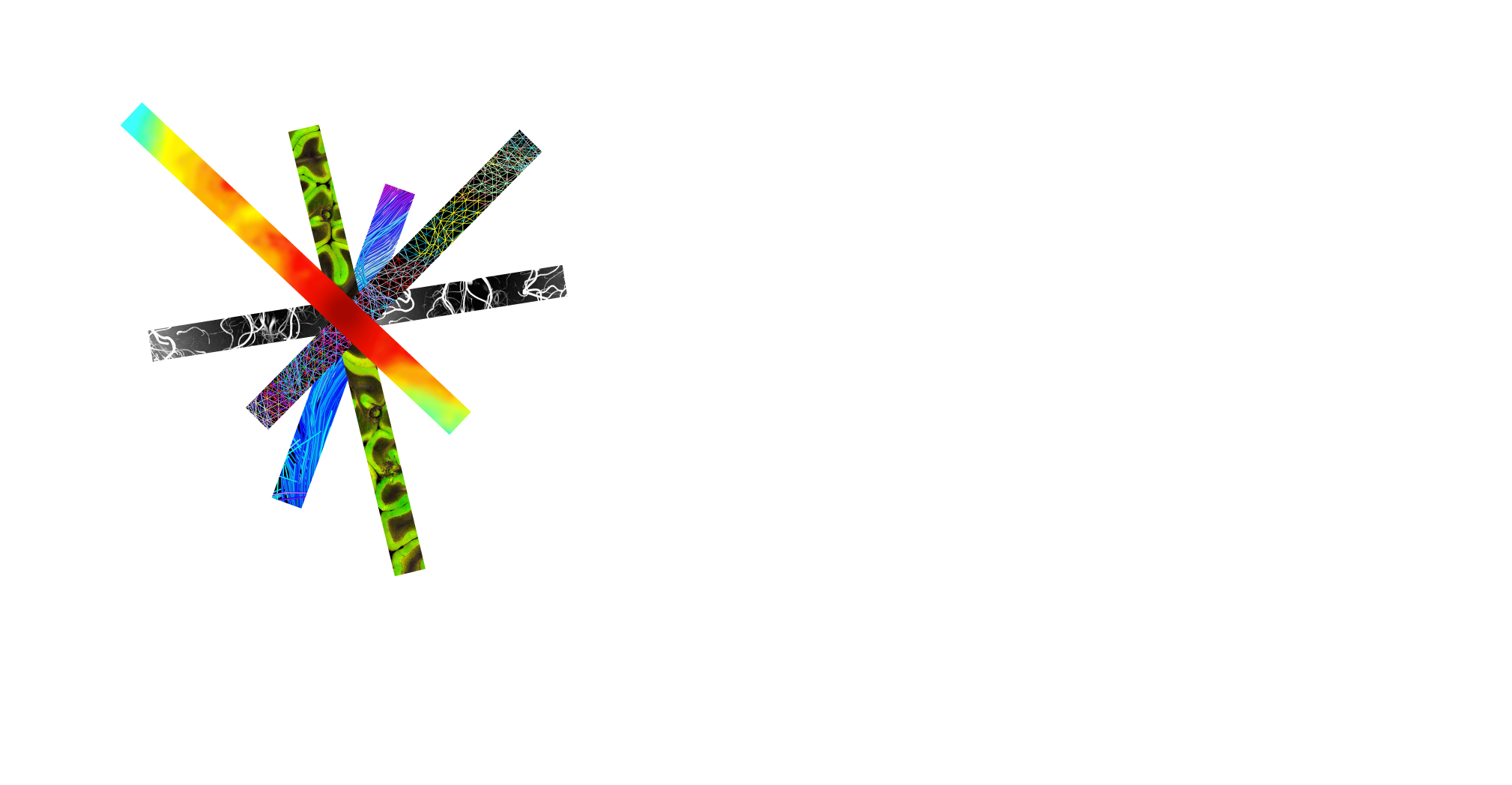 Pial Surface
Nudge white surface
Follow T1 intensity gradients
Vertex identity preserved
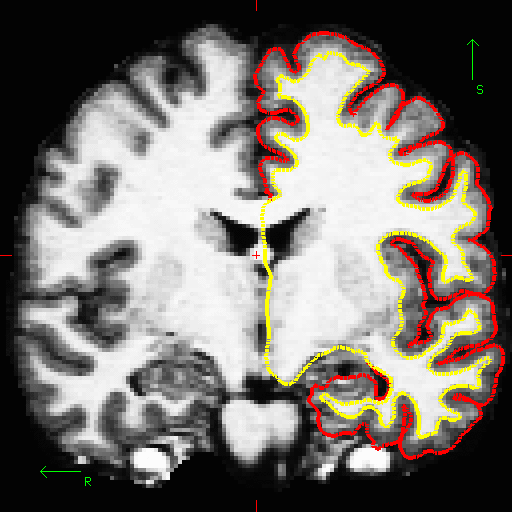 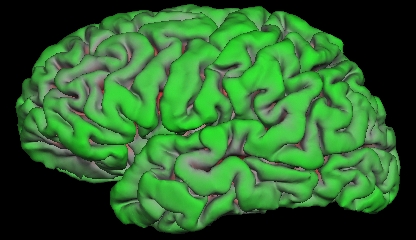 ?h.pial
32
[Speaker Notes: Errors in pial surface placement are typically caused by underlying errors in the white matter placement

Errors can be corrected by interventions such as white matter control points.]
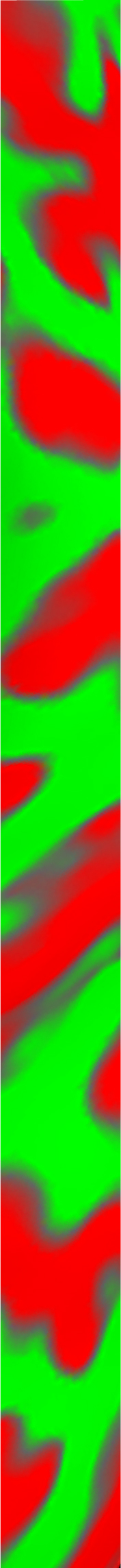 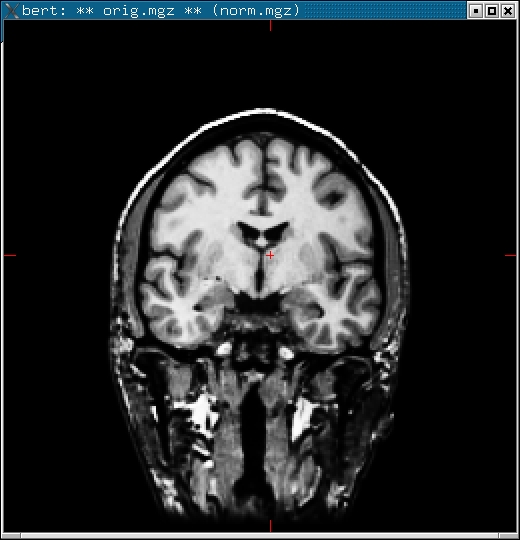 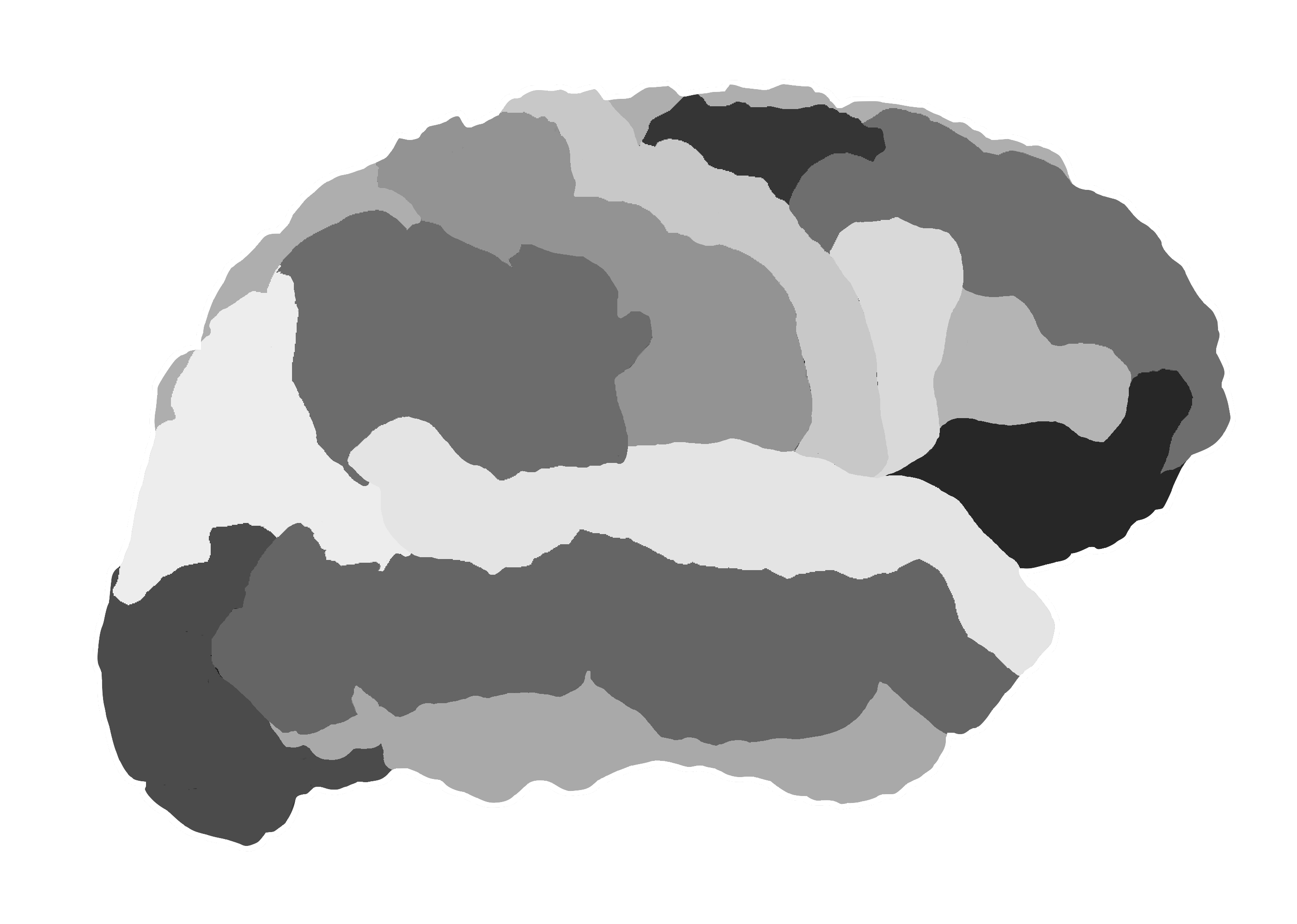 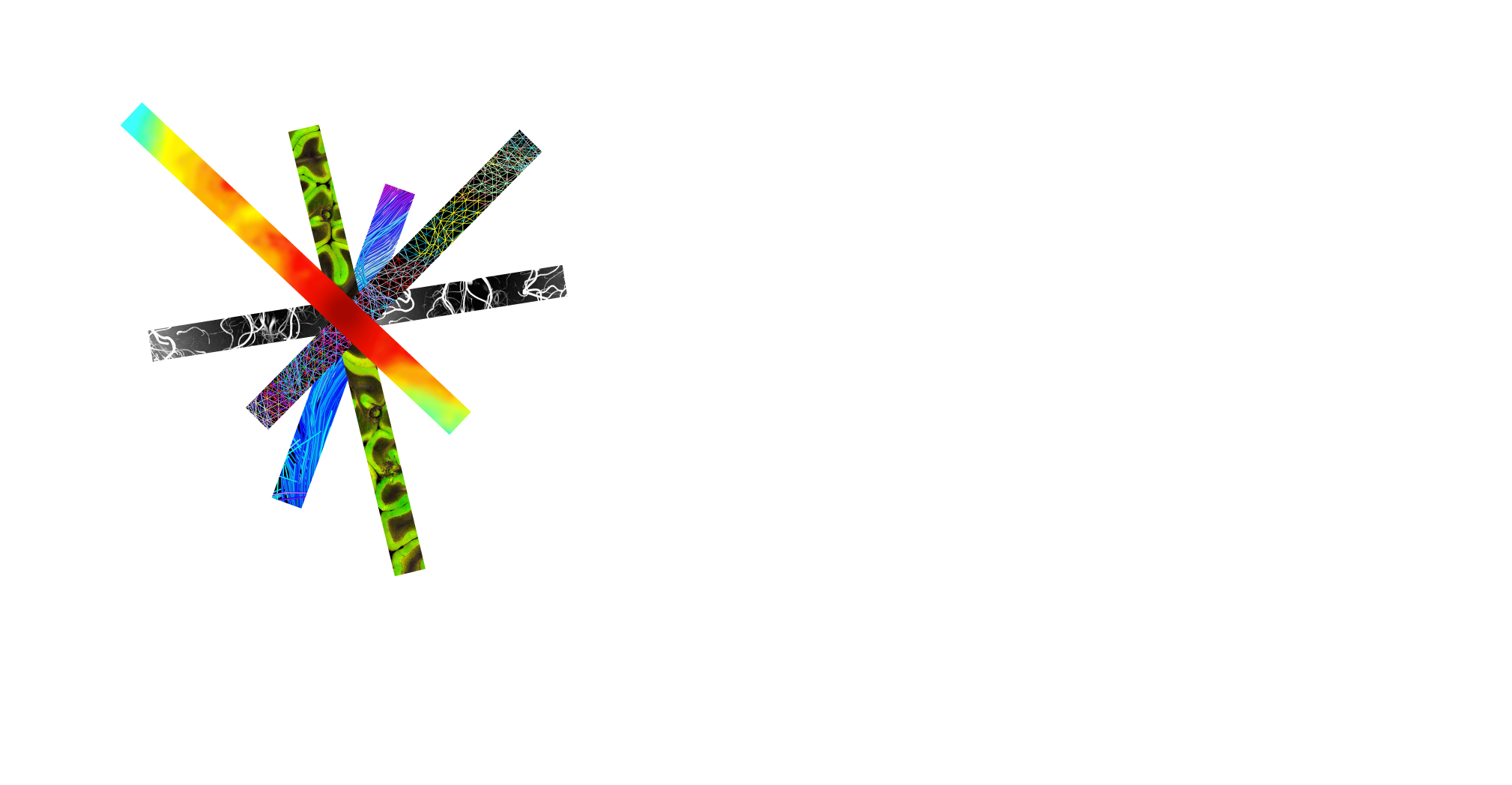 Volume vs. Surface Models
Volume
Surface
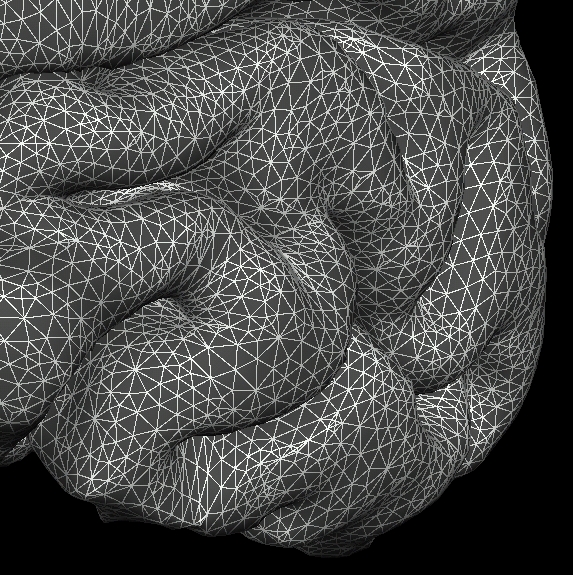 Uniform grid
Voxel is an intersection of grid lines
Columns, rows, slices
Voxel size/distance
Voxel assigned a value
XYZ
NON-uniform grid
Vertex is an intersection of triangles
Each vertex has an index
Distance between vertices ~1mm
Vertex assigned a value
XYZ
33
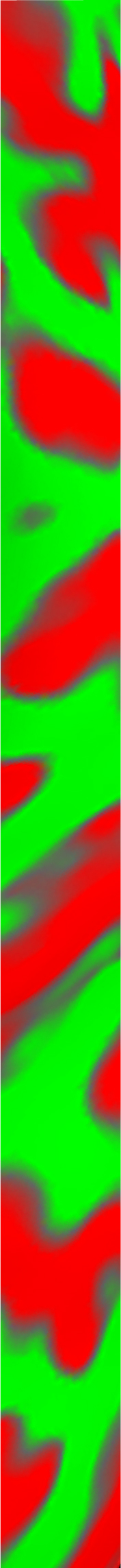 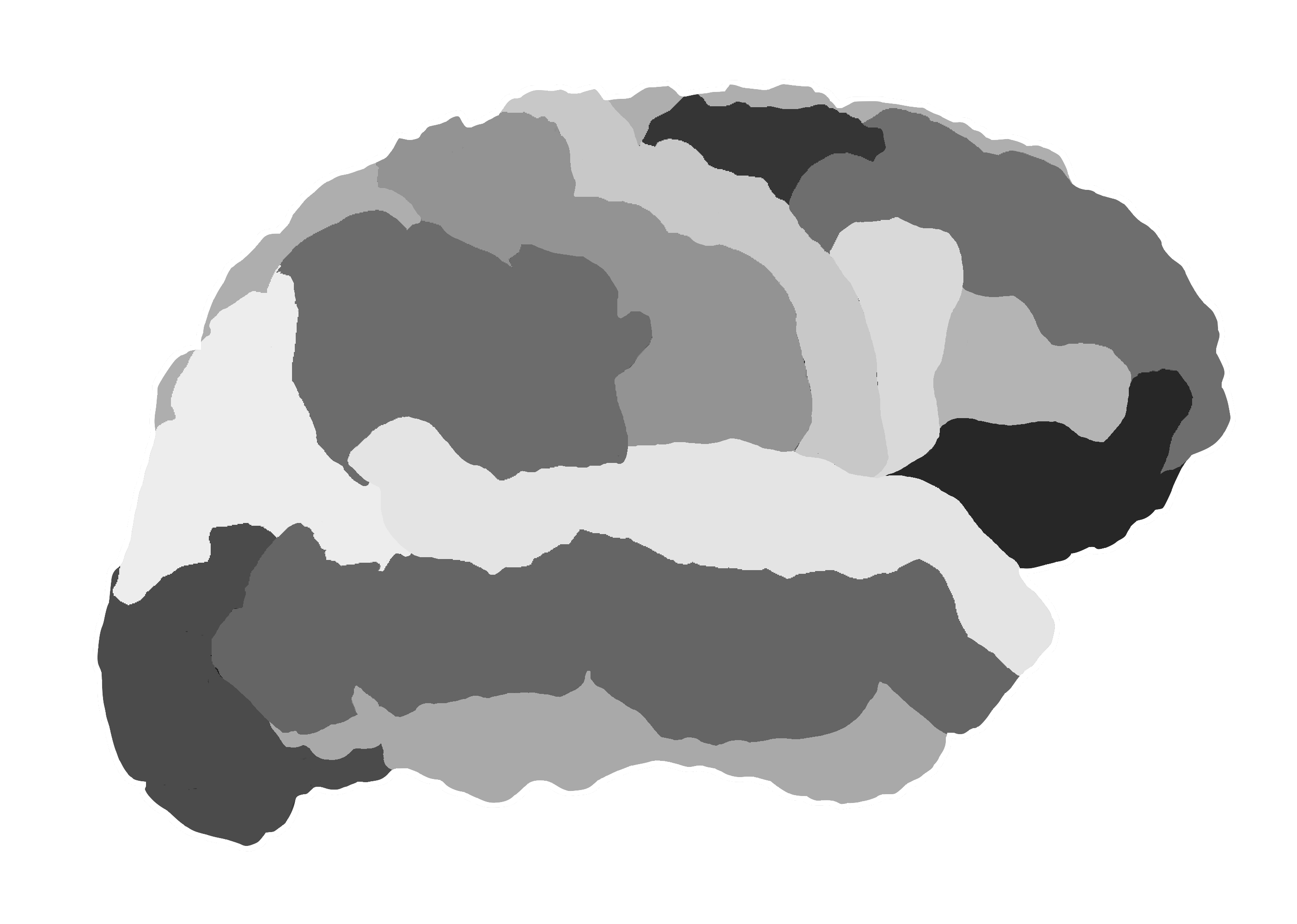 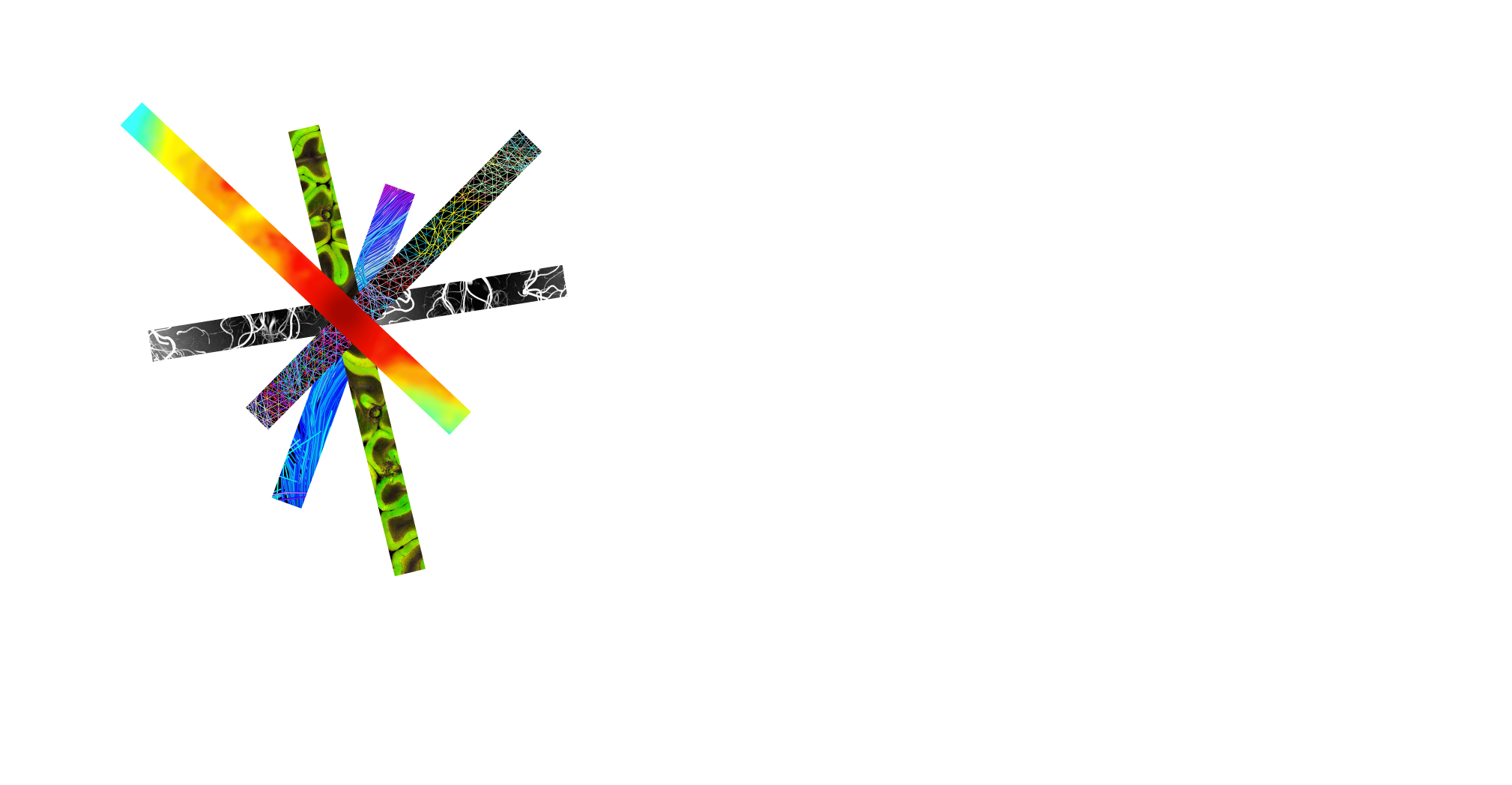 Non-Cortical Areas of the Surface
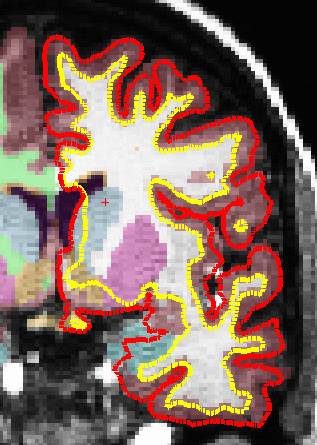 non-cortical regions are not errors!
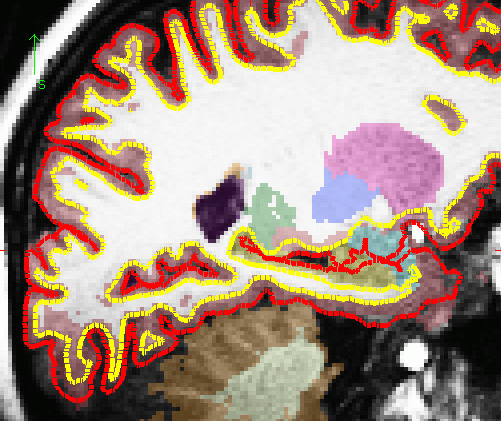 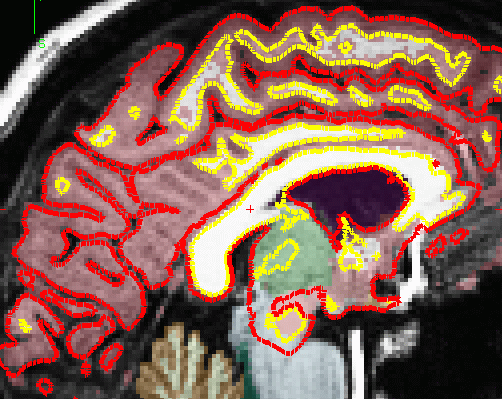 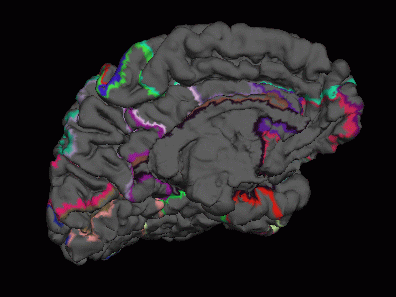 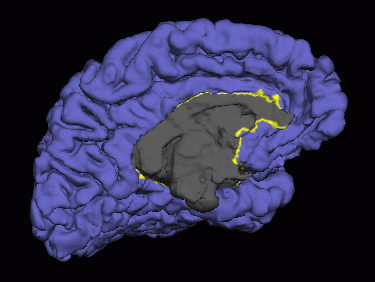 To check:
?h.cortex.label
34
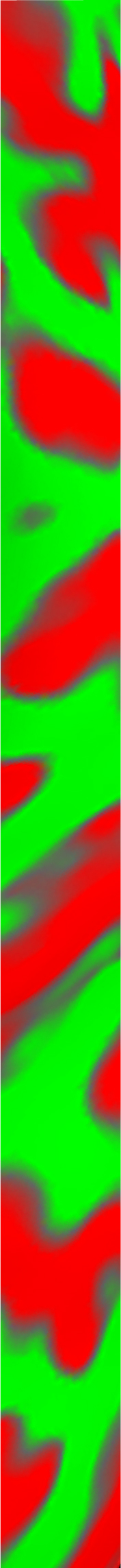 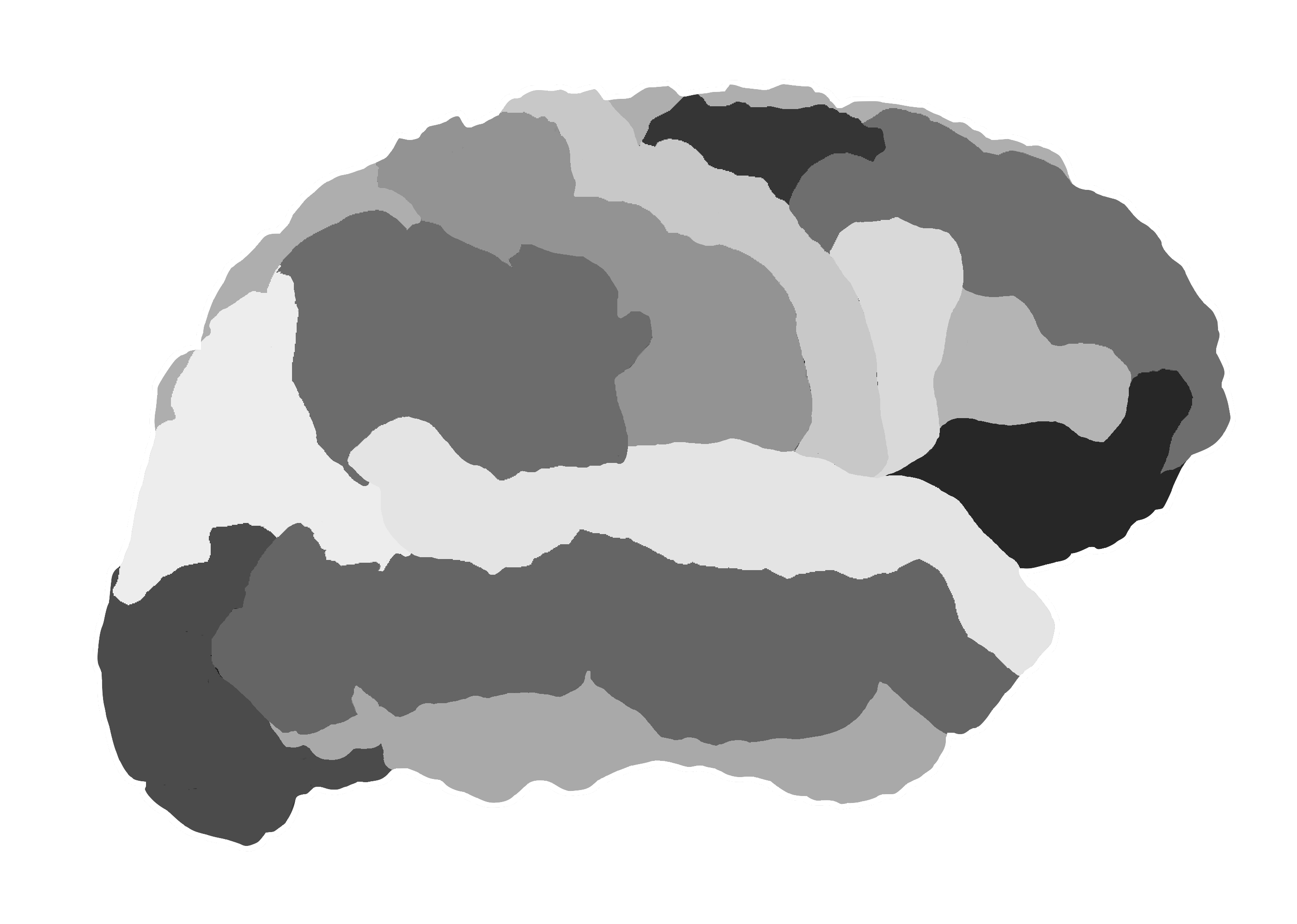 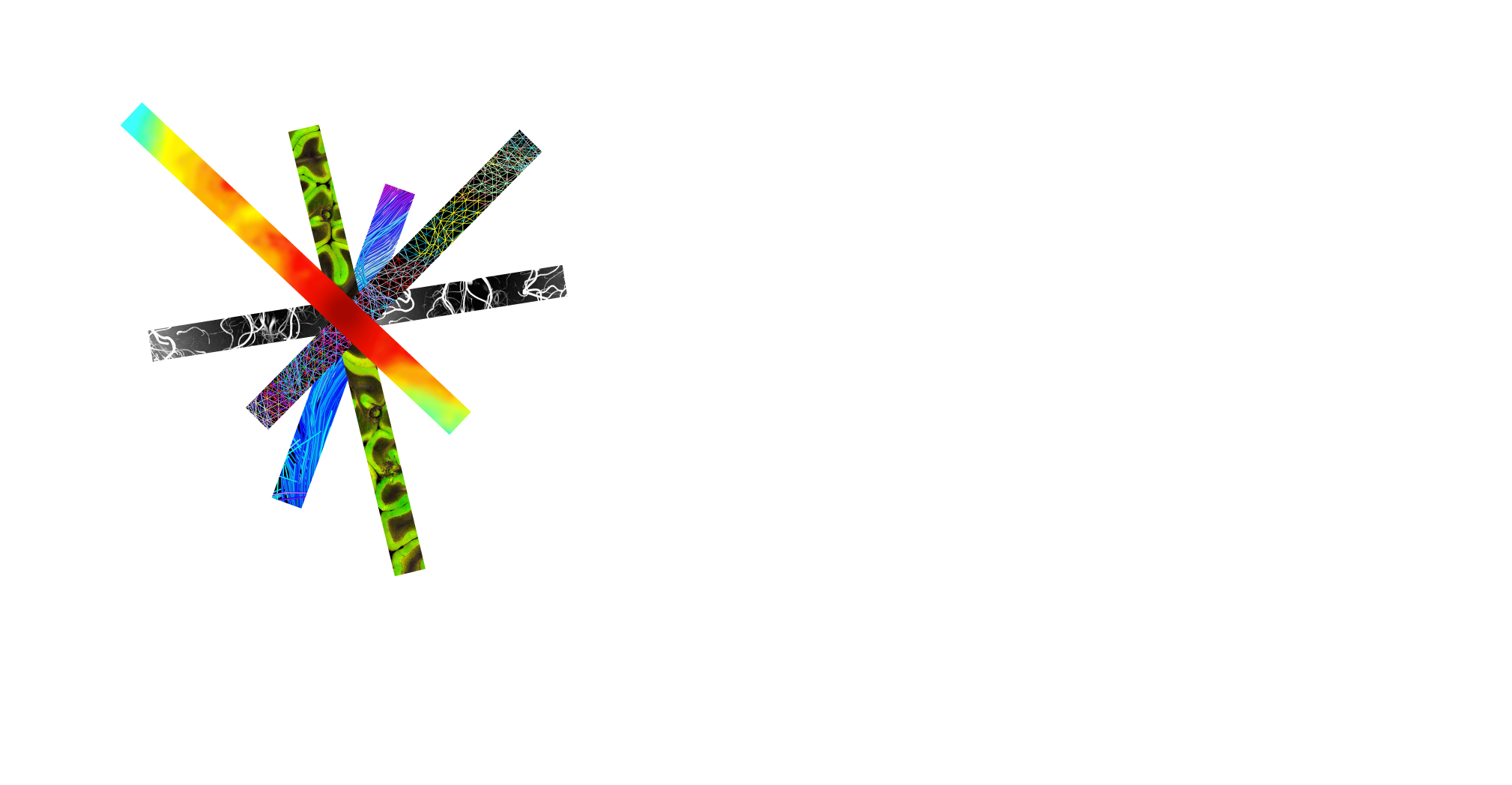 Inflation
2D surface in 3D space
Nudge vertices
No intensity gradient
See inside sulci 
Used for sphere
Pial Surface
White Surface
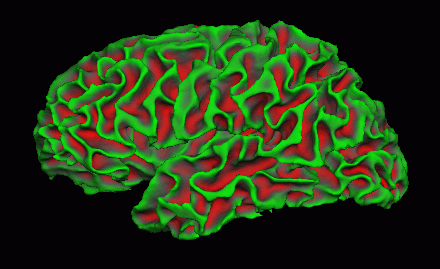 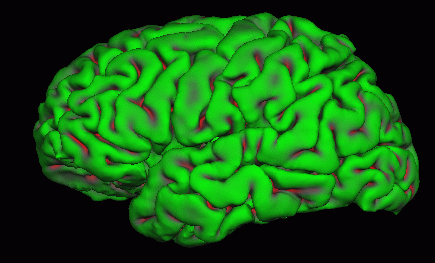 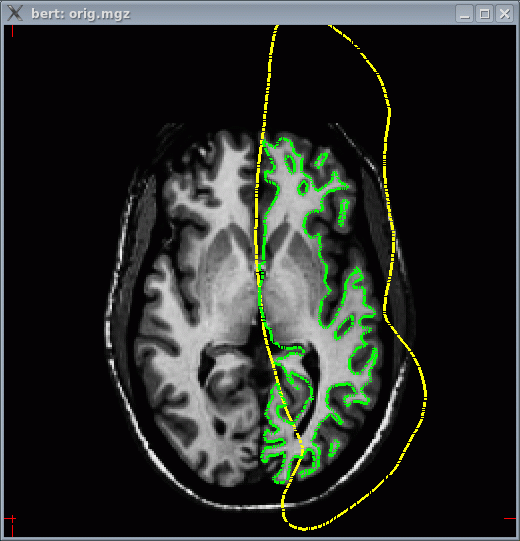 Inflated Surface
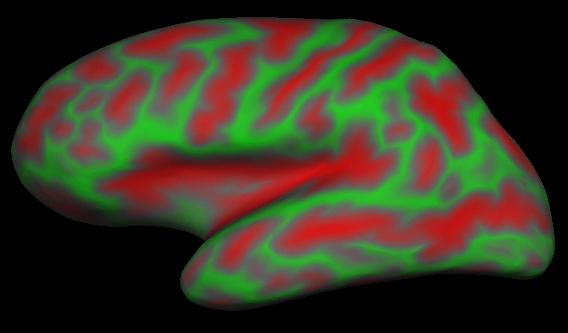 35
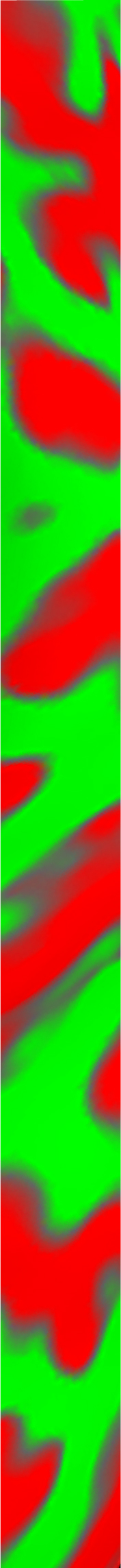 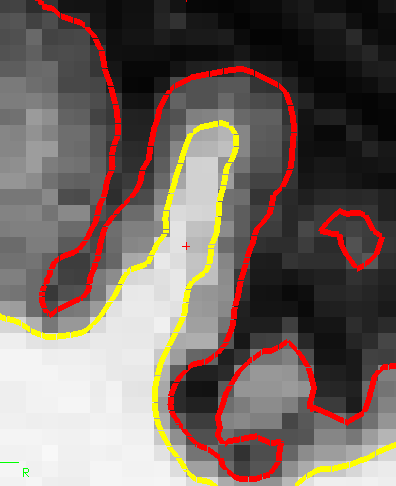 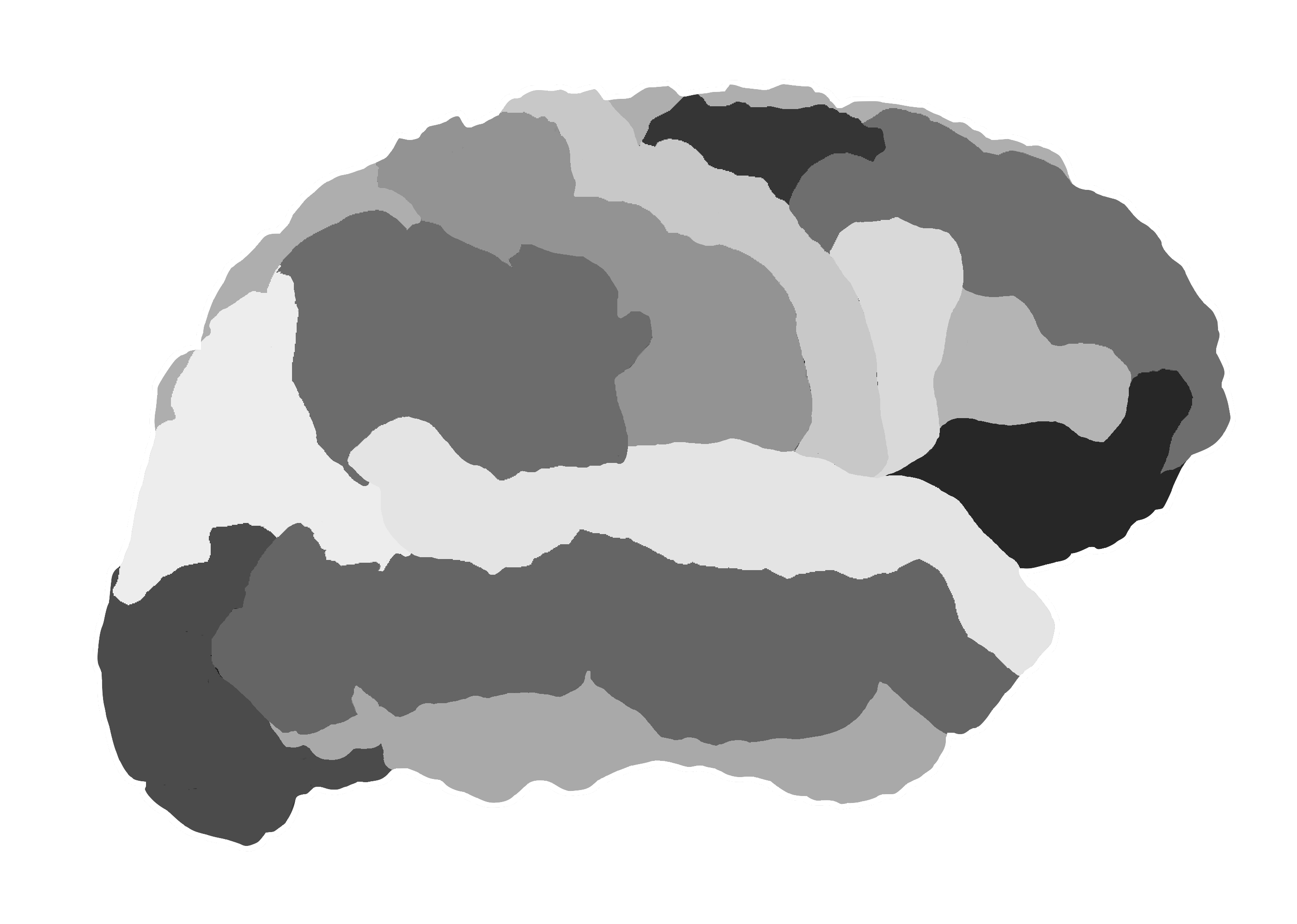 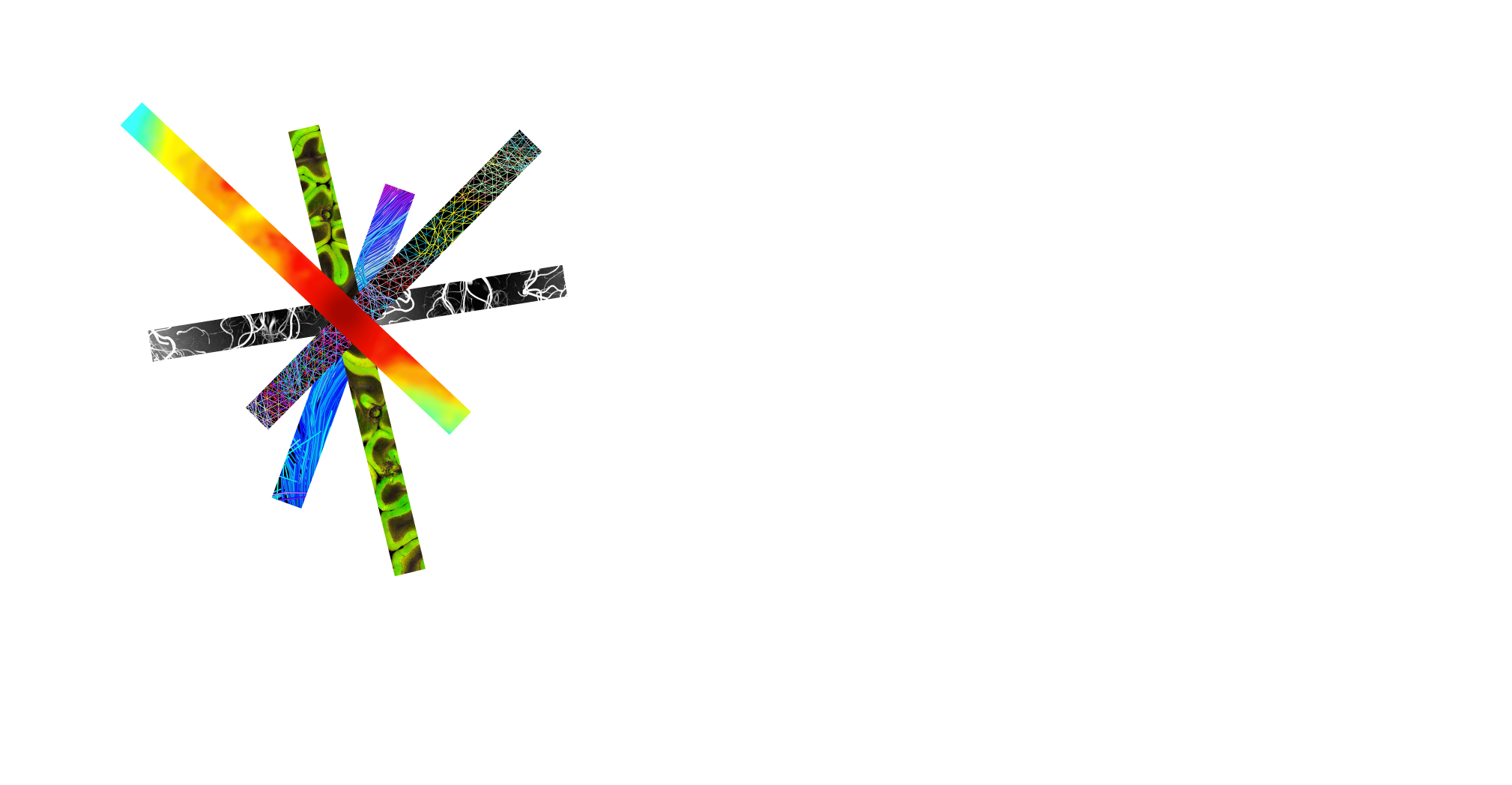 Cortical Thickness
Distance between white and pial surfaces
One value per vertex
Surface-based more accurate than volume-based
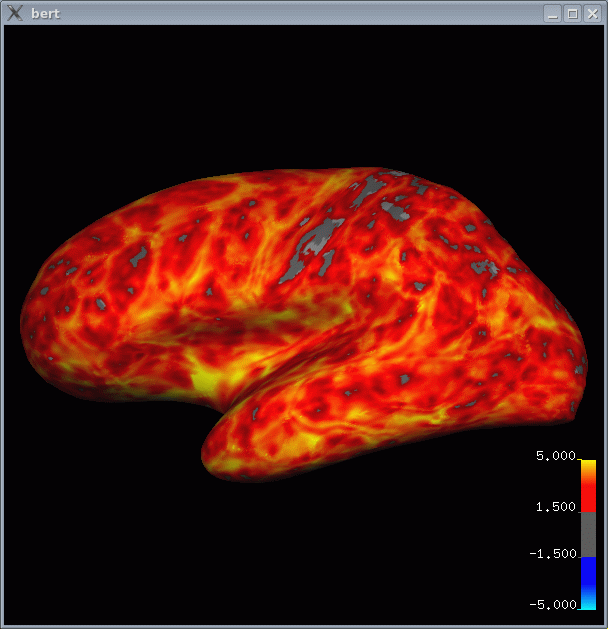 lh.thickness
36
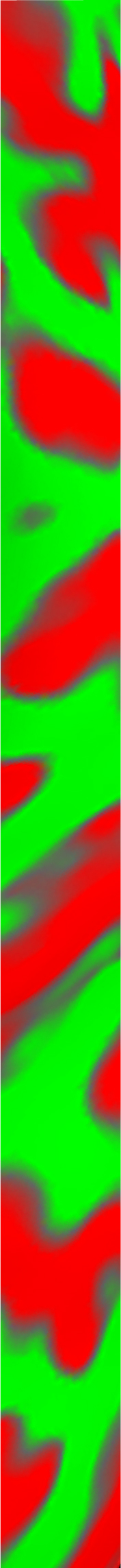 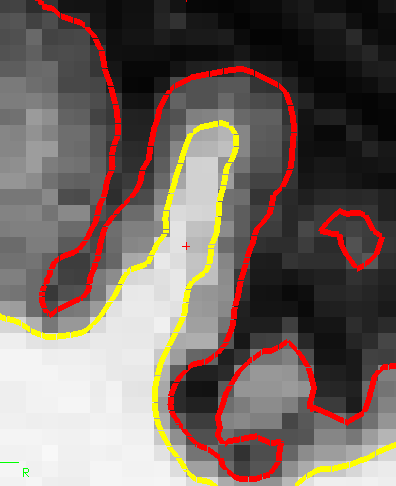 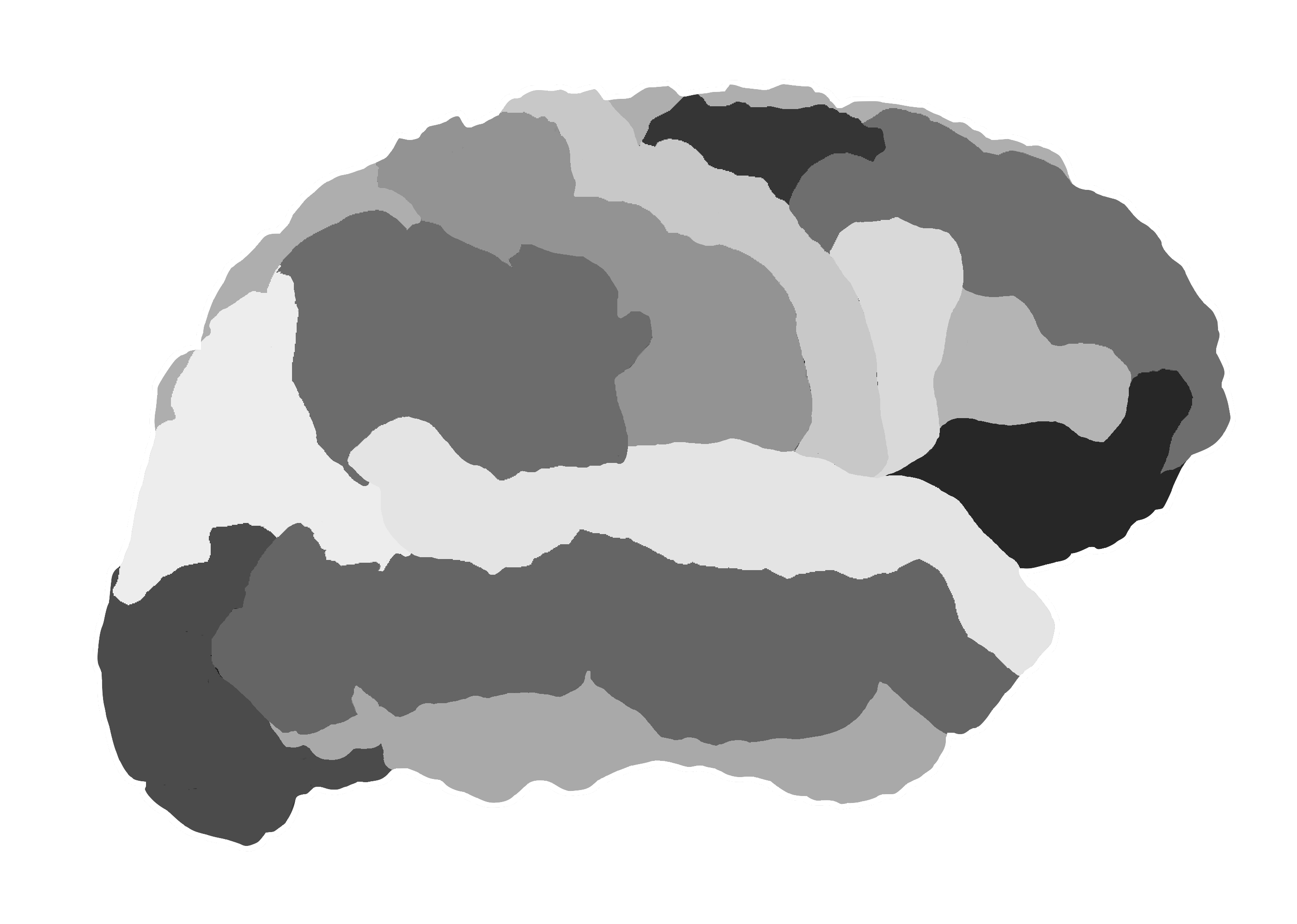 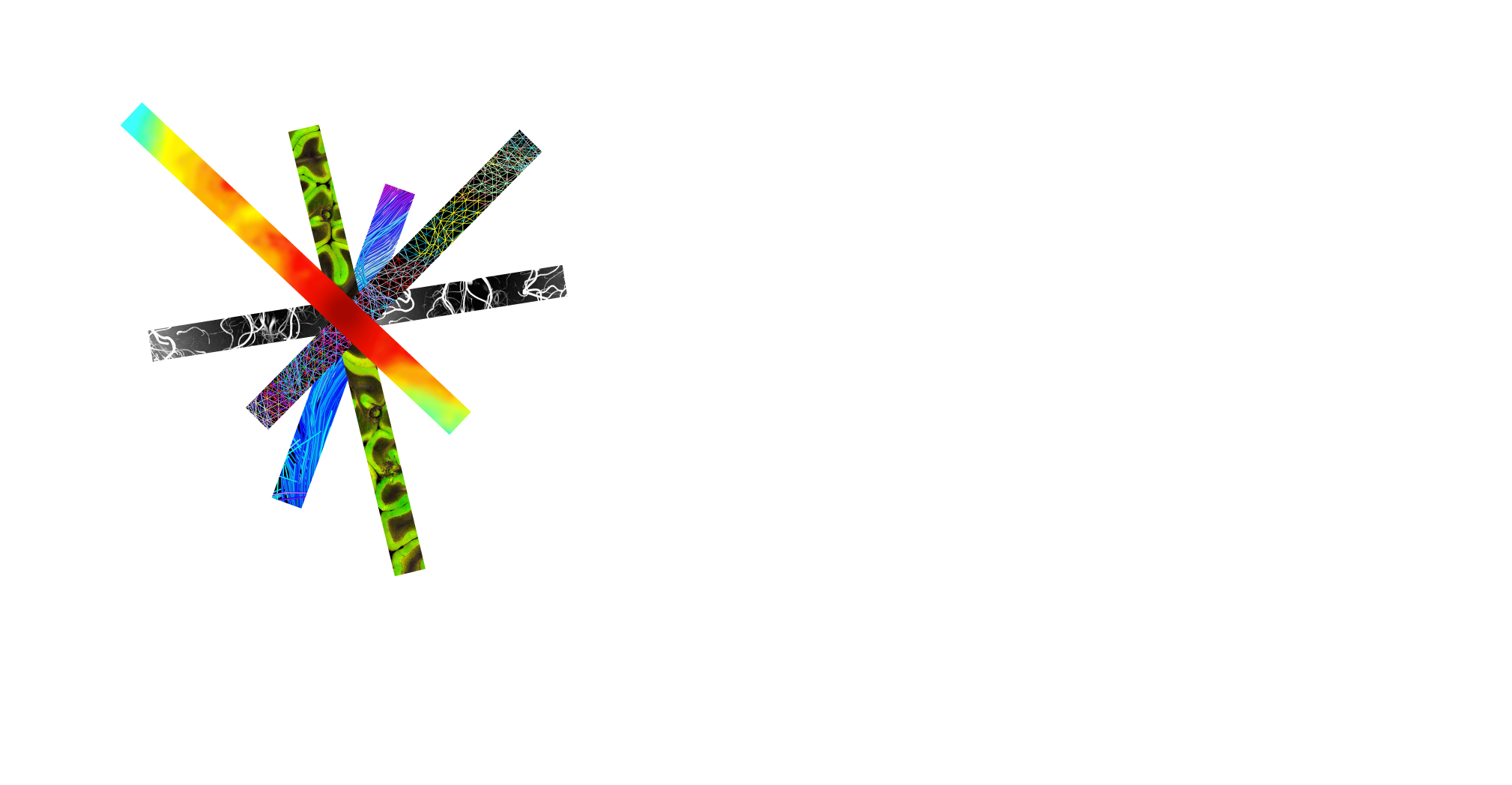 Curvature (Radial)
Circle tangent to surface at each vertex
Curvature measure is 1/radius of circle
One value per vertex
Signed (sulcus/gyrus)
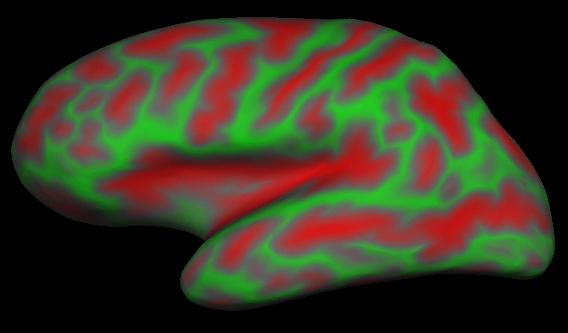 lh.curv
37
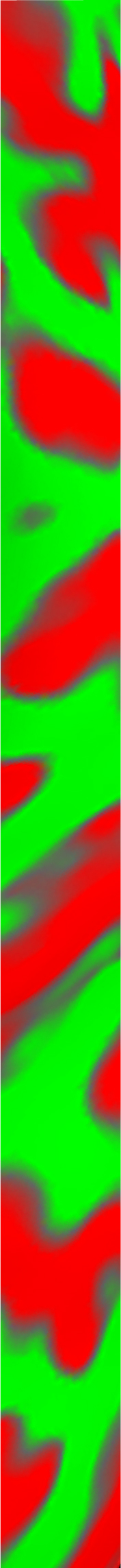 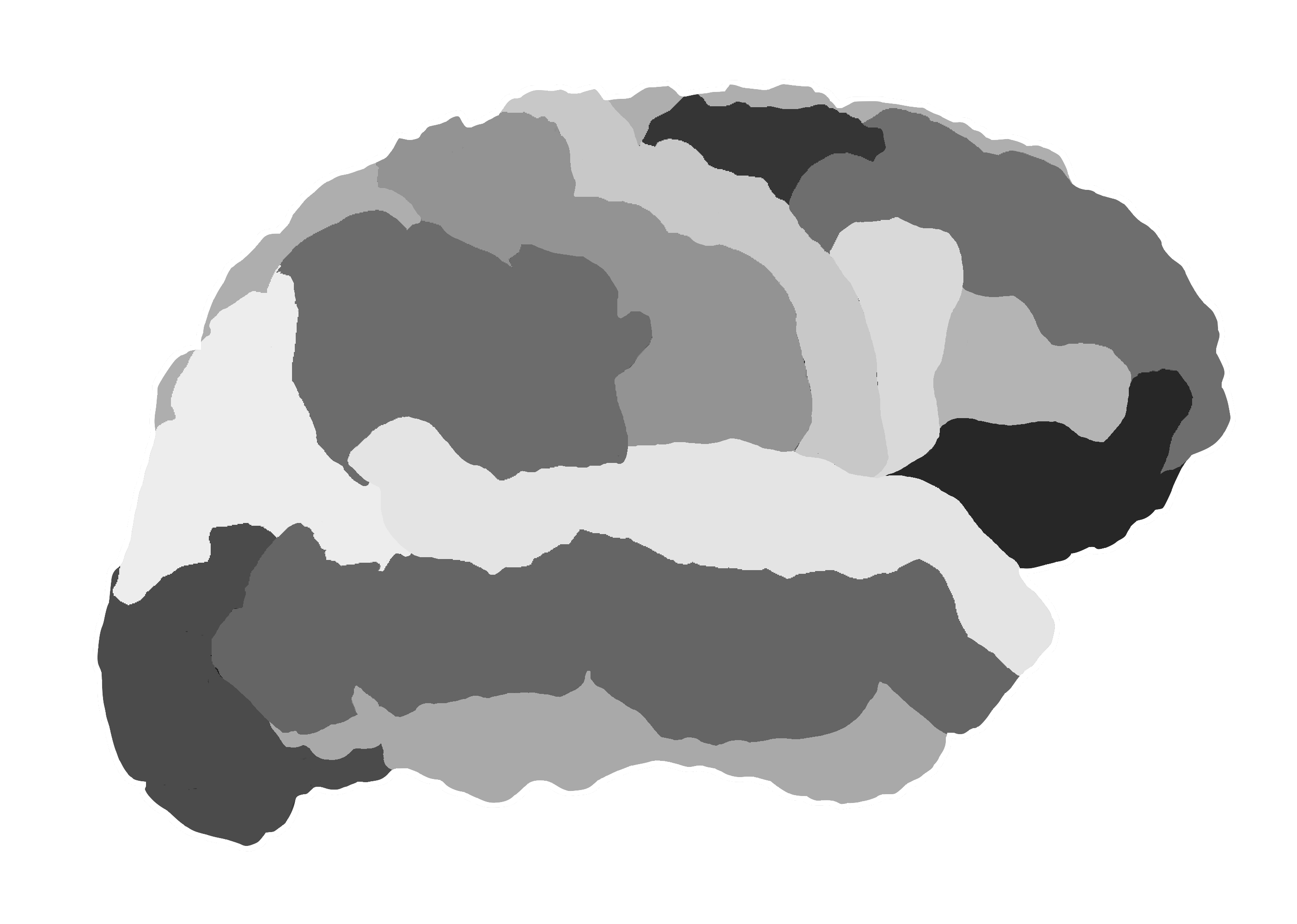 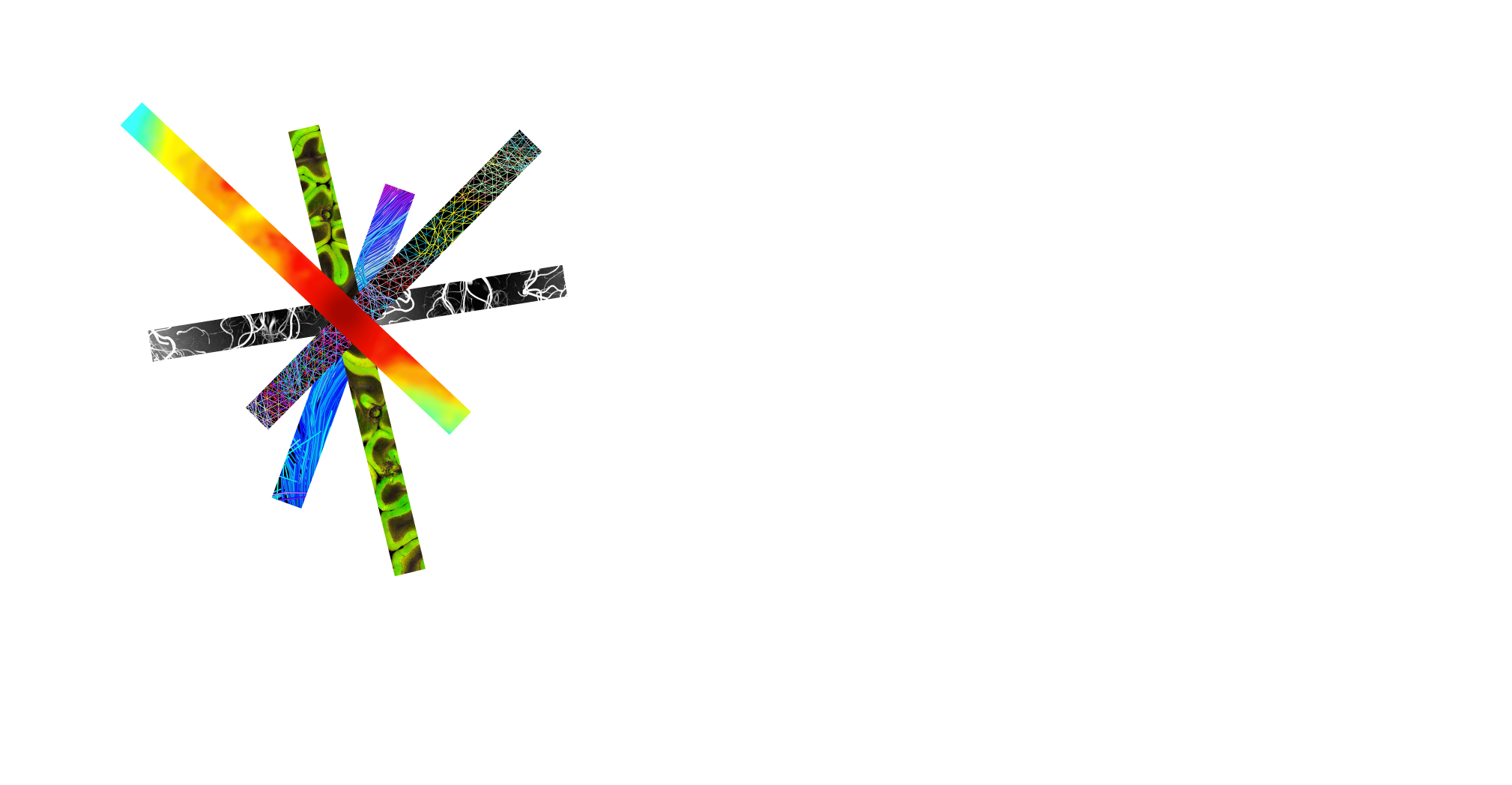 Spherical Registration
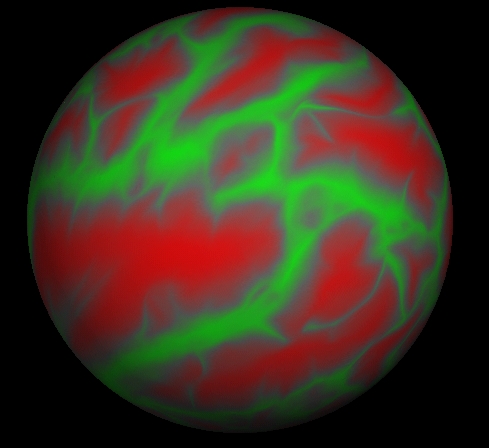 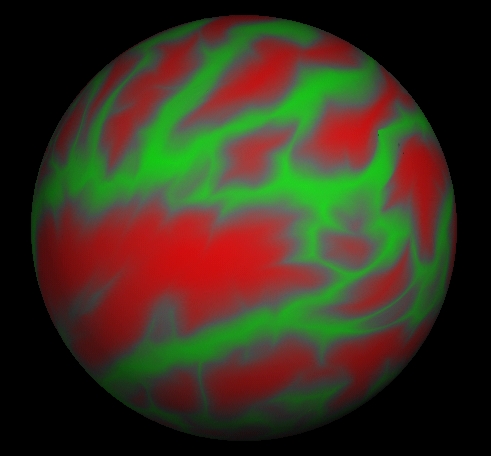 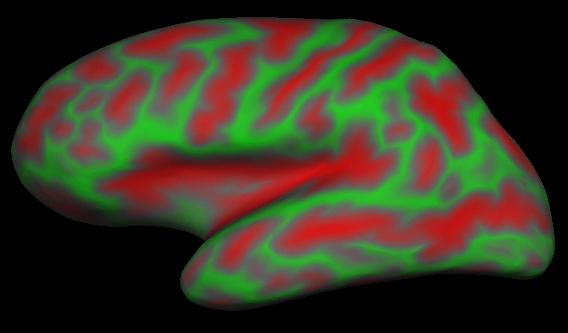 High-Dimensional 
Non-linear
Registration
Sulcal Map
Spherical Inflation
Spherical Template
“fsaverage”
38
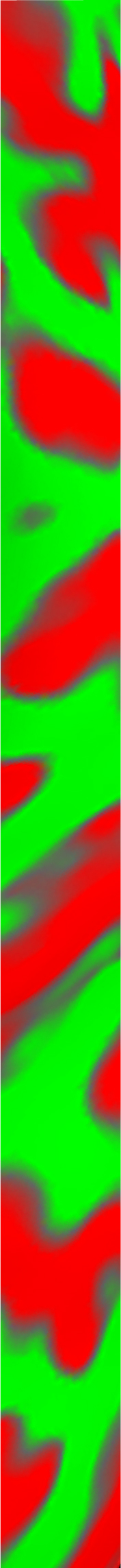 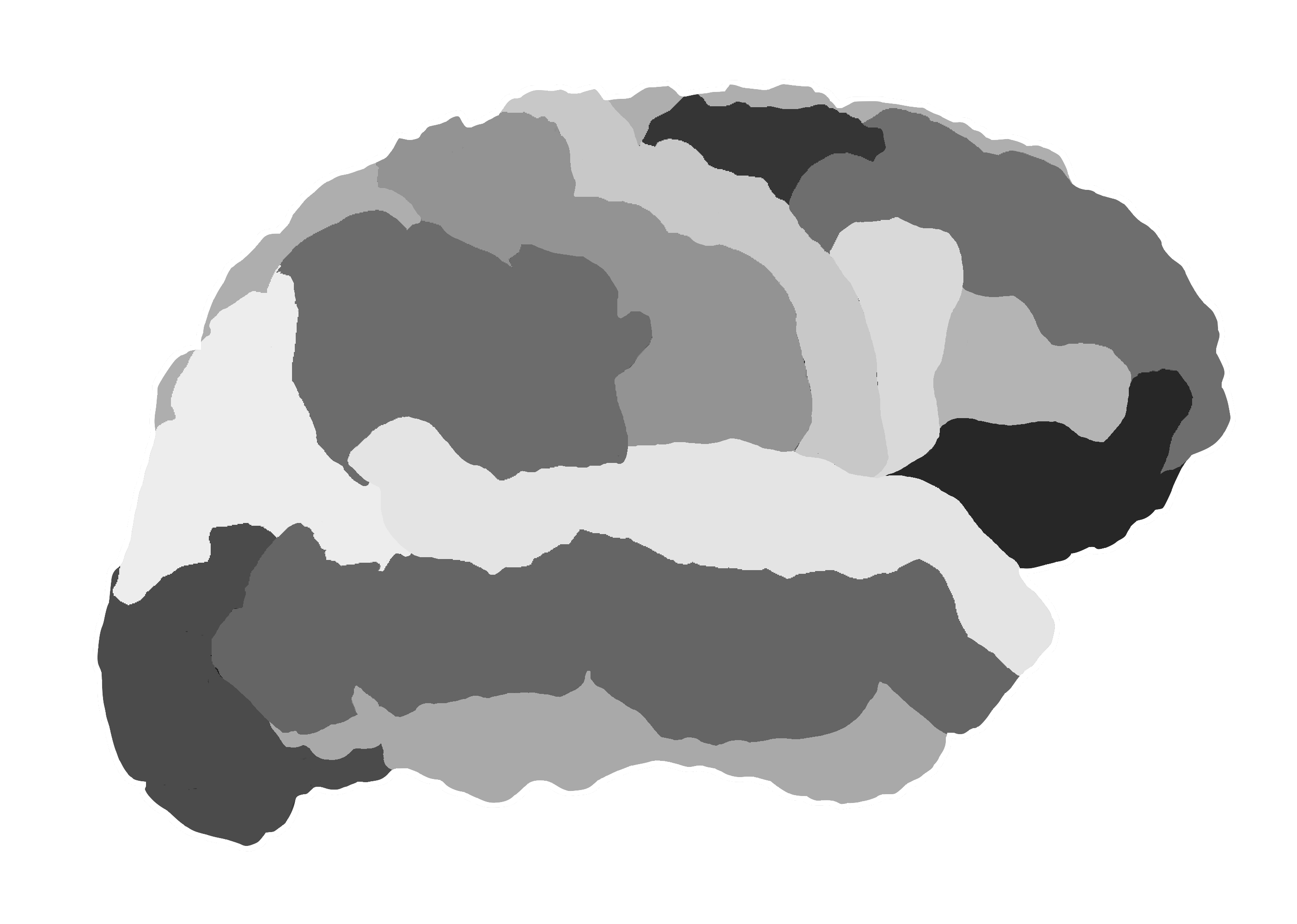 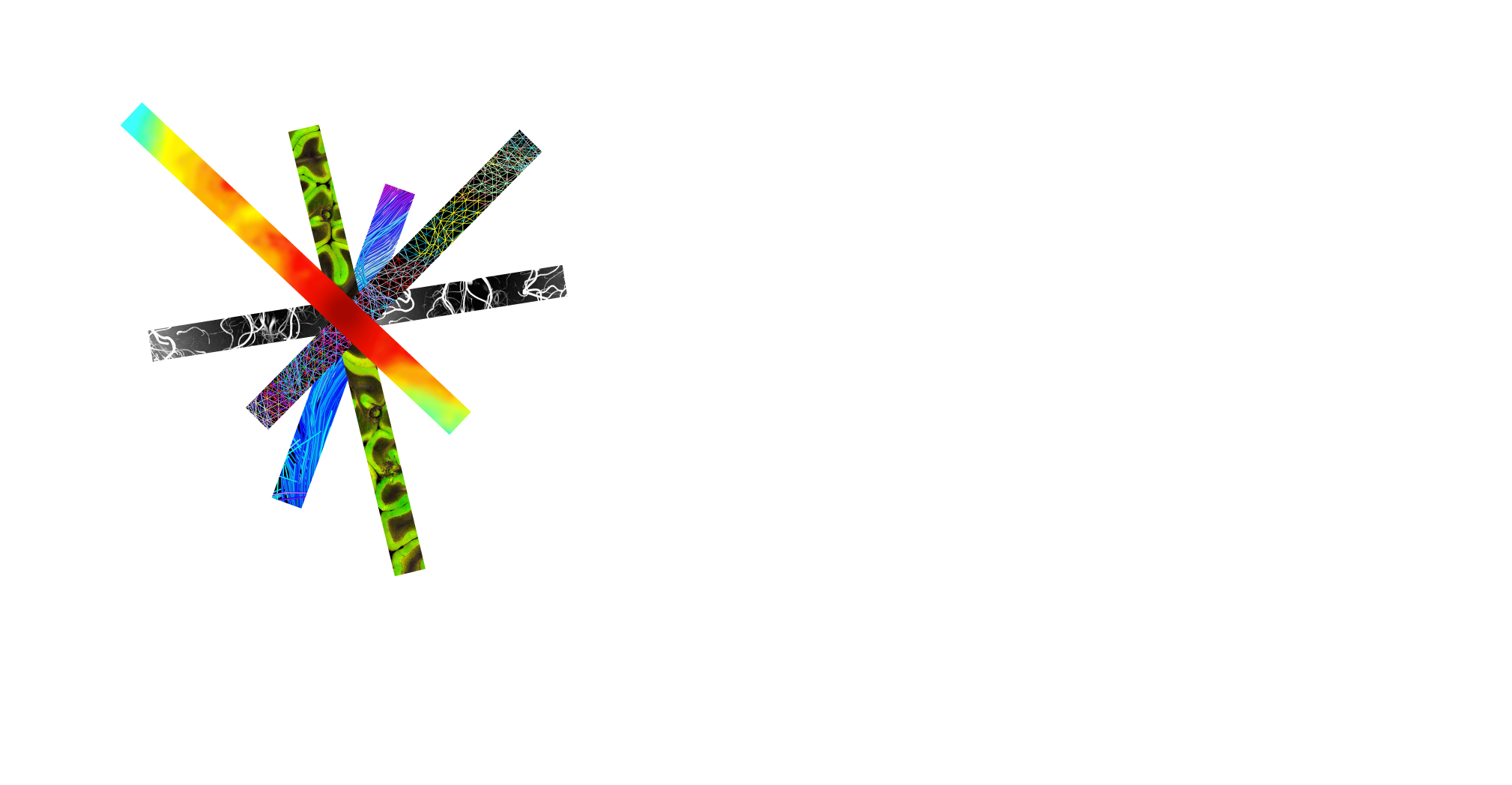 Automatic Cortical Parcellation
Map to individual
through spherical registration
Fine-tune based on
individual anatomy
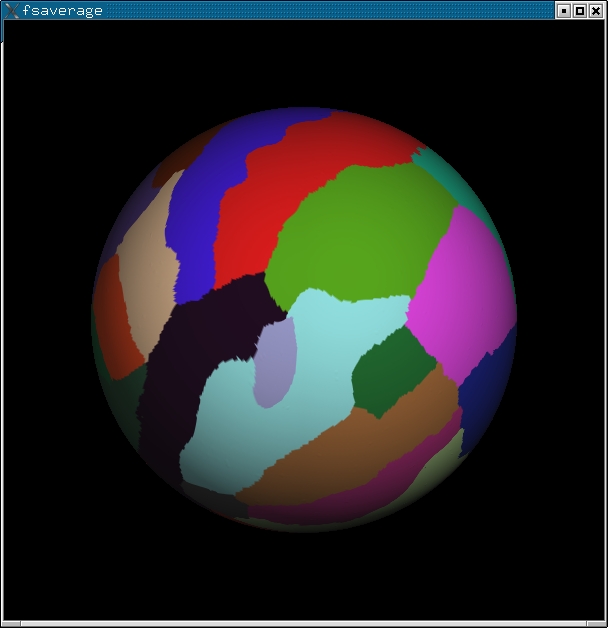 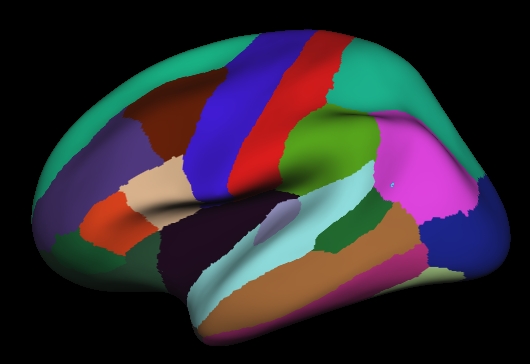 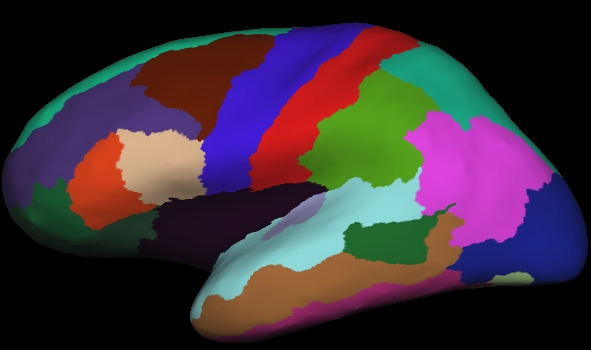 Spherical Atlas based on manual labeling
Note: Similar methodology to volume labeling
39
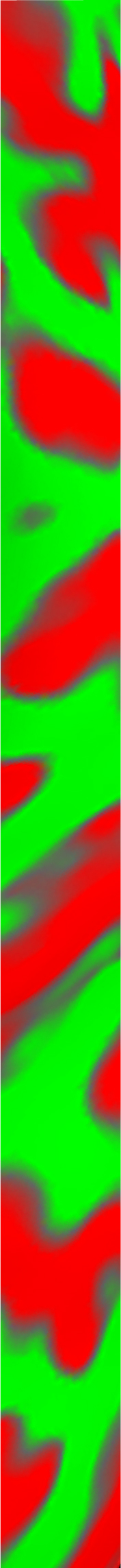 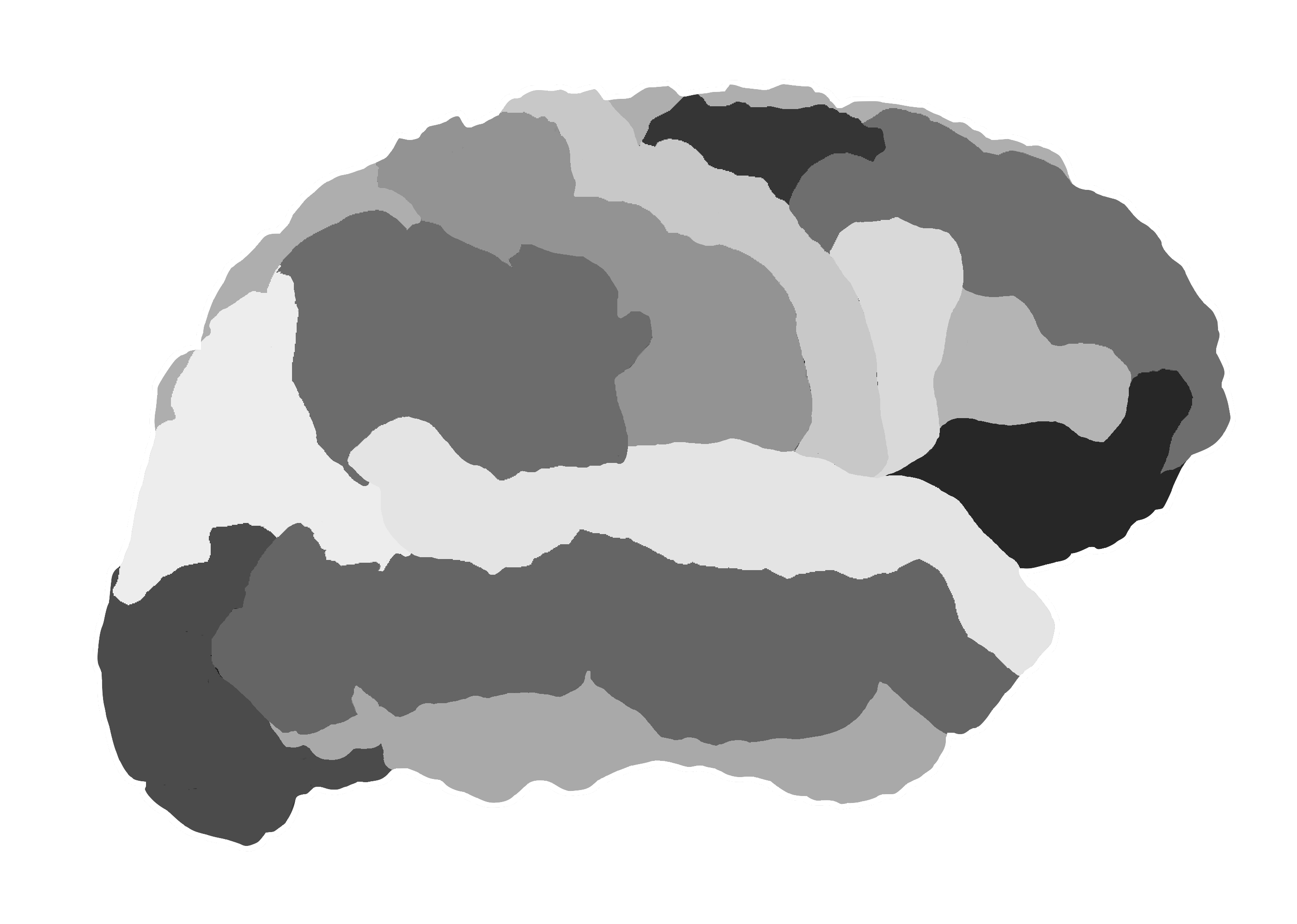 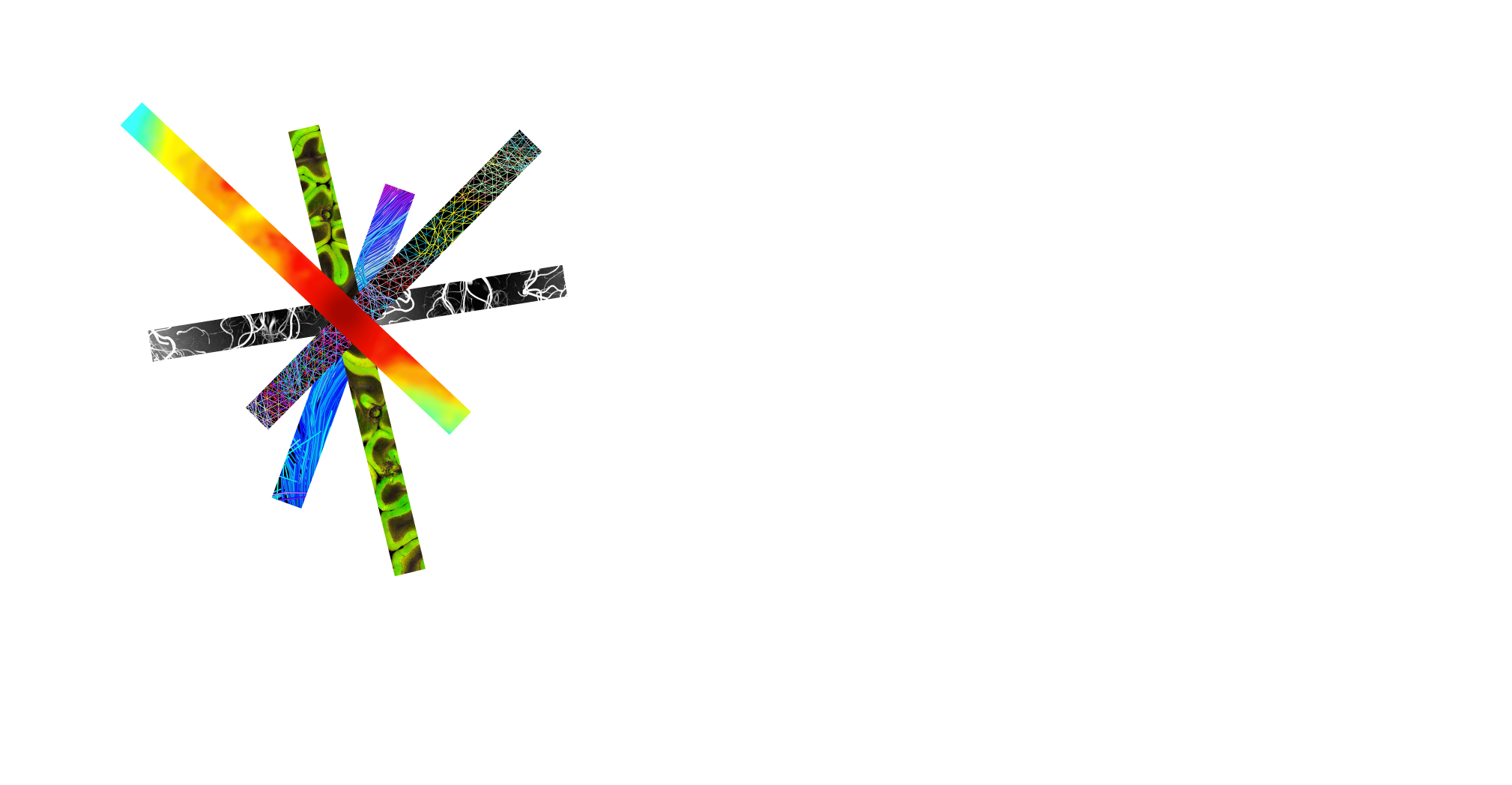 Surface Overlays
Value for each vertex
Color indicates value (grayscale, red/green, heat, color table)
Rendered on any surface
fMRI/stats maps too
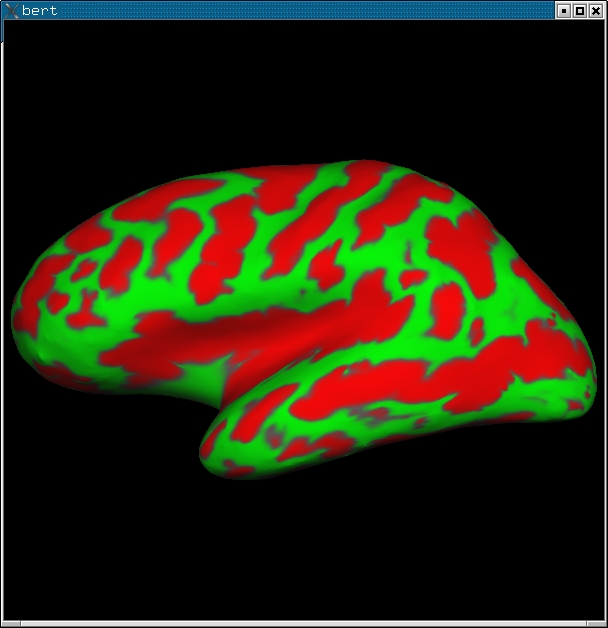 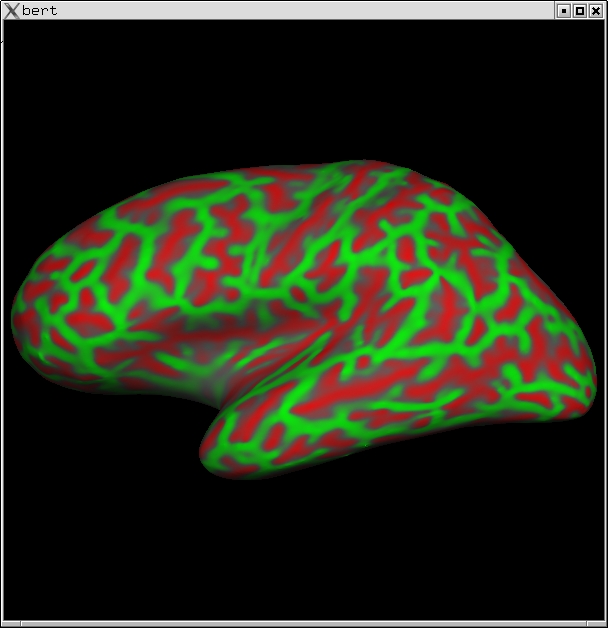 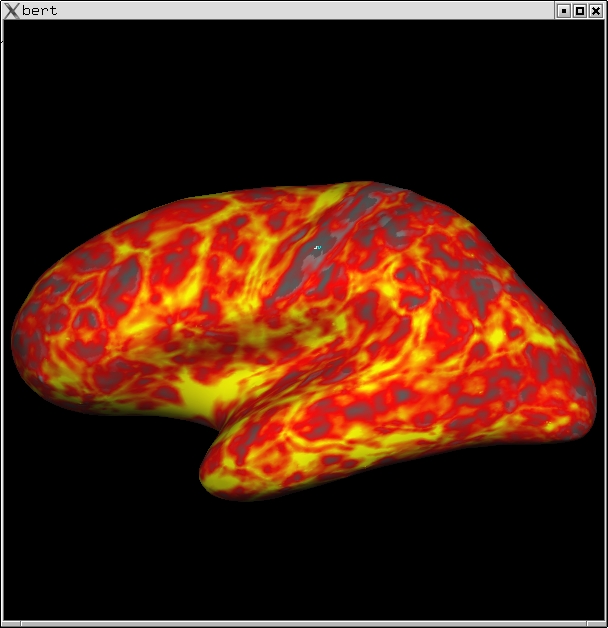 lh.sulc on inflated
lh.curv on inflated
lh.thickness on inflated
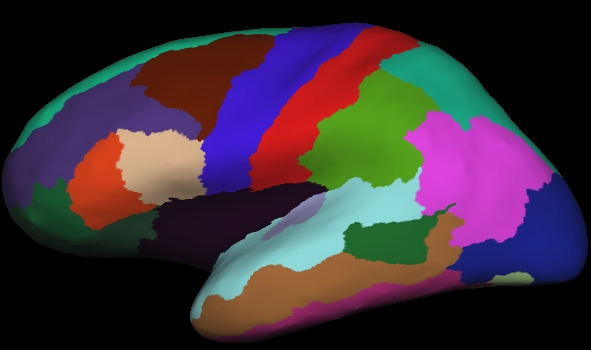 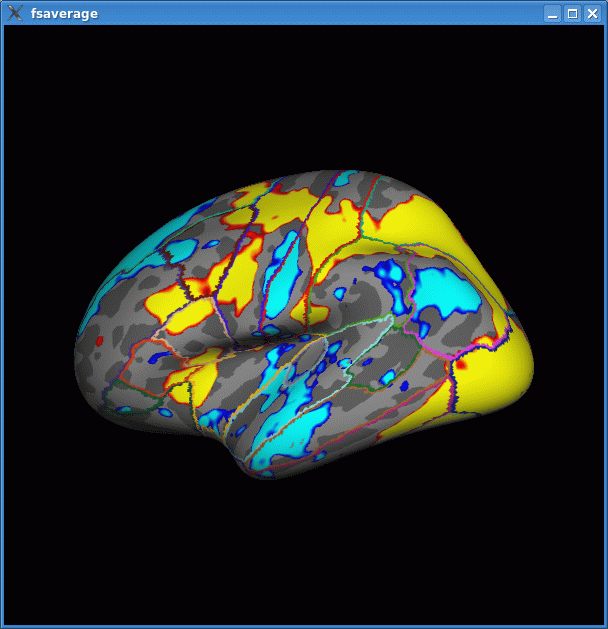 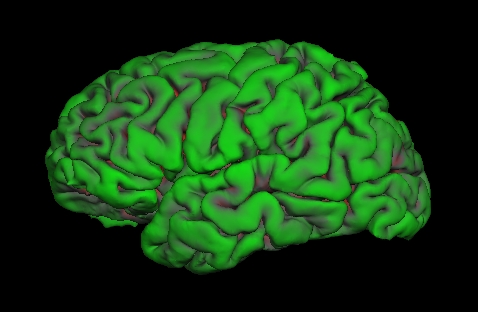 lh.sulc on pial
lh.aparc.annot on inflated
fMRI on inflated
40
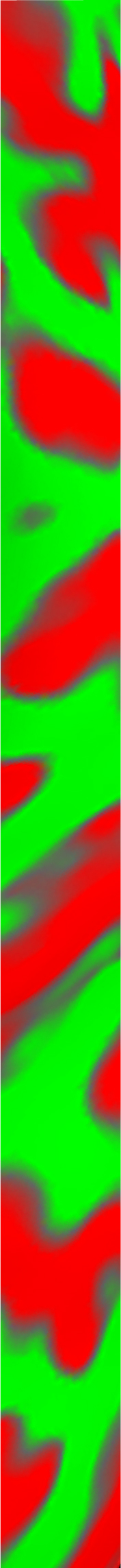 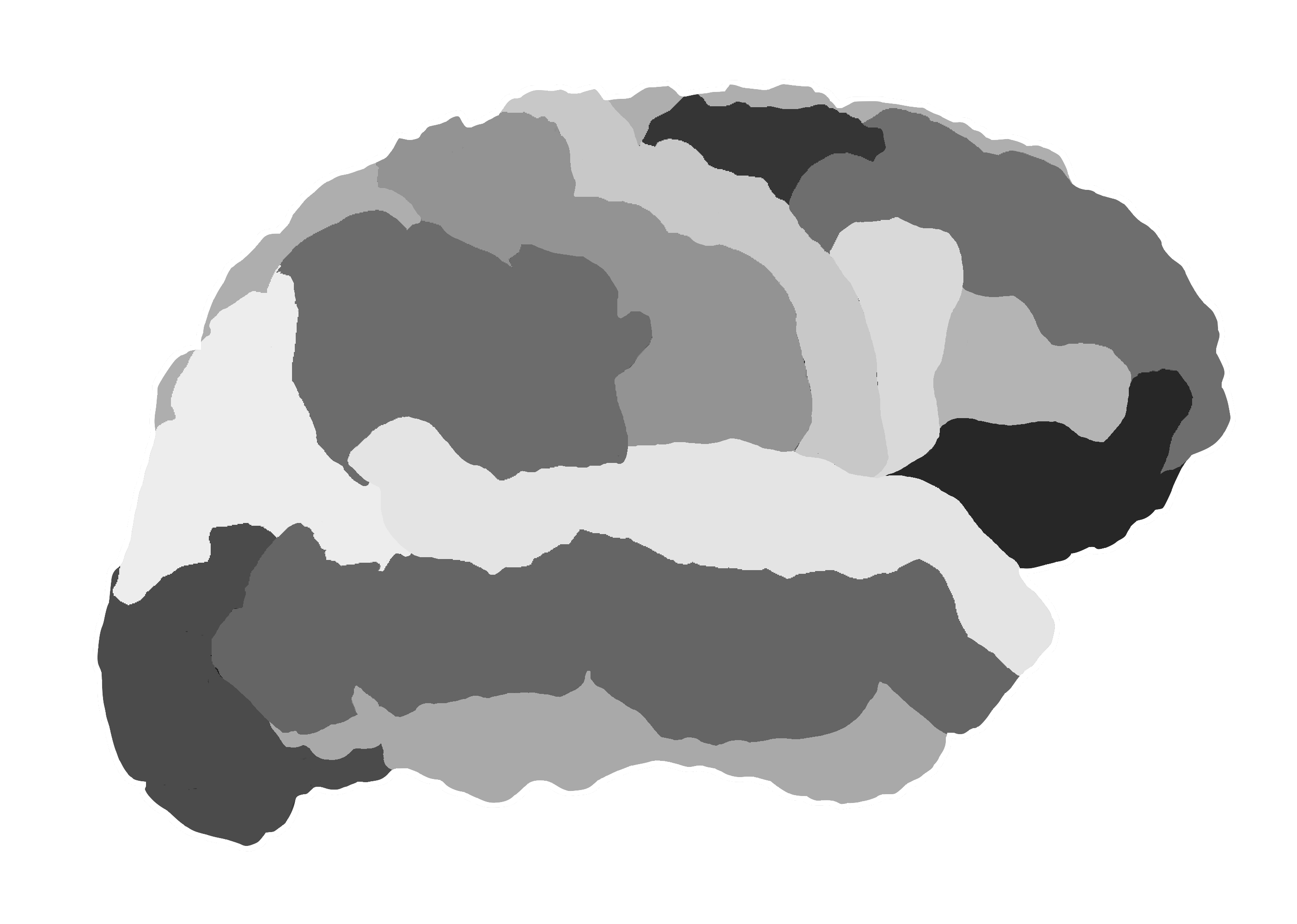 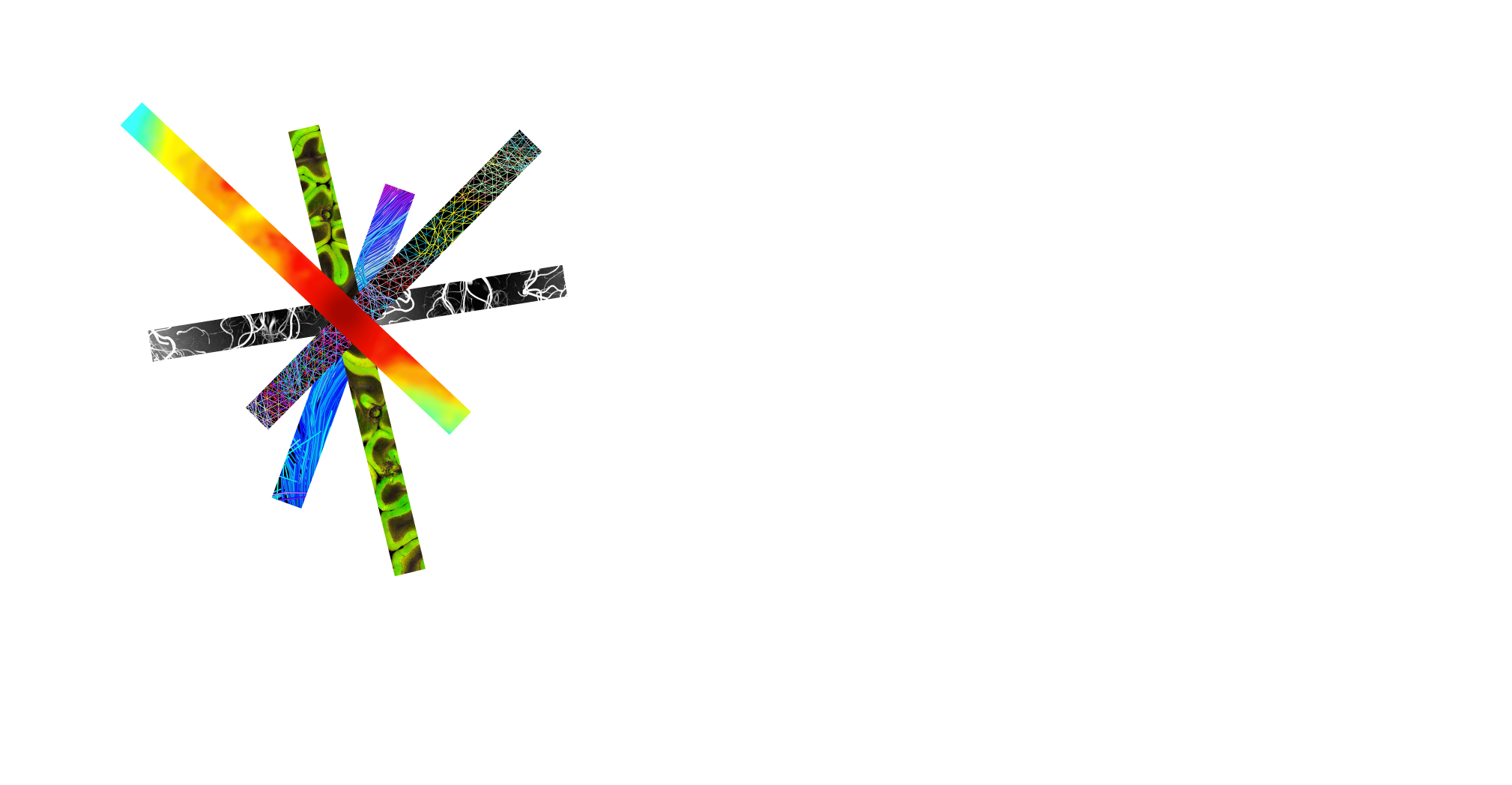 Talk Overview
Overview of the recon-all streamline
Specifics about the input image
Recon-all command breakdown
Introduction to subject directories and output files
(select) Streamline details
Brief overview of statistics
Where to find help
41
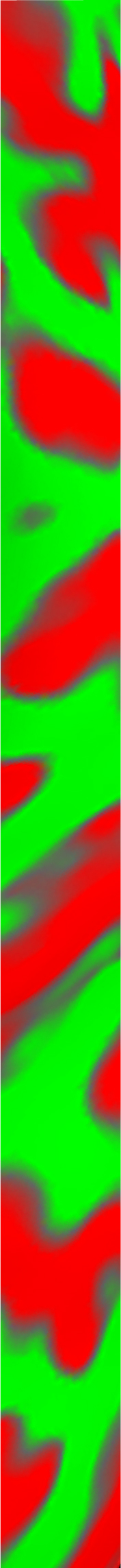 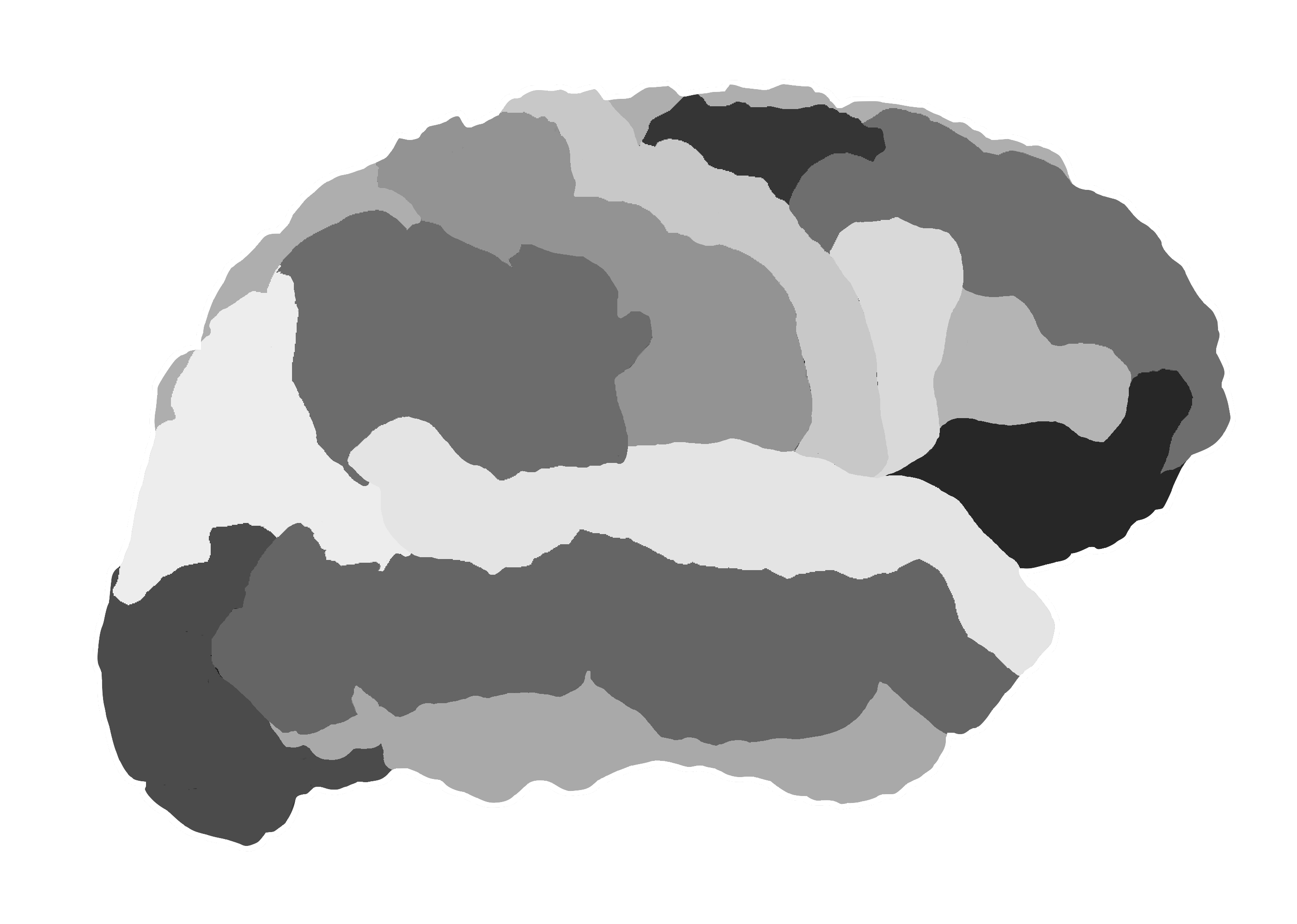 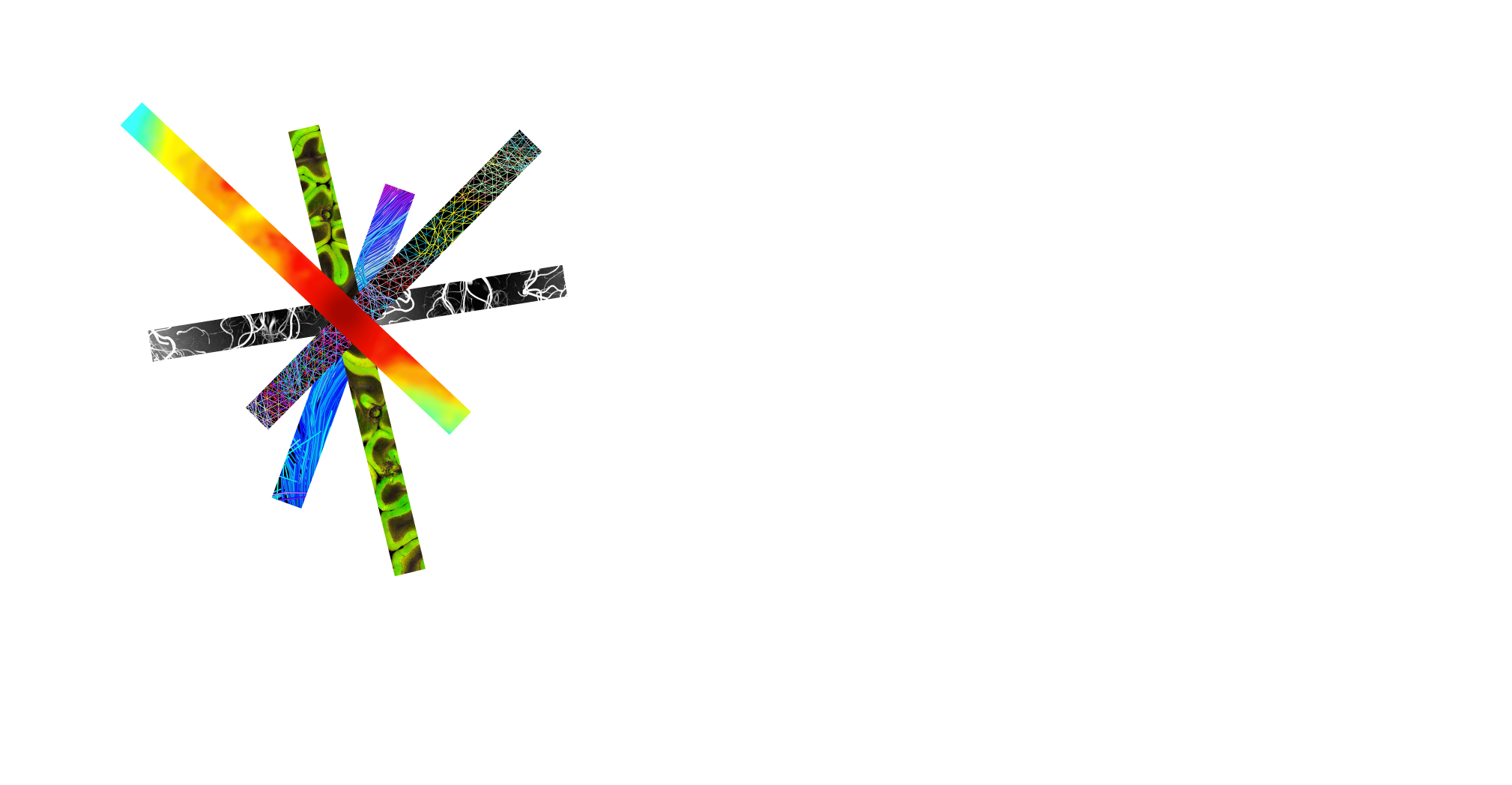 ROI Summaries
aseg.stats – subcortical volumetric stats
wmparc.stats – white matter segmentation volumetric stats
lh.aparc.stats – left hemi Desikan/Killiany surface stats
rh.aparc.stats – right hemi Desikan/Killiany surface stats
lh.aparc.a2009.stats – left hemi Destrieux 
rh.aparc.a2009.stats – right hemi Destrieux
Index SegId NVoxels Volume_mm3 StructName normMean normStdDev normMin normMax normRange  
  1   1              0             0.0  Left-Cerebral-Exterior                 0.0000      0.0000     0.0000     0.0000          0.0000 
  2   2    265295   265295.0  Left-Cerebral-White-Matter    106.6763      8.3842    35.0000   169.0000   134.0000 
  3   3    251540   251540.0  Left-Cerebral-Cortex                 81.8395    10.2448    29.0000   170.0000   141.0000 
  4   4        7347       7347.0  Left-Lateral-Ventricle               42.5800    12.7435    21.0000     90.0000     69.0000 
  5   5          431         431.0  Left-Inf-Lat-Vent                      66.2805    11.4191    30.0000     95.0000     65.0000 
  6   6              0             0.0  Left-Cerebellum-Exterior           0.0000       0.0000     0.0000       0.0000       0.0000 
….
Generating spreadsheets of group data
asegstats2table --help
aparcstats2table --help
42
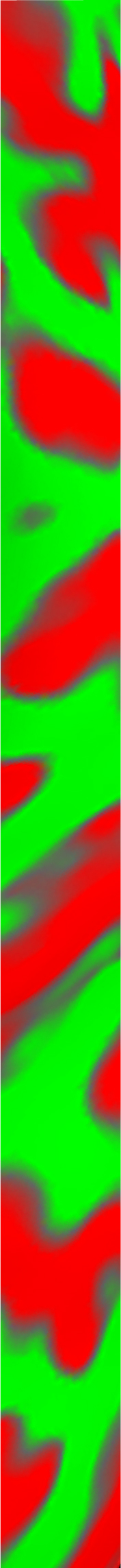 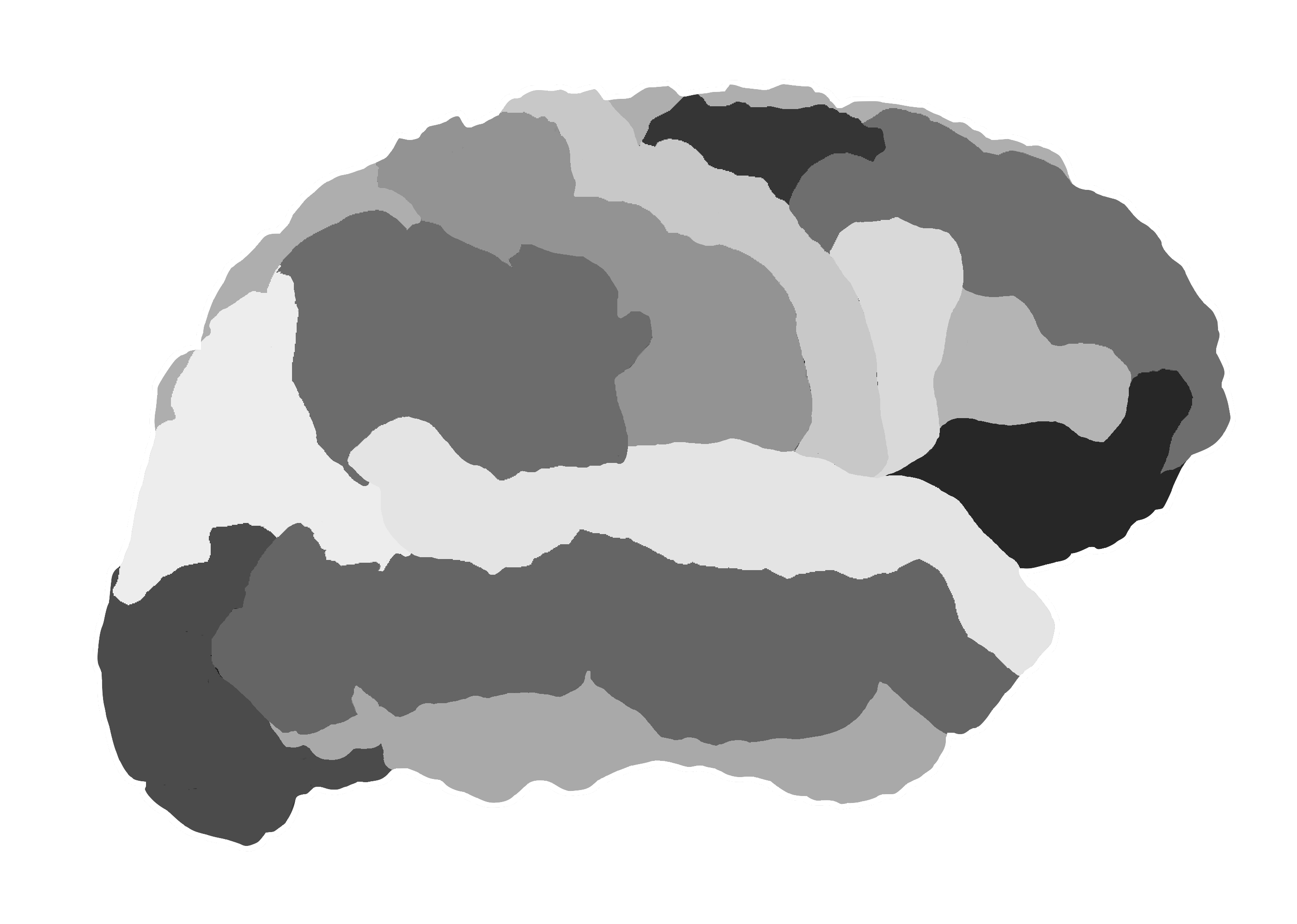 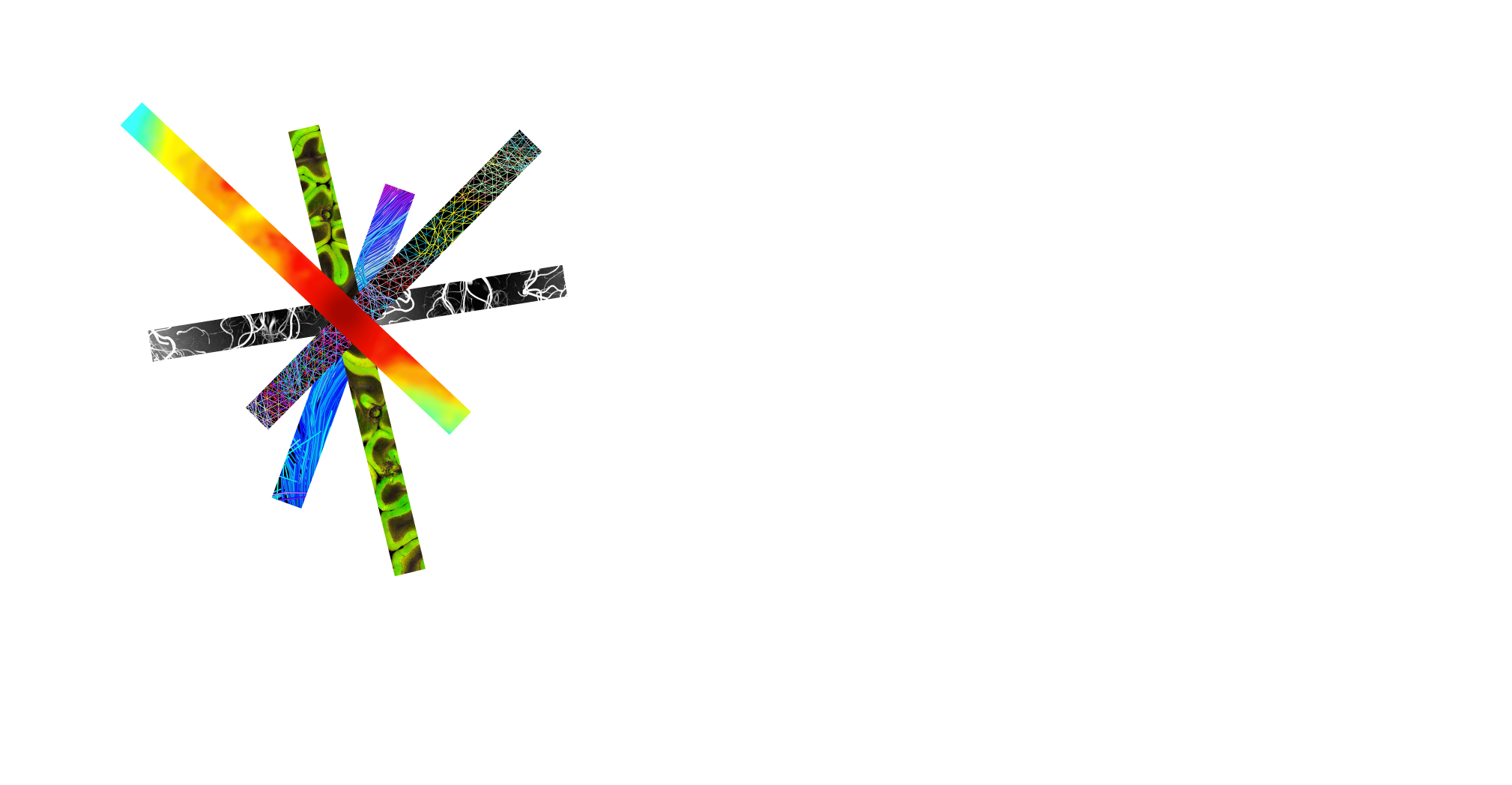 ROI Summaries
During this course you will learn how to
Using alternate atlases
Hippocampal subfields, thalamic nuclei, brainstem
Manipulating ROIs
Making new *.stats files
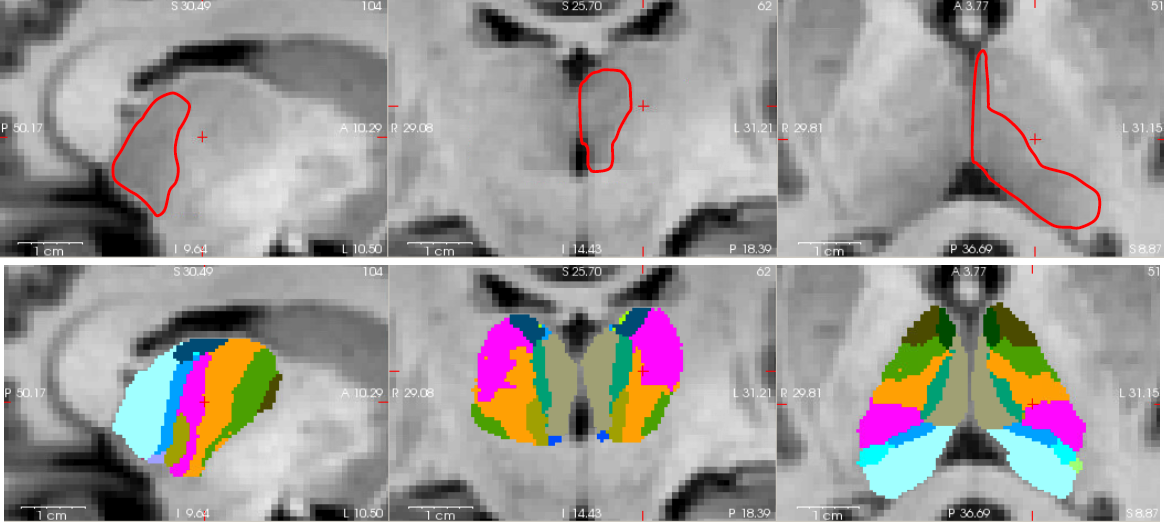 43
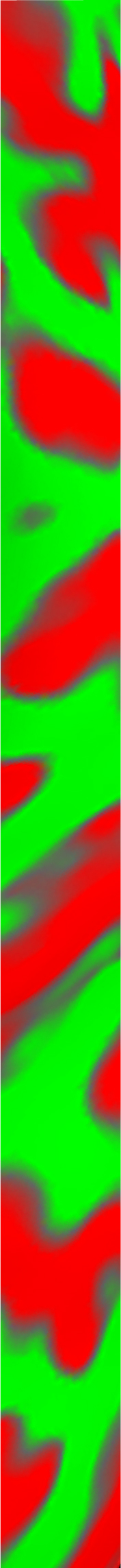 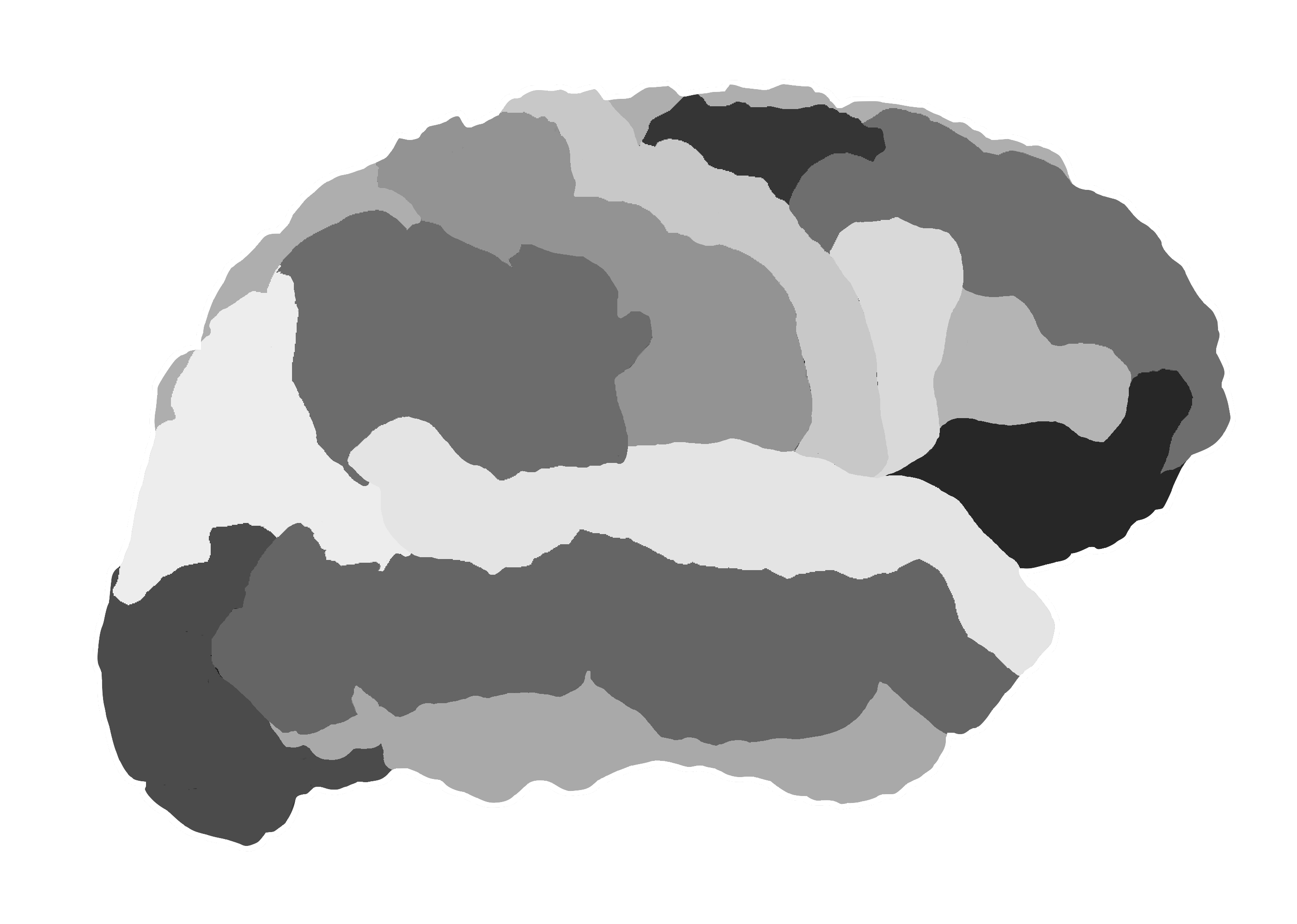 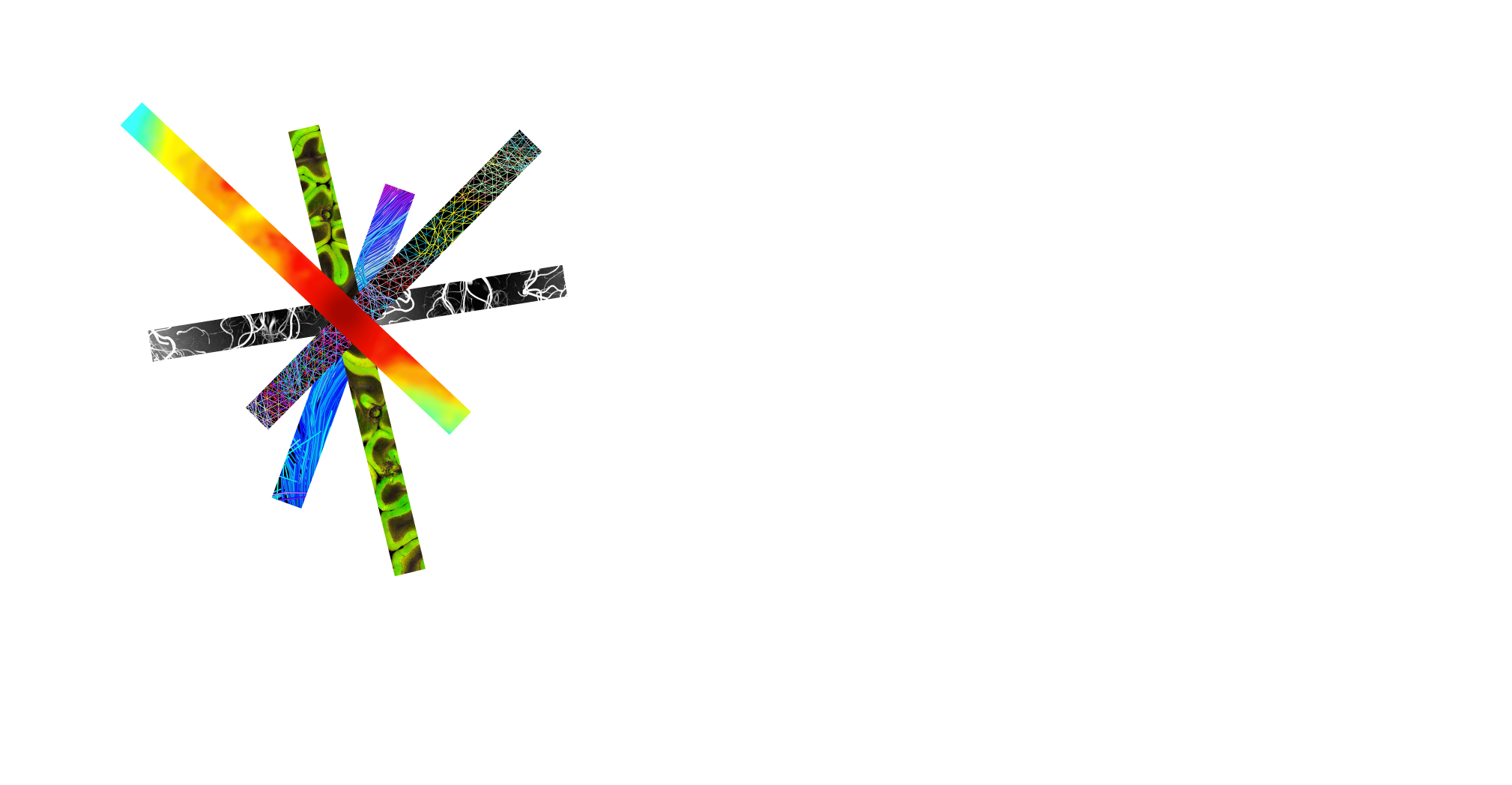 Quick Overview
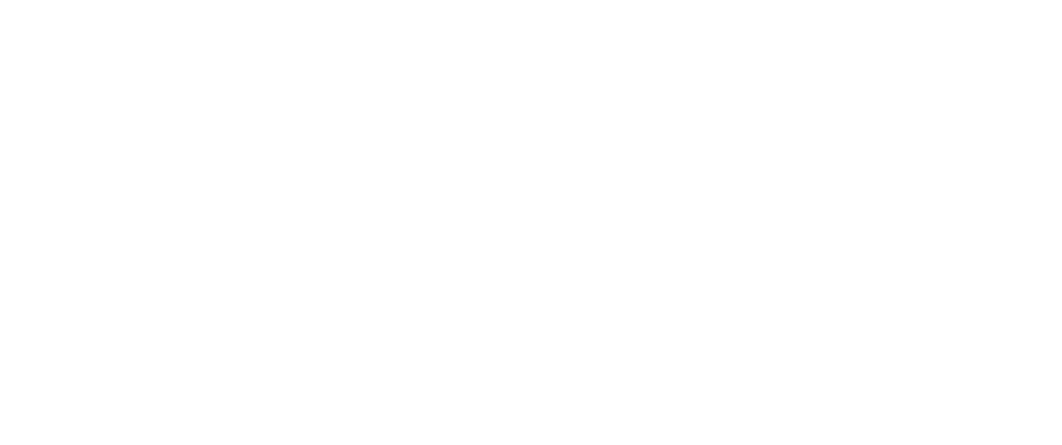 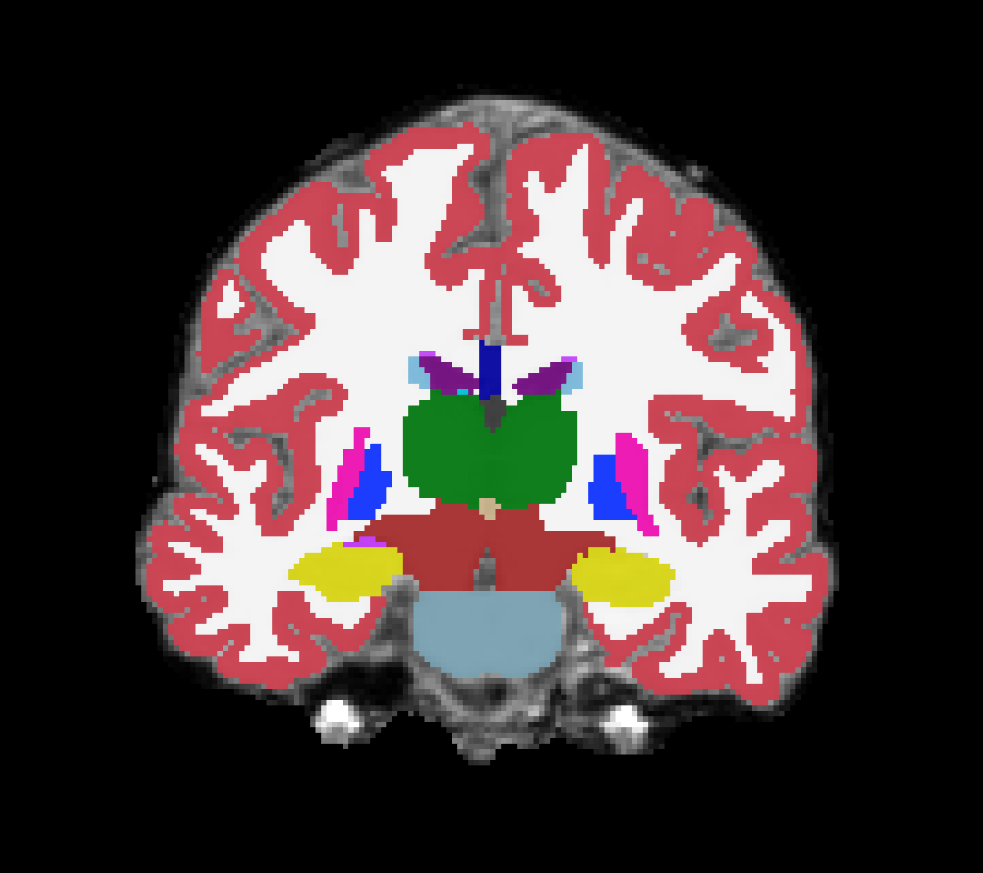 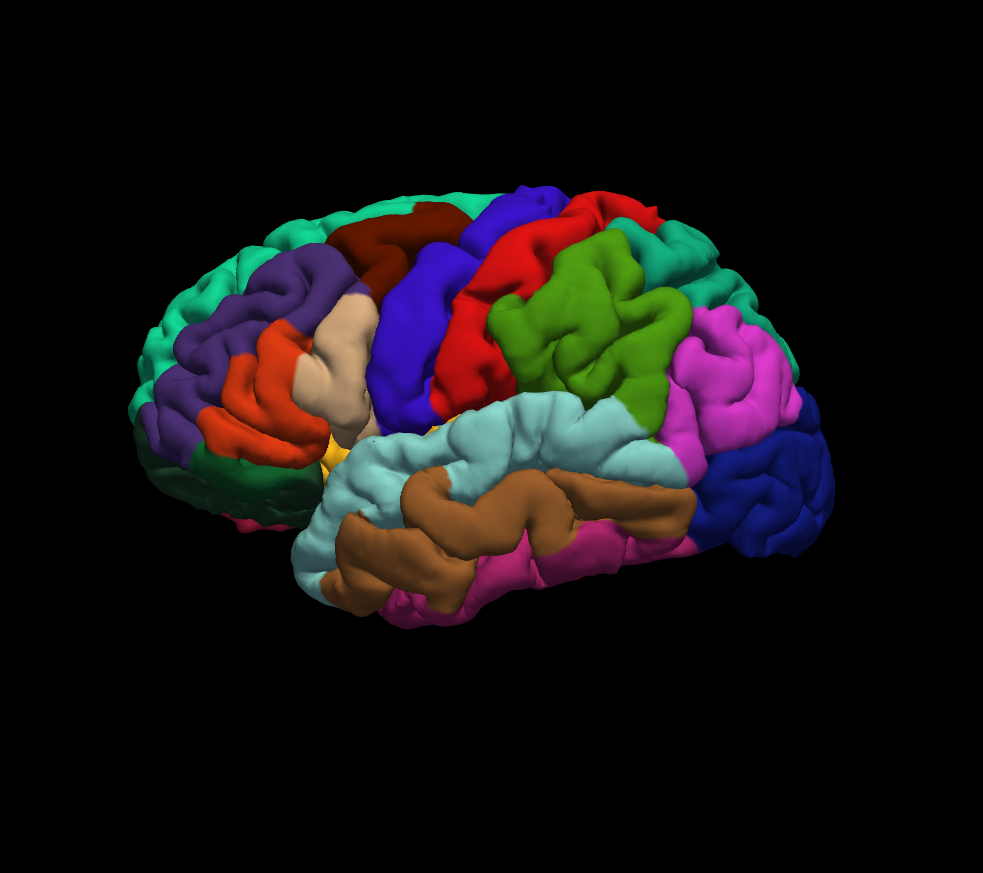 aseg.stats
?h.aparc.stats
…
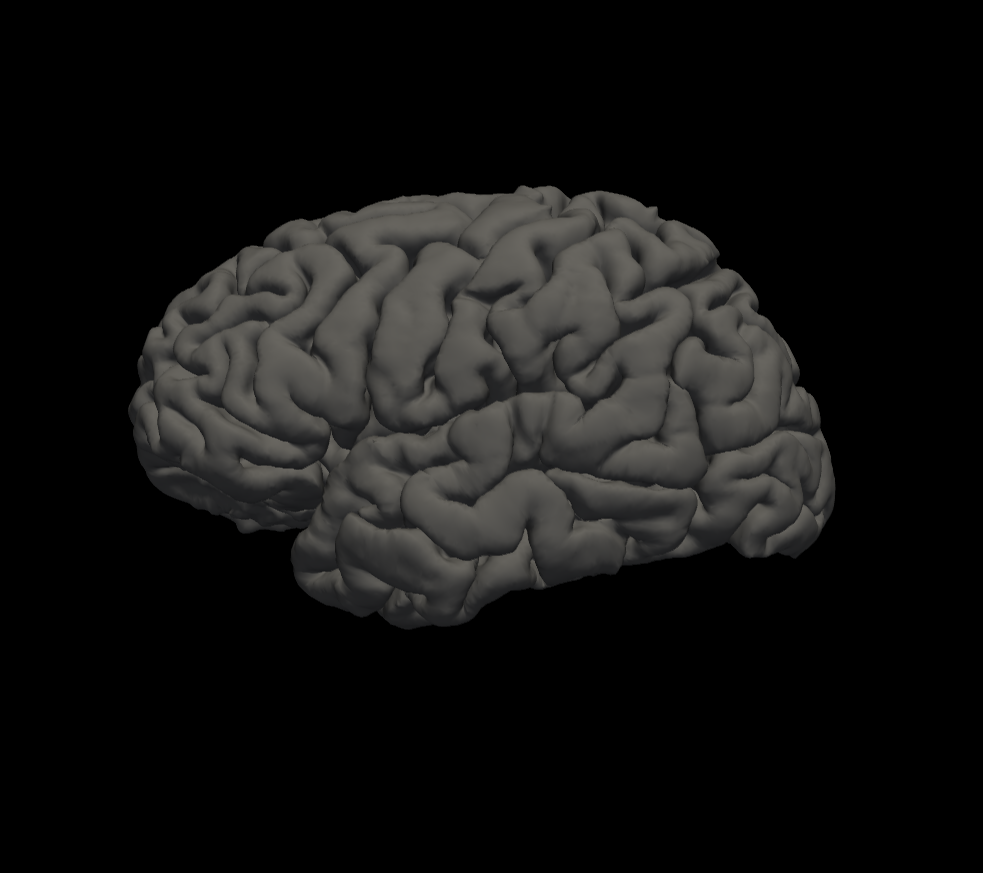 recon-all.log
recon-all.done
recon-all.error
44
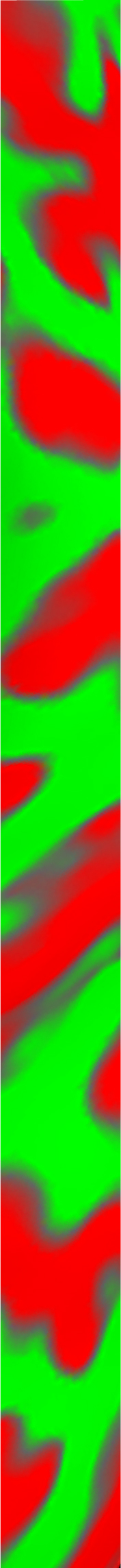 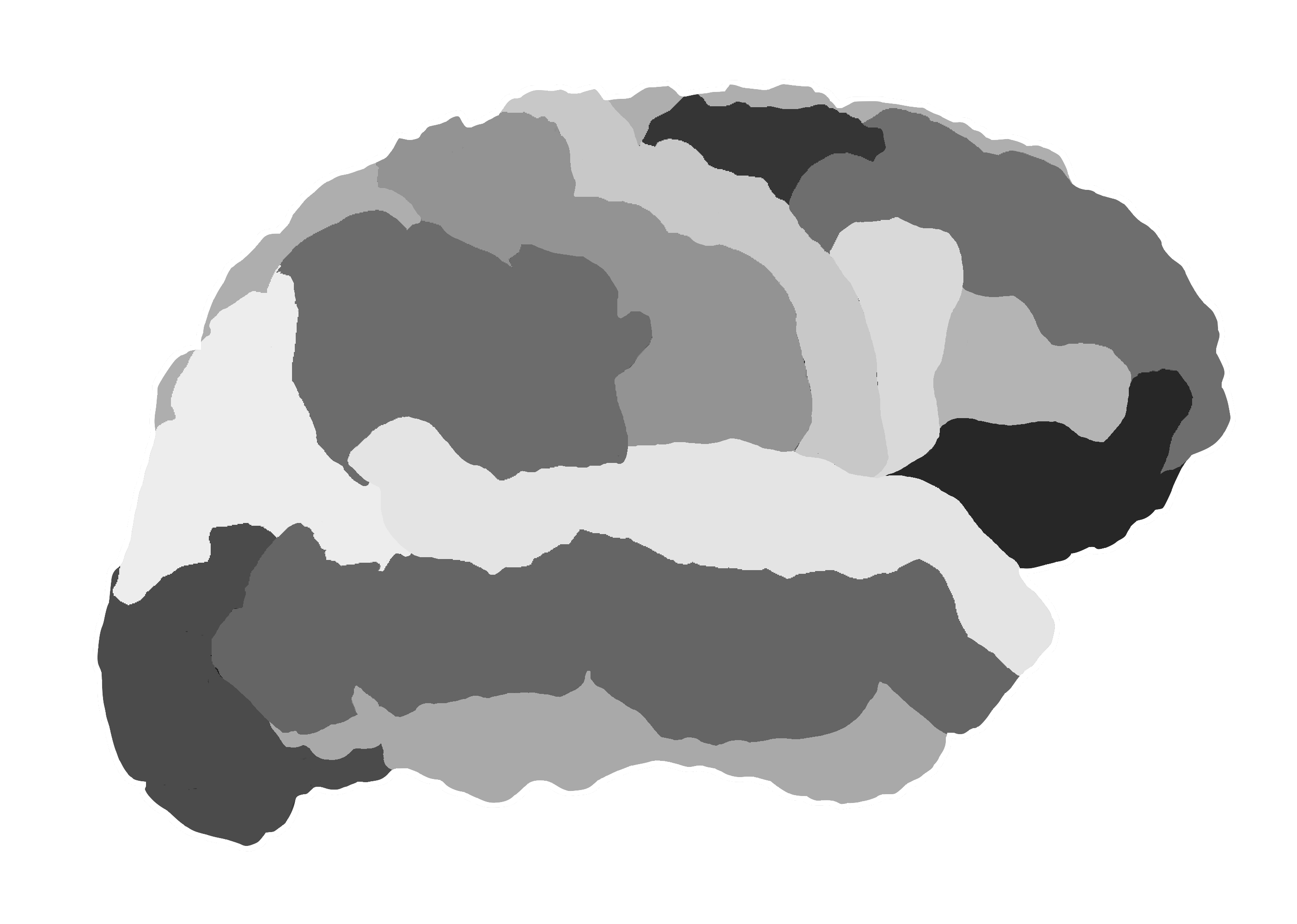 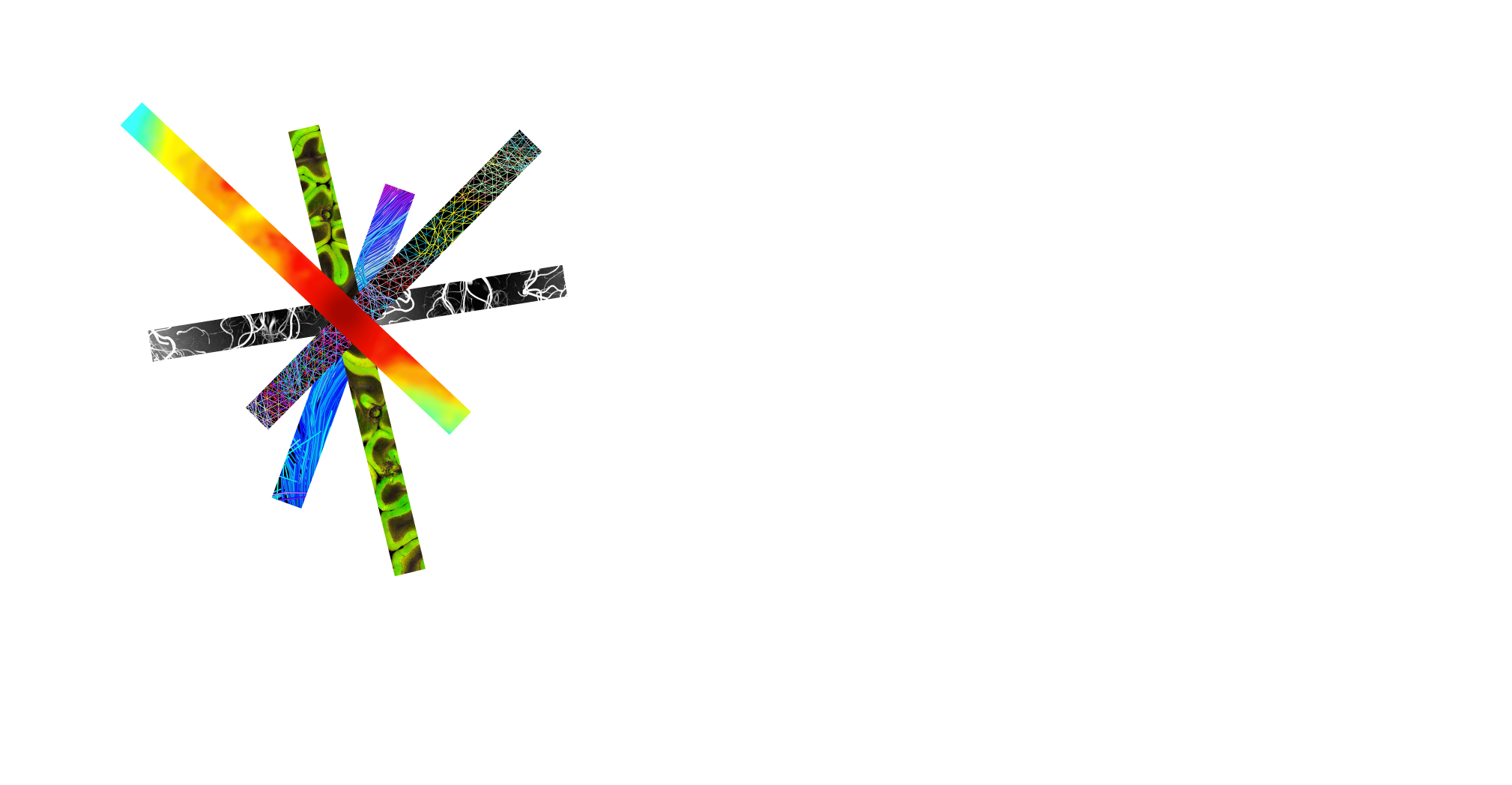 Talk Overview
Overview of the recon-all streamline
Specifics about the input image
Recon-all command breakdown
Introduction to subject directories and output files
(select) Streamline details
Brief overview of statistics
Where to find help
45
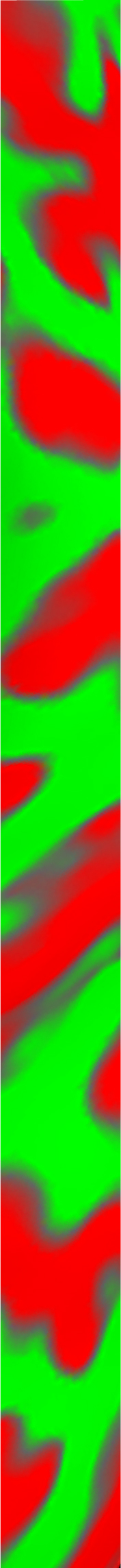 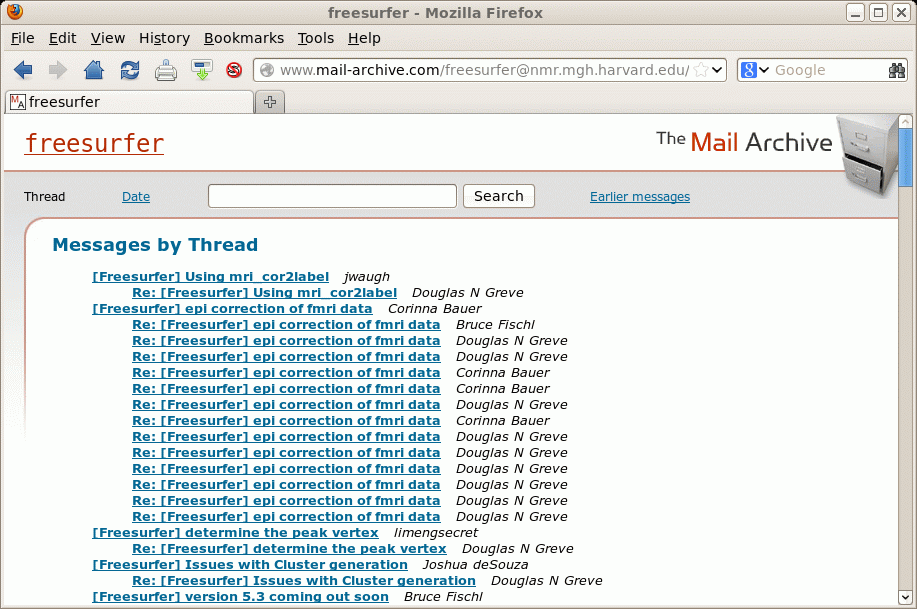 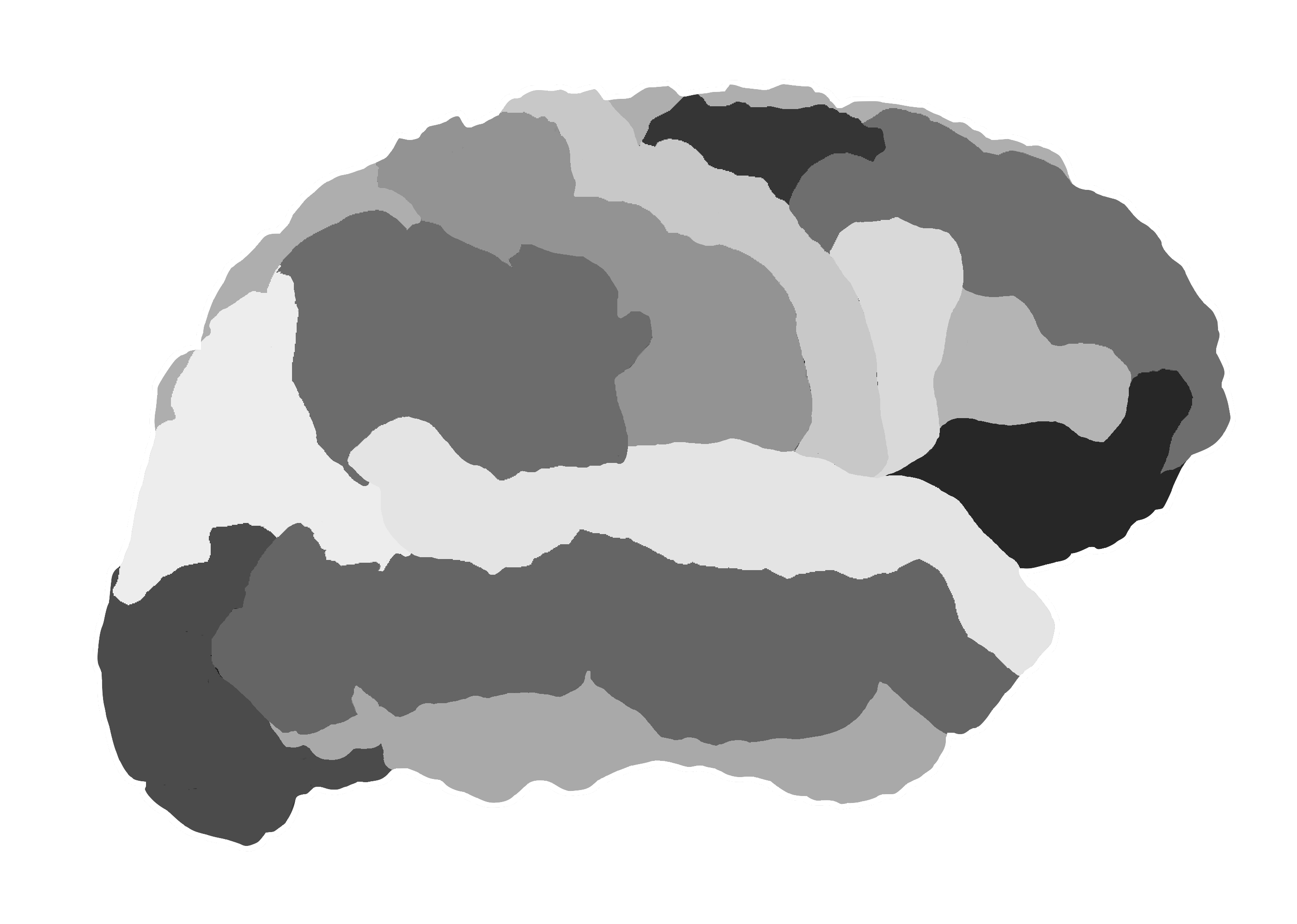 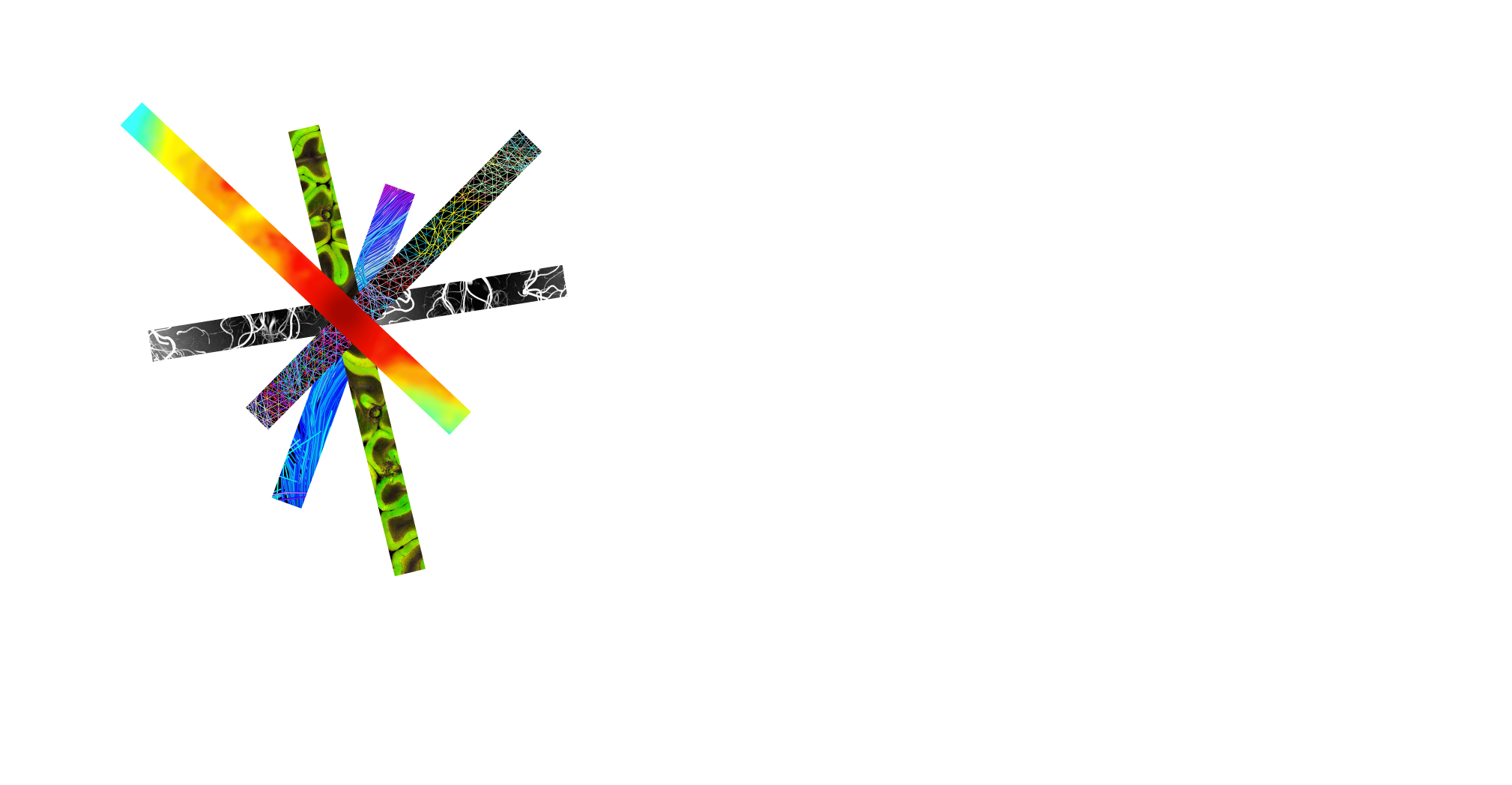 Getting Your Questions Answered
WIKI
Mail Archive
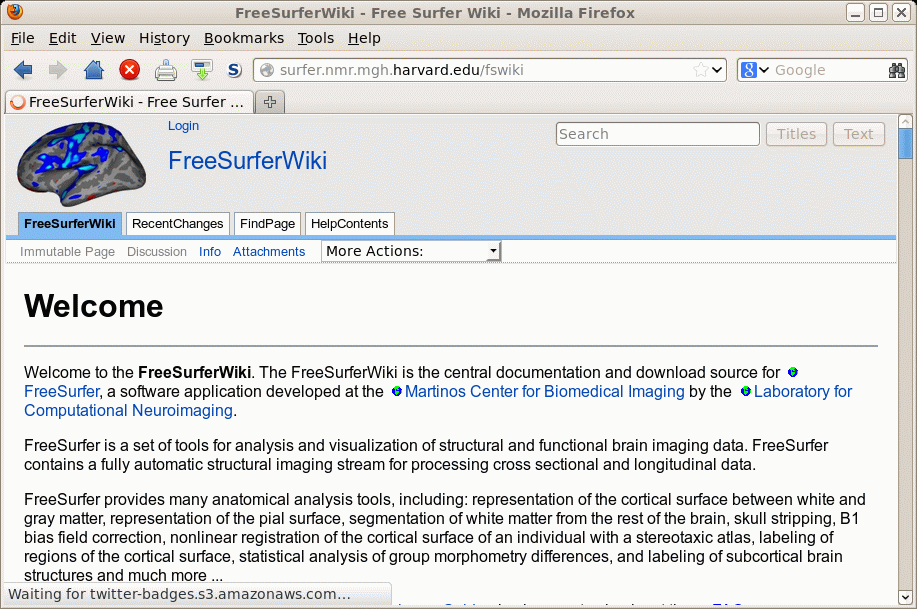 SEND US YOUR QUESTIONS
COMMAND HELP
freesurfer@nmr.mgh.harvard.edu
(Attach recon-all.log)
recon-all –help
mri_convert -help
46
[Speaker Notes: Continue with the Tutorials: Analyzing the Individual Subject Part and Part 2

The next live lecture is on Wednesday at 3:00PM ET on Intro to FreeView and working with data followed by ROI Analysis at 4:00PM ET.]
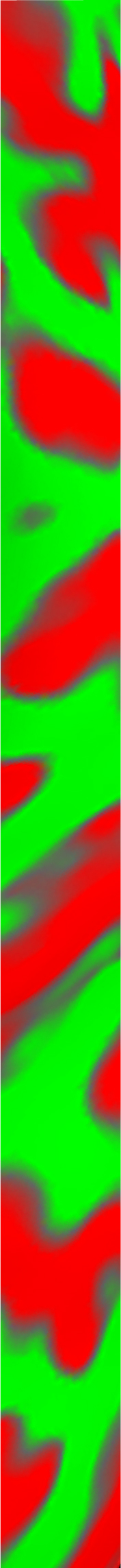 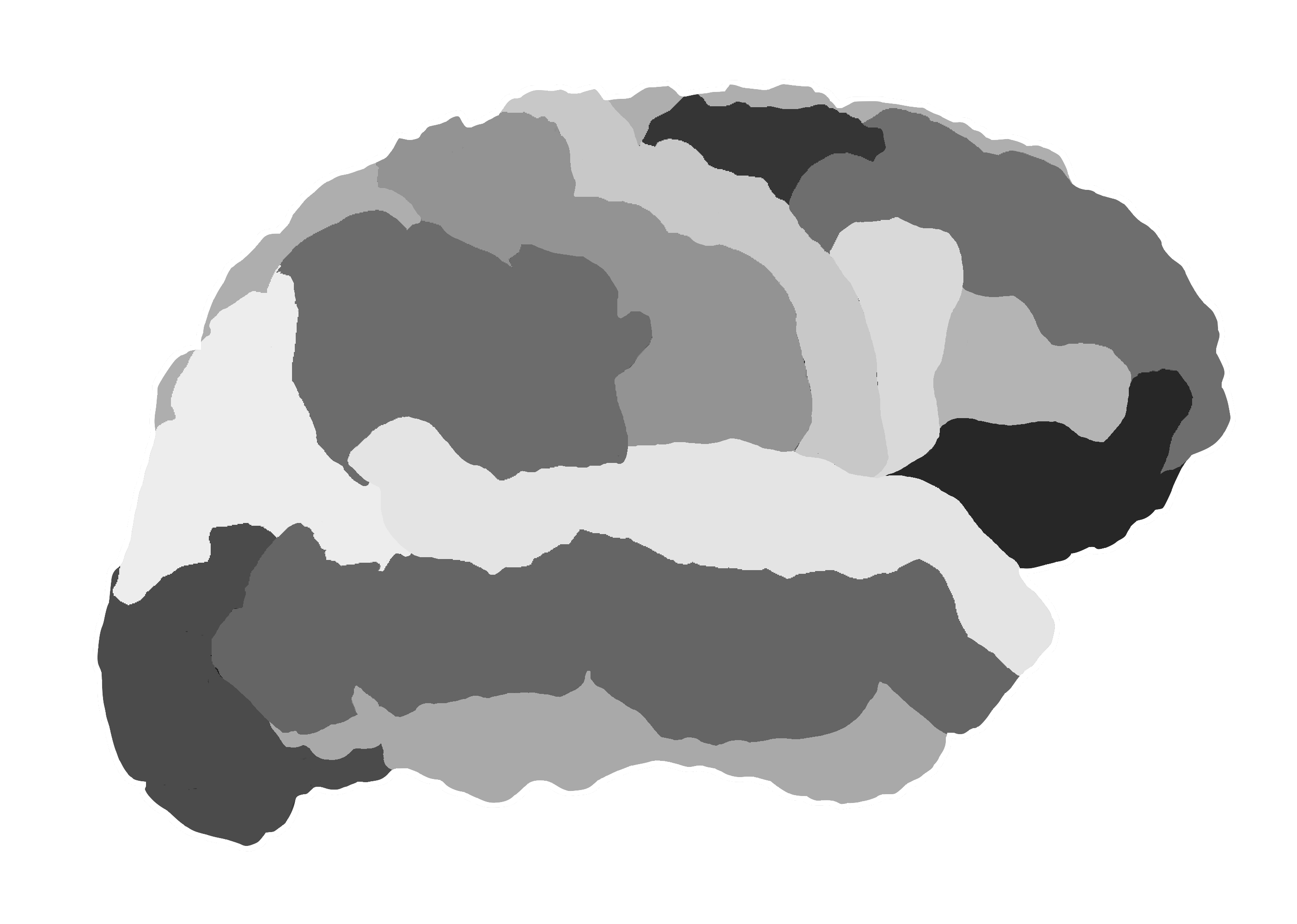 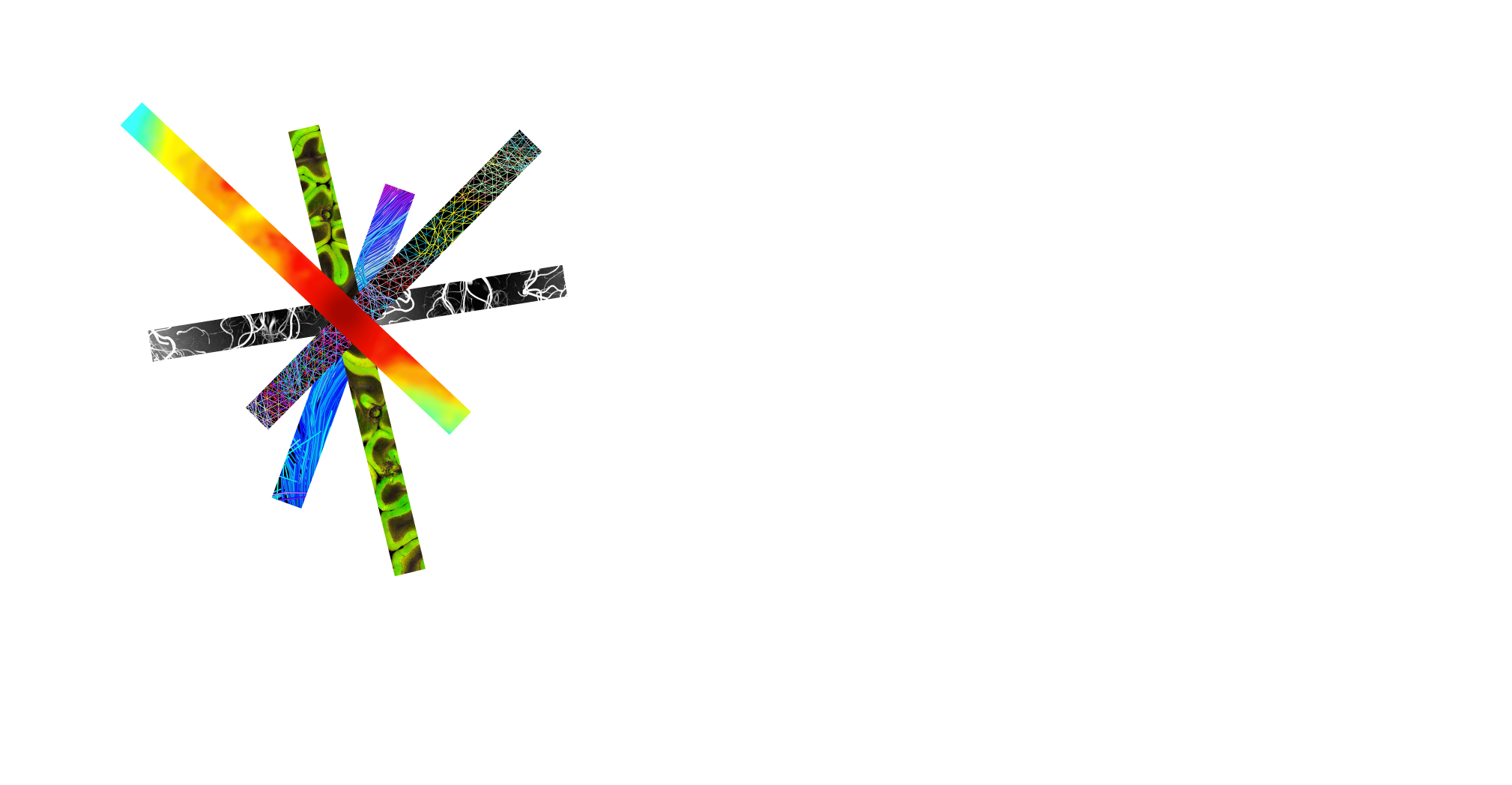 Thank You!
Bram Diamond
brdiamond@mgh.harvard.edu

FreeSurfer Help mailing list
freesurfer@nmr.mgh.harvard.edu

At-home FreeSurfer Course
https://surfer.nmr.mgh.harvard.edu/fswiki/TeachYourselfFreeSurfer
47
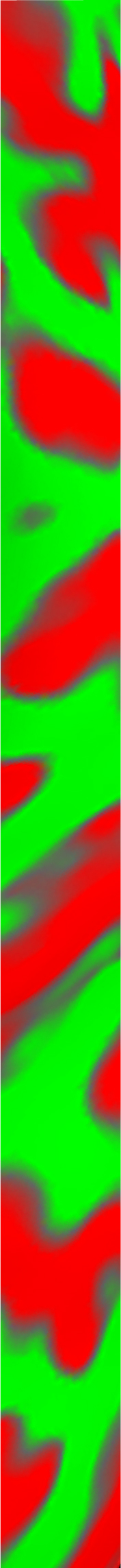 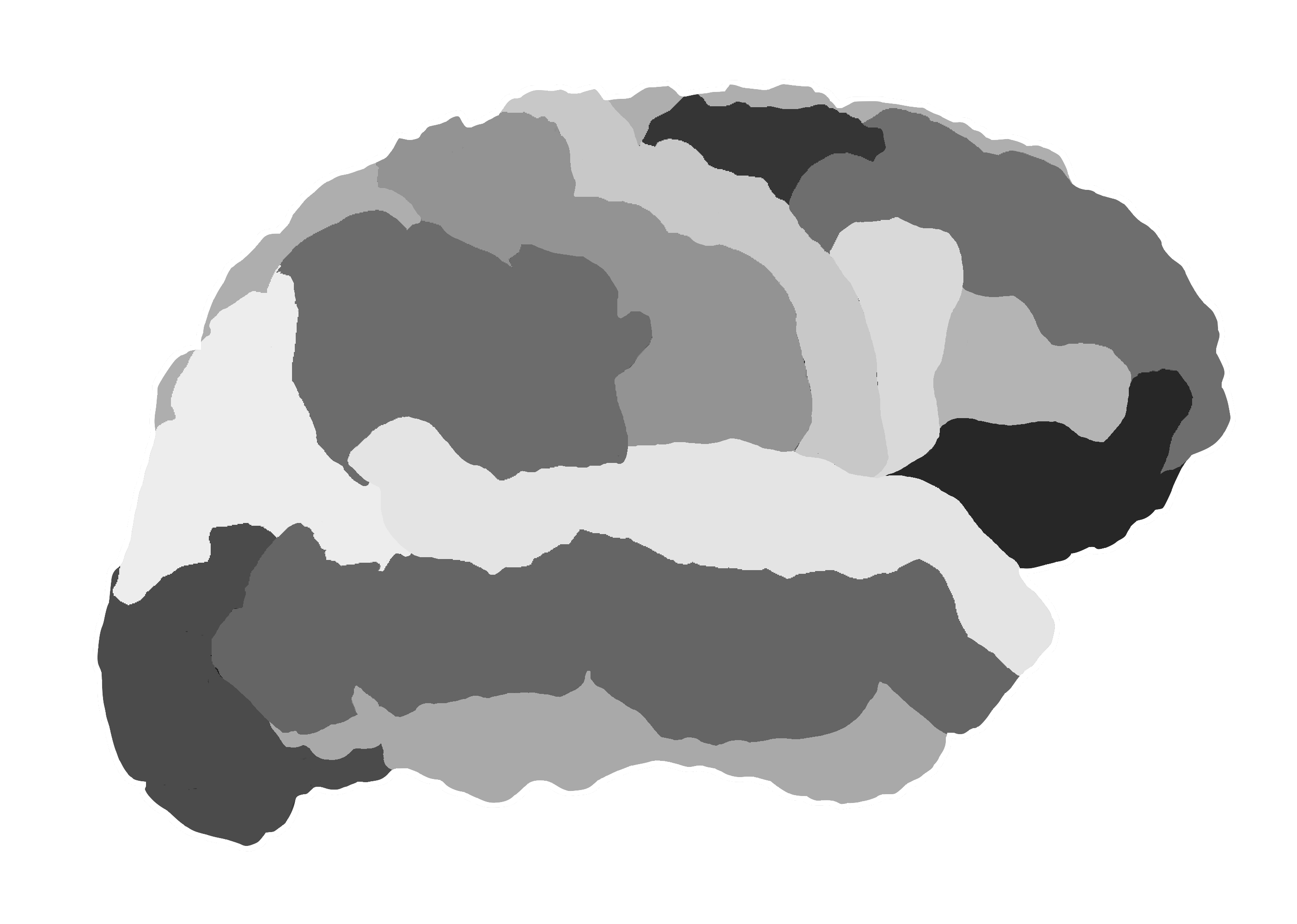 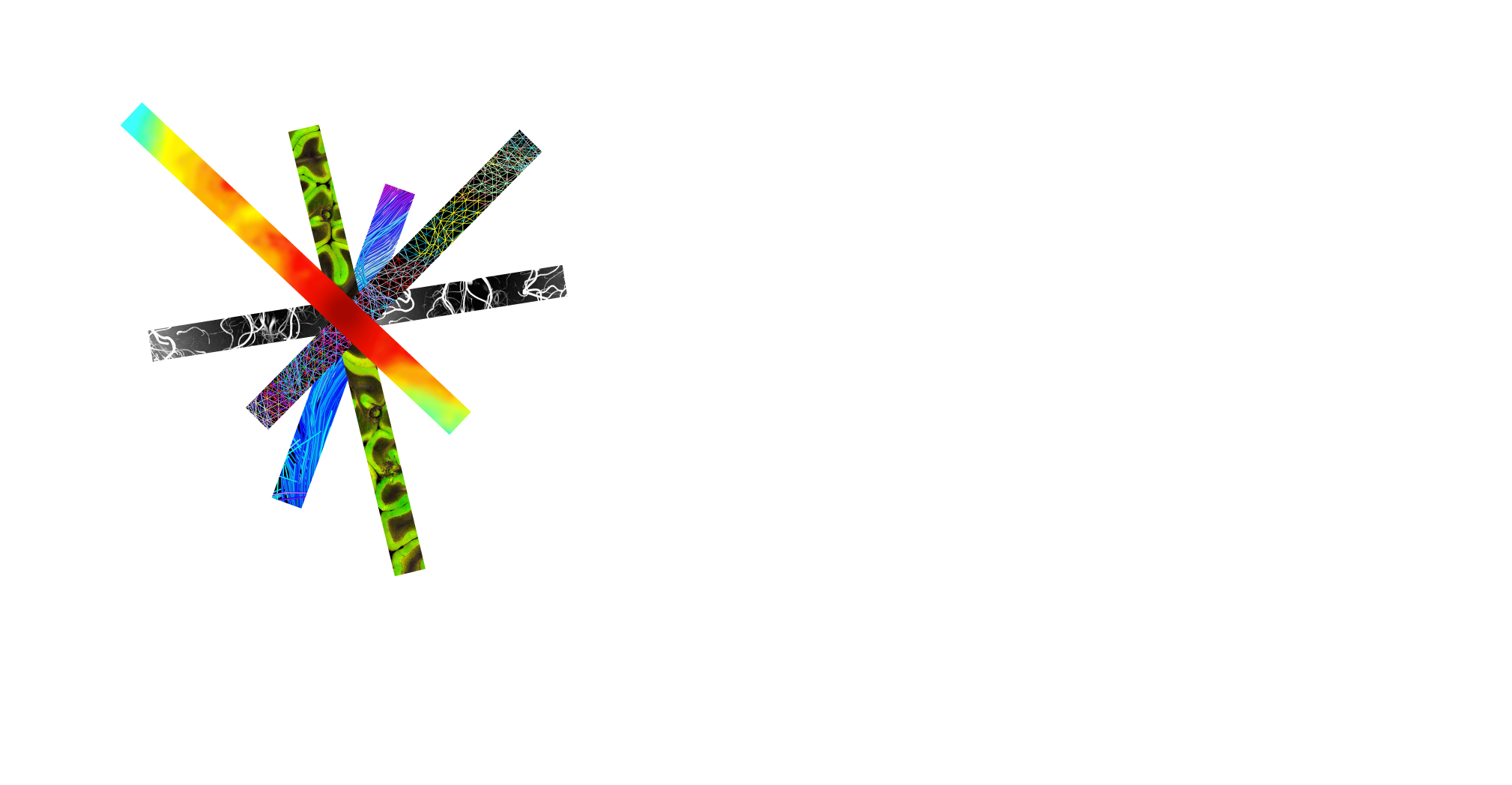 Additional Slides
48
mri
orig
rawavg.mgz
001.mgz  002.mgz
Motion correction and averaging
001.mgz
rawavg.mgz
+
002.mgz
bert
Does not change native resolution.
Usually only need one.
The stages of recon-all
-autorecon1
-autorecon2
-autorecon3
autorecon1
Surface Processing Stages (subjid/surf):
14. Tessellate (?h.orig.nofix)
15. Smooth1 
16. Inflate1
17. Sphere (?h.qsqhere)
18. Automatic Topology Fixer (?h.orig)
19. Final Surfs (?h.white ?h.pial ?.thickness)
20. Smooth2 (?h.smoothwm)
21. Inflate2 (?h.inflated)
22. Aseg Statistics (stats/aseg.stats)
23. Cortical Ribbon Mask (?h.ribbon.mgz)
24. Spherical Morph
25. Spherical Registration (?h.sphere.reg)
26. Map average curvature to subject
27. Cortical Parcellation (Labeling) 
28. Cortical Parcellation Statistics
29. Cortical Parcellation mapped to Aseg
30. White Matter Parcellation (wmparc.mgz)
Volumetric Processing Stages (subjid/mri):
1.  Motion Cor, Avg, Conform (orig.mgz)
2.  Non-uniform inorm (nu.mgz)
3.  Talairach transform computation (talairach/talairach.xfm)
4.  Intensity Normalization 1 (T1.mgz)
5.  Skull Strip (brainmask.mgz)

 6.  EM Register (linear volumetric registration)
 7.  CA Intensity Normalization (norm.mgz)
 8.  CA Non-linear Volumetric Registration 
 9.  CA Label (Volumetric Labeling) (aseg.mgz)
10. Intensity Normalization 2 (T1.mgz)
11. White matter segmentation (wm.mgz)
12. Edit WM With ASeg
13. Fill and cut (filled.mgz)
recon-all  -help
Note: ?h.orig means lh.orig or rh.orig
autorecon2
Surface Processing Stages (subjid/surf):
14. Tessellate (?h.orig.nofix)
15. Smooth1 
16. Inflate1
17. Sphere (?h.qsqhere)
18. Automatic Topology Fixer (?h.orig)
19. Final Surfs (?h.white ?h.pial ?.thickness)
20. Smooth2 (?h.smoothwm)
21. Inflate2 (?h.inflated)
22. Aseg Statistics (stats/aseg.stats)
23. Cortical Ribbon Mask (?h.ribbon.mgz)
24. Spherical Morph
25. Spherical Registration (?h.sphere.reg)
26. Map average curvature to subject
27. Cortical Parcellation (Labeling) 
28. Cortical Parcellation Statistics
29. Cortical Parcellation mapped to Aseg
30. White Matter Parcellation (wmparc.mgz)
Volumetric Processing Stages (subjid/mri):
1.  Motion Cor, Avg, Conform (orig.mgz)
2.  Non-uniform inorm (nu.mgz)
3.  Talairach transform computation (talairach/talairach.xfm)
4.  Intensity Normalization 1 (T1.mgz)
5.  Skull Strip (brainmask.mgz)

 6.  EM Register (linear volumetric registration)
 7.  CA Intensity Normalization (norm.mgz)
 8.  CA Non-linear Volumetric Registration 
 9.  CA Label (Volumetric Labeling) (aseg.mgz)
10. Intensity Normalization 2 (T1.mgz)
11. White matter segmentation (wm.mgz)
12. Edit WM With ASeg
13. Fill and cut (filled.mgz)
recon-all  -help
Note: ?h.orig means lh.orig or rh.orig
autorecon3
Surface Processing Stages (subjid/surf):
14. Tessellate (?h.orig.nofix)
15. Smooth1 
16. Inflate1
17. Sphere (?h.qsqhere)
18. Automatic Topology Fixer (?h.orig)
19. Final Surfs (?h.white ?h.pial ?.thickness)
20. Smooth2 (?h.smoothwm)
21. Inflate2 (?h.inflated)
22. Aseg Statistics (stats/aseg.stats)
23. Cortical Ribbon Mask (?h.ribbon.mgz)
24. Spherical Morph
25. Spherical Registration (?h.sphere.reg)
26. Map average curvature to subject
27. Cortical Parcellation (Labeling) 
28. Cortical Parcellation Statistics
29. Cortical Parcellation mapped to Aseg
30. White Matter Parcellation (wmparc.mgz)
Volumetric Processing Stages (subjid/mri):
1.  Motion Cor, Avg, Conform (orig.mgz)
2.  Non-uniform inorm (nu.mgz)
3.  Talairach transform computation (talairach/talairach.xfm)
4.  Intensity Normalization 1 (T1.mgz)
5.  Skull Strip (brainmask.mgz)

 6.  EM Register (linear volumetric registration)
 7.  CA Intensity Normalization (norm.mgz)
 8.  CA Non-linear Volumetric Registration 
 9.  CA Label (Volumetric Labeling) (aseg.mgz)
10. Intensity Normalization 2 (T1.mgz)
11. White matter segmentation (wm.mgz)
12. Edit WM With ASeg
13. Fill and cut (filled.mgz)
recon-all  -help
Note: ?h.orig means lh.orig or rh.orig